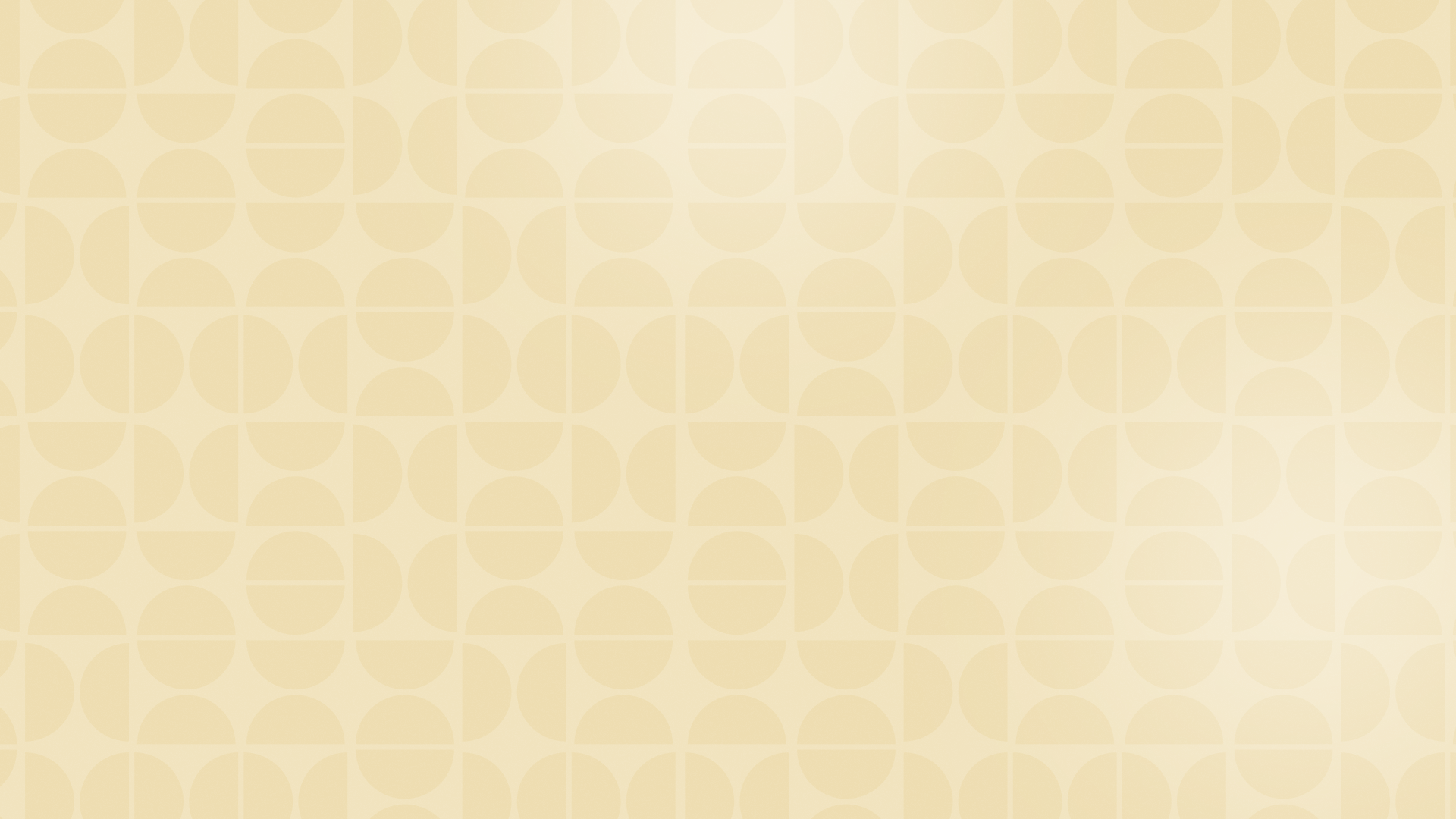 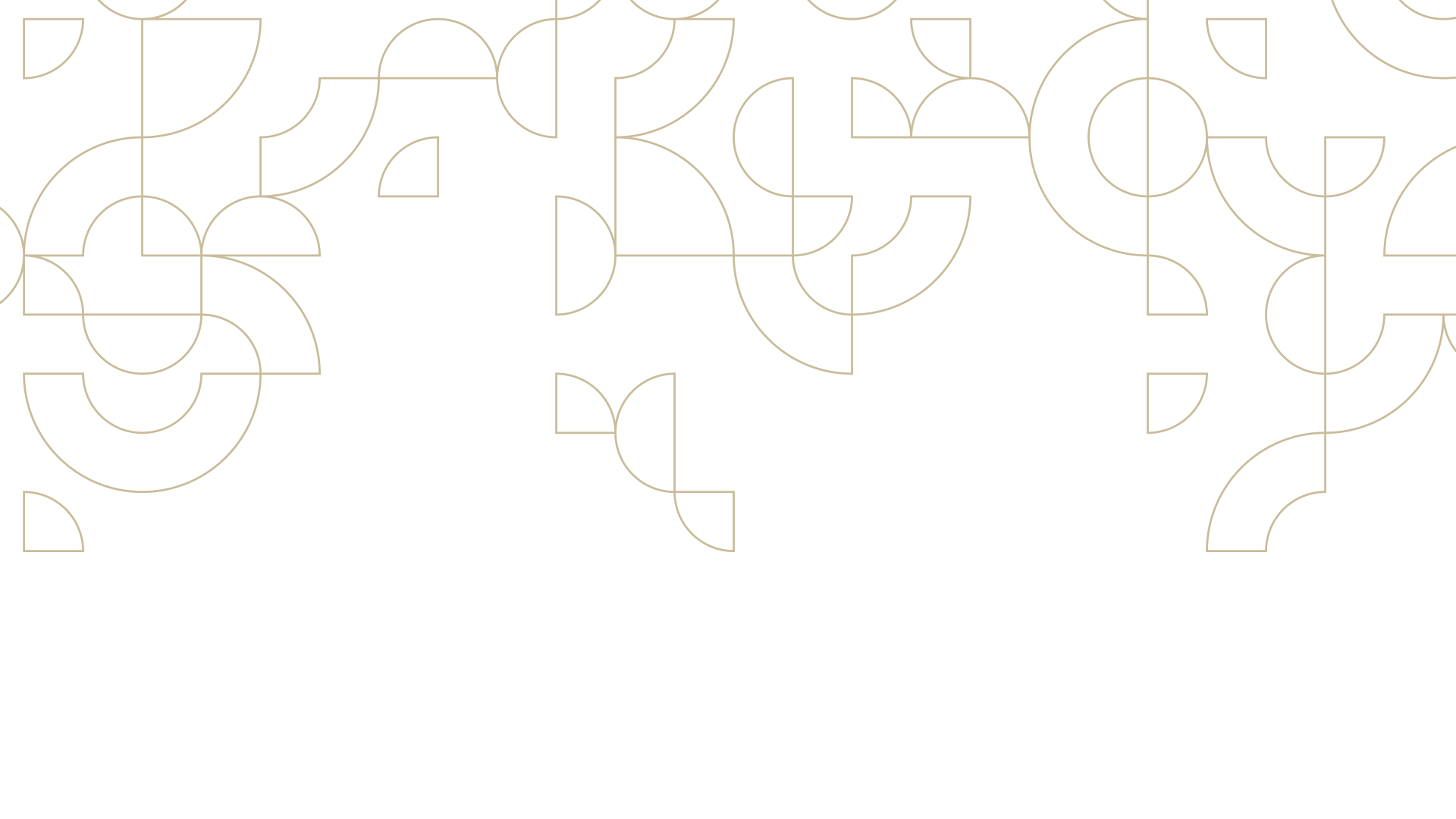 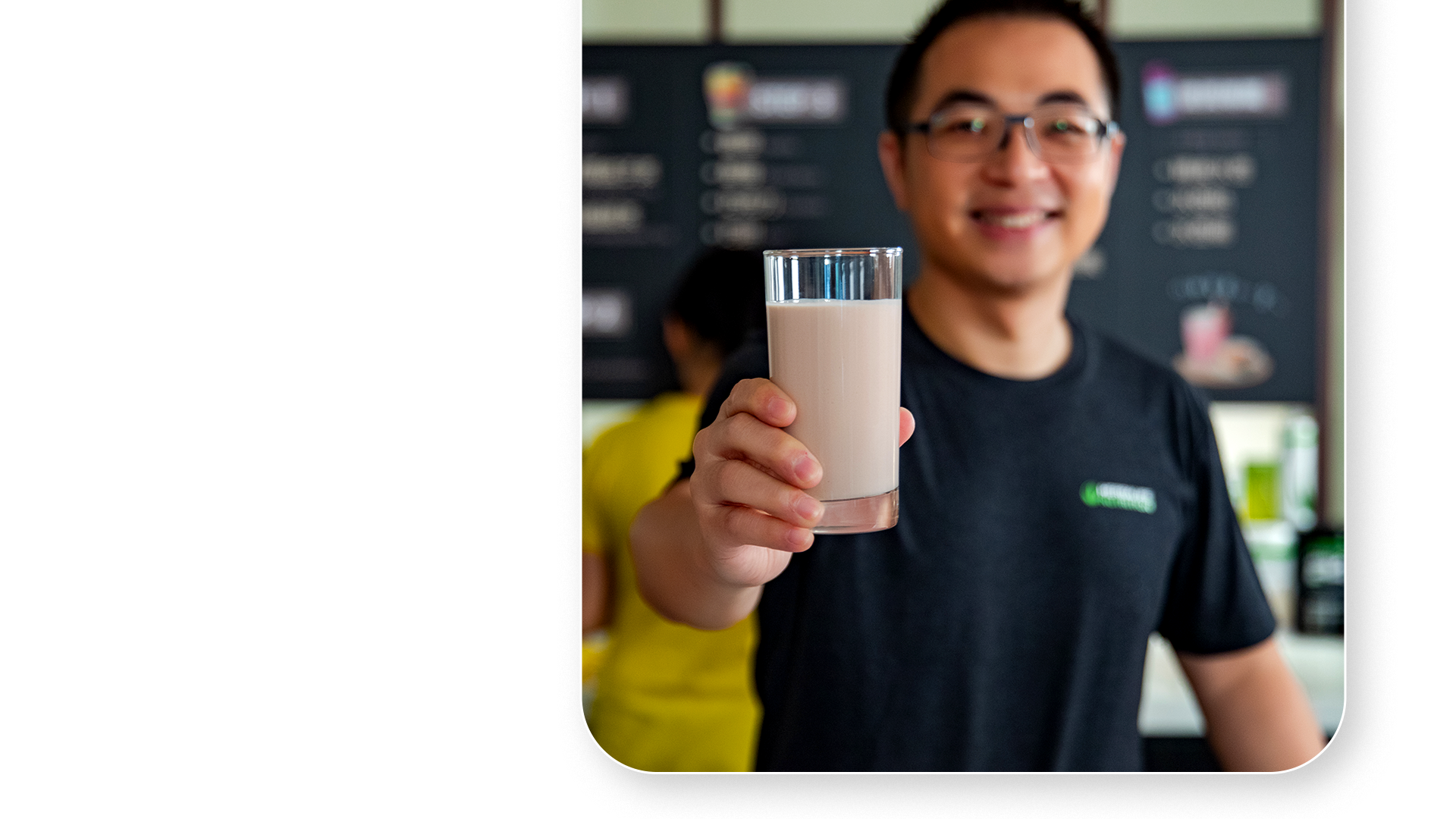 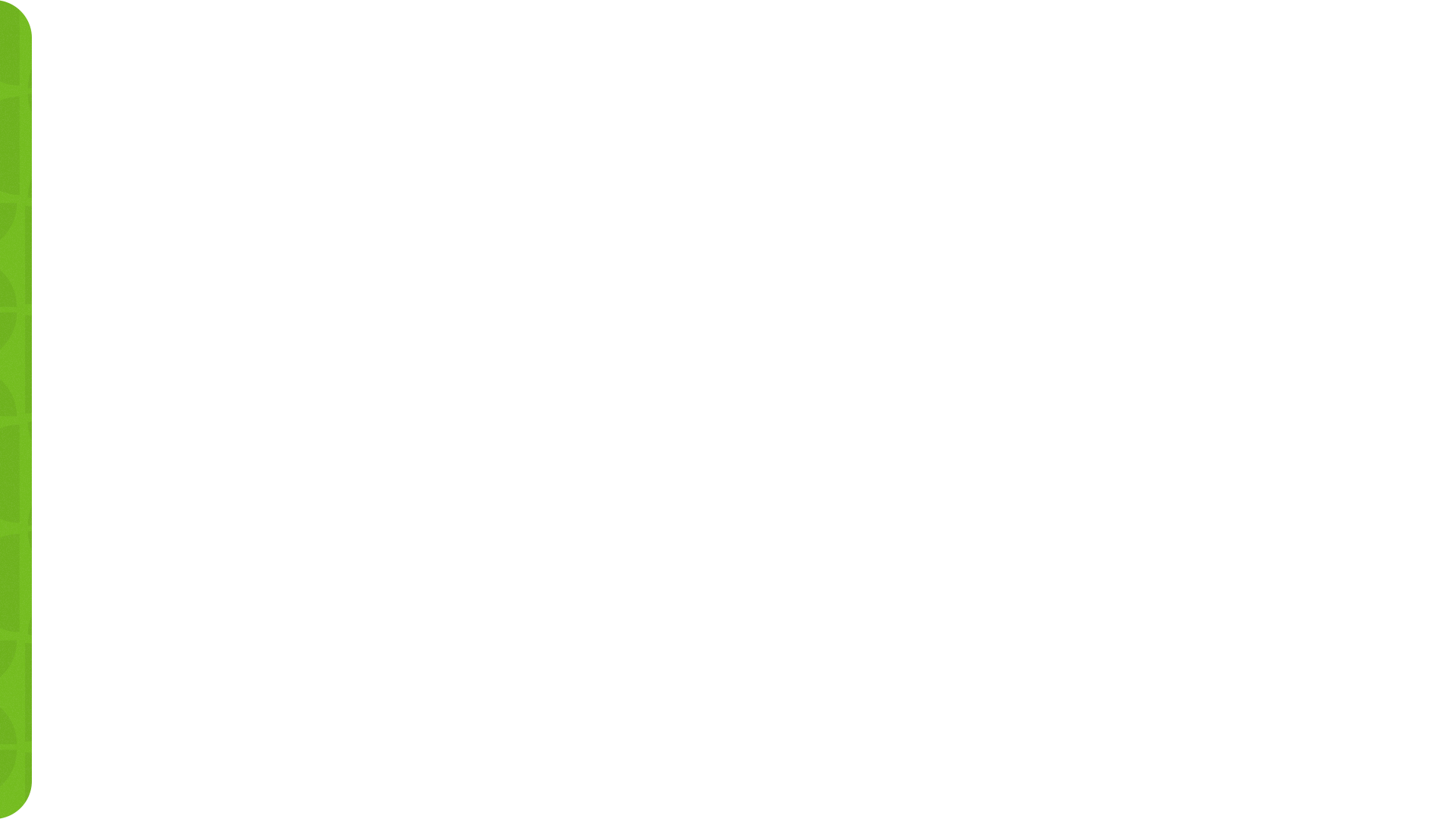 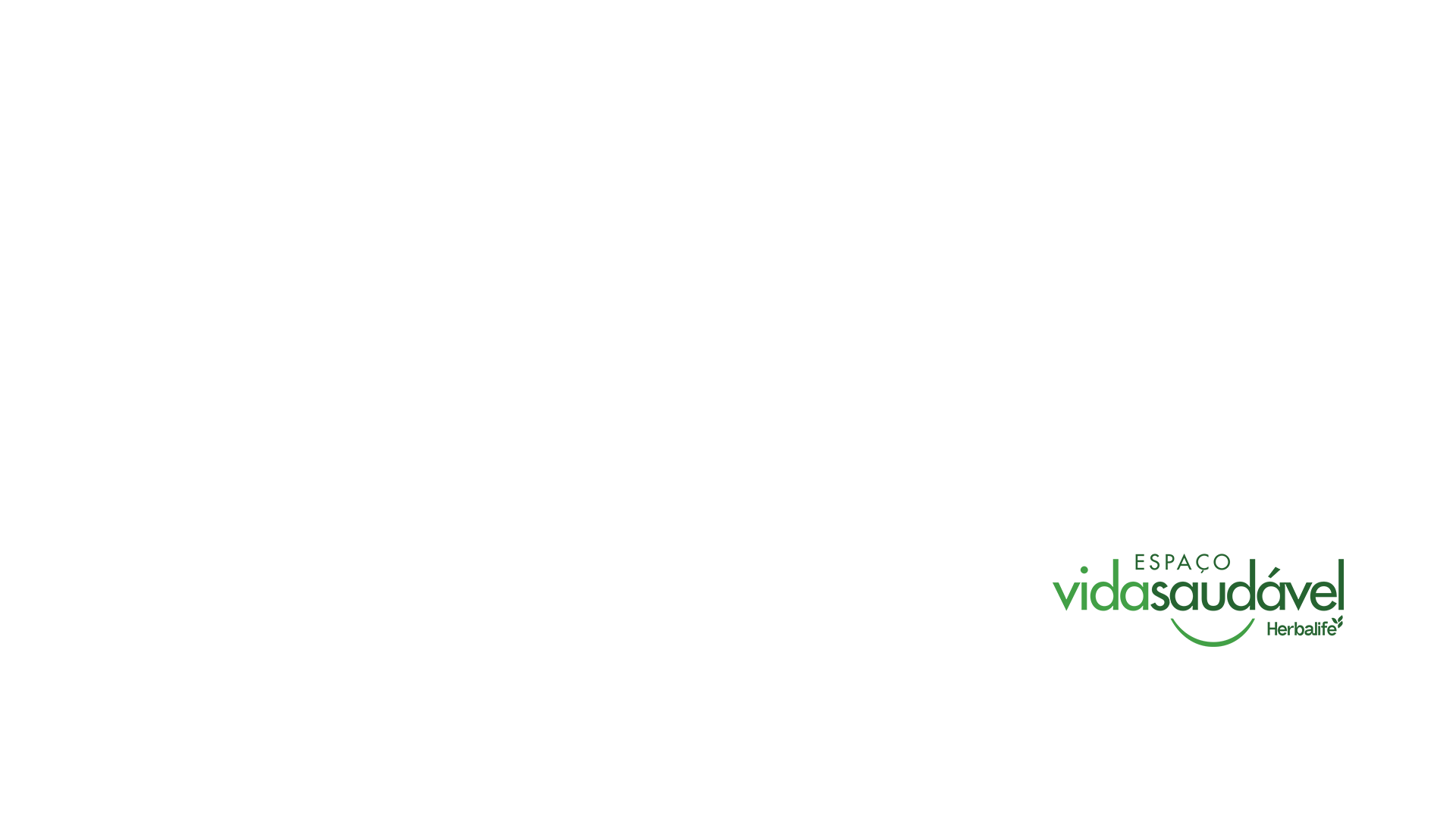 UMA OPORTUNIDADE DE NEGÓCIO SAUDÁVEL
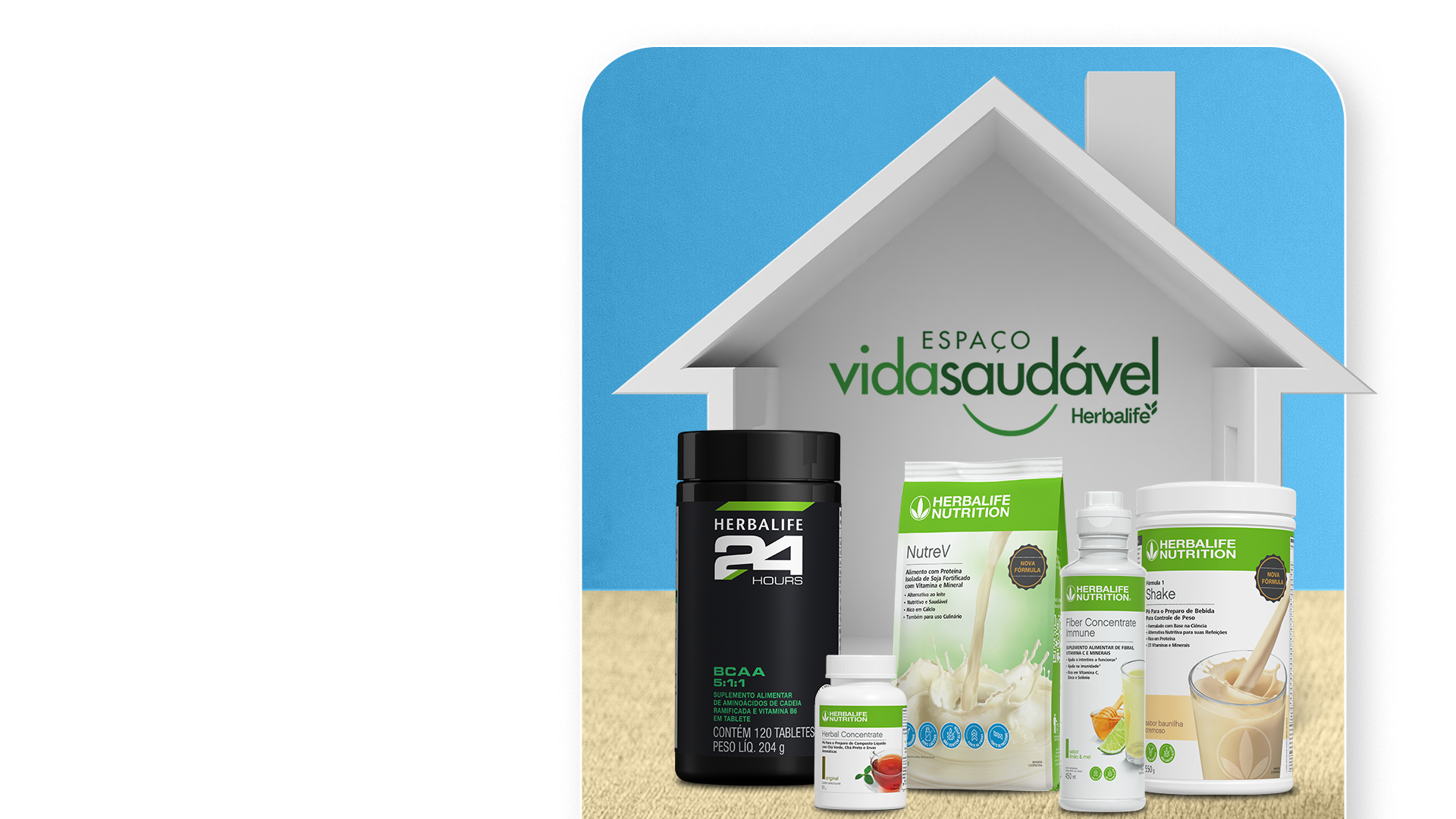 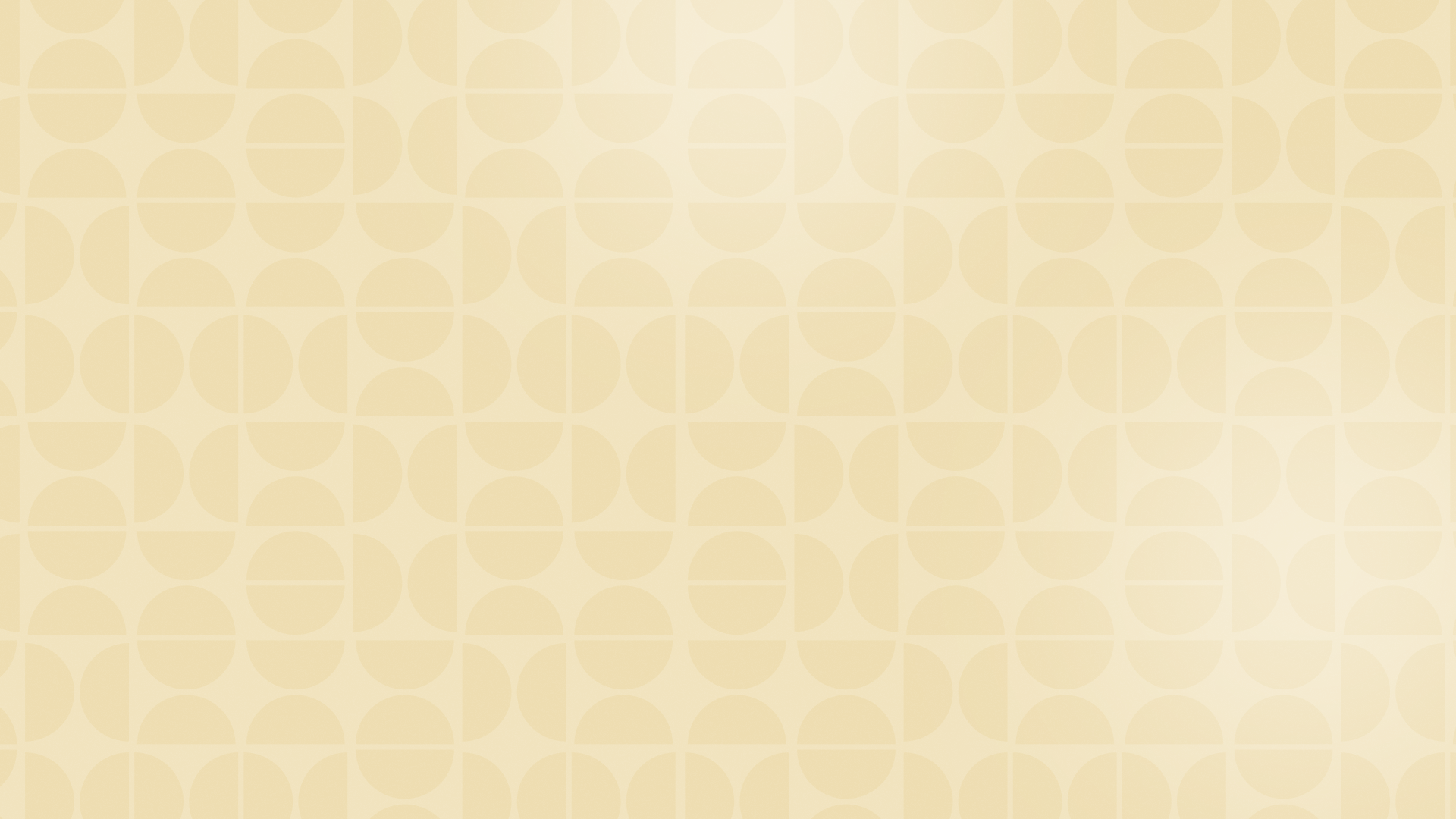 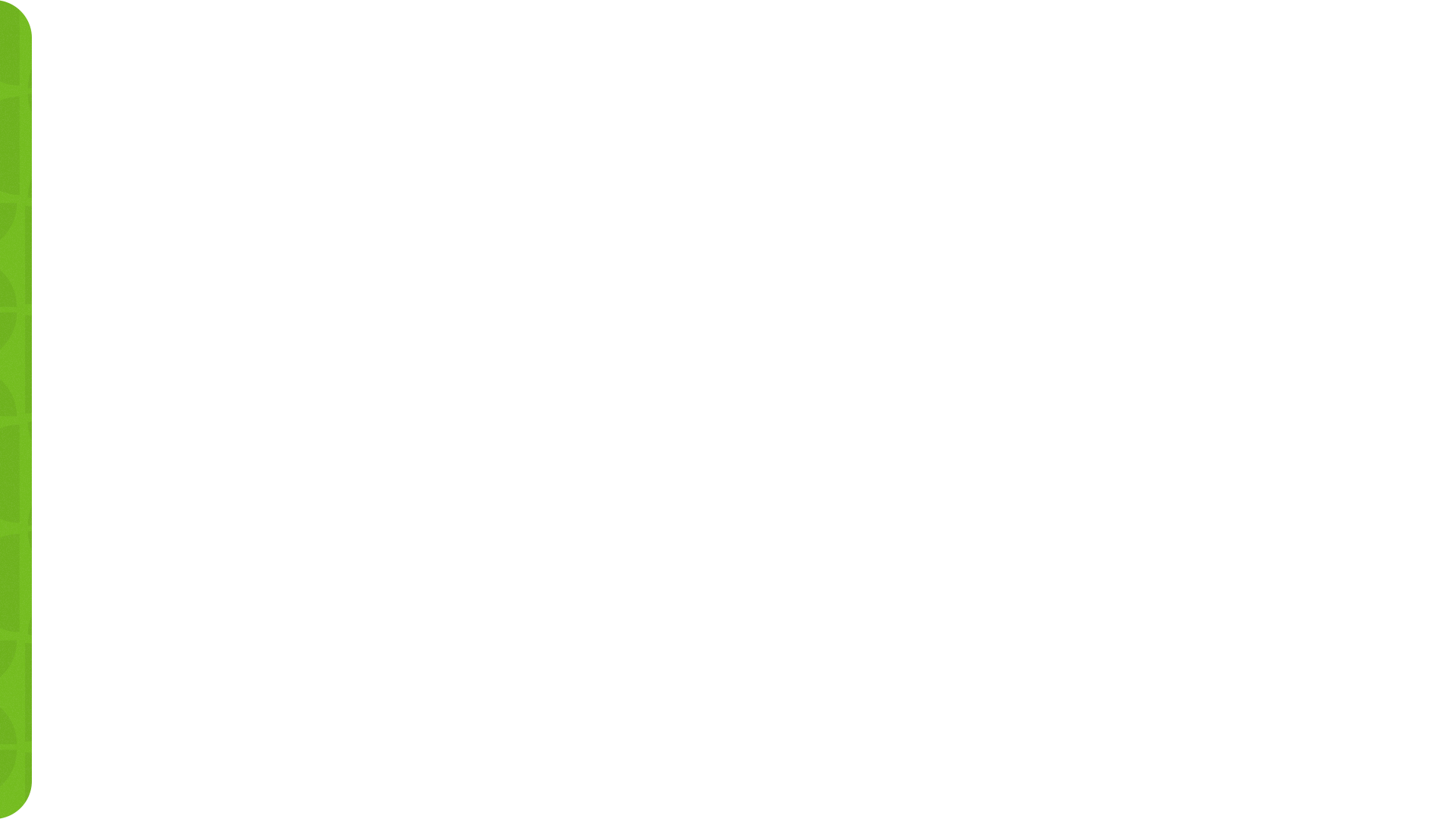 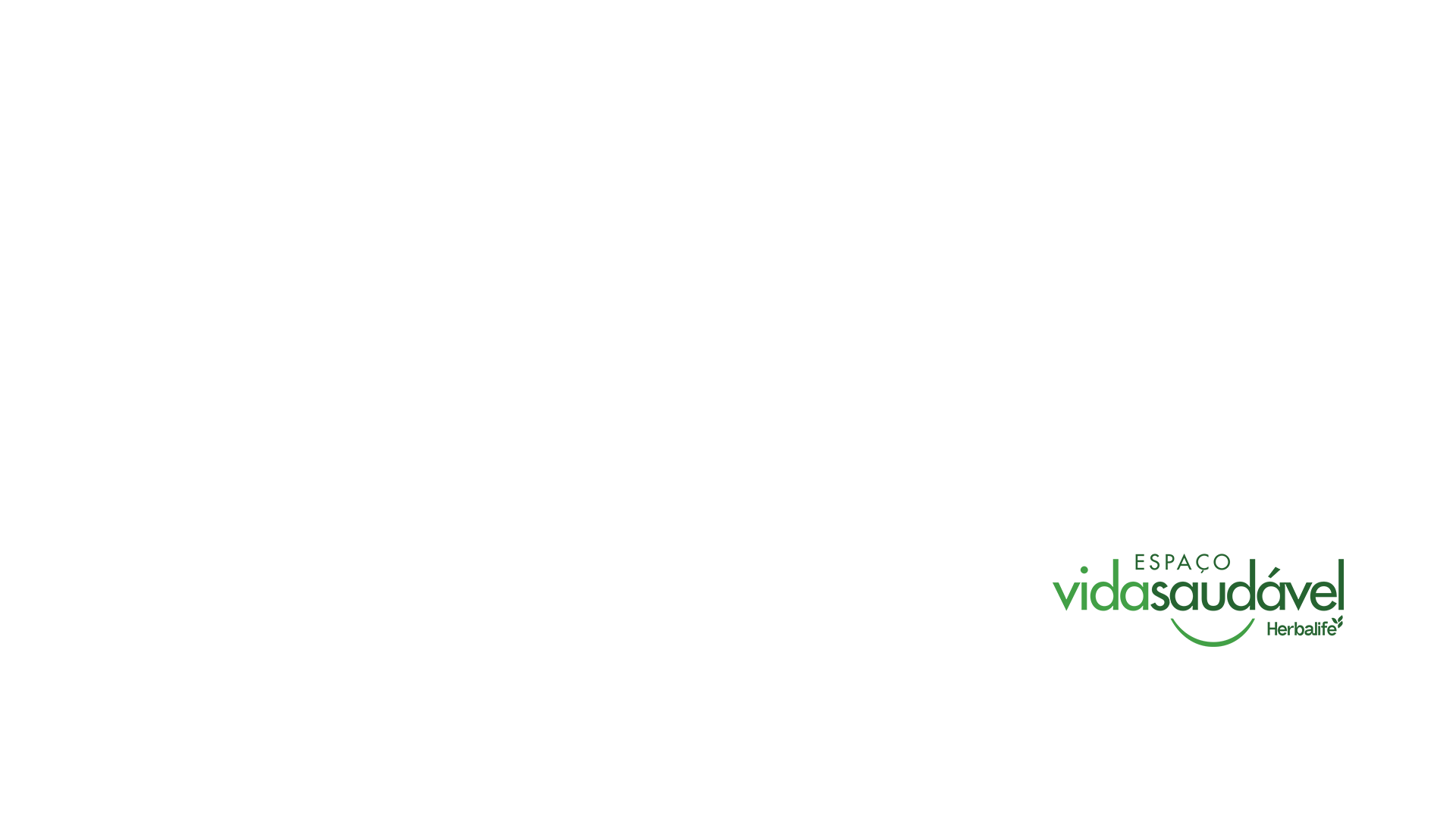 O QUE É?
É um local onde se vendem produtos para uma nutrição saudável e clientes podem buscar informações e apoio para uma melhor qualidade de vida e bem-estar.
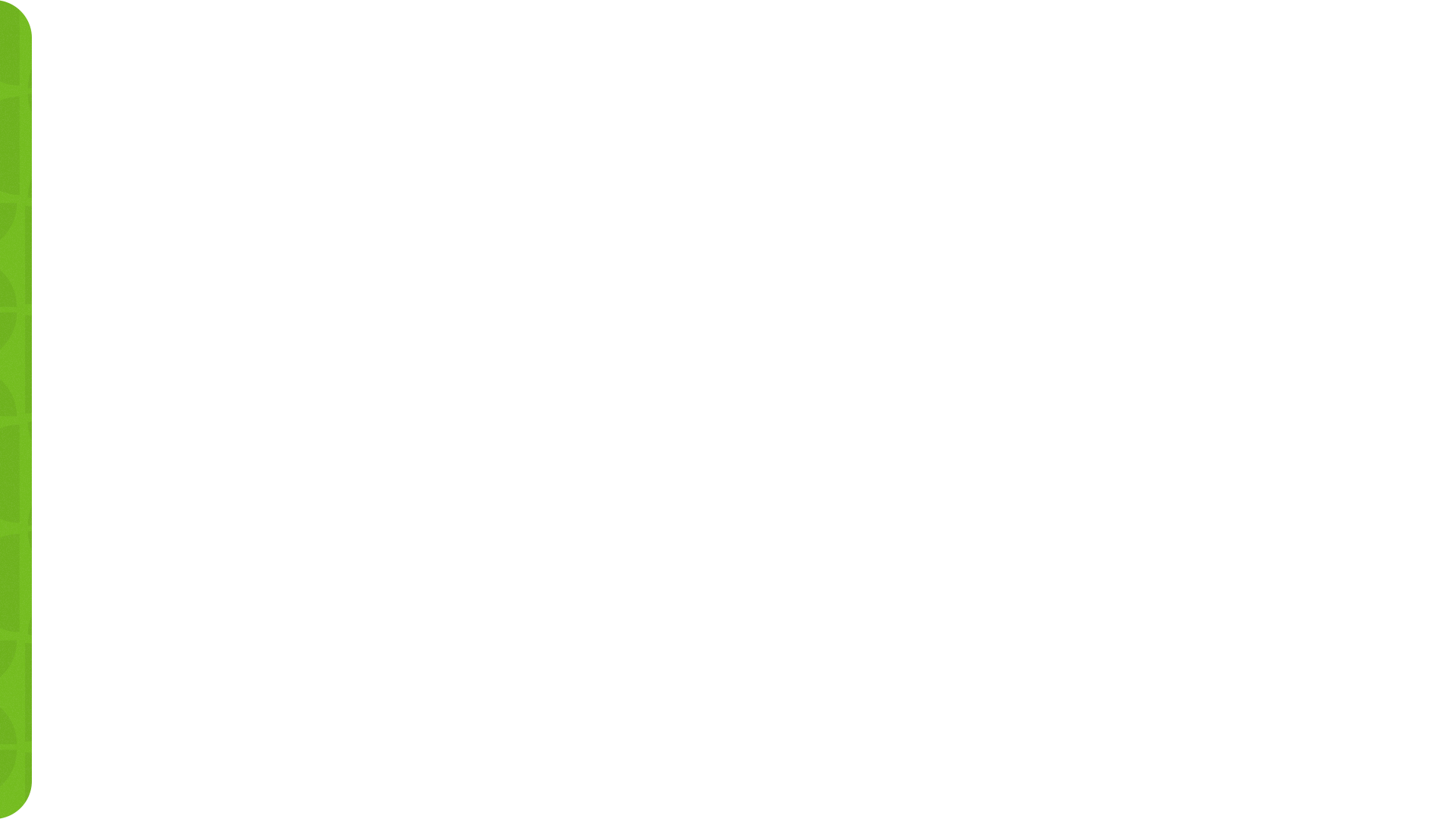 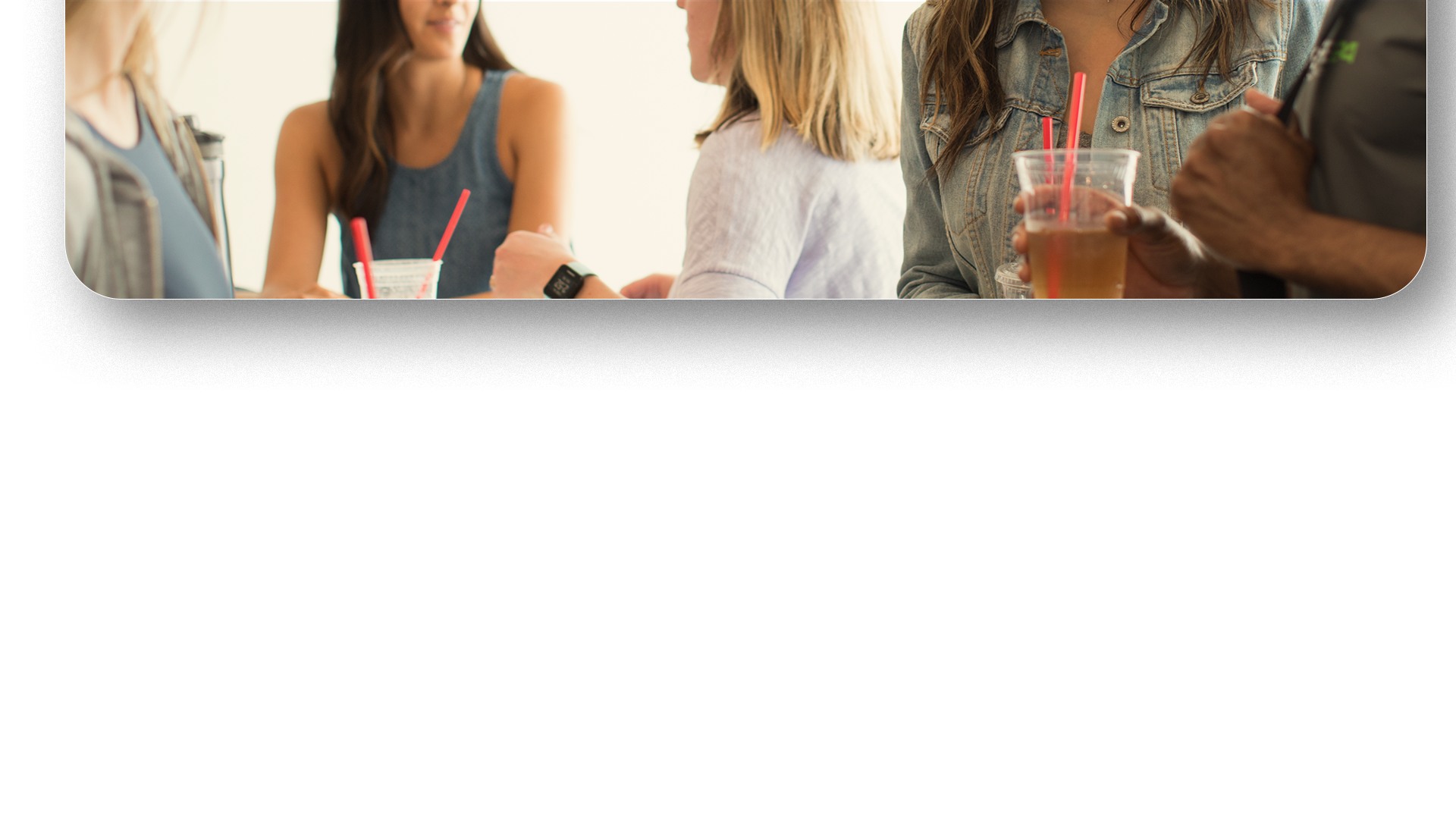 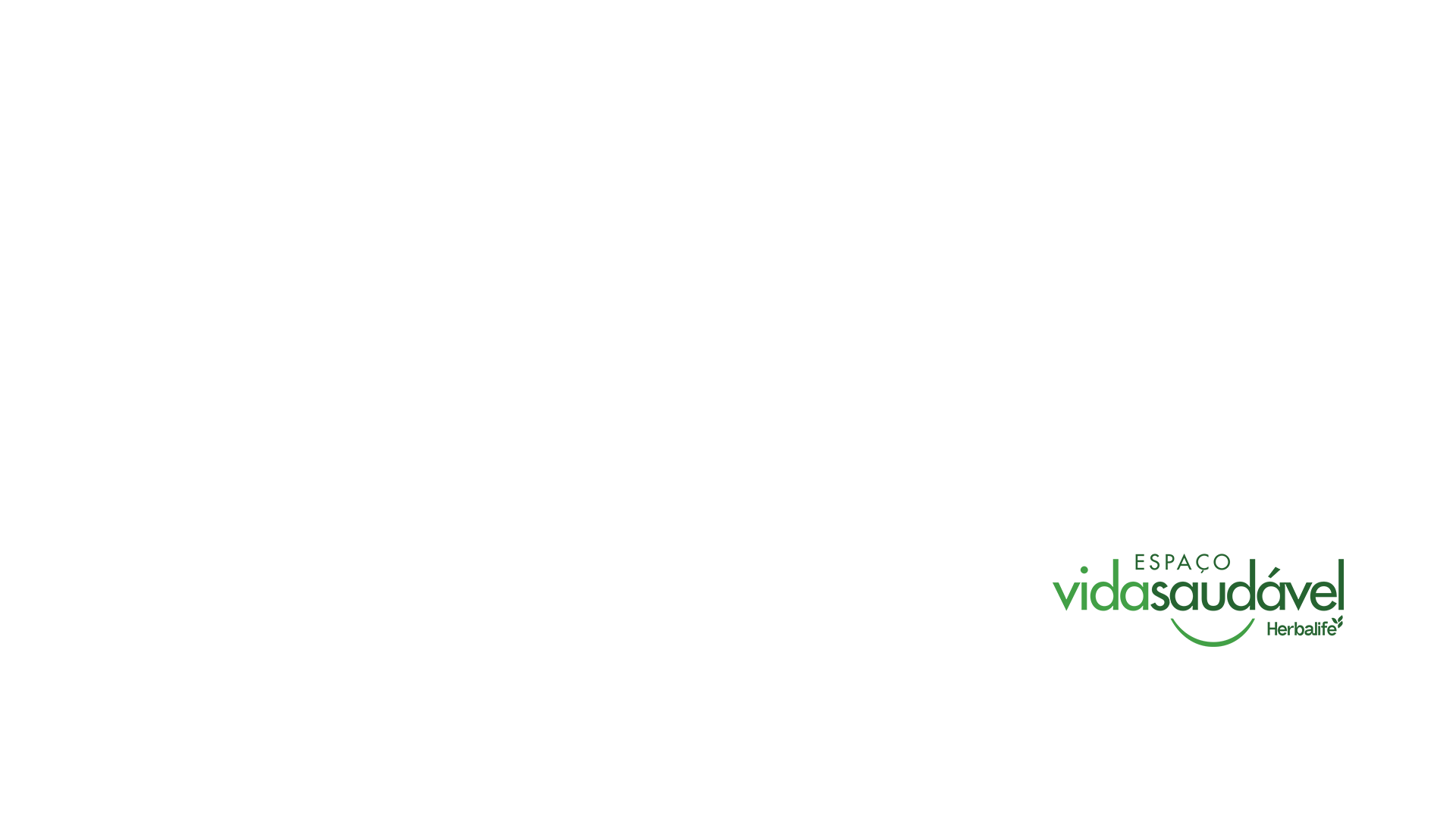 A OPORTUNIDADE DO NOSSO MODELO
Retorno financeiro
Propósito e impacto positivo
Liberdade e autonomia
Tendência global crescente
Prazo de retorno menor vs média de mercado
Você determina o seu horário e seus objetivos
Saúde e bem-estar como centro do negócio
Você irá transformar a vida das pessoas
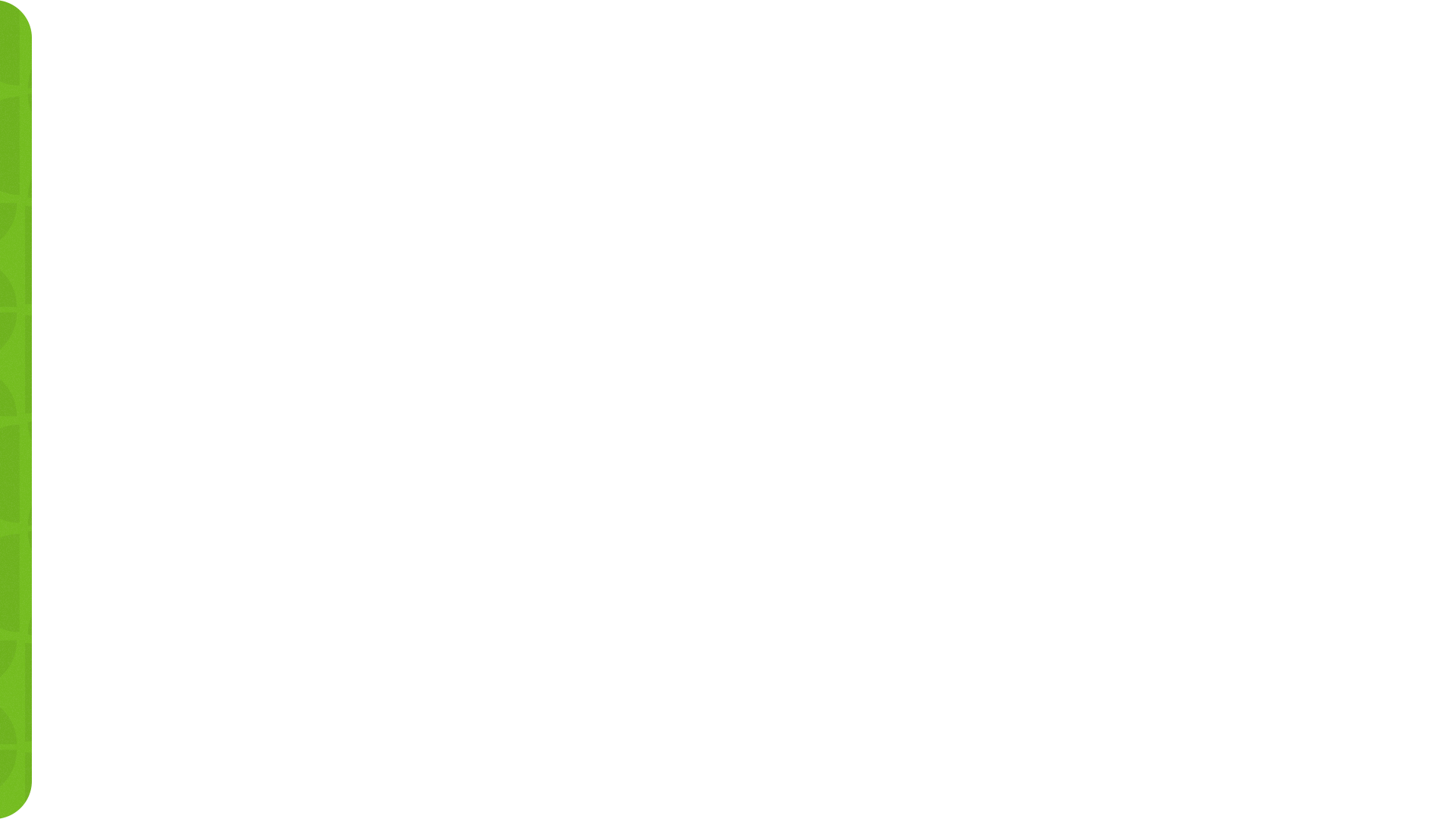 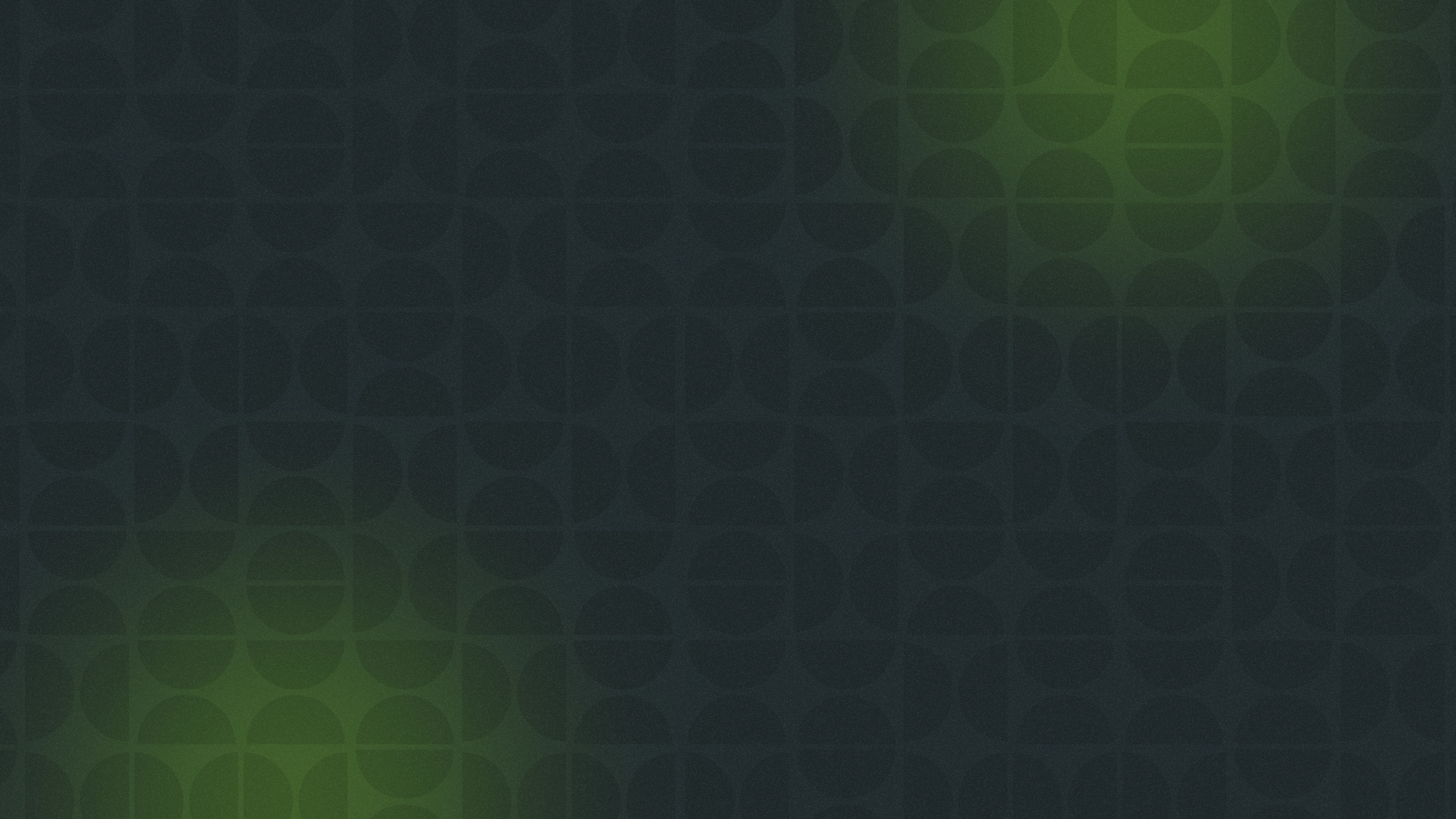 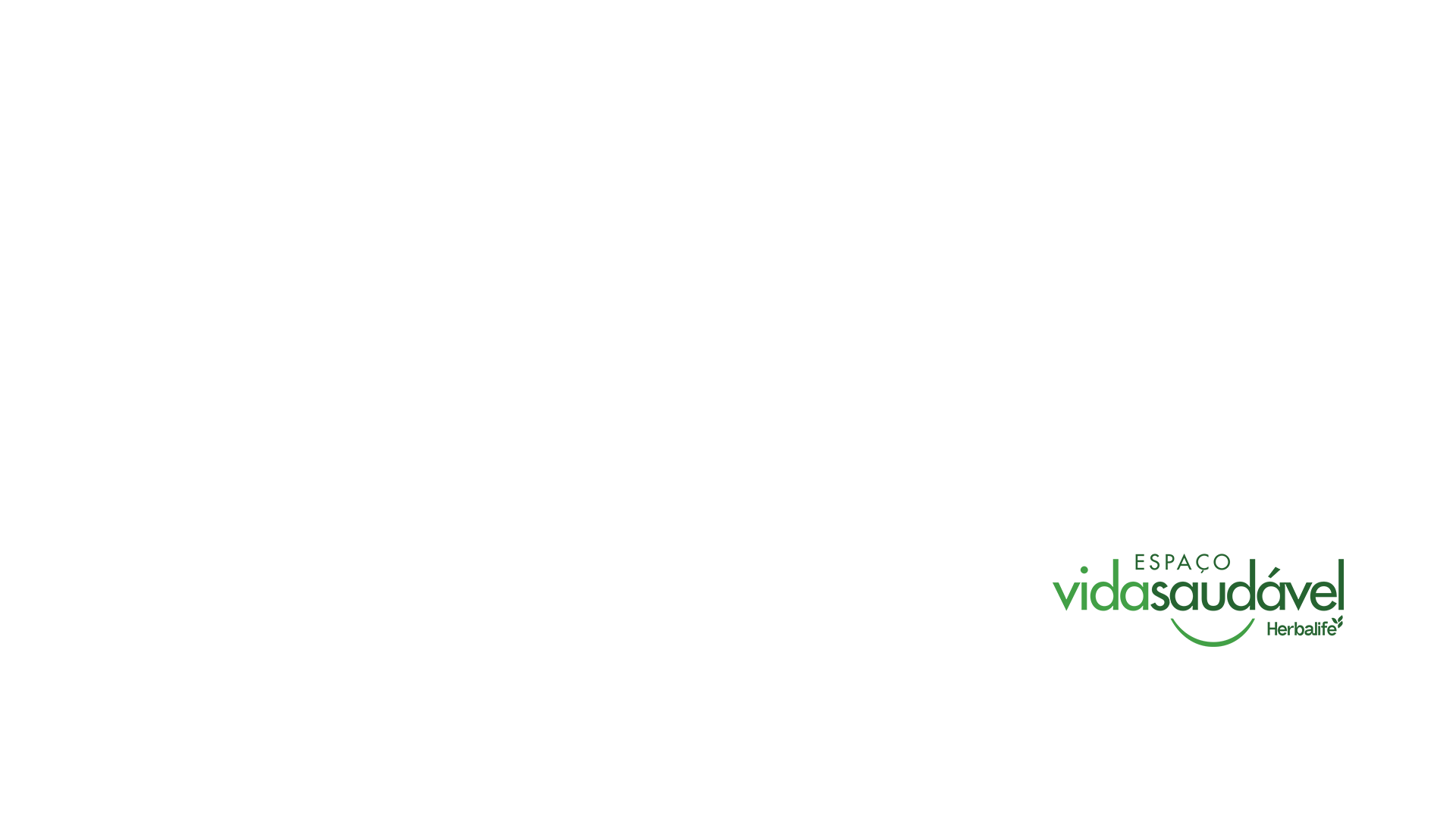 MERCADO FATURAMENTO DAS CATEGORIAS R$
R$ 100bi
R$ 923bi
R$ 1.8bi
R$ 0.5bi
Mercado de Alimentos Saudáveis
Mercado de Alimentos
Mercado de Controle de Peso e Bem-Estar
Mercado de Substitutos de Refeição
Alta penetração no mercado R$
Forte tendência de crescimento
Sólida liderança HBL
80% mkt-share
$$
Fontes: Abia, Sebrae, Euromonitor International
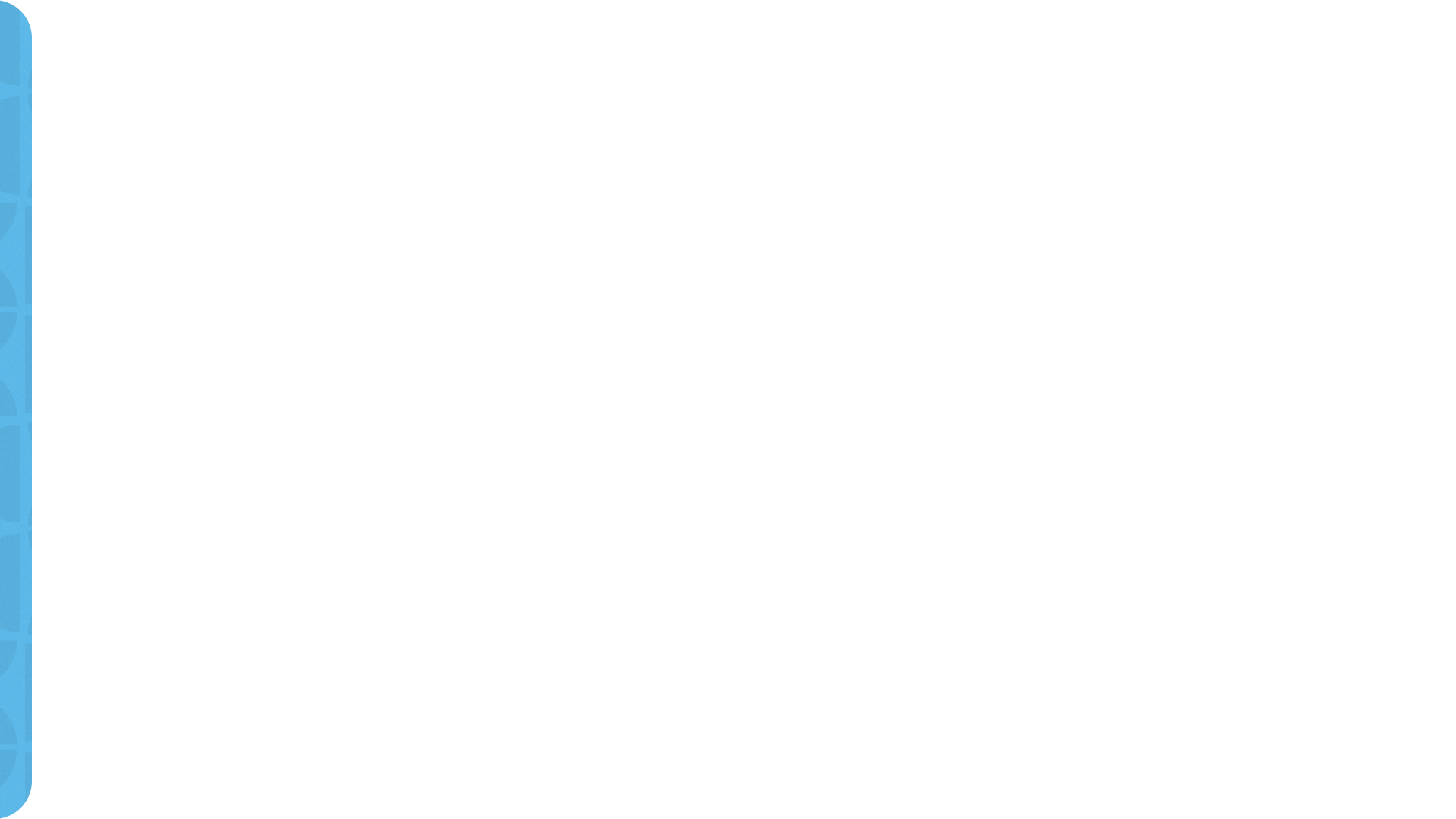 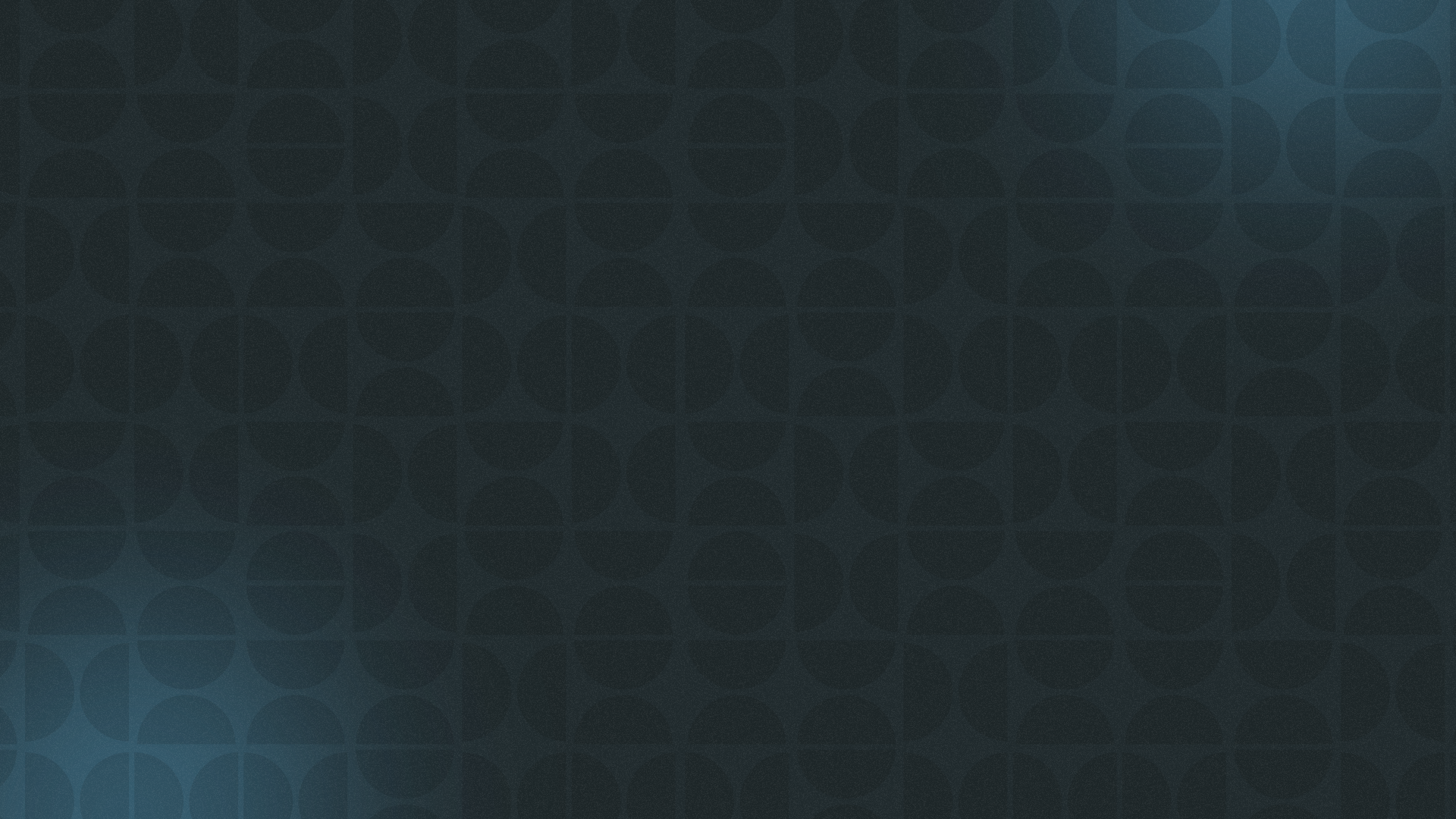 MERCADO CONSUMIDOR POTENCIAL
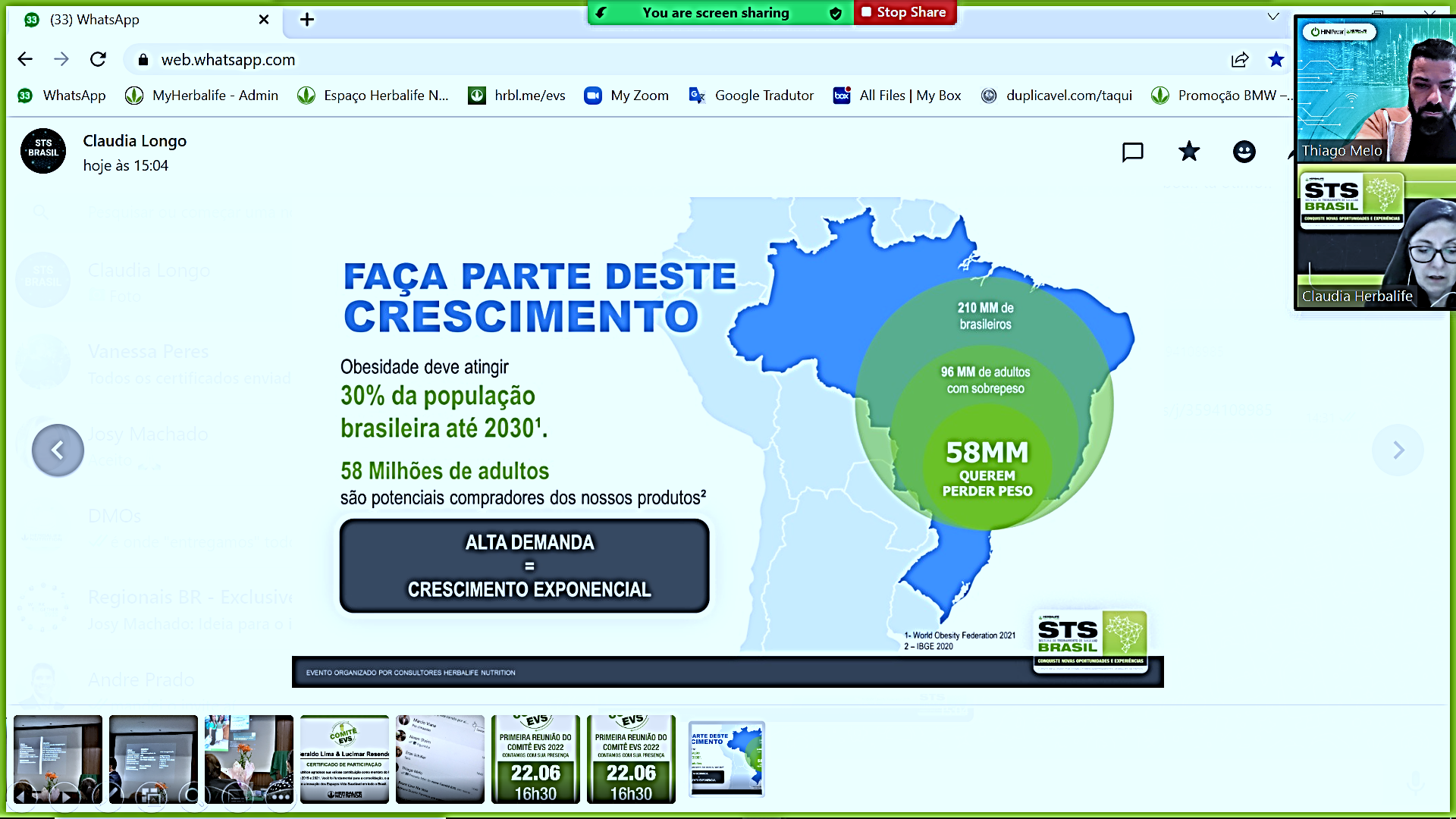 População do Brasil: aprox. 210 milhões

 96 milhões com sobrepeso.

 58 milhões declaram querer perder peso!!

Mas alguém não quer ser saudável?
	160milhões de adultos!
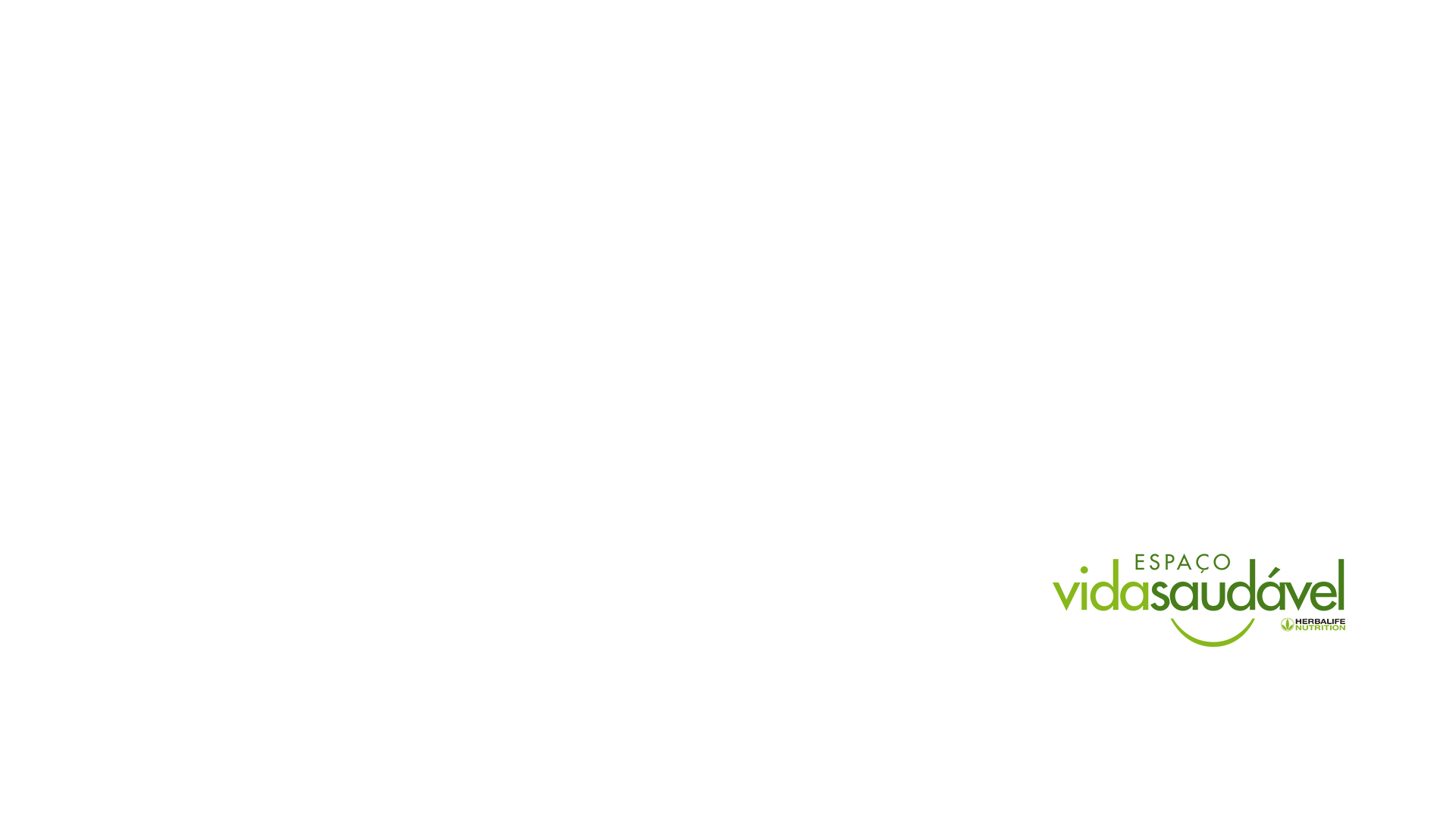 Fonte: IBGE
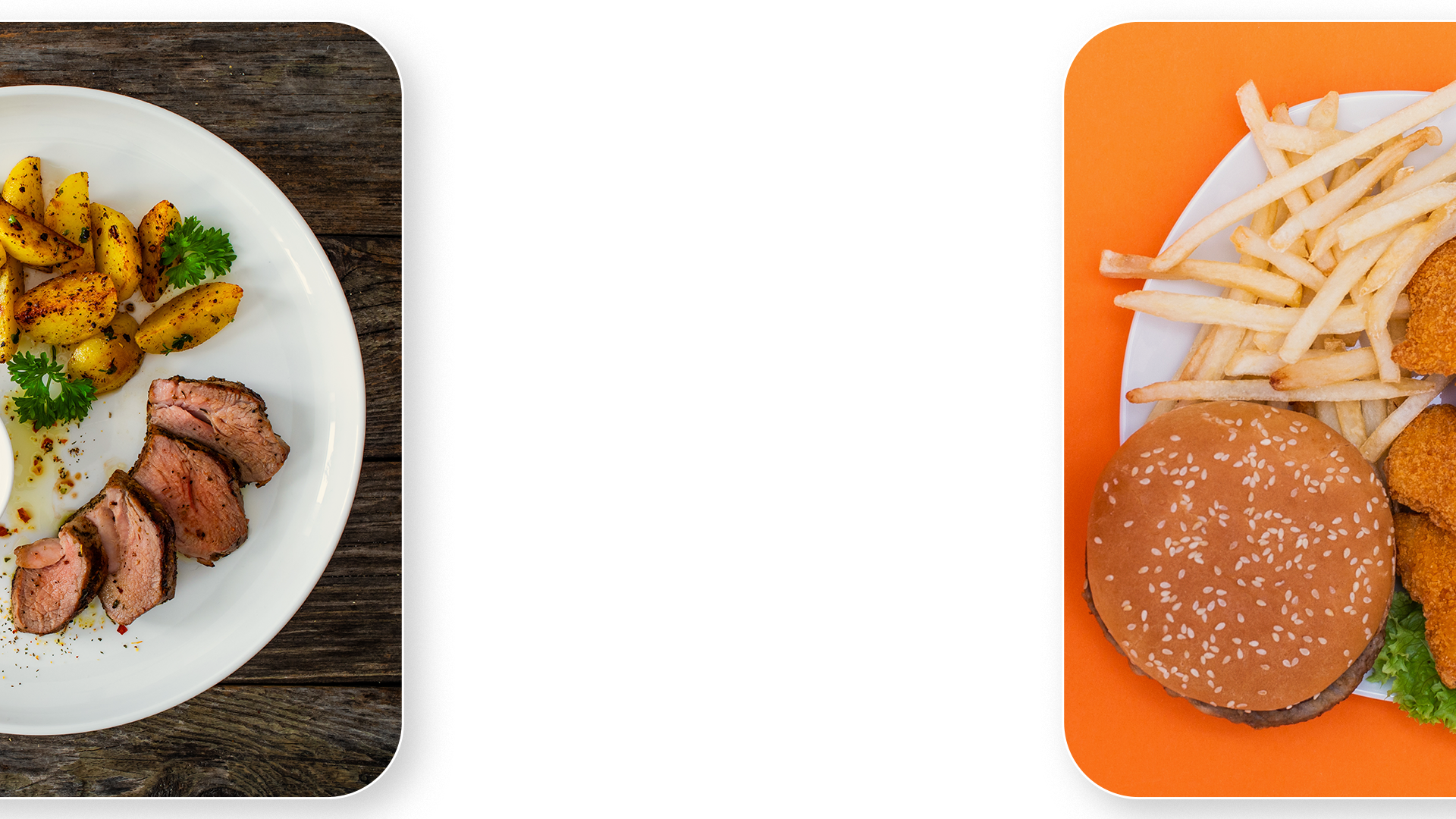 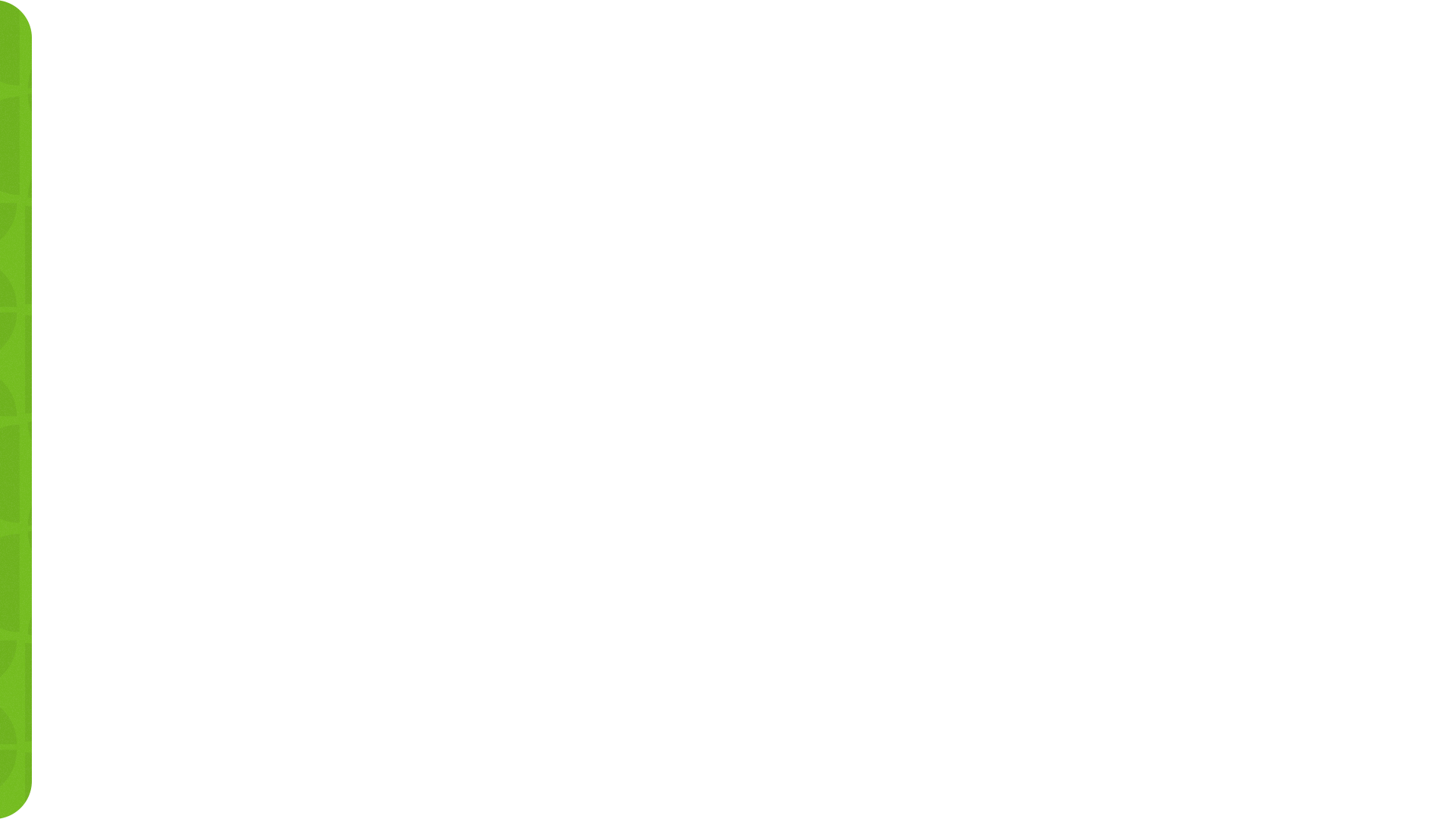 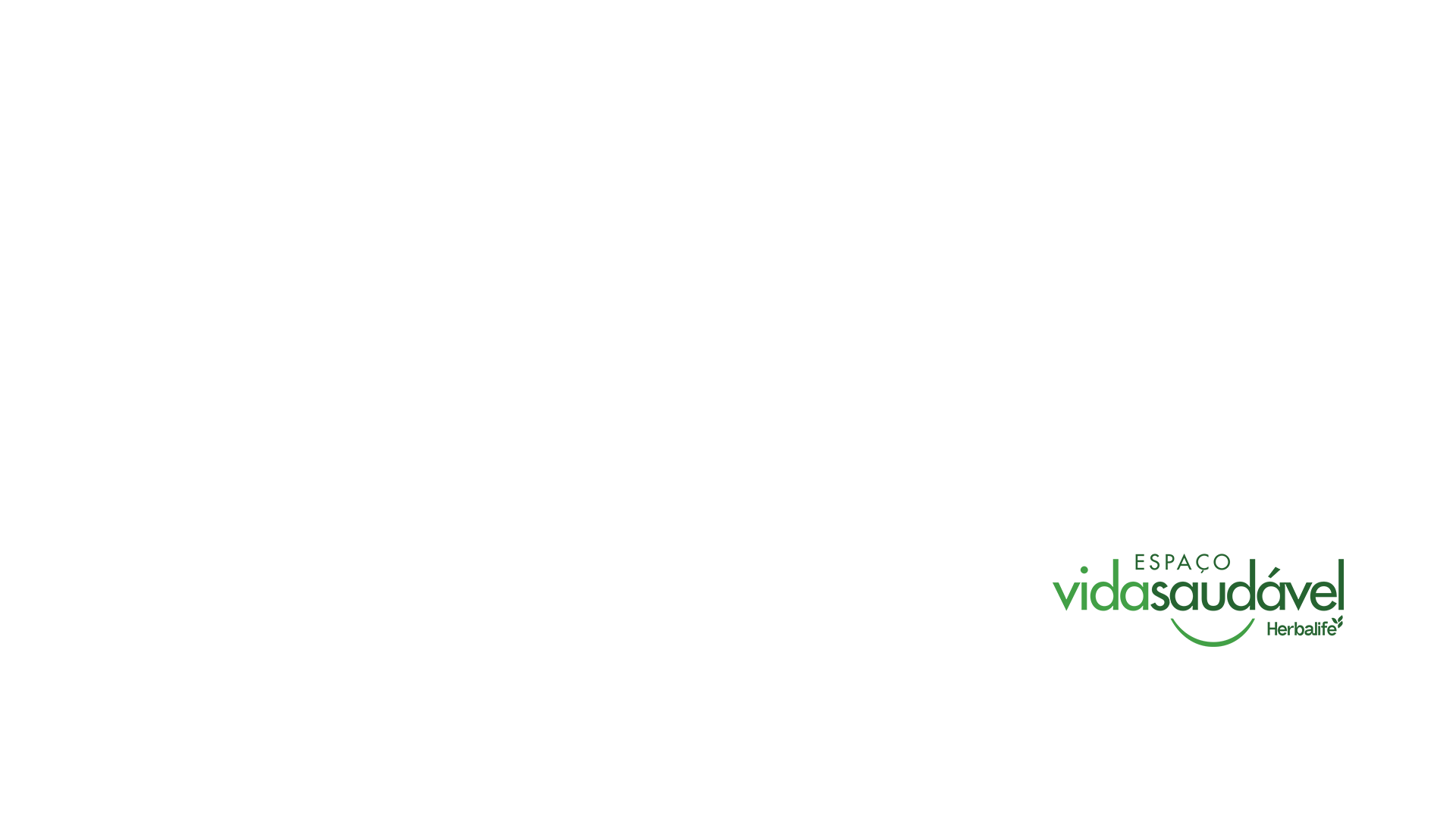 INSIGHTS DE MERCADO
ALIMENTAÇÃO FORA DE CASA
(tendência)
25%
dos gastos dos brasileiros são destinados à alimentação fora de casa
10%
de crescimento previsto em faturamento para 2023
R$542BI
em receitas brutas anuais
*Fonte: Associação Brasileira da Indústria de Alimentos
*Fonte: Monitormercantil, Exame e Kantar
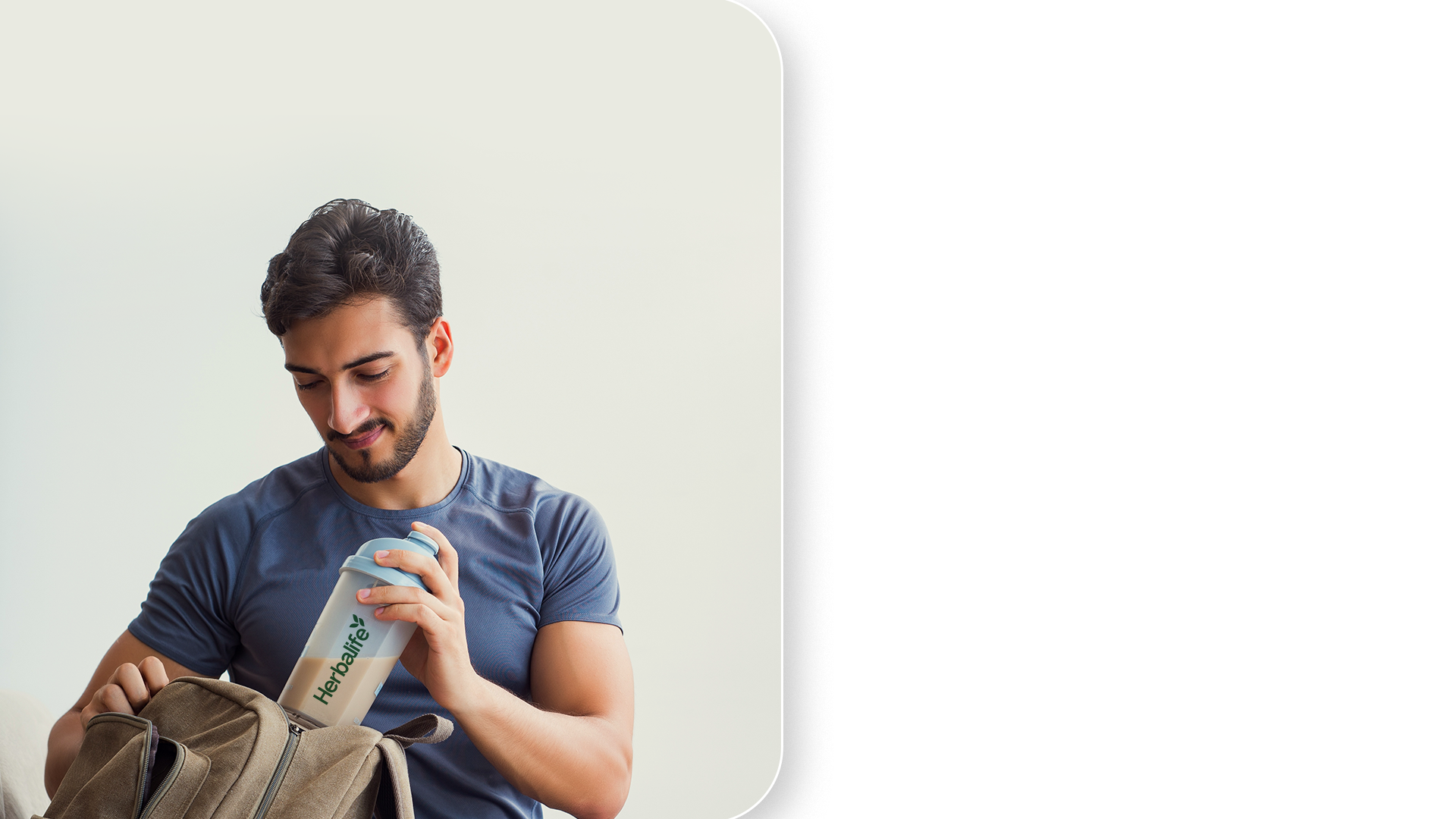 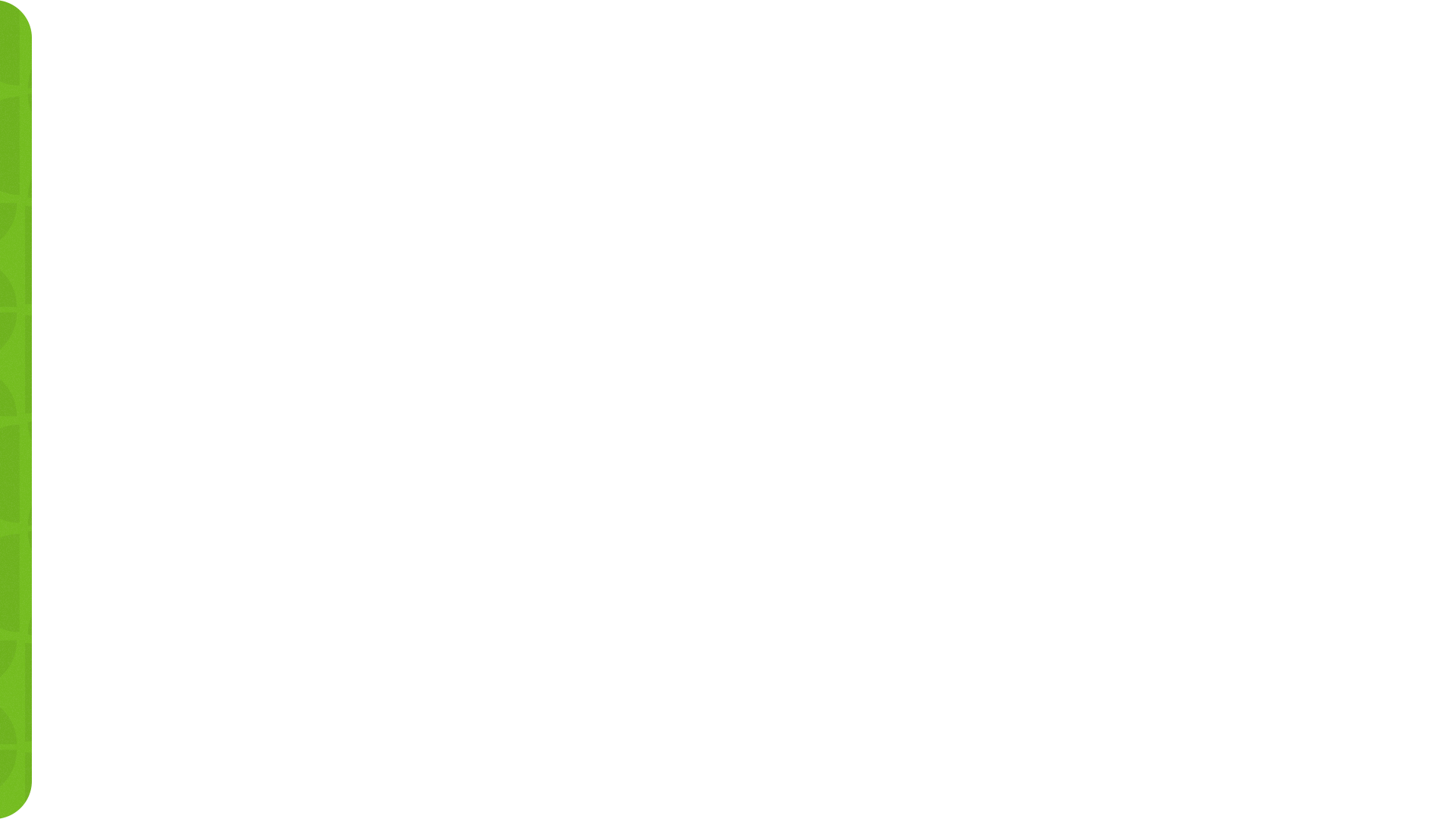 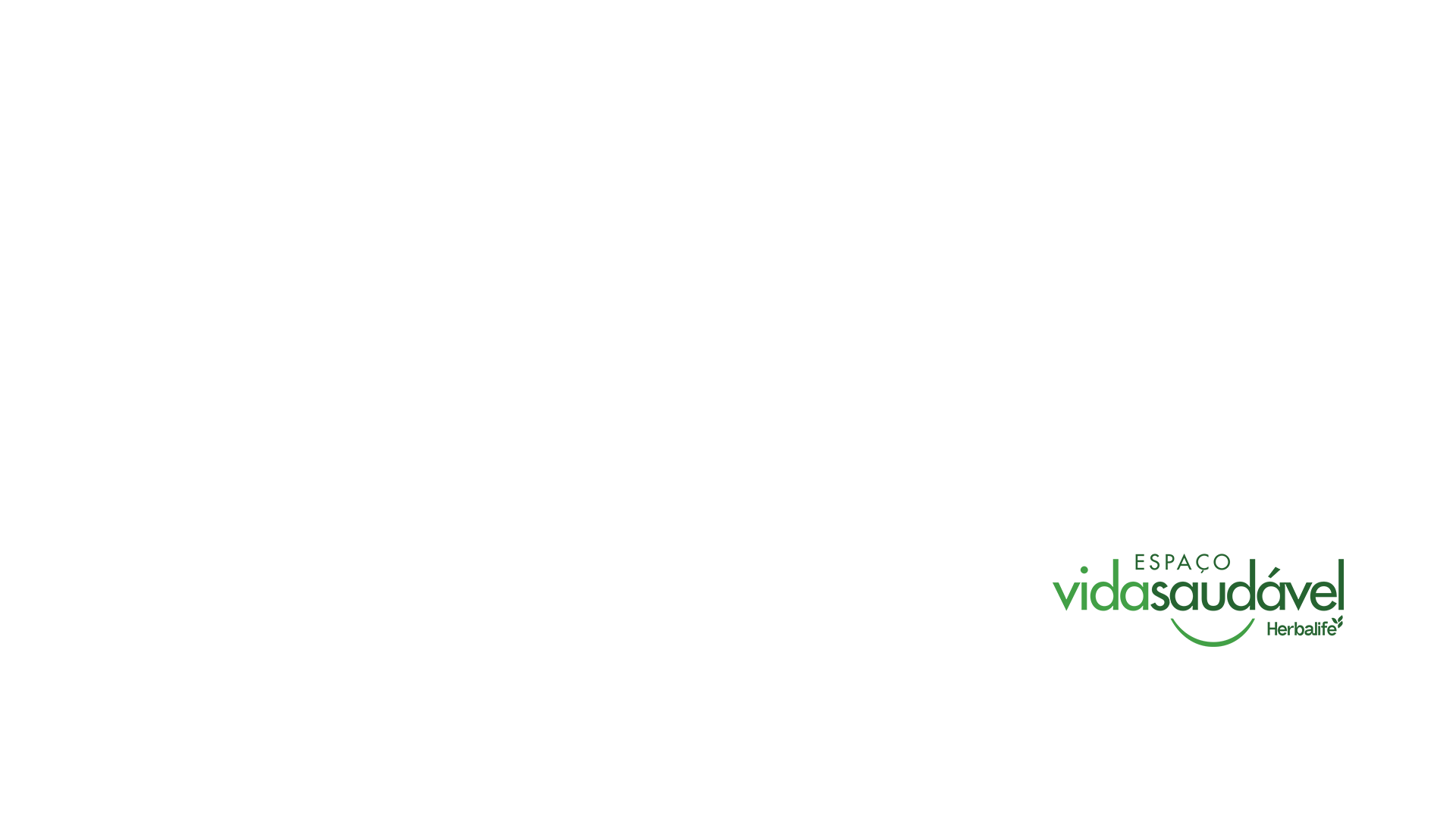 TENDÊNCIAS DE CONSUMO
Alimentos de fácil preparo
Produtos em pequenas porções
Produtos embalados para consumo individual
Produtos adequados para comer no trânsito
Produtos para consumo em variados locais e situações
Fonte: Brasil Food Trends: As Tendências da Alimentação. Disponível em: http://www.brasilfoodtrends.com.br.
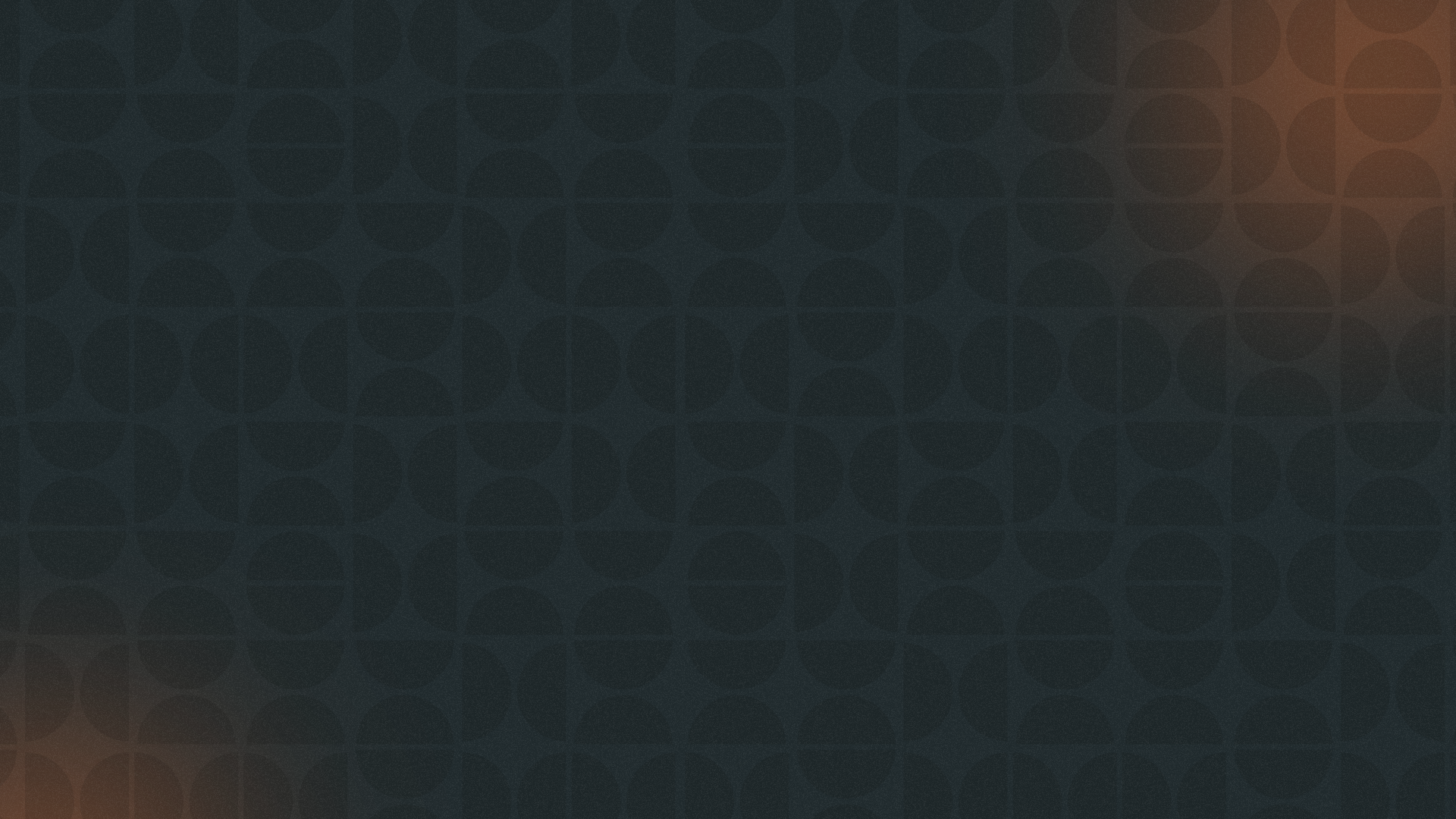 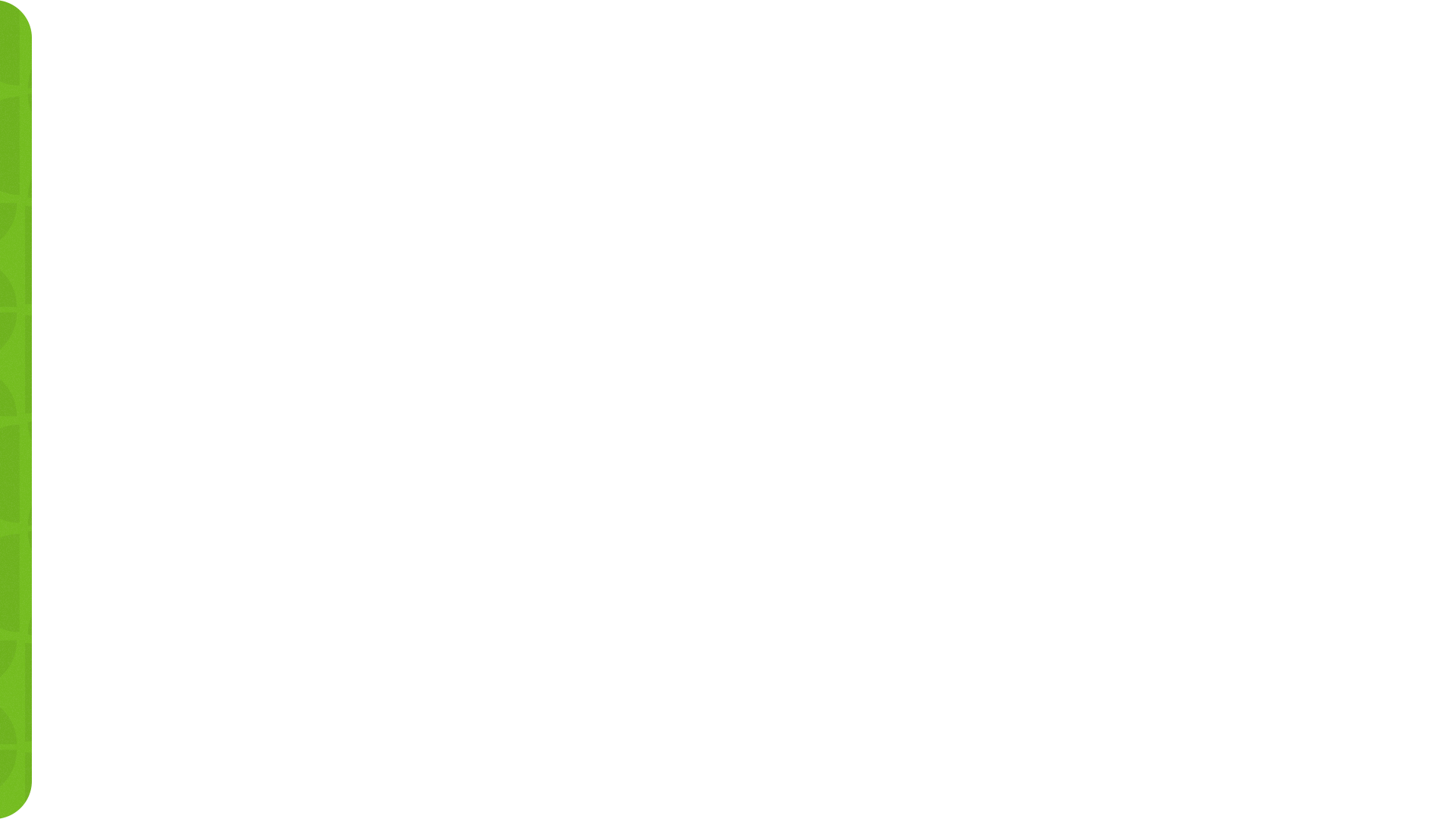 MODELO DE NEGÓCIO vs TENDÊNCIAS
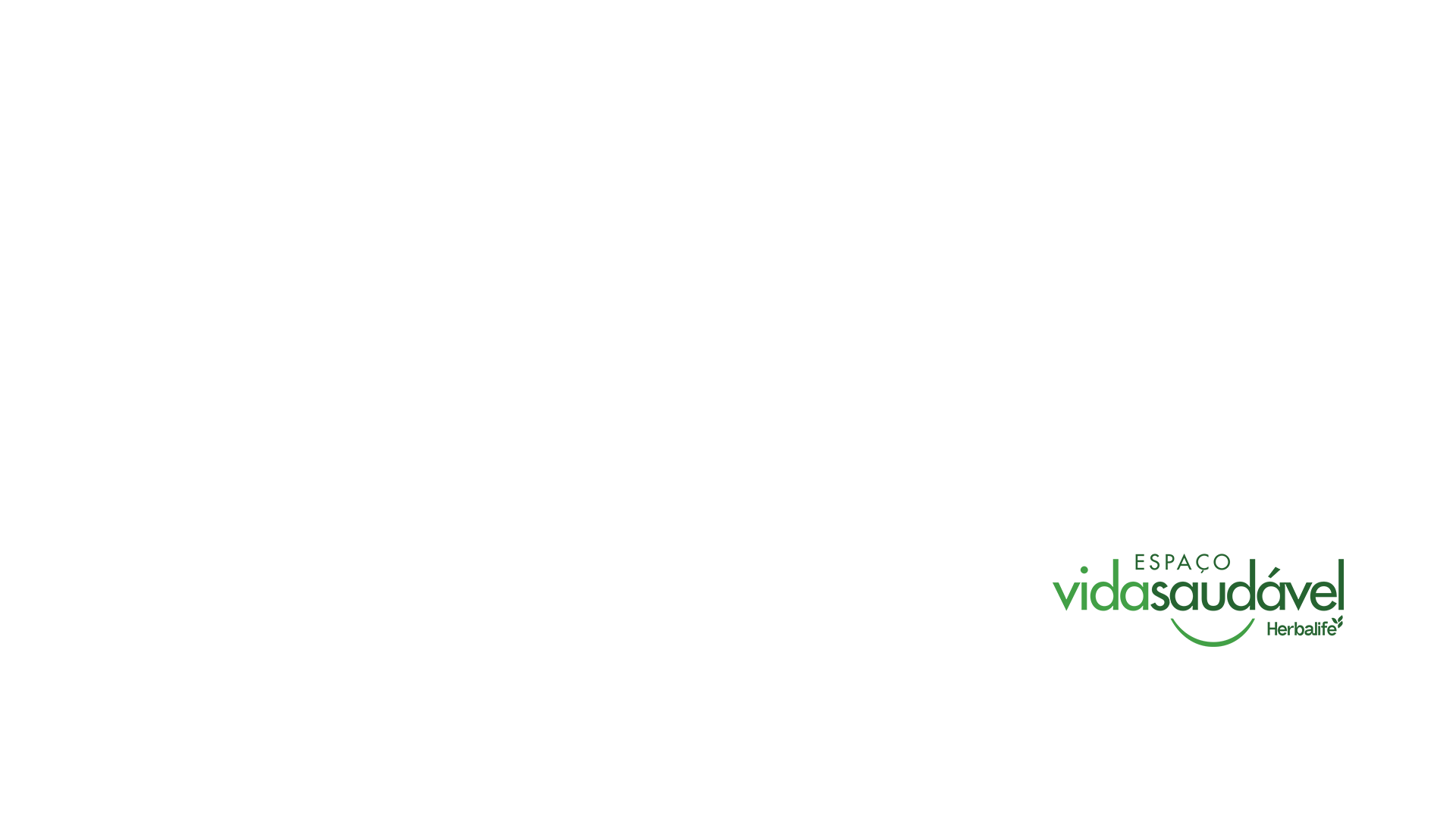 Preços Acessíveis
Consumo Diário
Vida Moderna
Praticidade,
Sabor e Nutrição
Empreende-dorismo
PreçoMédio – Brasil*
Busca por alimentos gostosose também saudáveis.
Excesso
Má alimentação
Estresse
Sedentarismo
Para o cliente
Melhor acompanhamento
Mais variedadena nutrição
Melhores resultados
Desejo
Refeição CompletaR$ 40,64
6 em cada 10 brasileiros sonham em empreender***
Falta
Nutrição saudável
Bem-estar
Qualidadede vida
ComercialR$ 30,59
Self-serviceR$ 35,91
ExecutivoR$ 50,23
À la carteR$ 64,83
Imitam comidas 
e sabores conhecidos, visualmente atrativos.
Necessidade
Para o Anfitrião
Melhor relacionamento com cliente
Maior mix de vendas
Renda diária
“Trabalhar por conta própria é a saída para quase 25 milhões de pessoas” – Folha de S. Paulo
Acesso BásicoR$ 22,00**
*Fonte: Pesquisa SODEXO  **Preço médio estimado Brasil  ***Dados SEBRAE
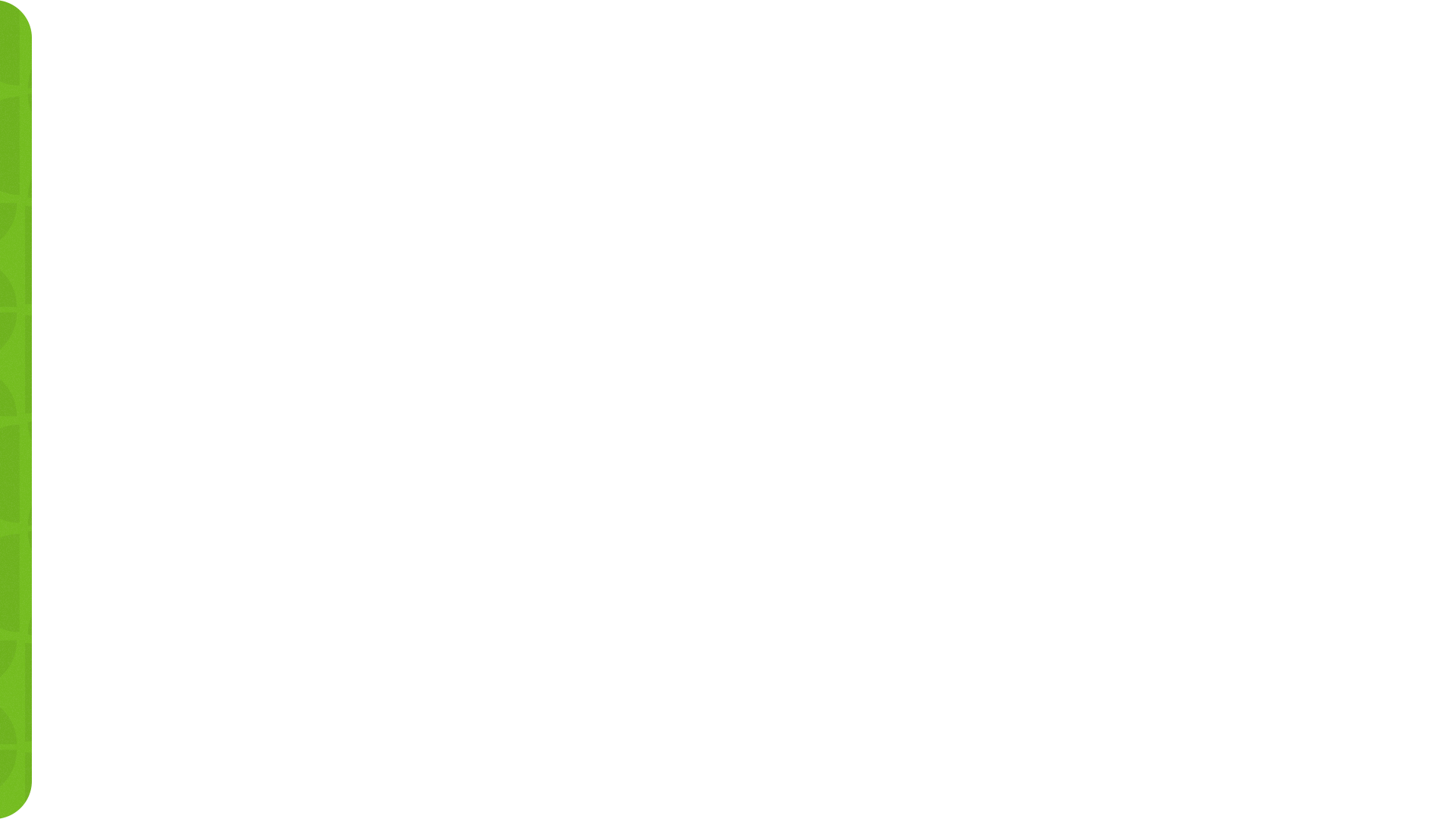 O QUE NOSSO MODELO DE NEGÓCIO OFERECE
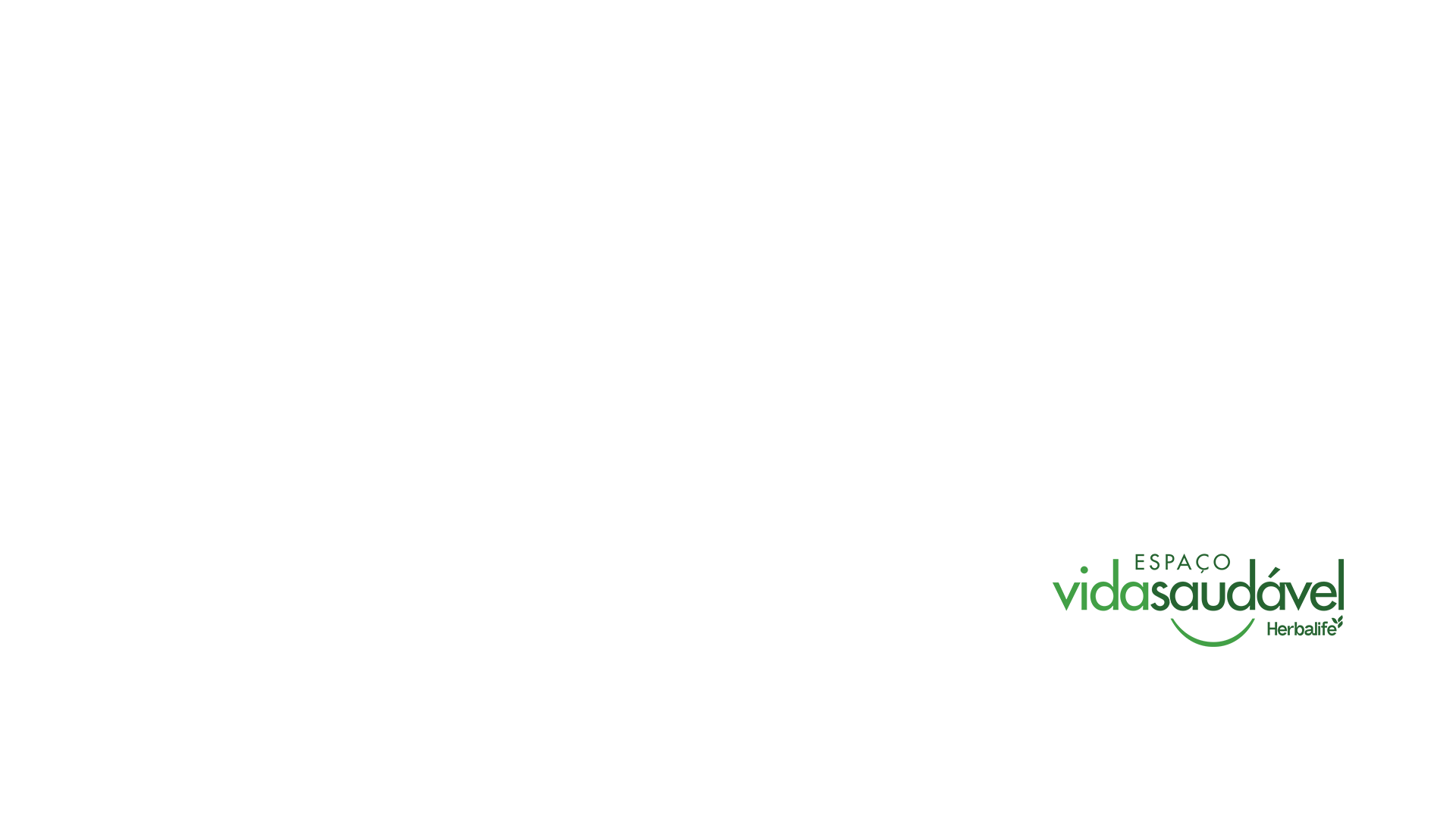 Conectado às tendências: hábitos saudáveis, bem-estar, transformação corporal, praticidade, socialização.
Construção consistente de renda baseada no consumo diário e aumento da experimentação de produtos.
Maior fidelização de clientes através de um melhor relacionamentode médio elongo prazo.
Espaço Vida Saudável
Plataforma ideal de treinamento de novos Distribuidores e futuros Anfitriões.
Local adequado para pequenos eventos como: HOMs, Festa Shake, Apresentação de Negócio,Sessão de Coach, Autoavaliações, etc.
Fácil duplicação do modelo.
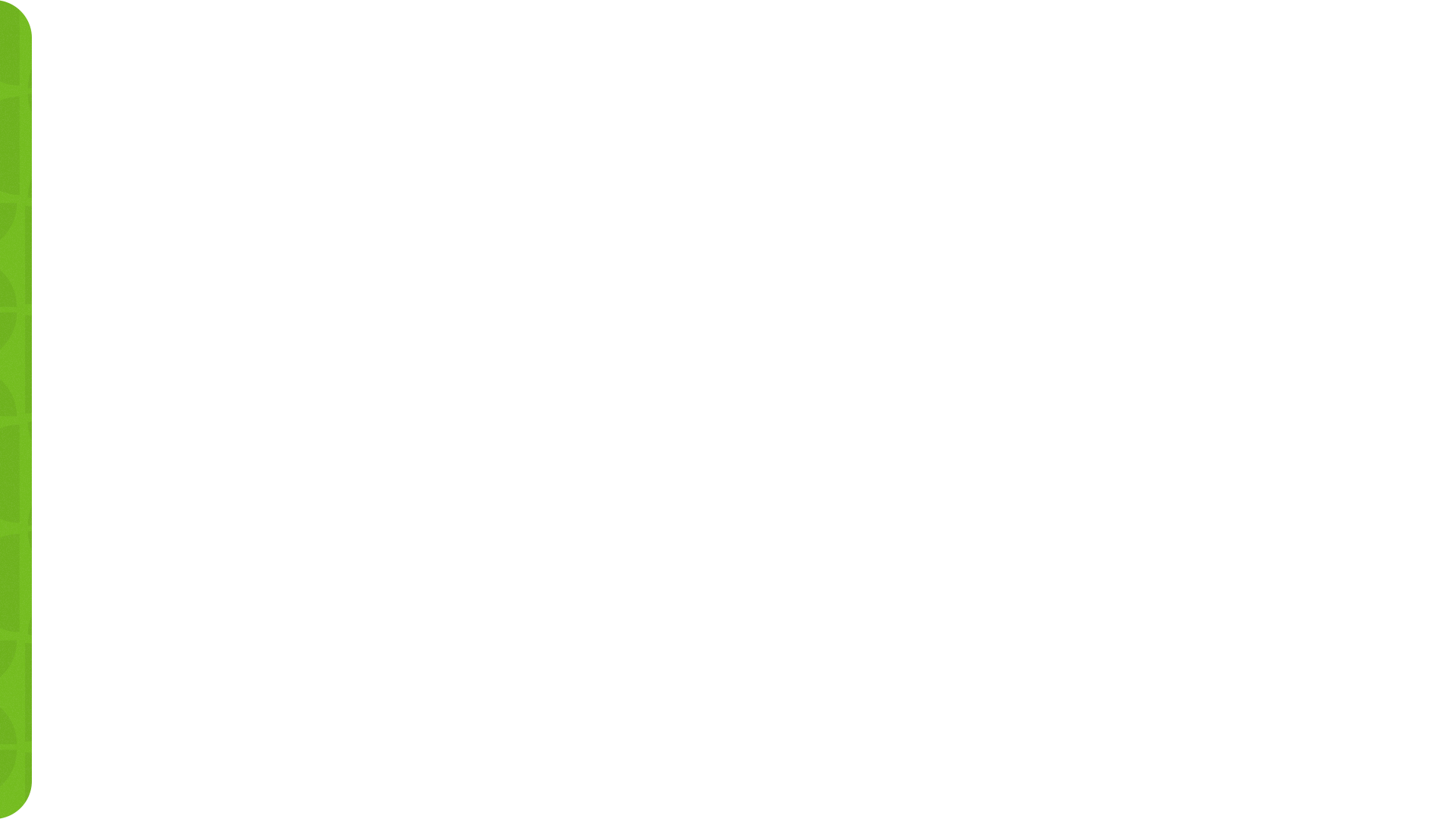 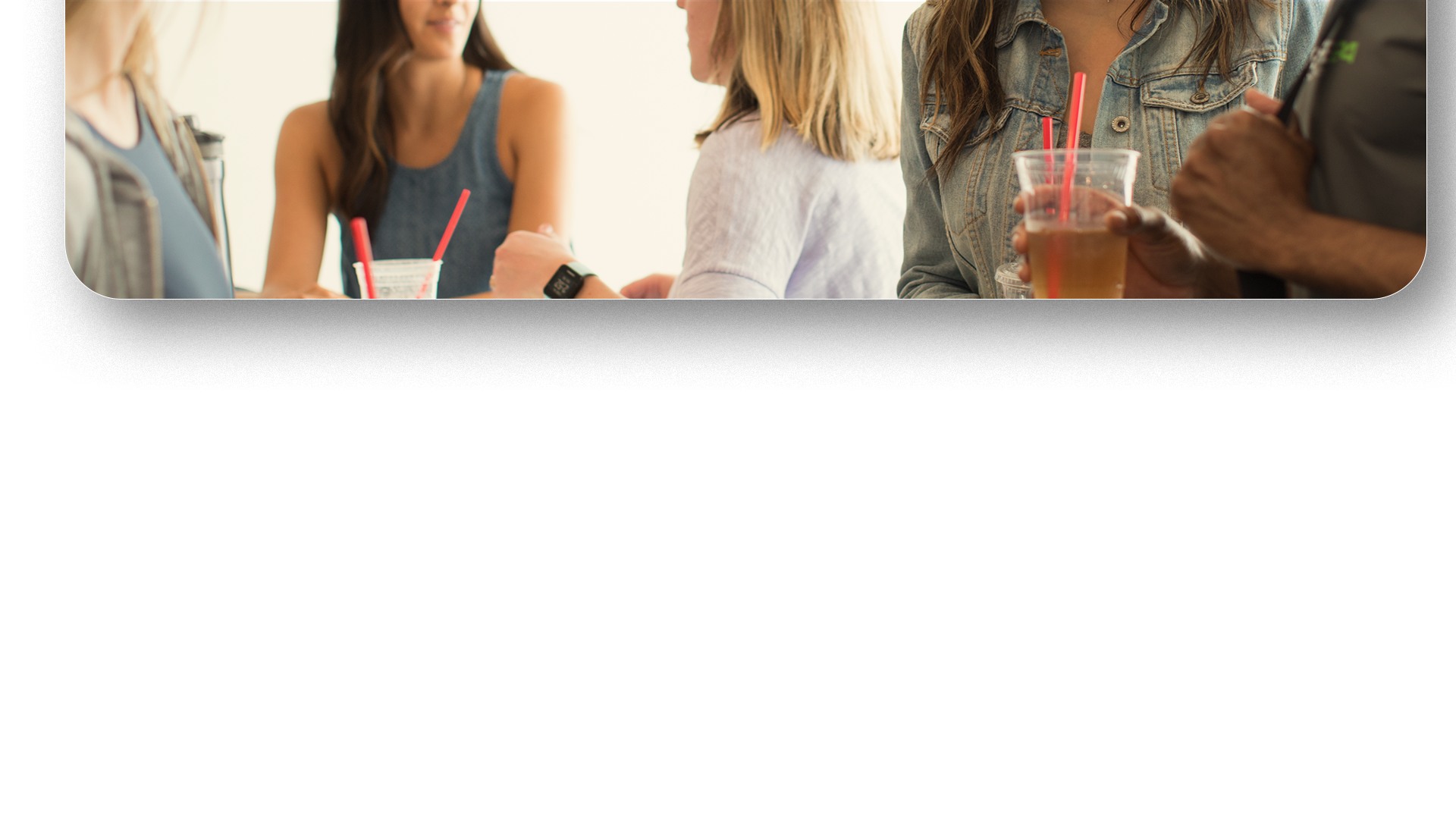 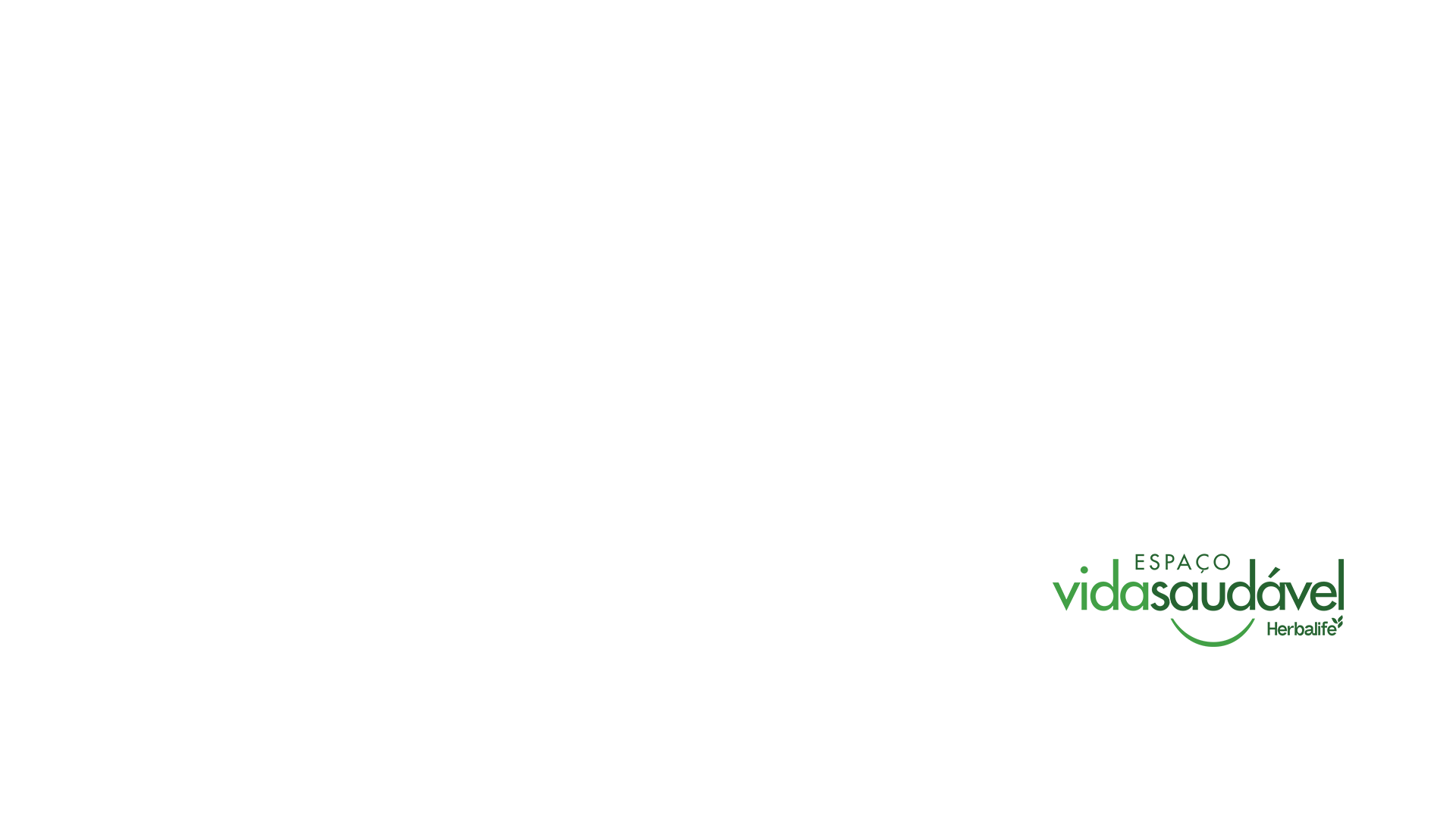 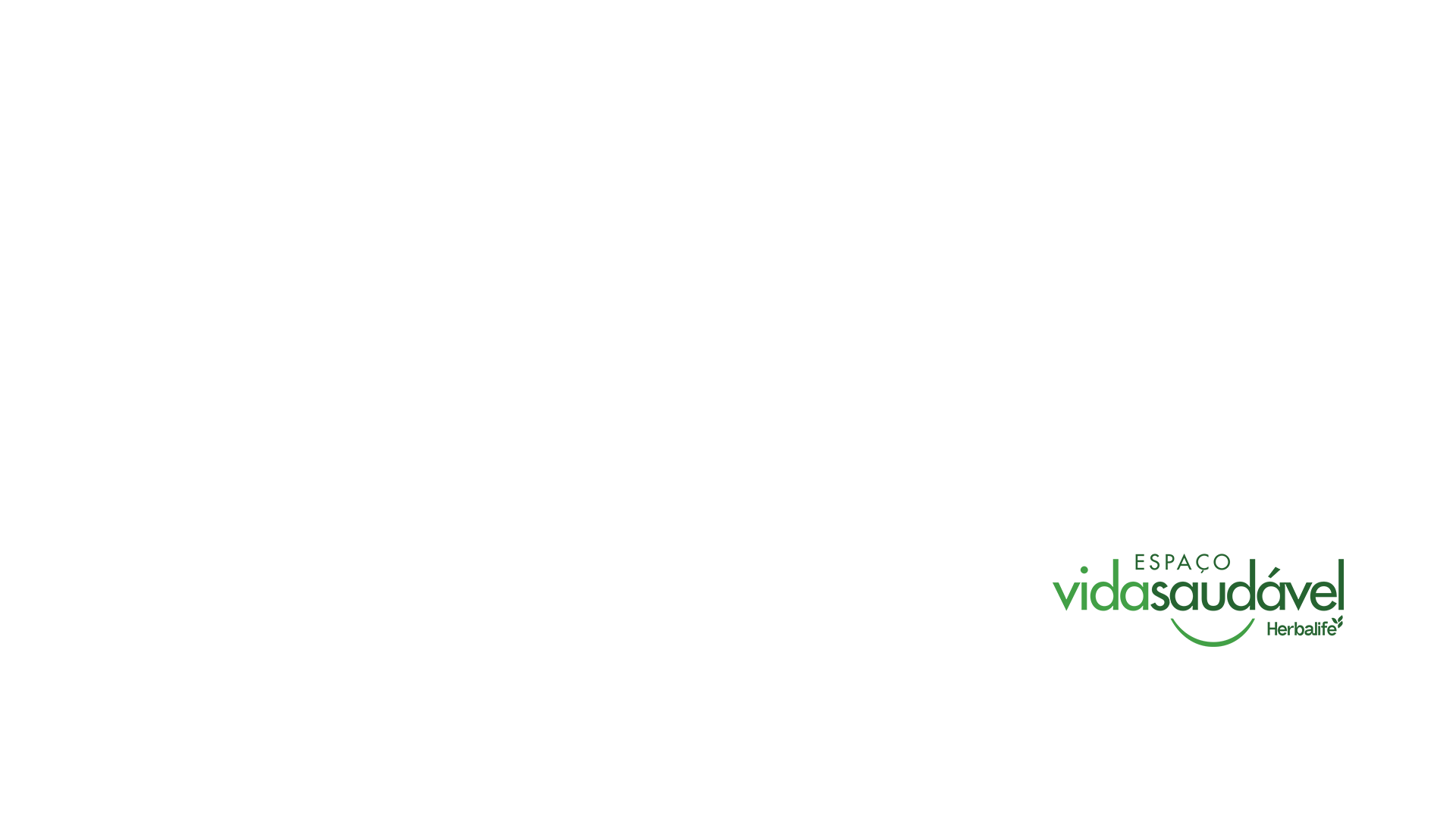 VARIEDADE DE PRODUTOS OFERECIDOS
LANCHES SAUDÁVEIS
ACESSO BÁSICO
INGREDIENTES
EXTRAS
BEBIDAS
COMBOS
RECEITAS
Consumodiário
Refeição completa e de baixa caloria 
Experimentação com receitas “porcionadas”
Variedade de sabor e nutrição
Podem funcionar como refeições ou complementos
Experiência de “comida de verdade”
Objetivos específicos
Benefícios nutricionais+Incremento:Faturamento R$Ganhos / PV
Aumento da frequência do consumo HBL
Melhores resultados+Incremento:Faturamento R$Ganhos / PV
Novas oportunidades
Novos públicosNovos momentos+Incremento:Faturamento R$Ganhos / PV
Vantagem econômica
Mais nutrição por melhor valor+Incremento:Faturamento R$Ganhos / PV
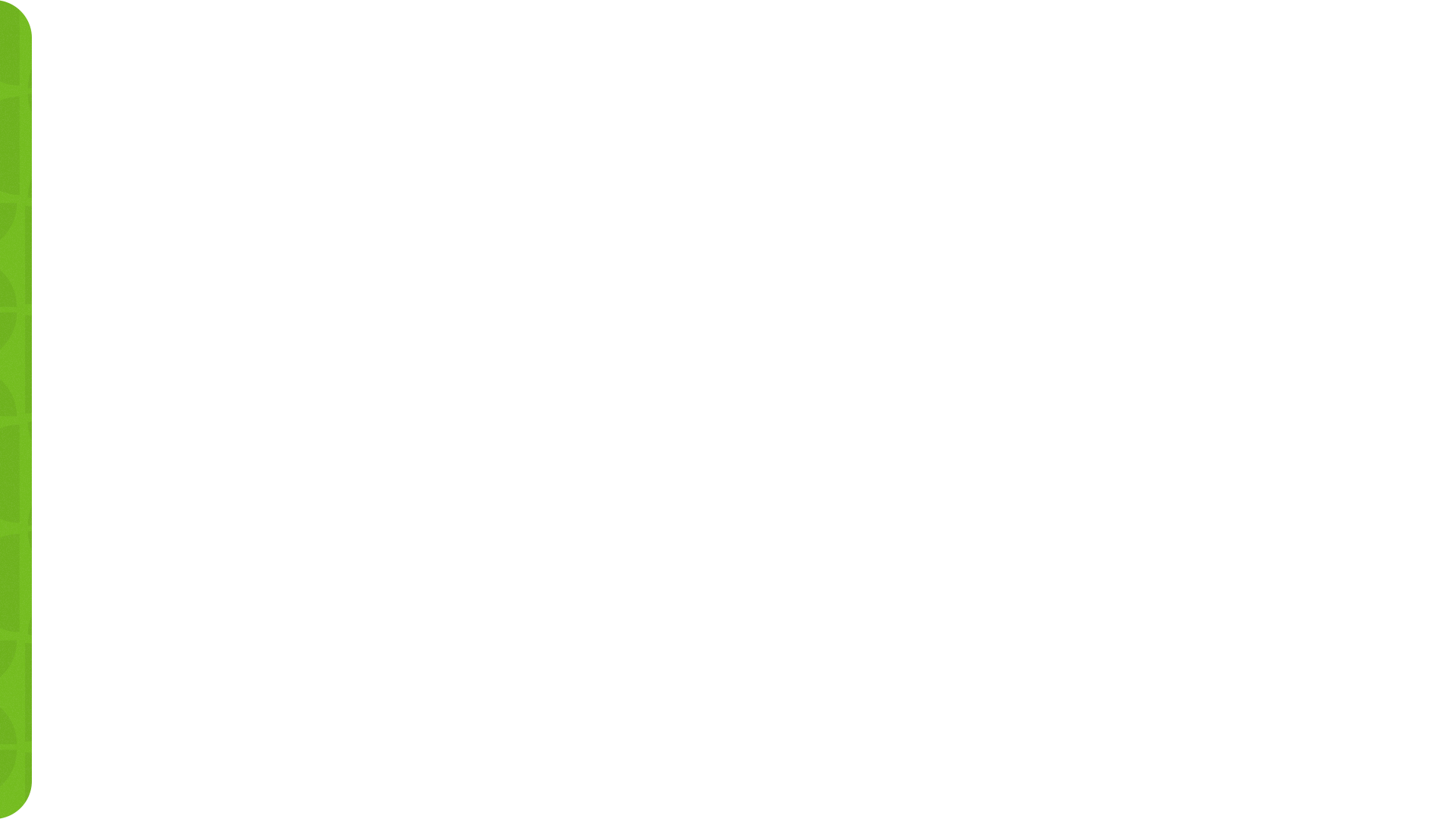 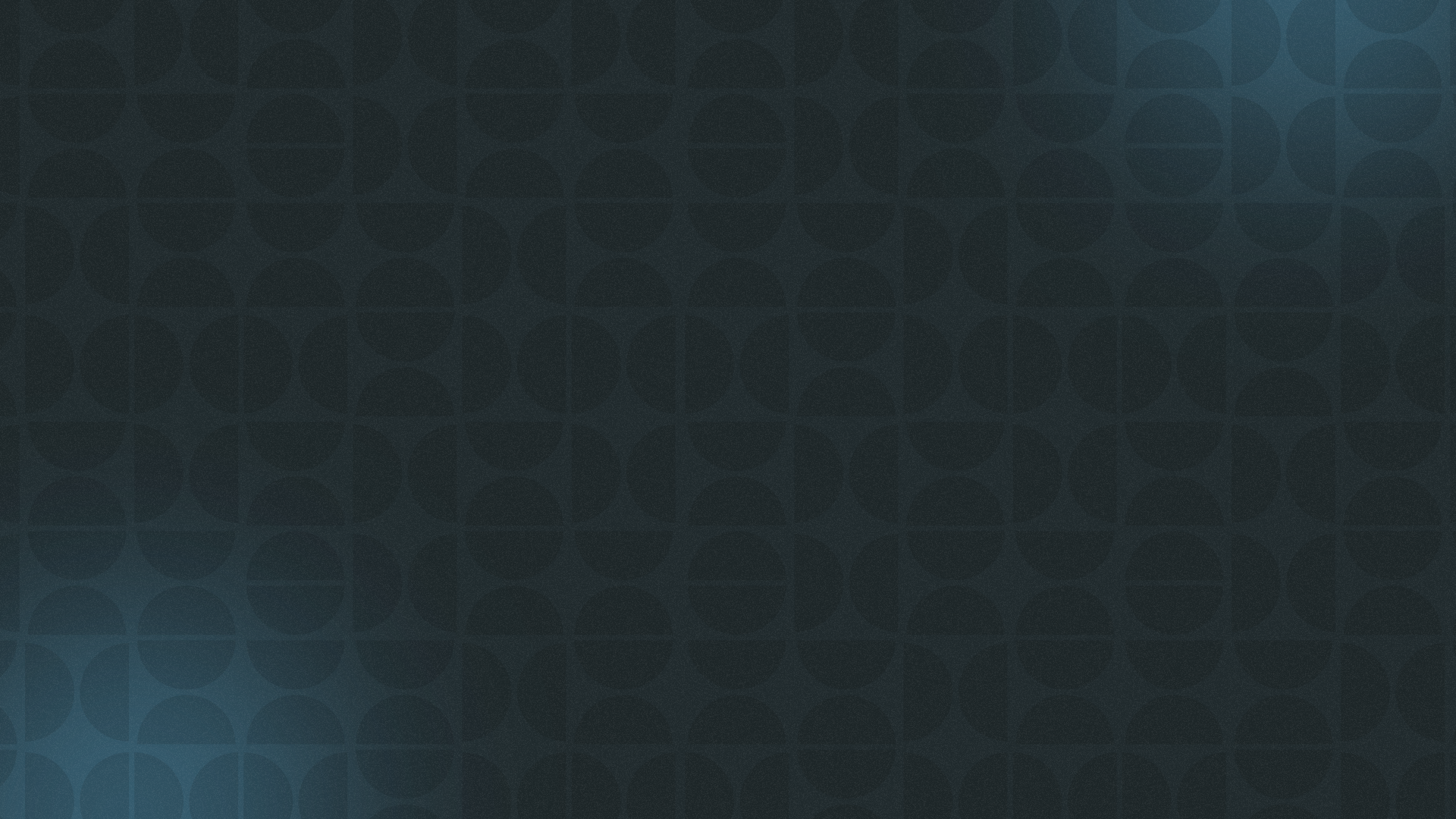 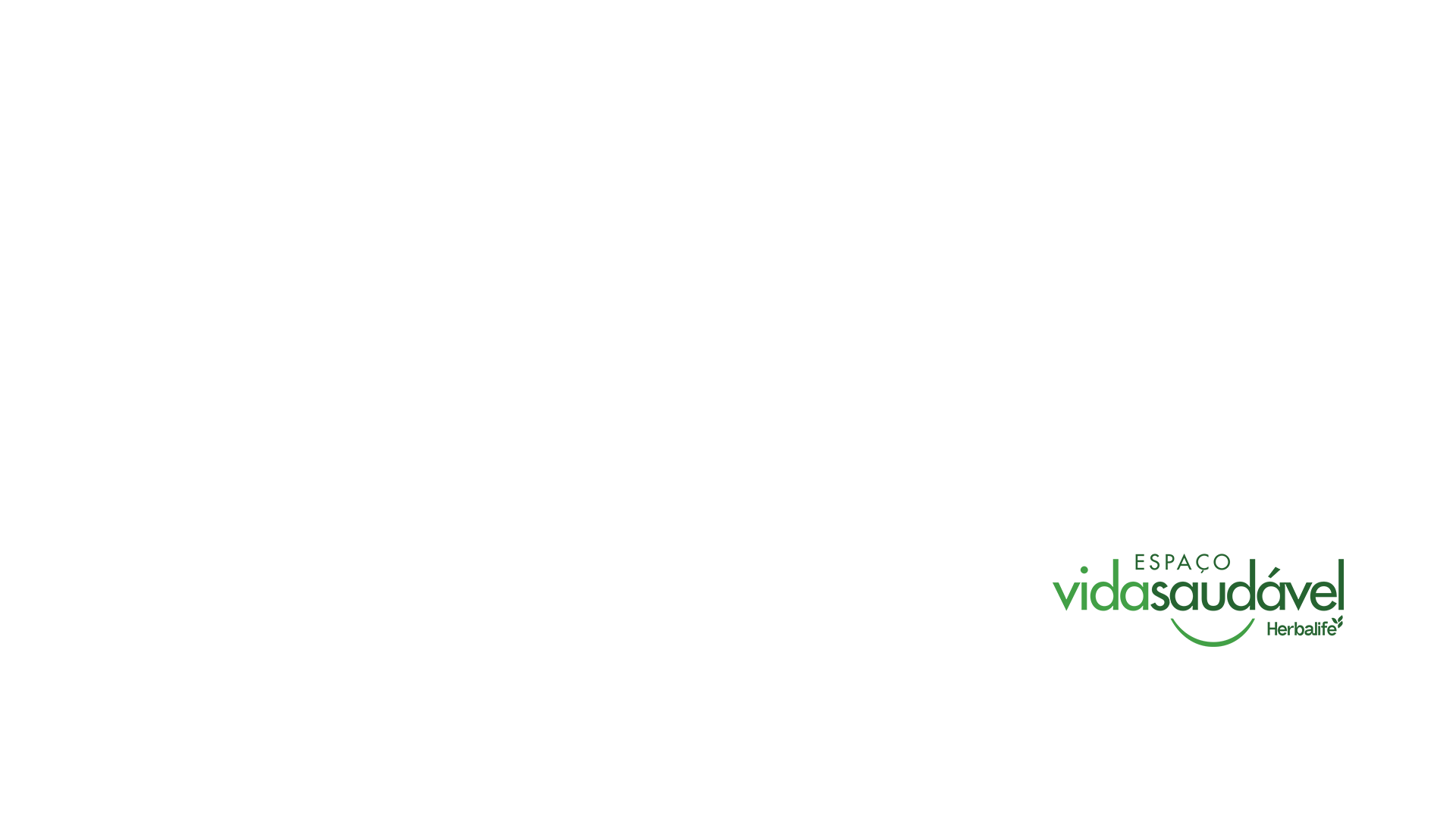 VARIEDADE DE PRODUTOS OFERECIDOS
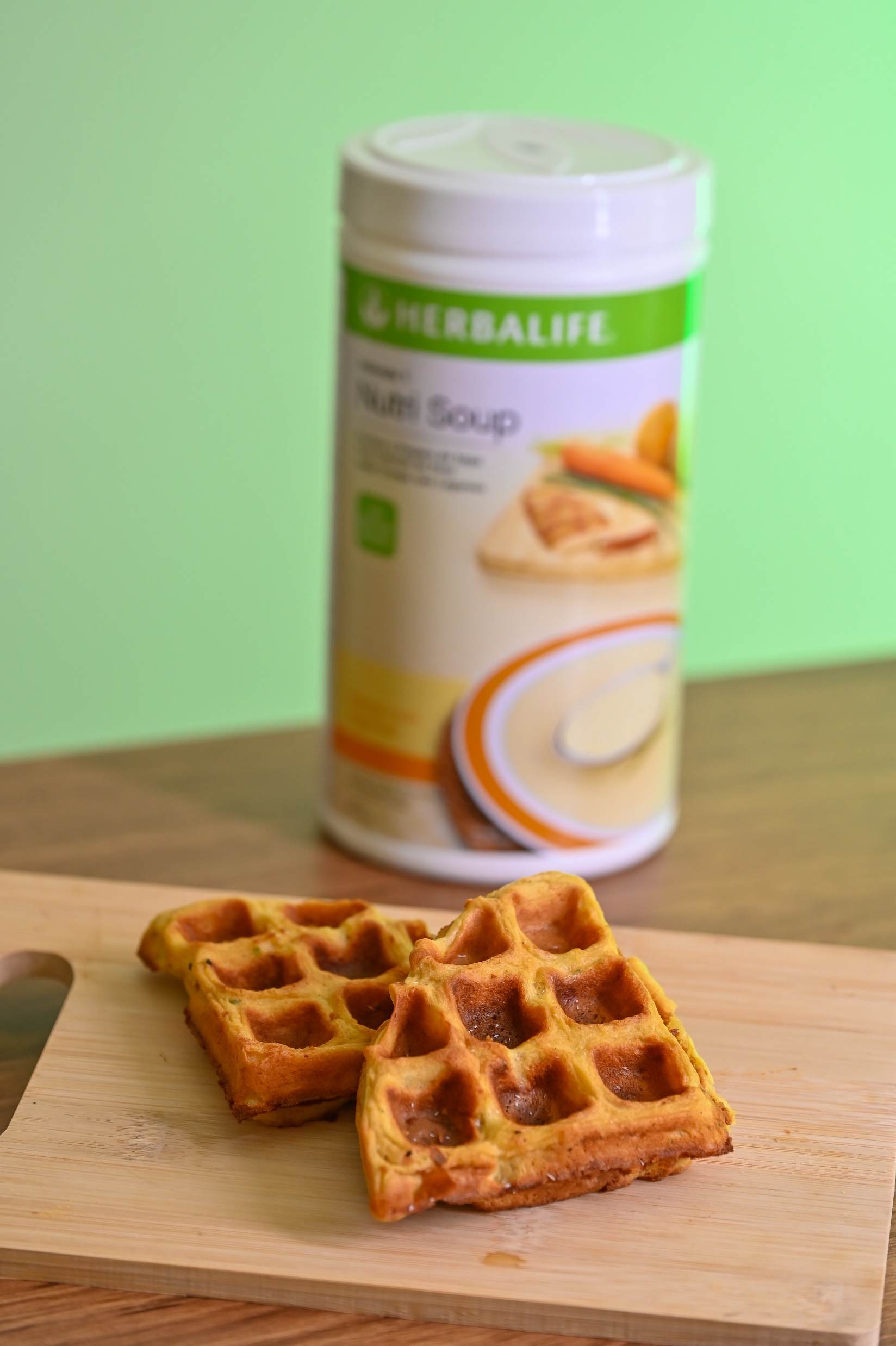 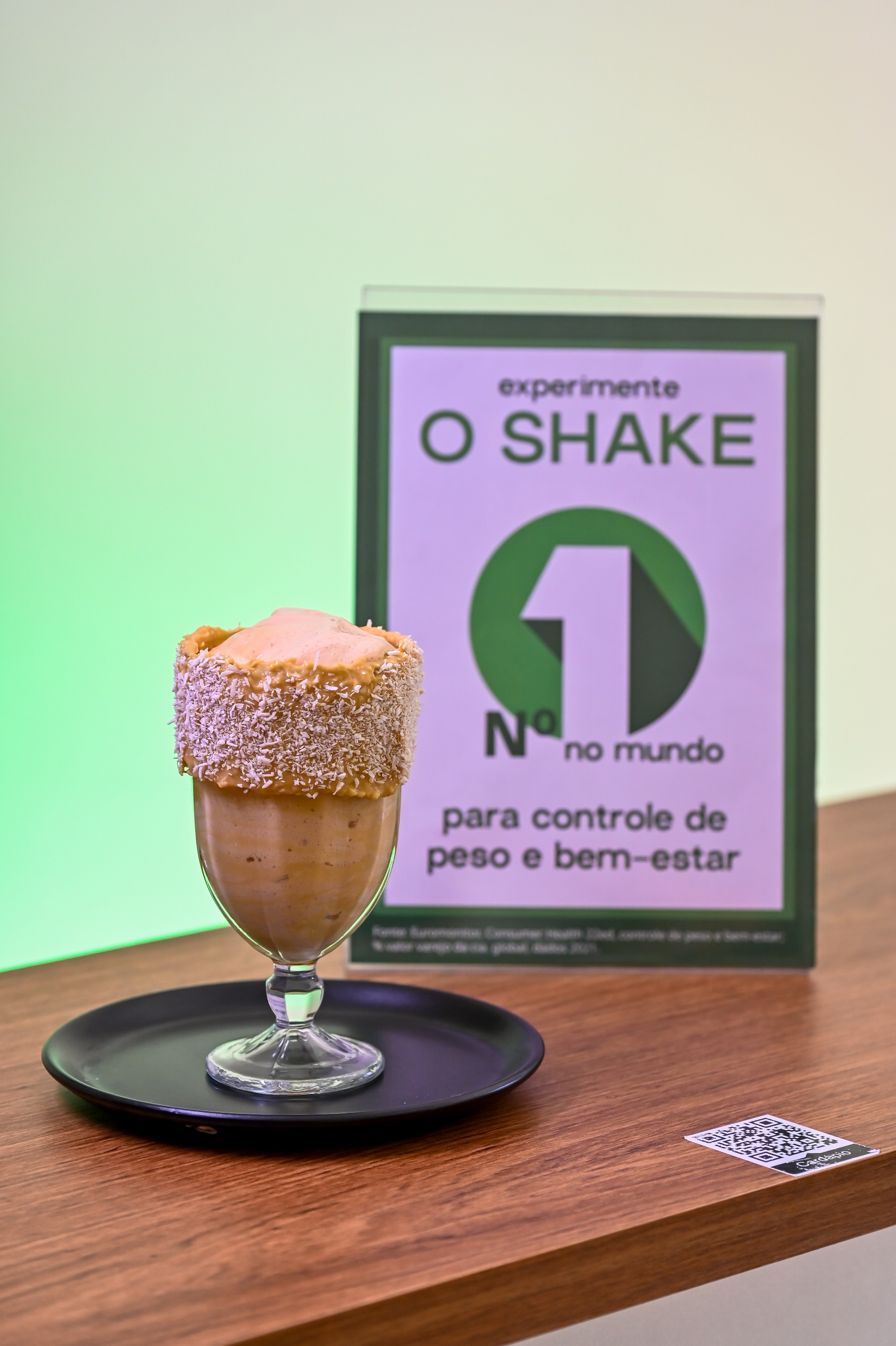 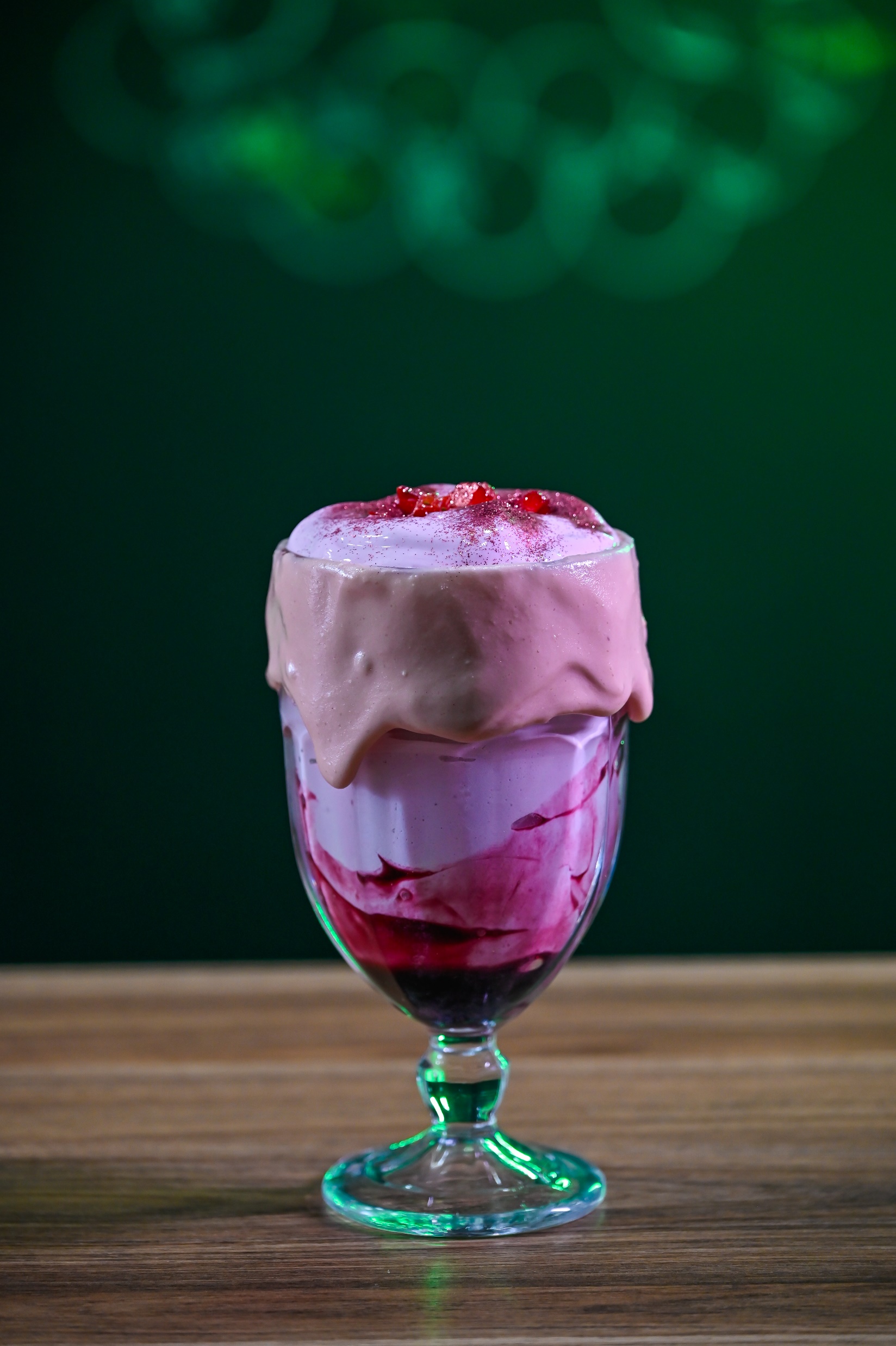 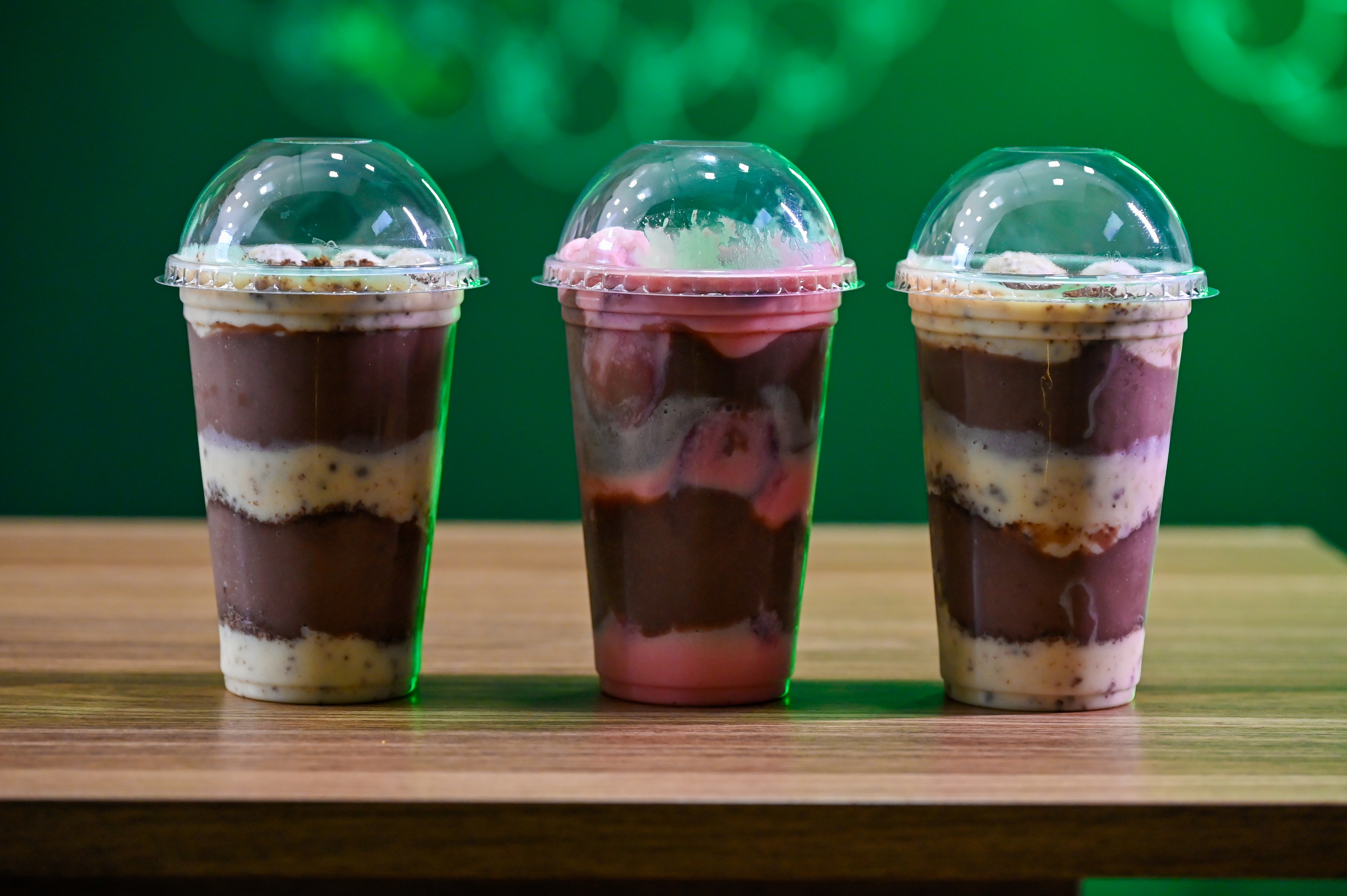 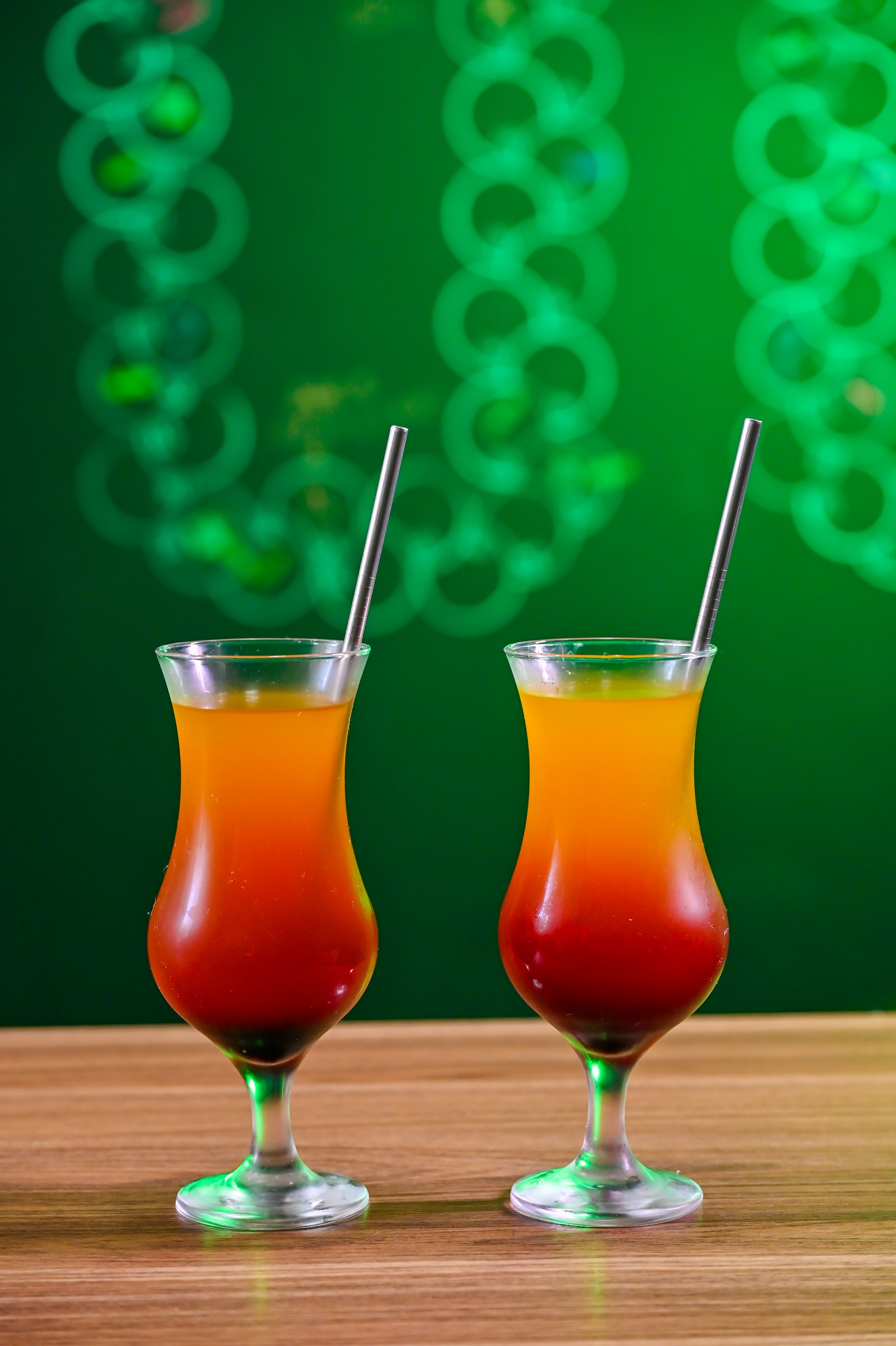 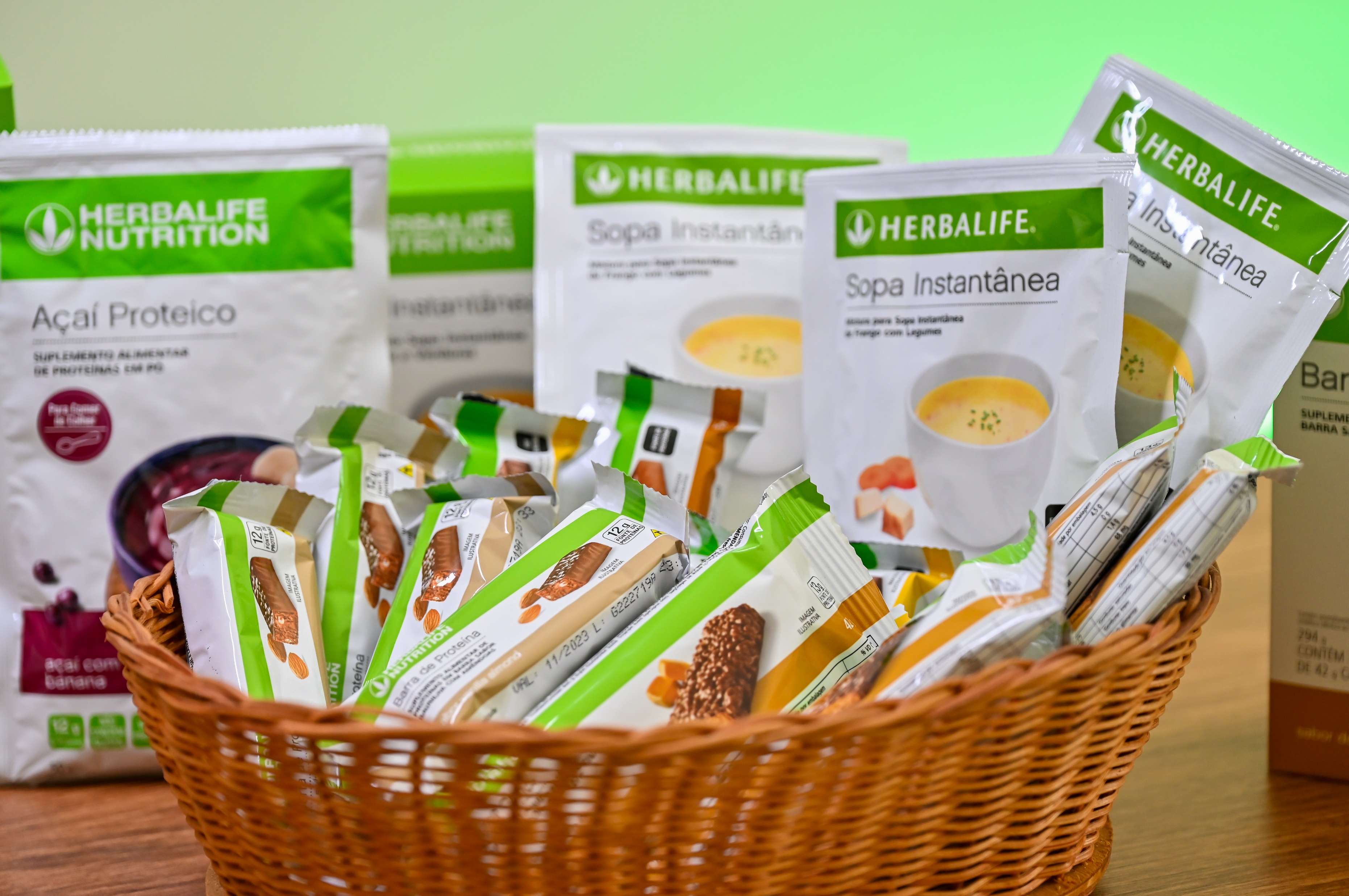 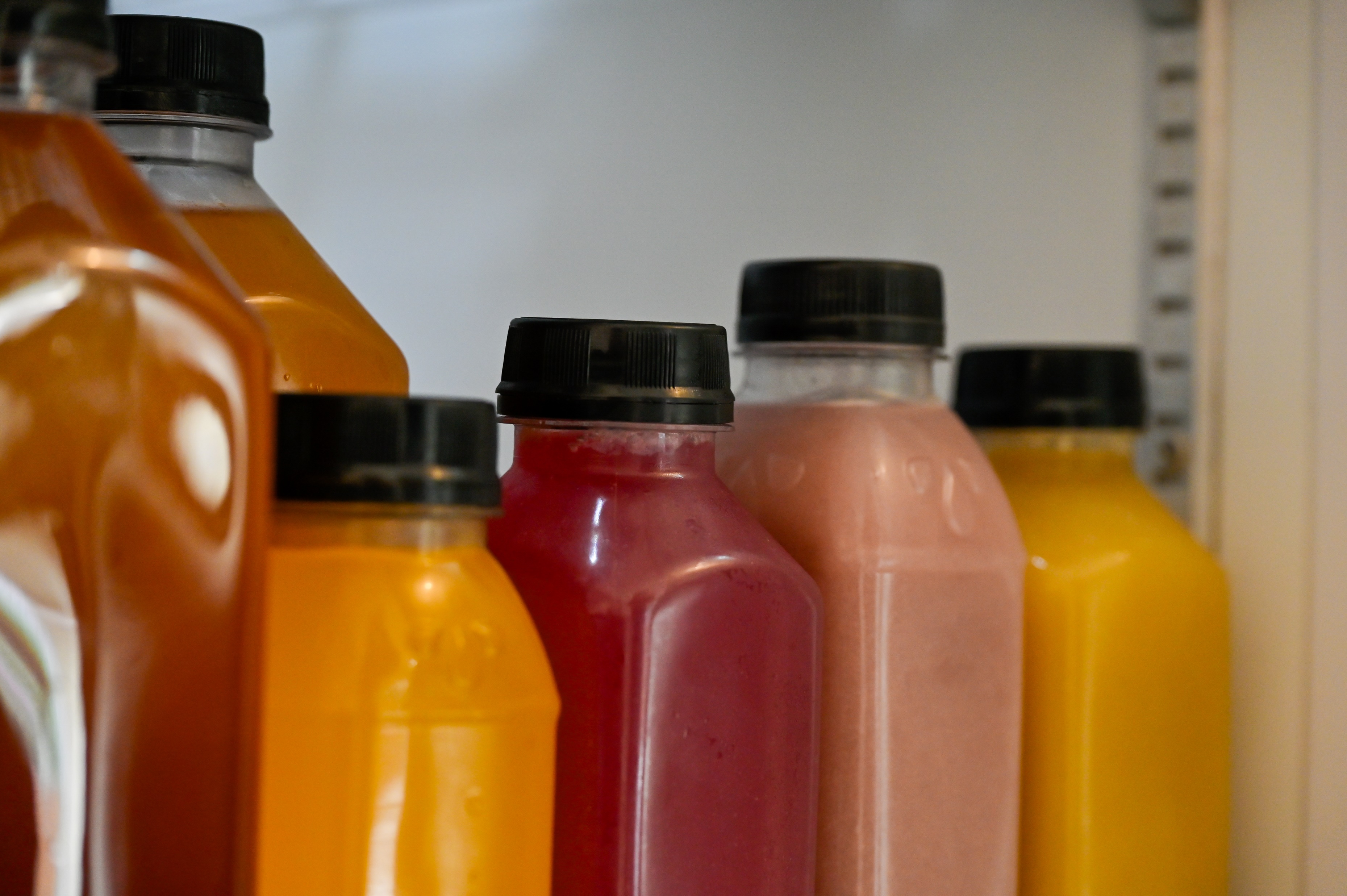 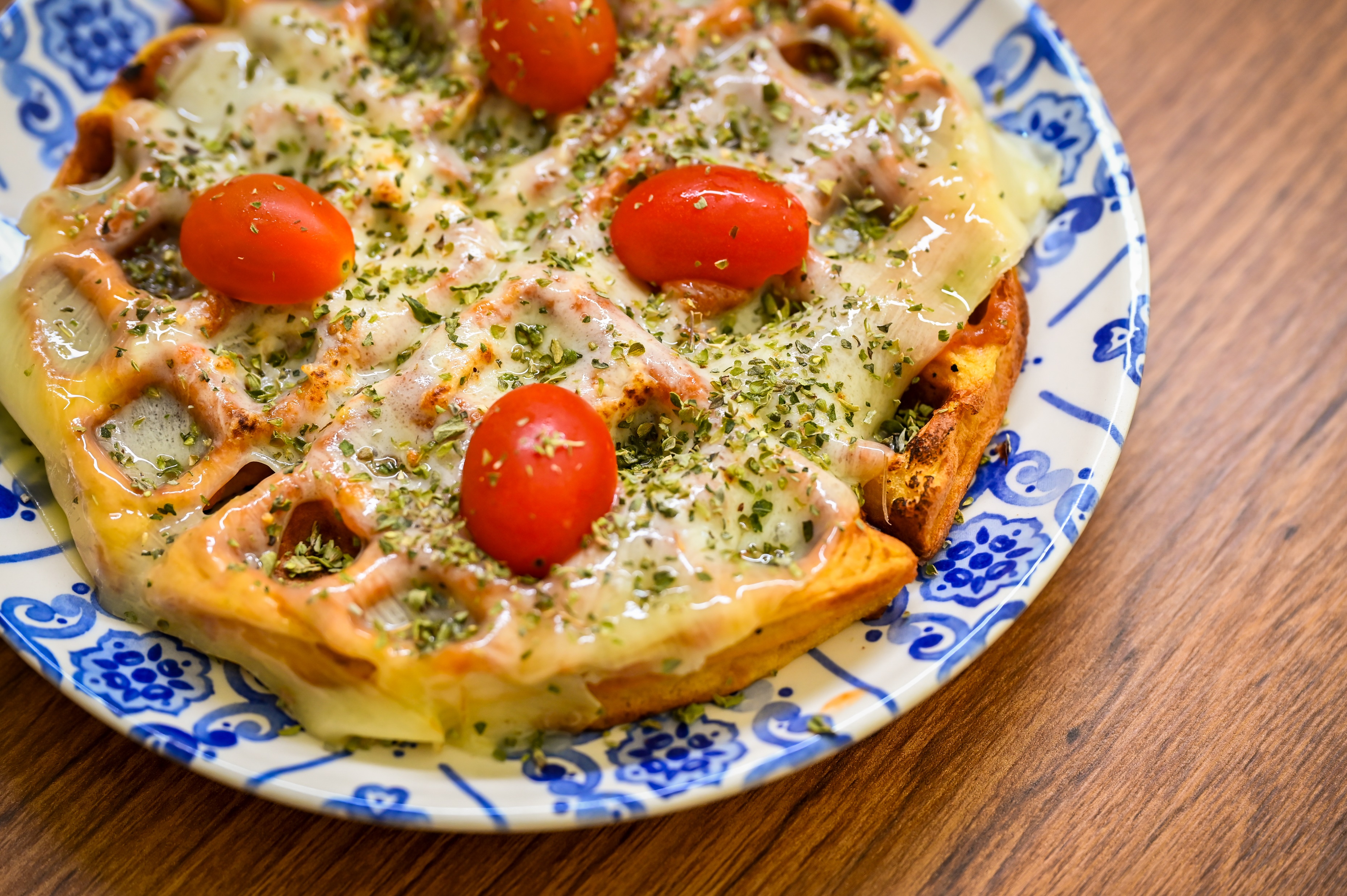 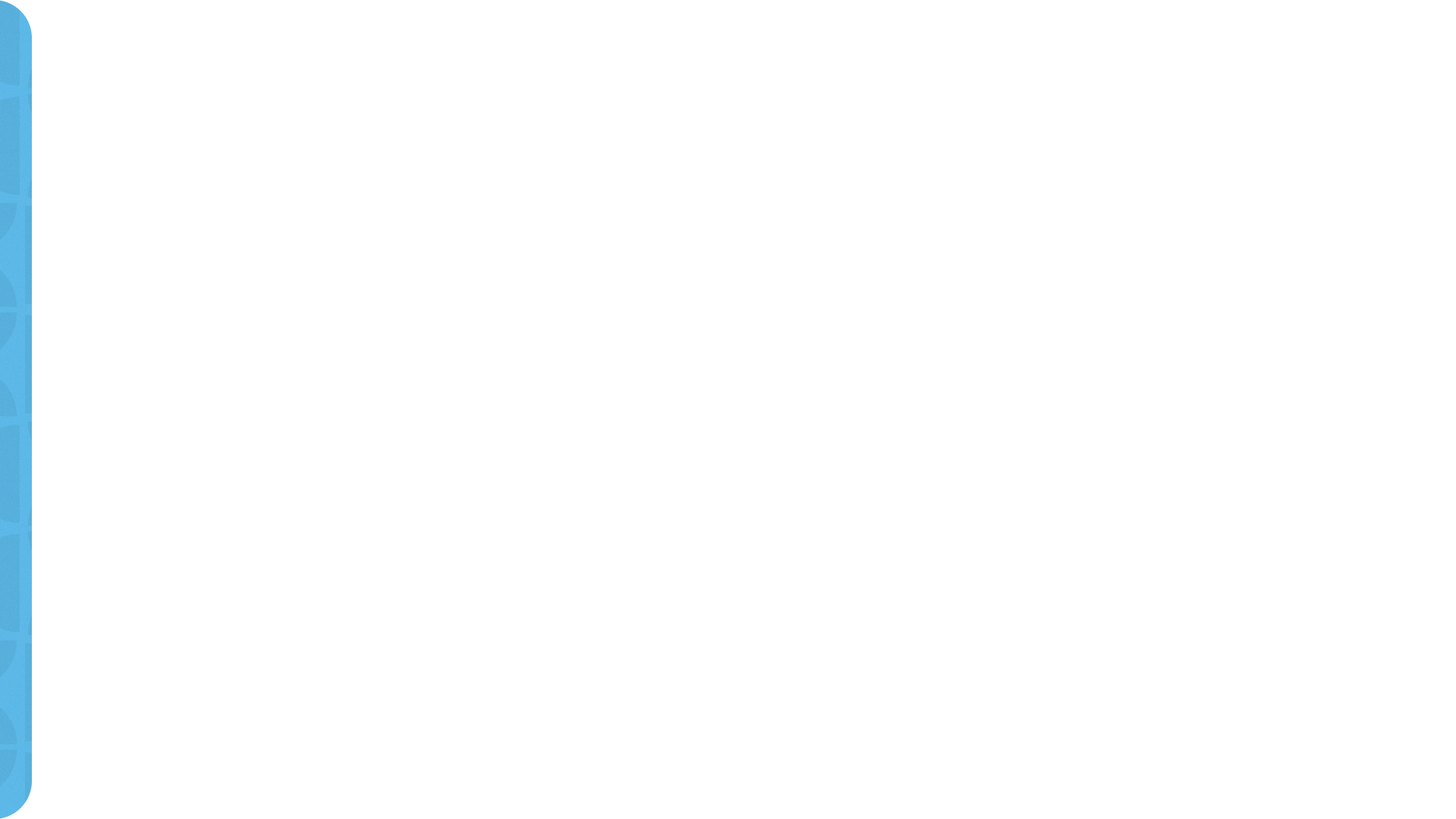 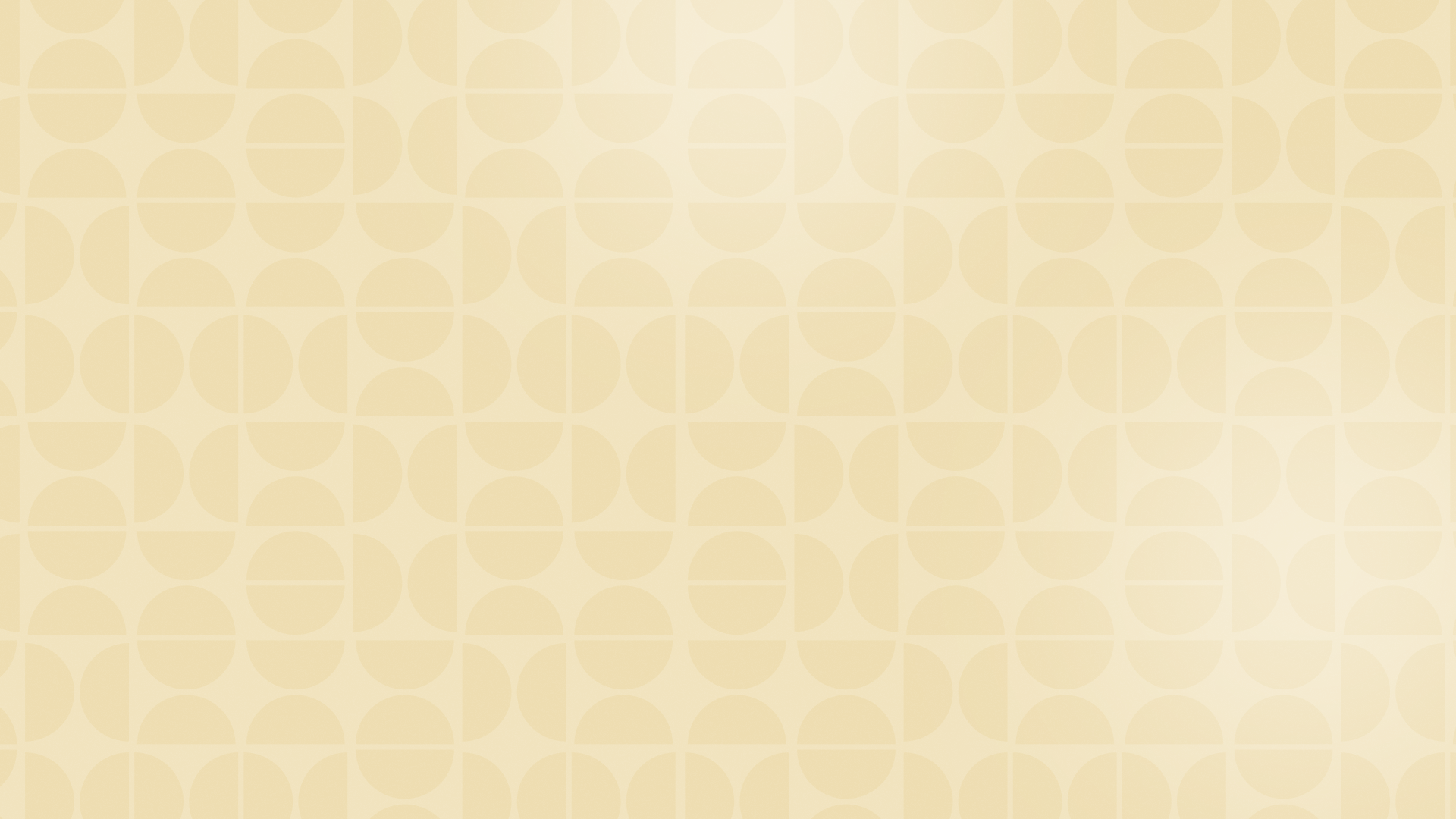 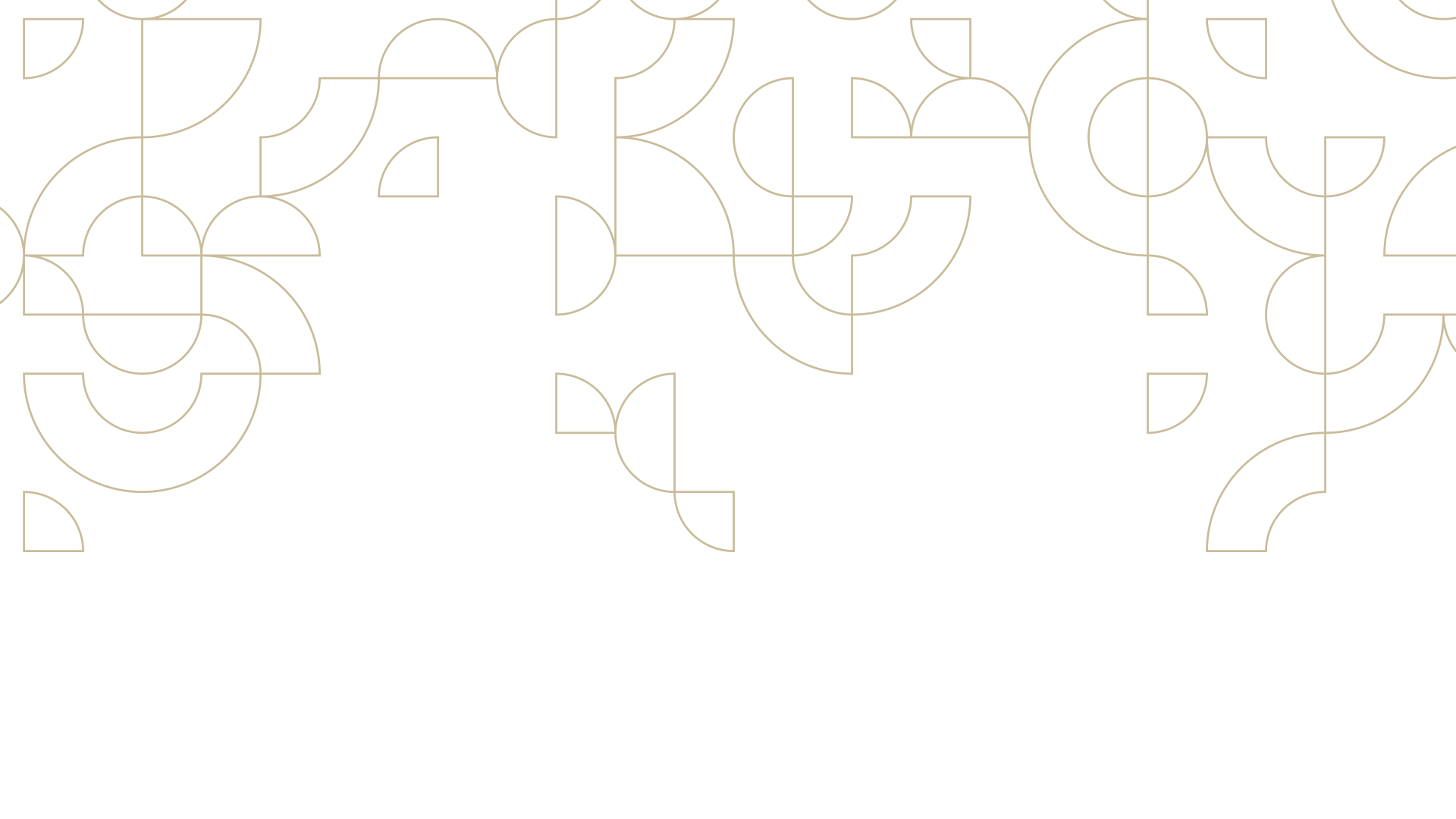 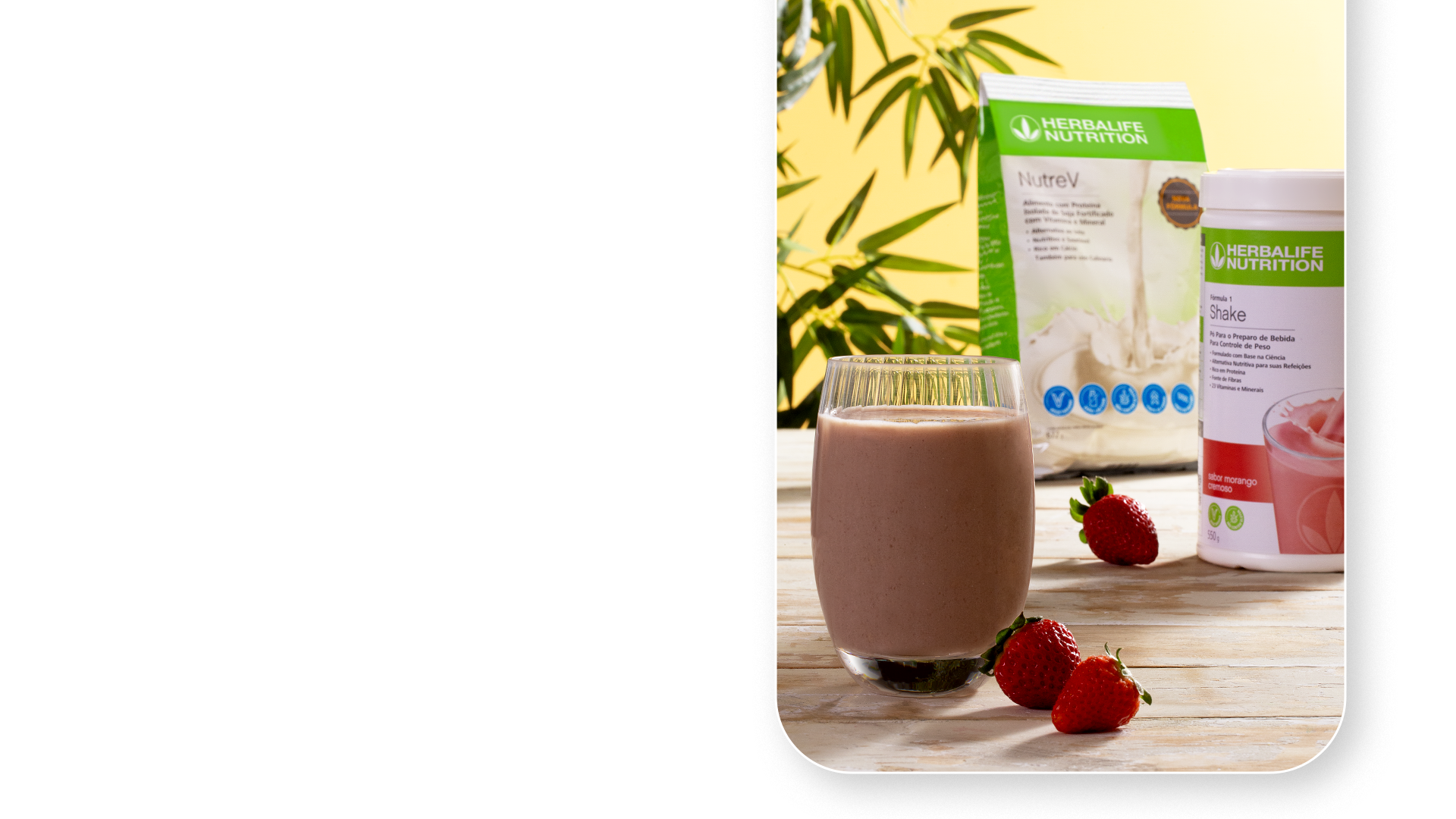 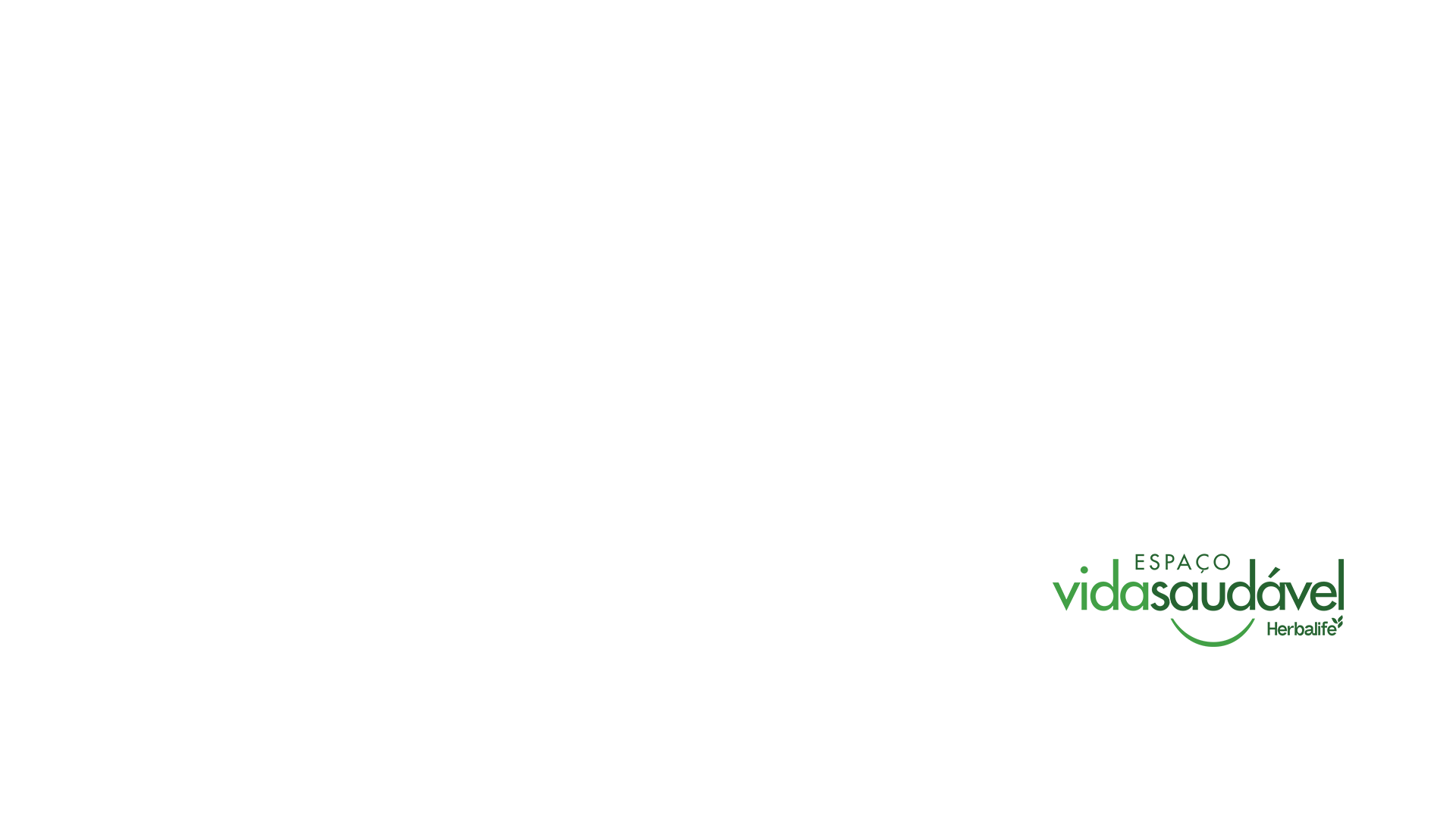 QUEM GARANTE A QUALIDADE DOS PRODUTOS OFERECIDOS?
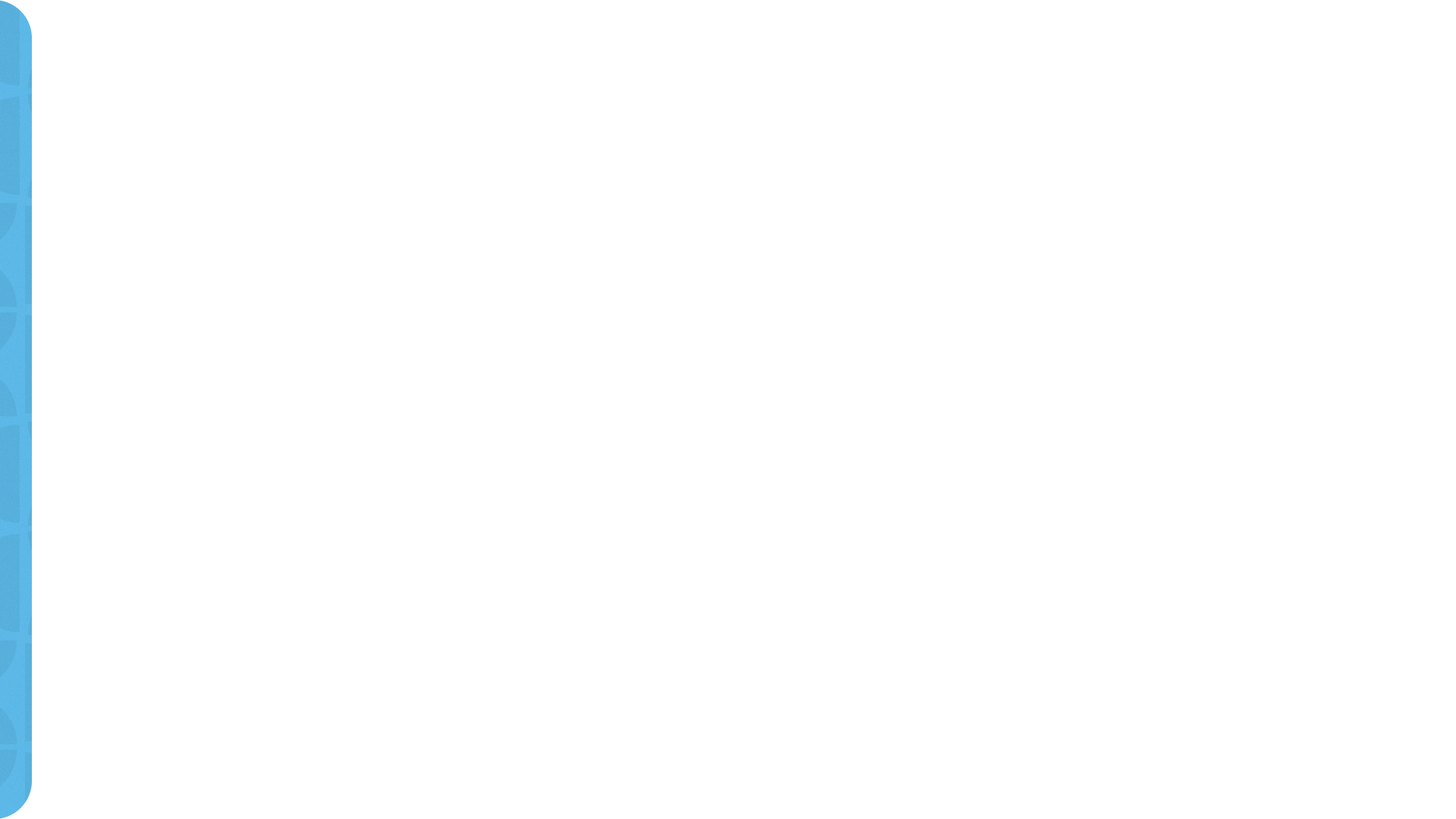 13
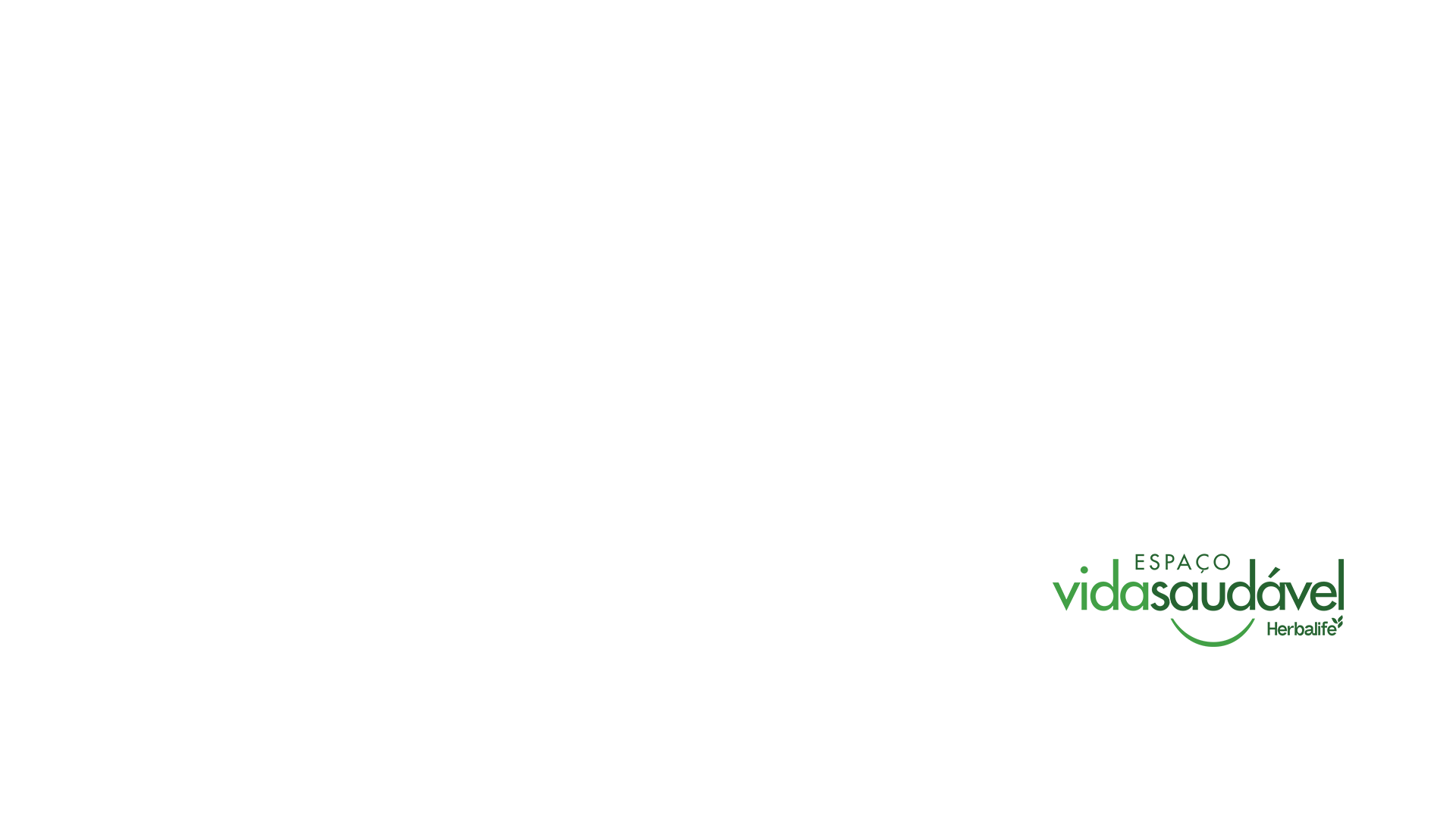 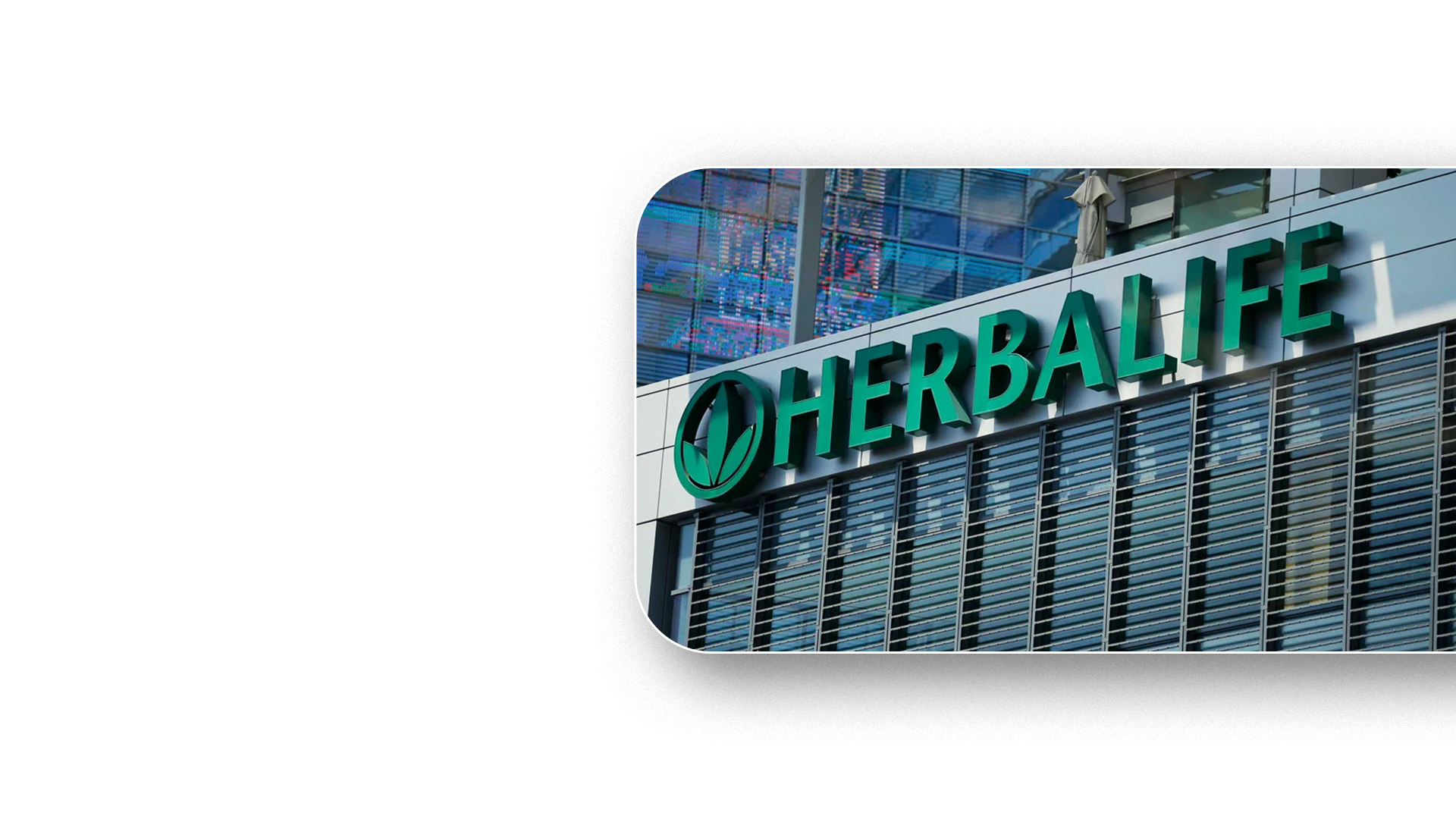 Empresa americana com mais de 4 décadas de atuação global e capital aberto
Us$ 5.2 bilhões
Faturamento bruto mundial
Fonte: HLF Earnings Final release.
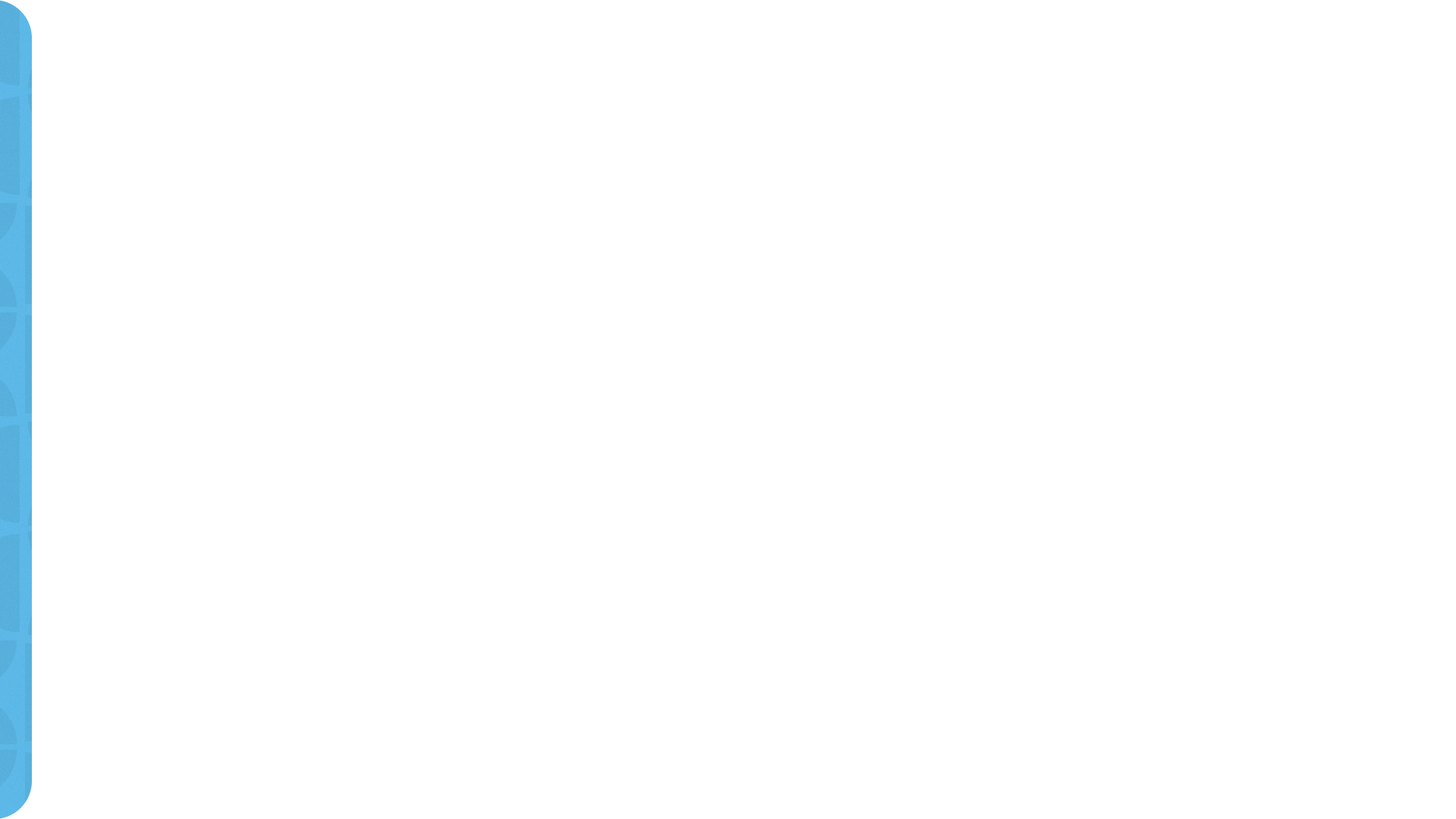 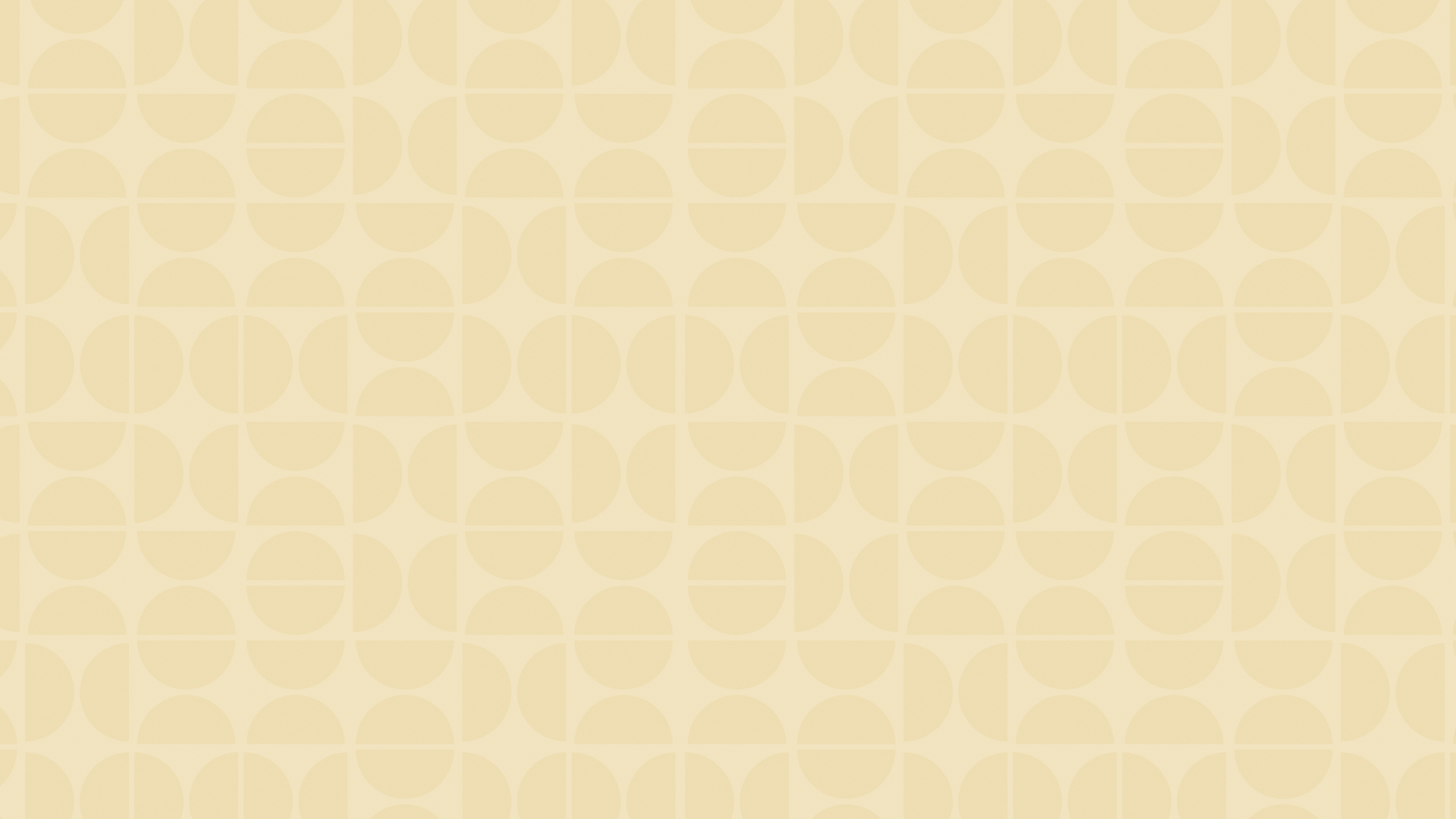 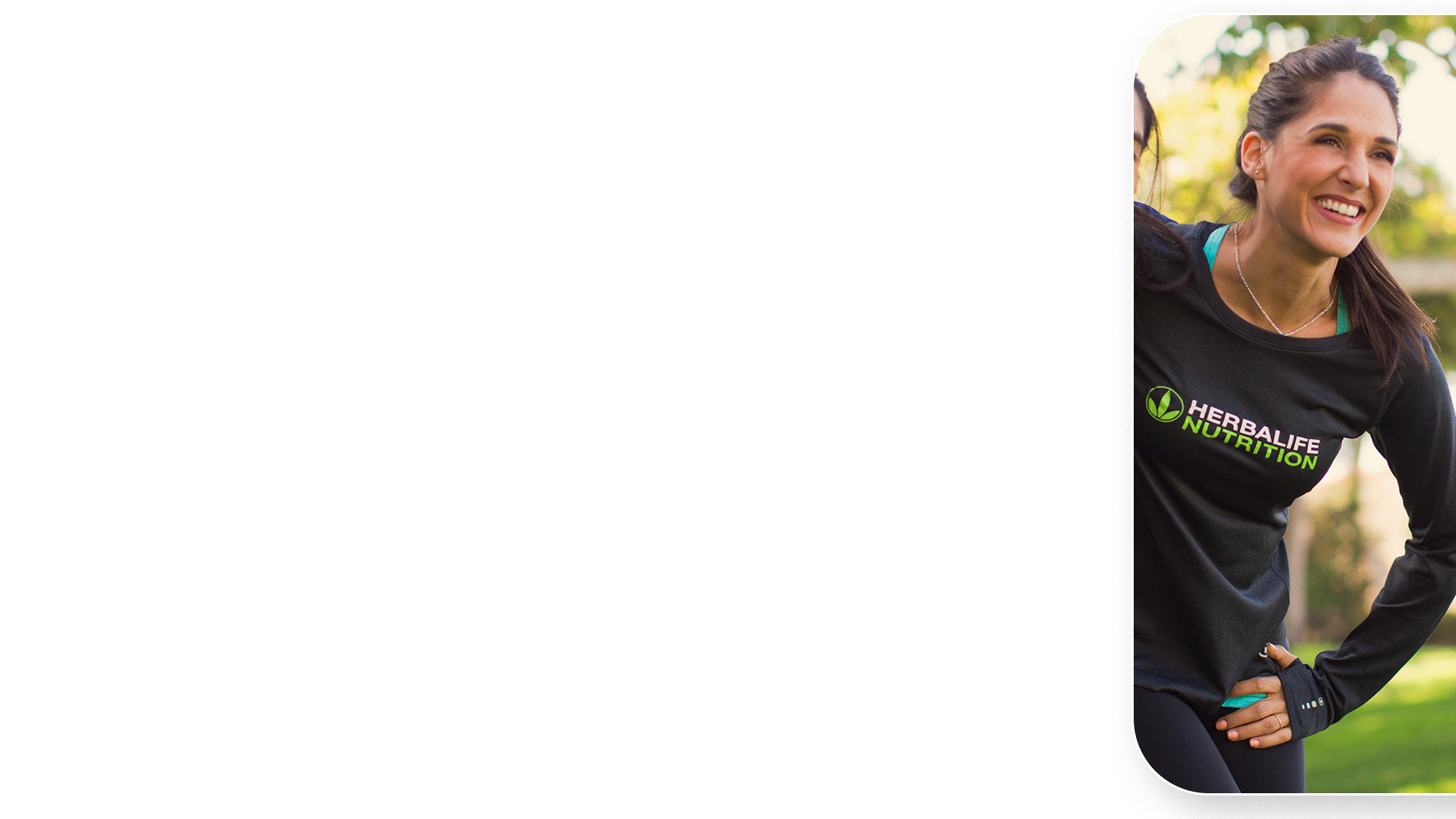 A HERBALIFE
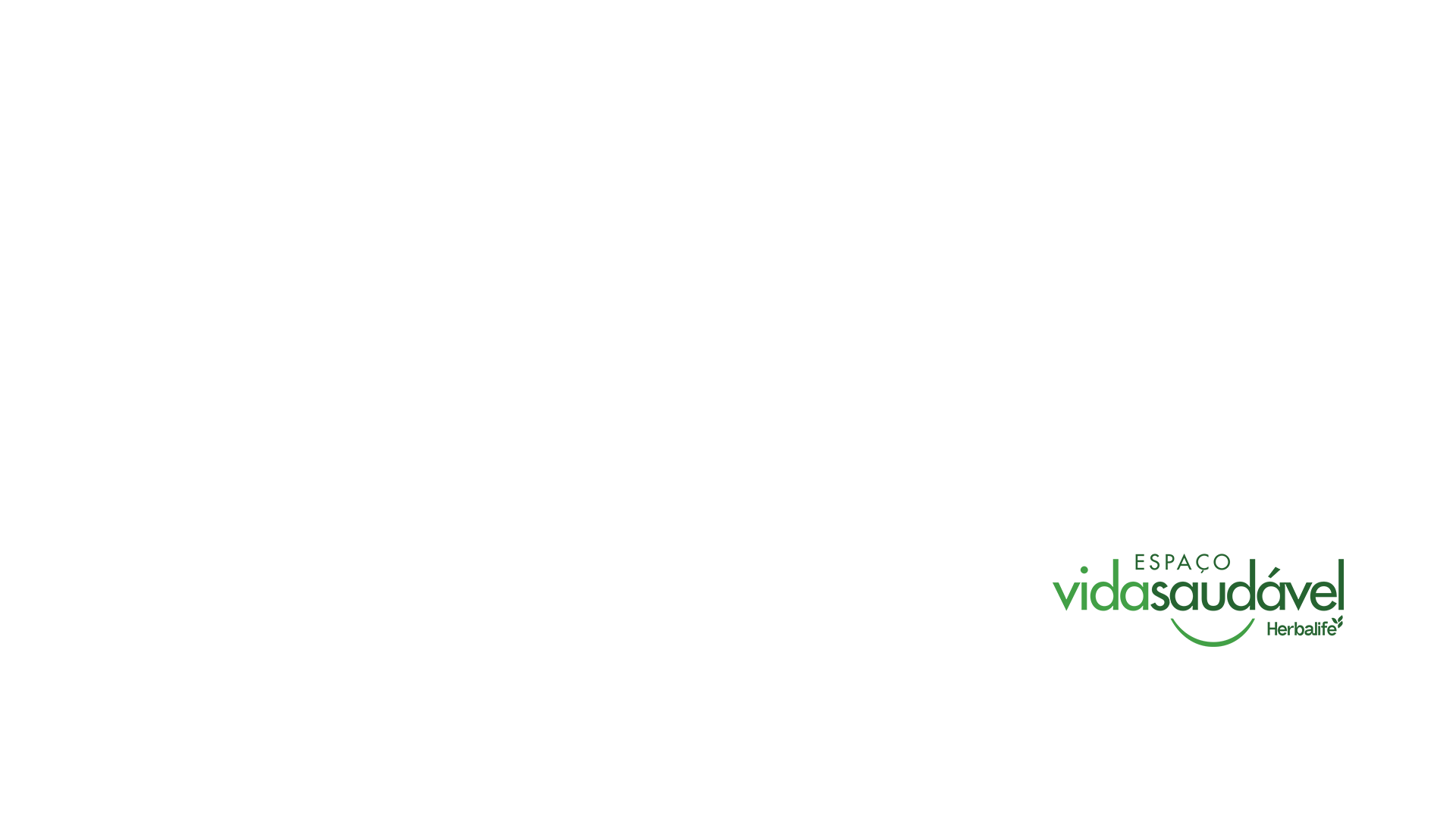 Força da Herbalife no Mercado
Por 5 anos consecutivos é a melhor marca do mundo em controle de peso, substitutos de refeição e suplementos de proteína combinados.
Marcanúmero 1 em nutrição ativae estilo de vida
3º playerglobal do mercado de vendas diretas
Fonte: Euromonitor
Fonte: Euromonitor
Fonte: Euromonitor
Presençamassiva no mundo+75mil EVS em +95 países, quase 3X o número de Starbucks
Força de marca – patrocínio de Cristiano Ronaldo e mais de 200 atletas em 40 países.
37,6 milhões de copos deshake vendidosno Brasil anualmente
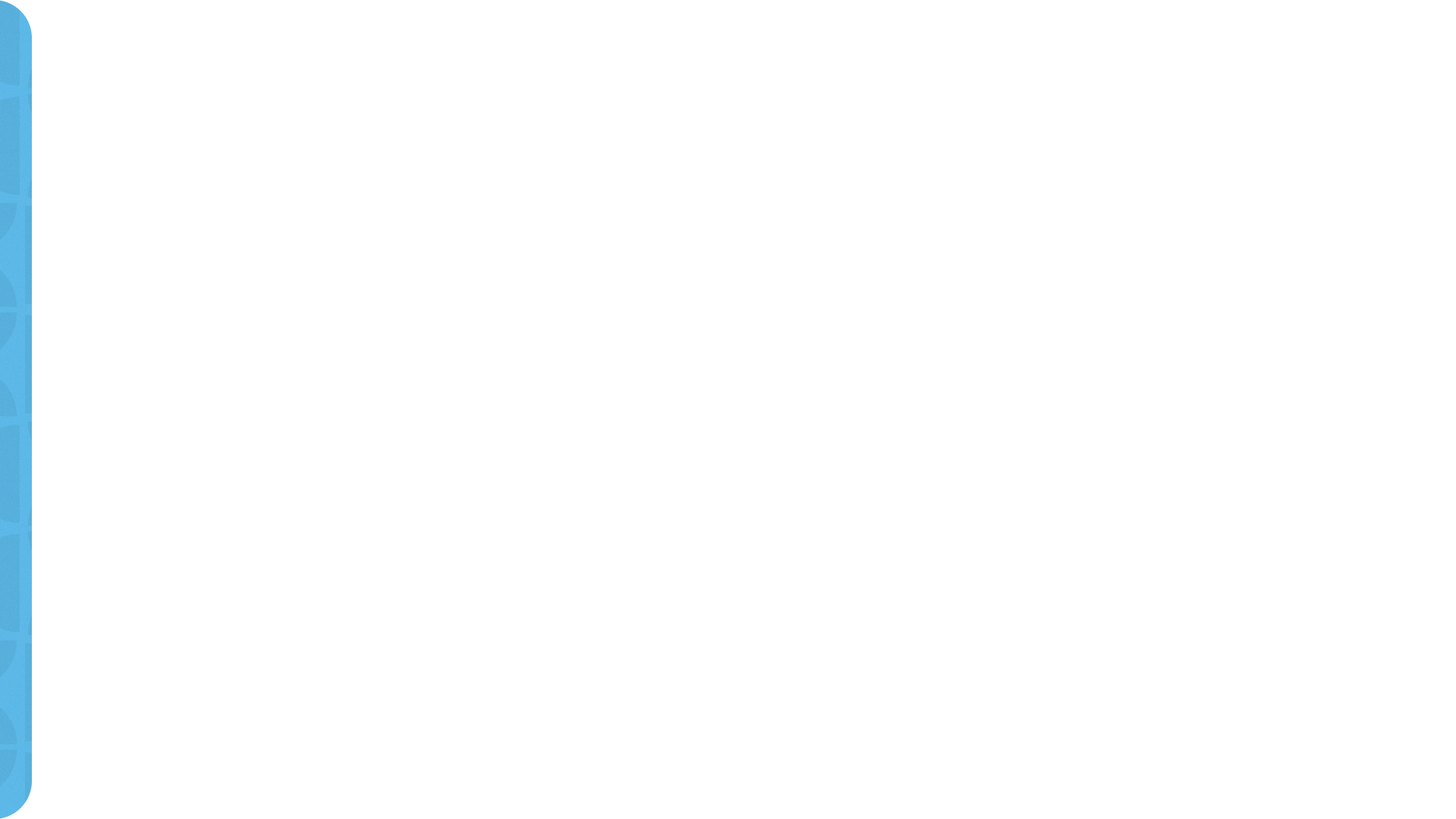 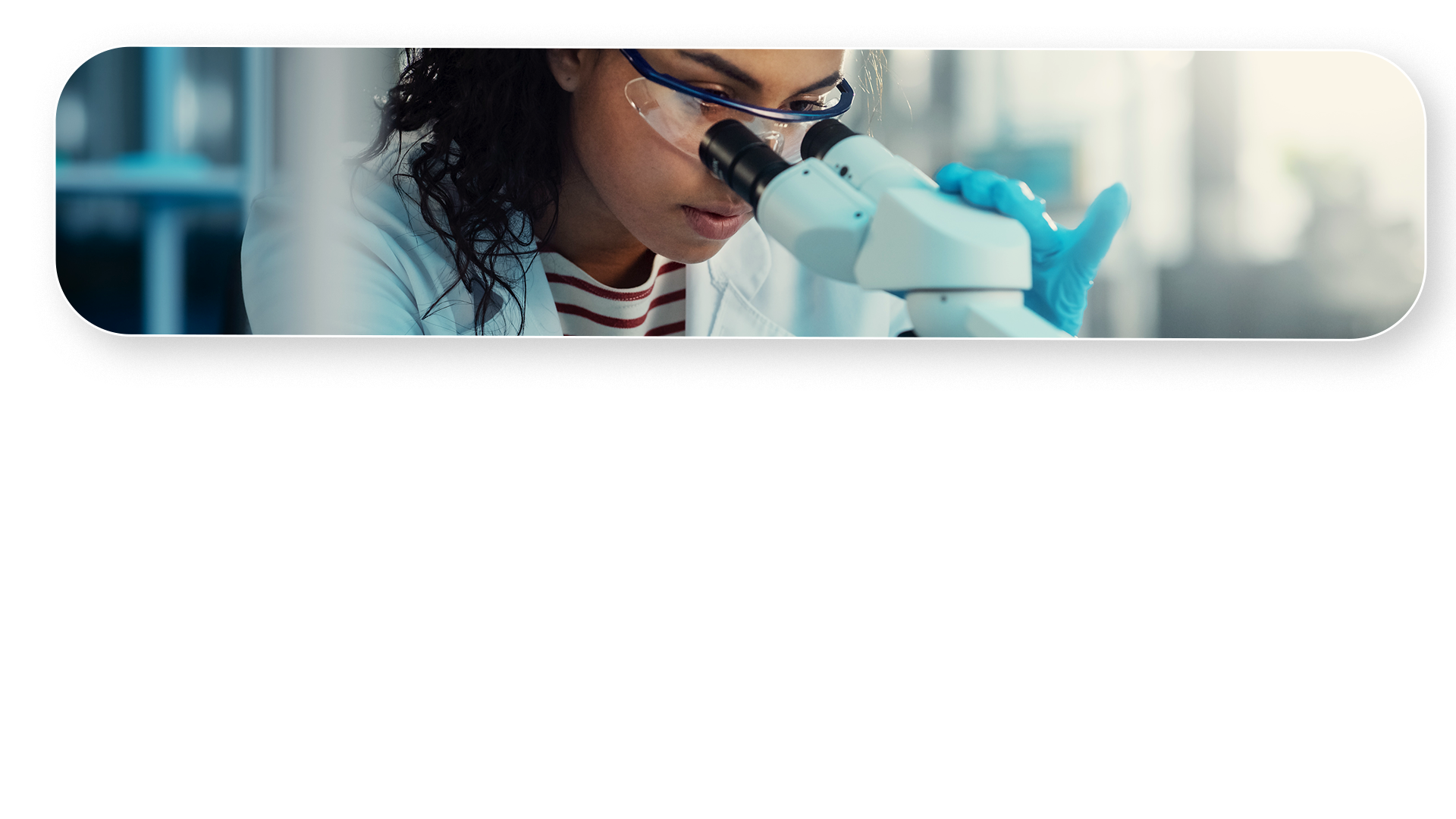 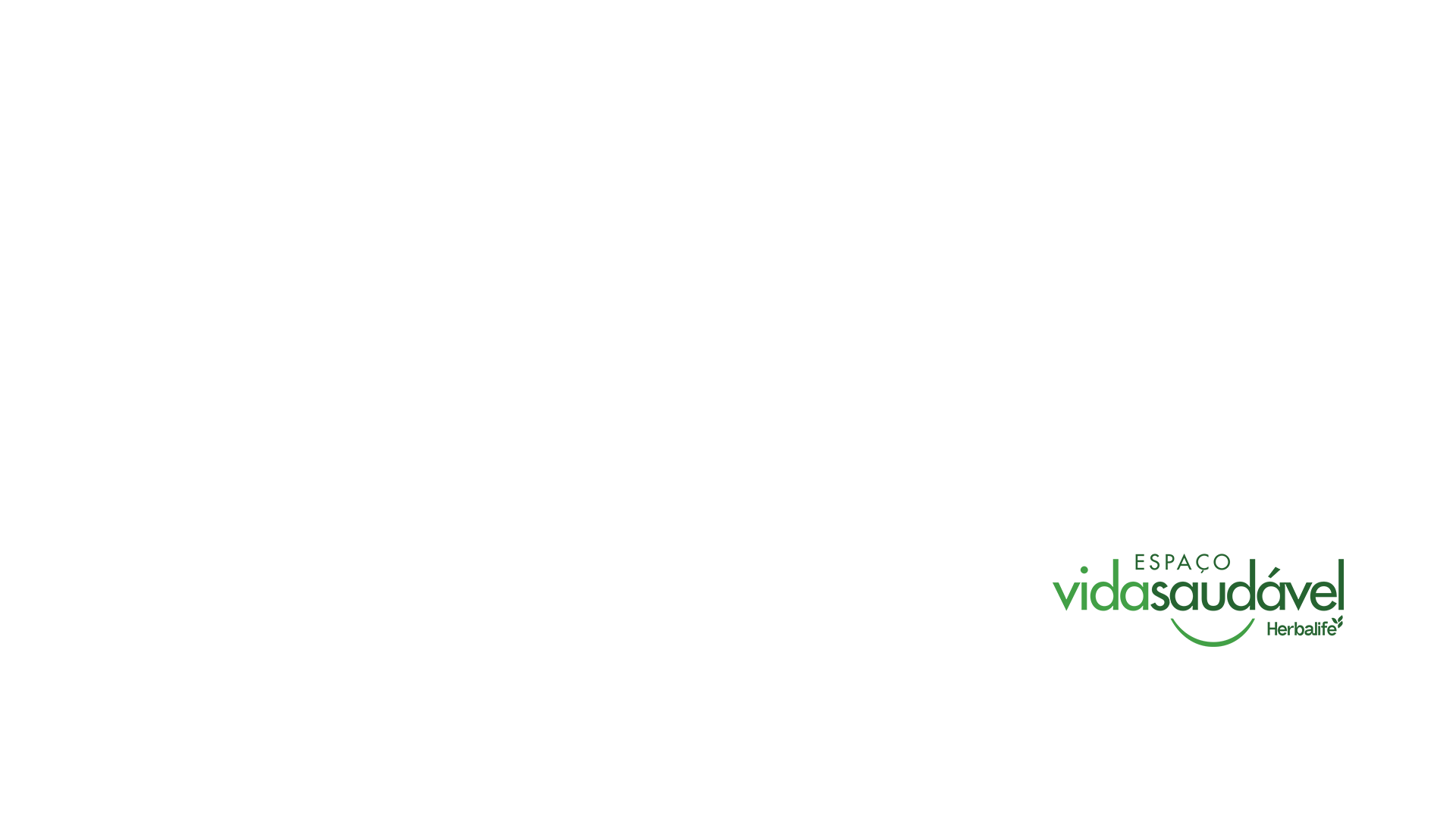 Força da Herbalife no Mercado
INVESTIMENTO EM TECNOLOGIA
US$ 300 milhõesde investimento em nutrição Programa da Semente ao Alimento
Corpo técnico altamente qualificado+300 cientistase 50 PhDs
Instalaçõesde fabricação de última geraçãoGood Manufacturing Practices (cGMPs)
Laboratóriosde controlede qualidadeGood Laboratory Practices (GLPs)e ISO 17025
≅ US$ 400 milhões de investimento em transformação digital – Nova Plataforma Herbalife One
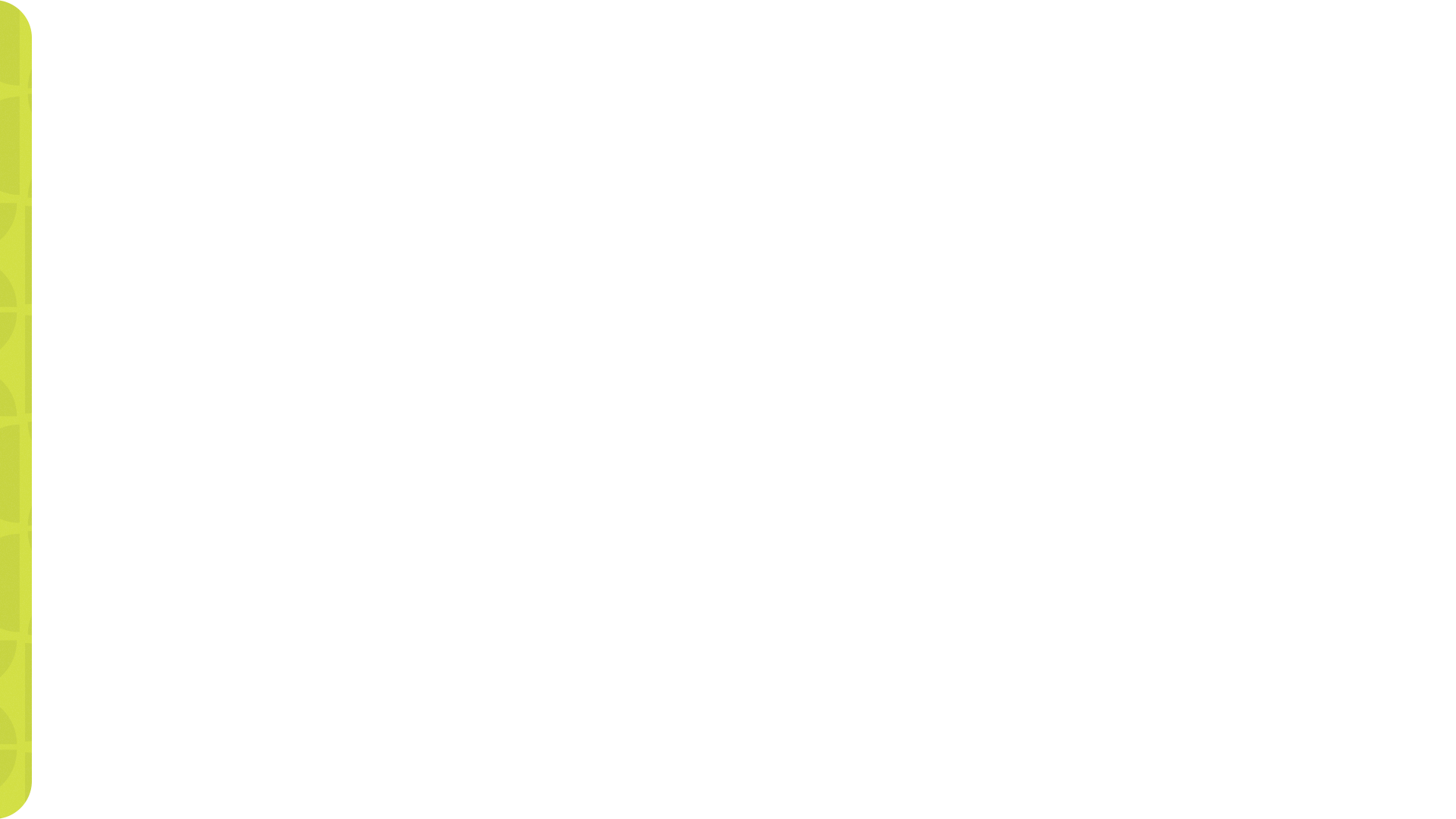 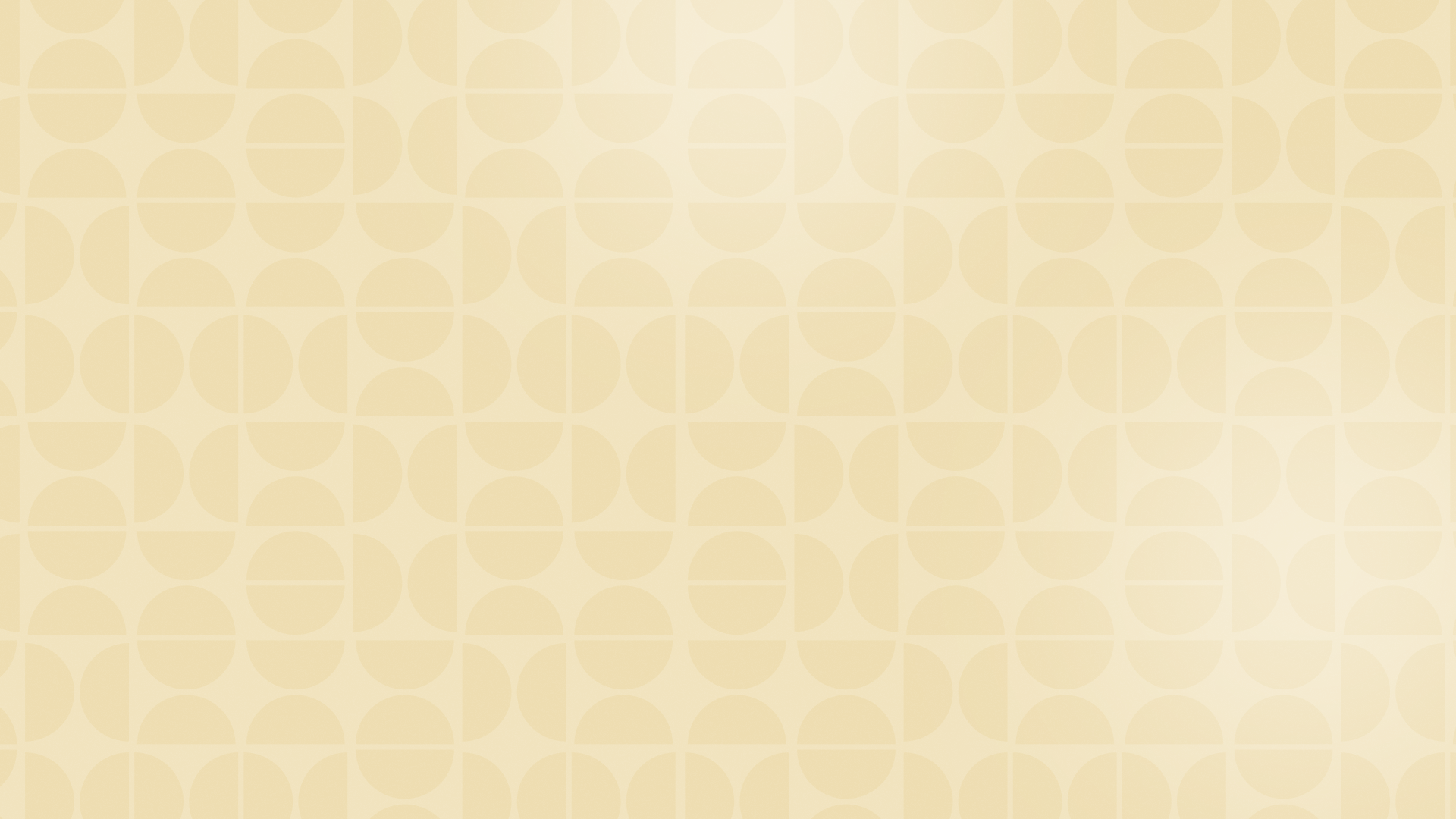 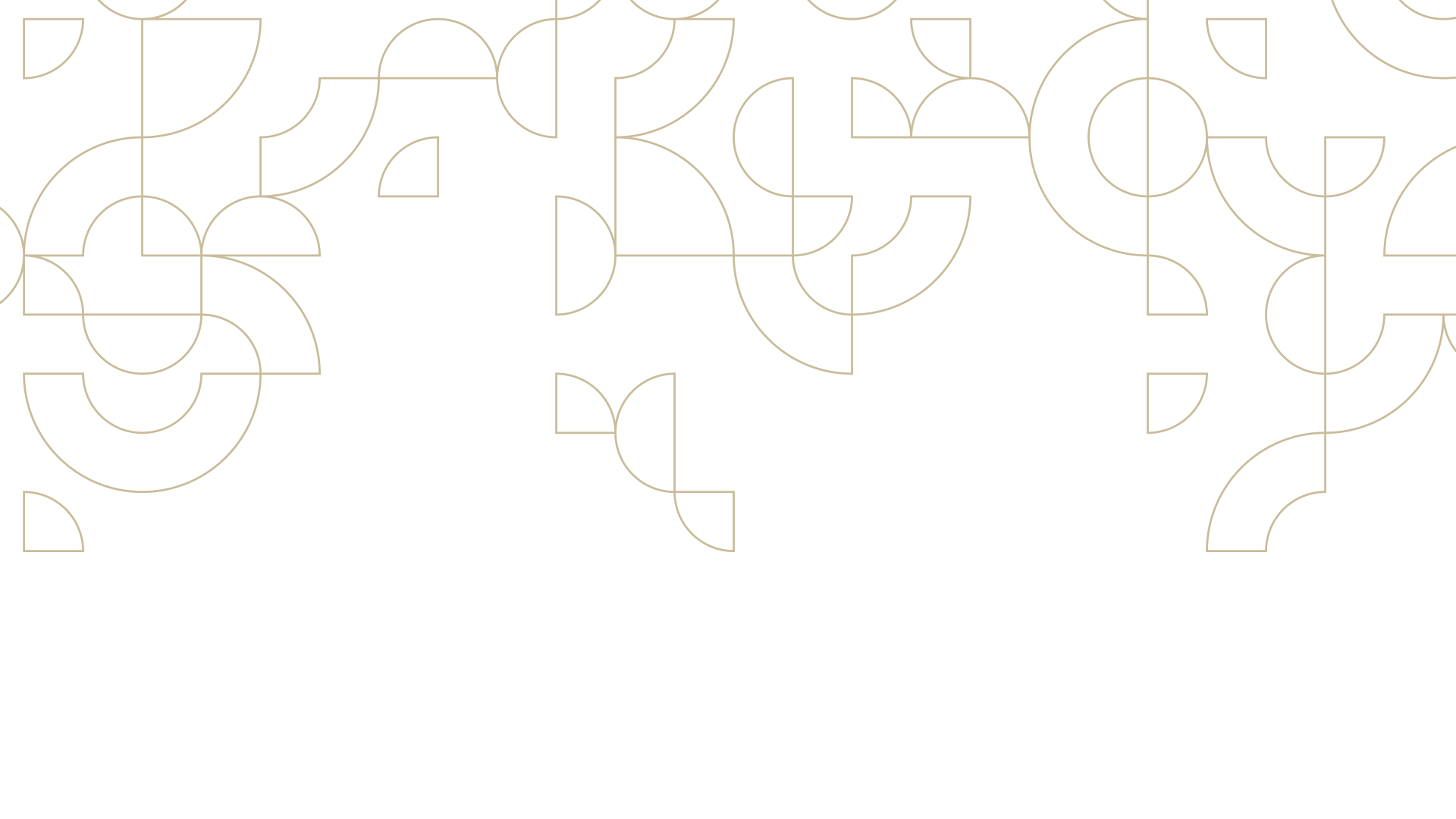 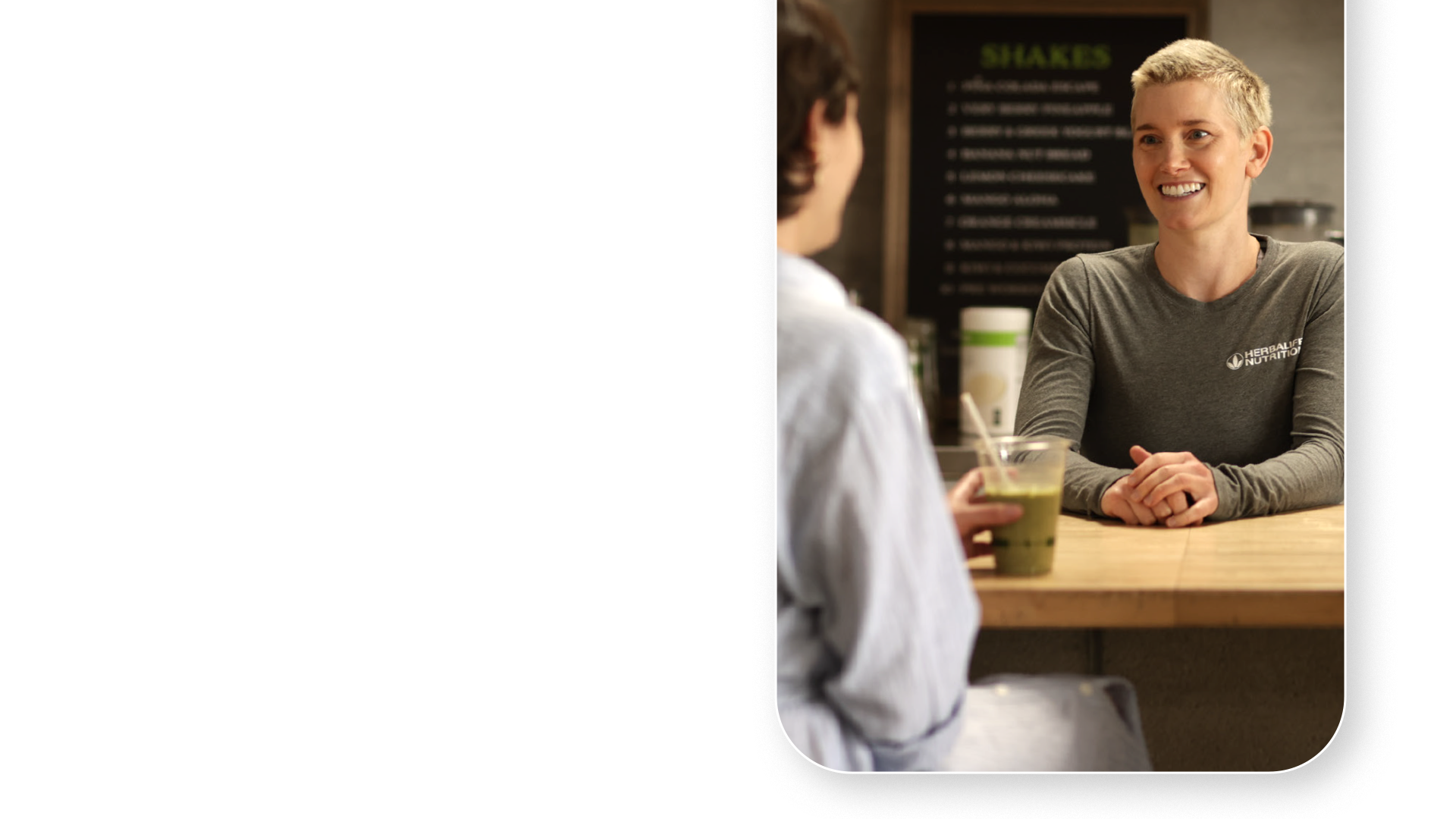 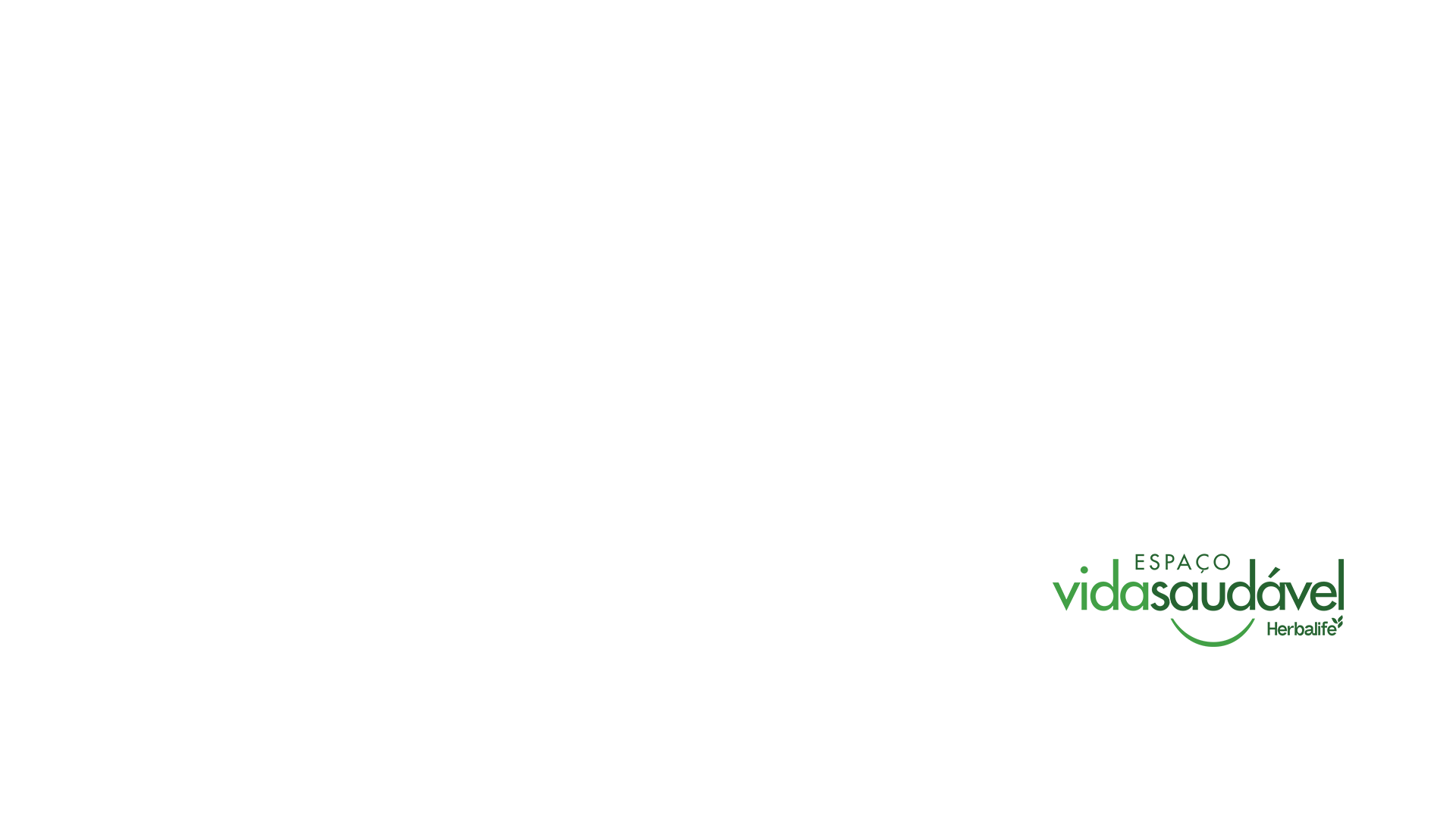 MODELOS DE ESPAÇO VIDA SAUDÁVEL
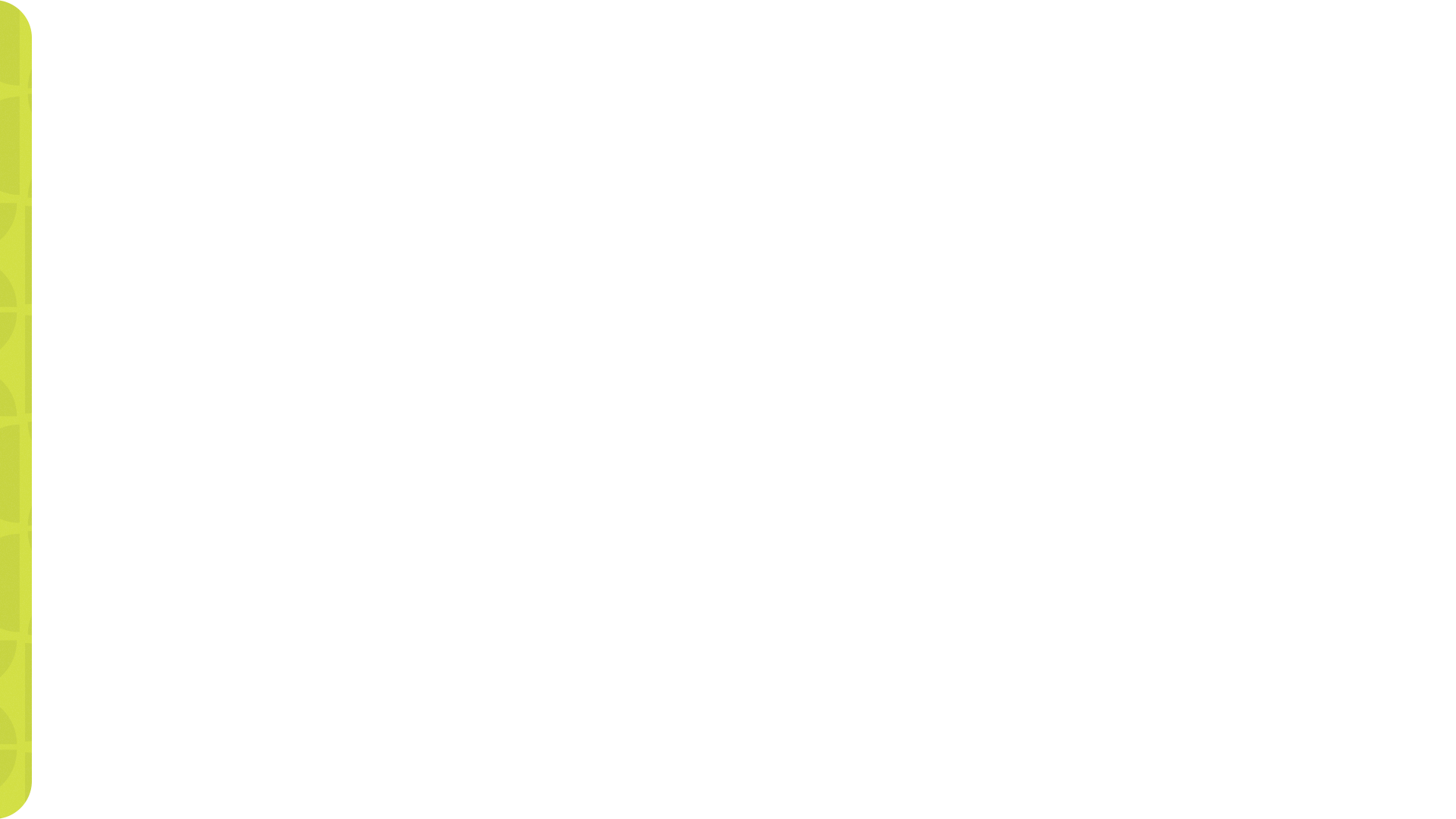 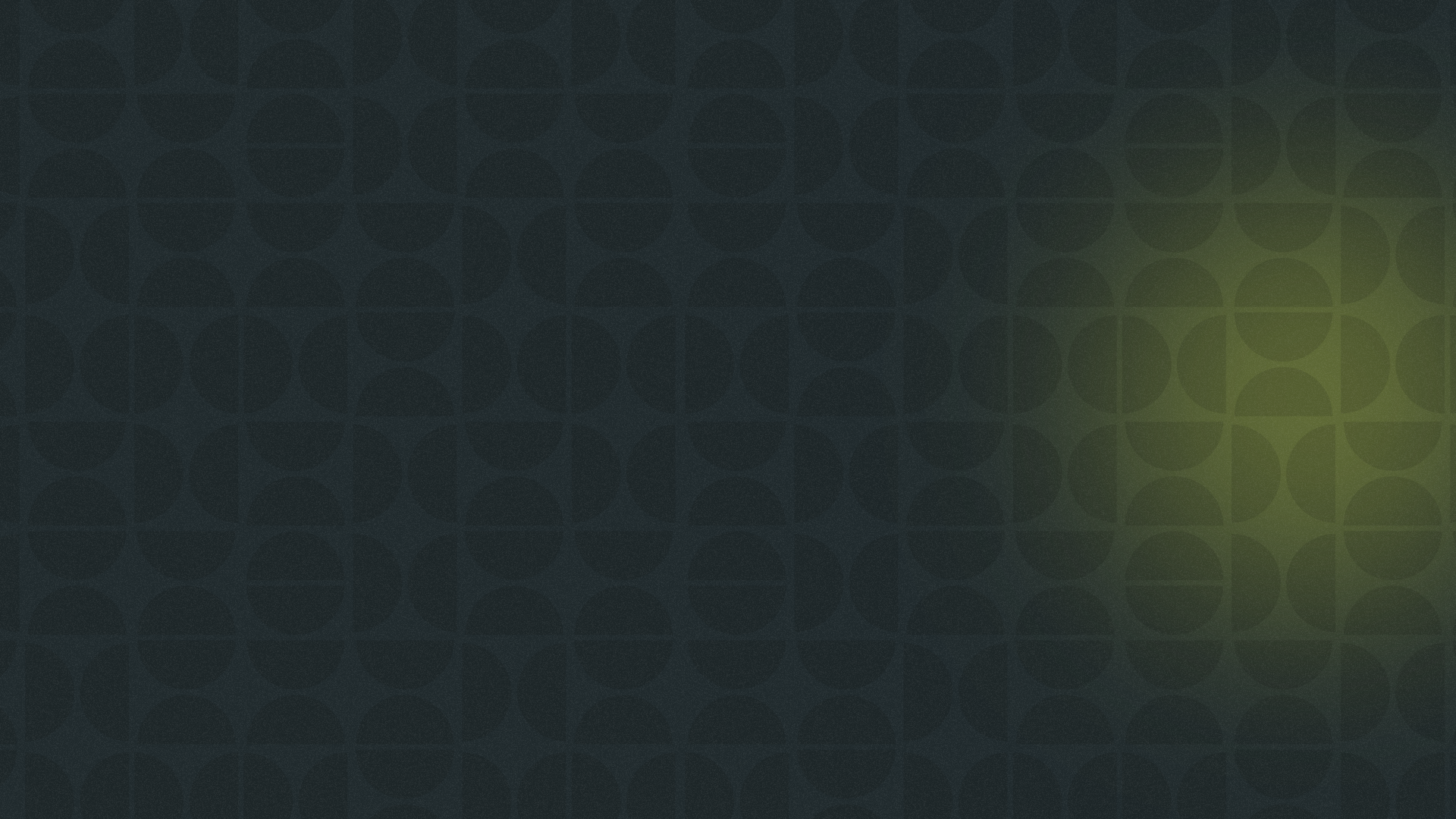 TIPOS DE EVS E SUAS VANTAGENS
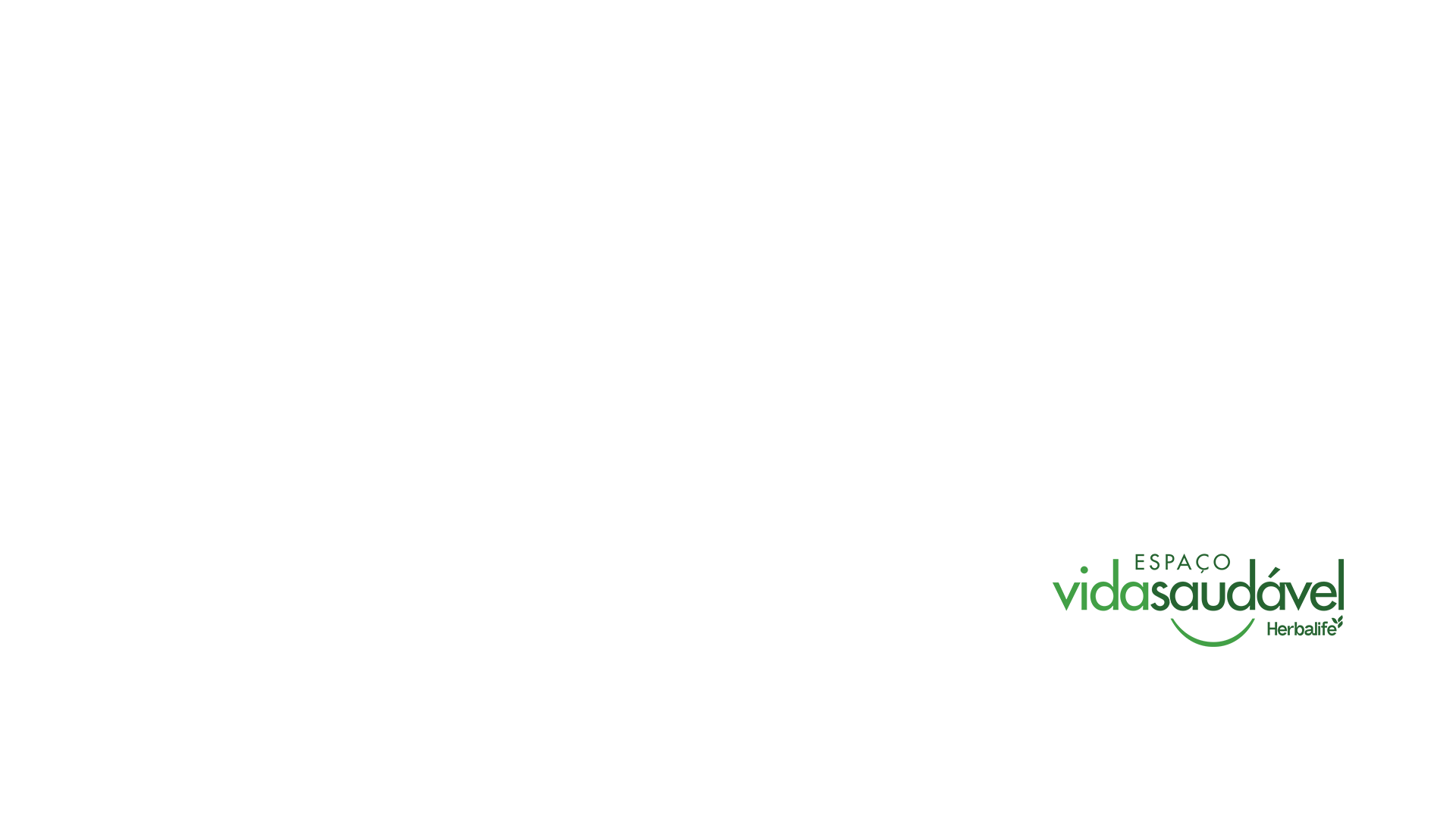 O EVS como método de operação
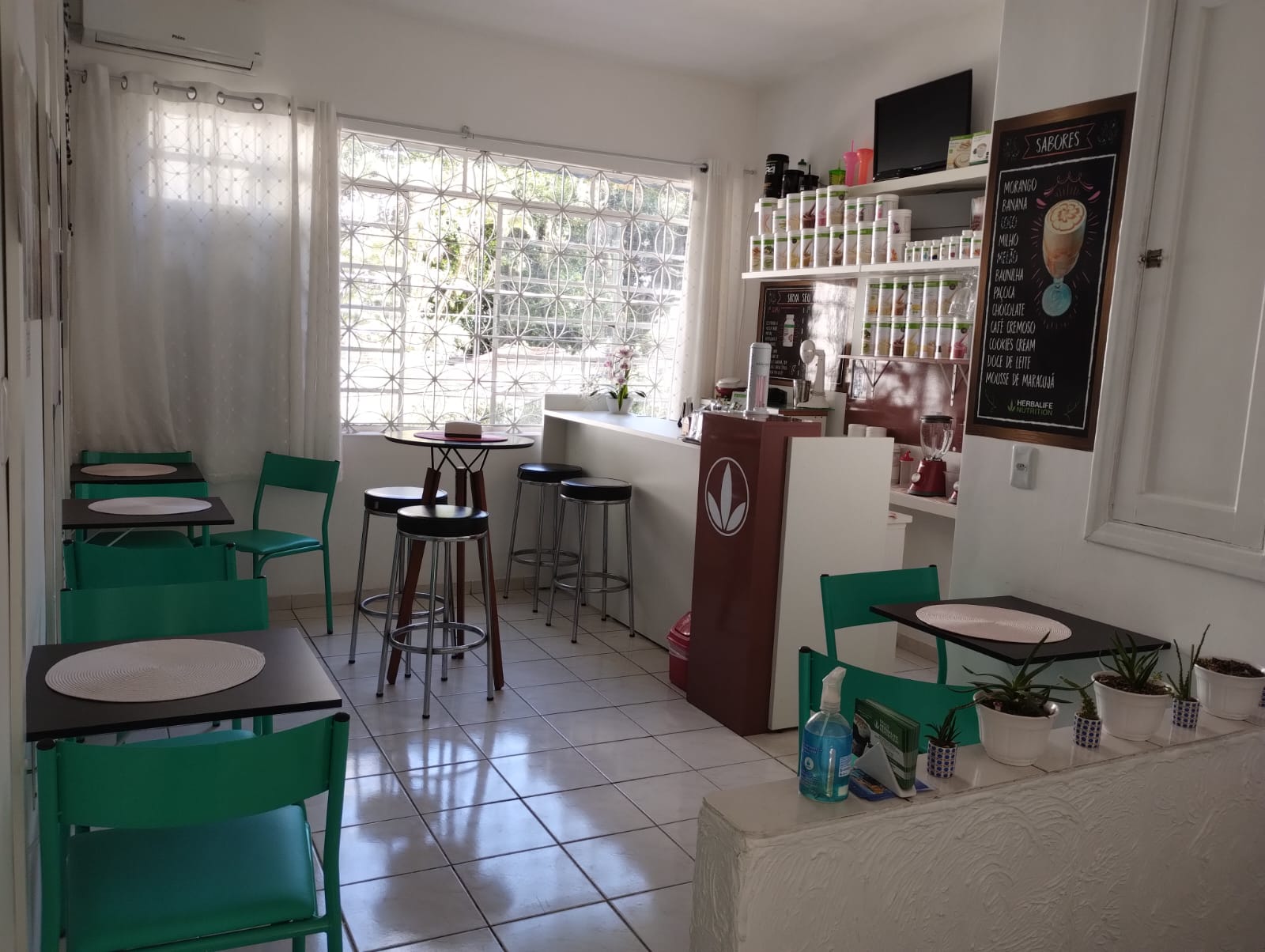 Residencial
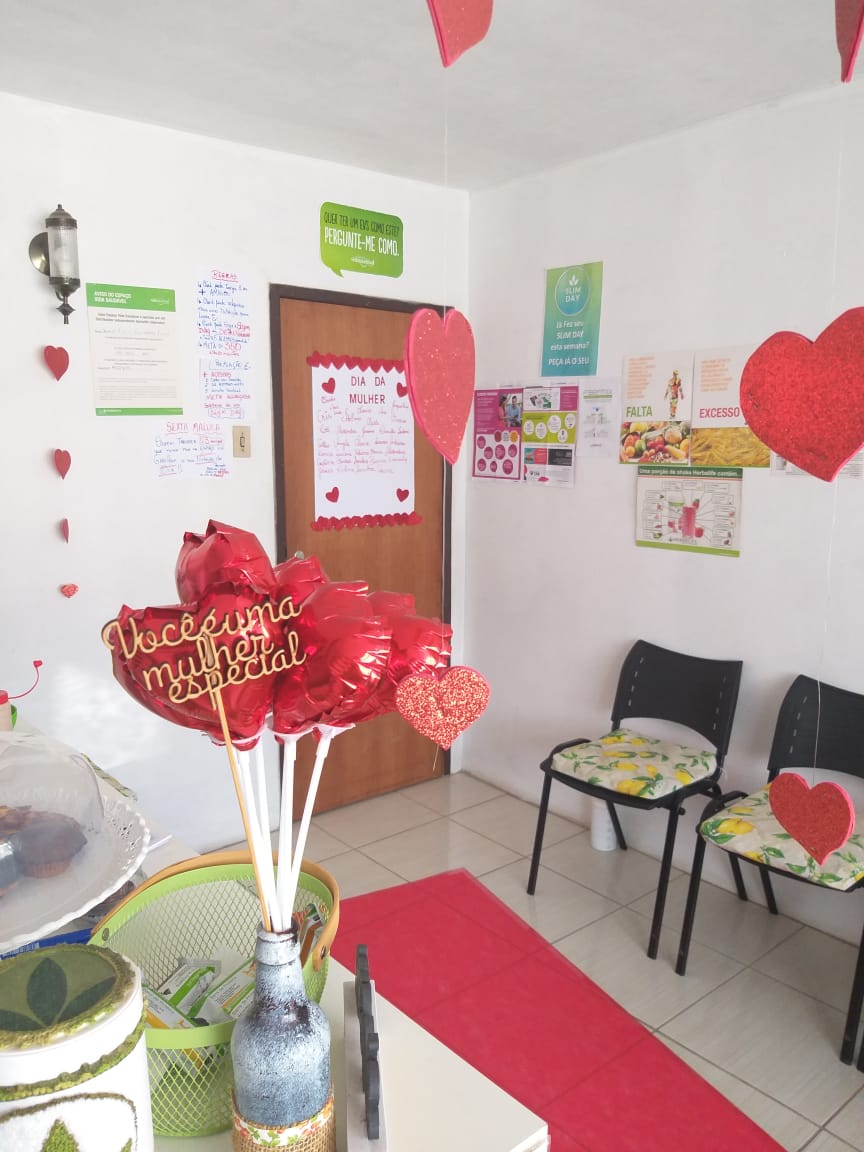 Baixo investimento
Baixo custo operacional
Sem aluguel
Deslocamento / comodidade 
Operação simples
Tendência no interior e capital (áreas residenciais)
Flexibilidade de horário / dedicação parcial
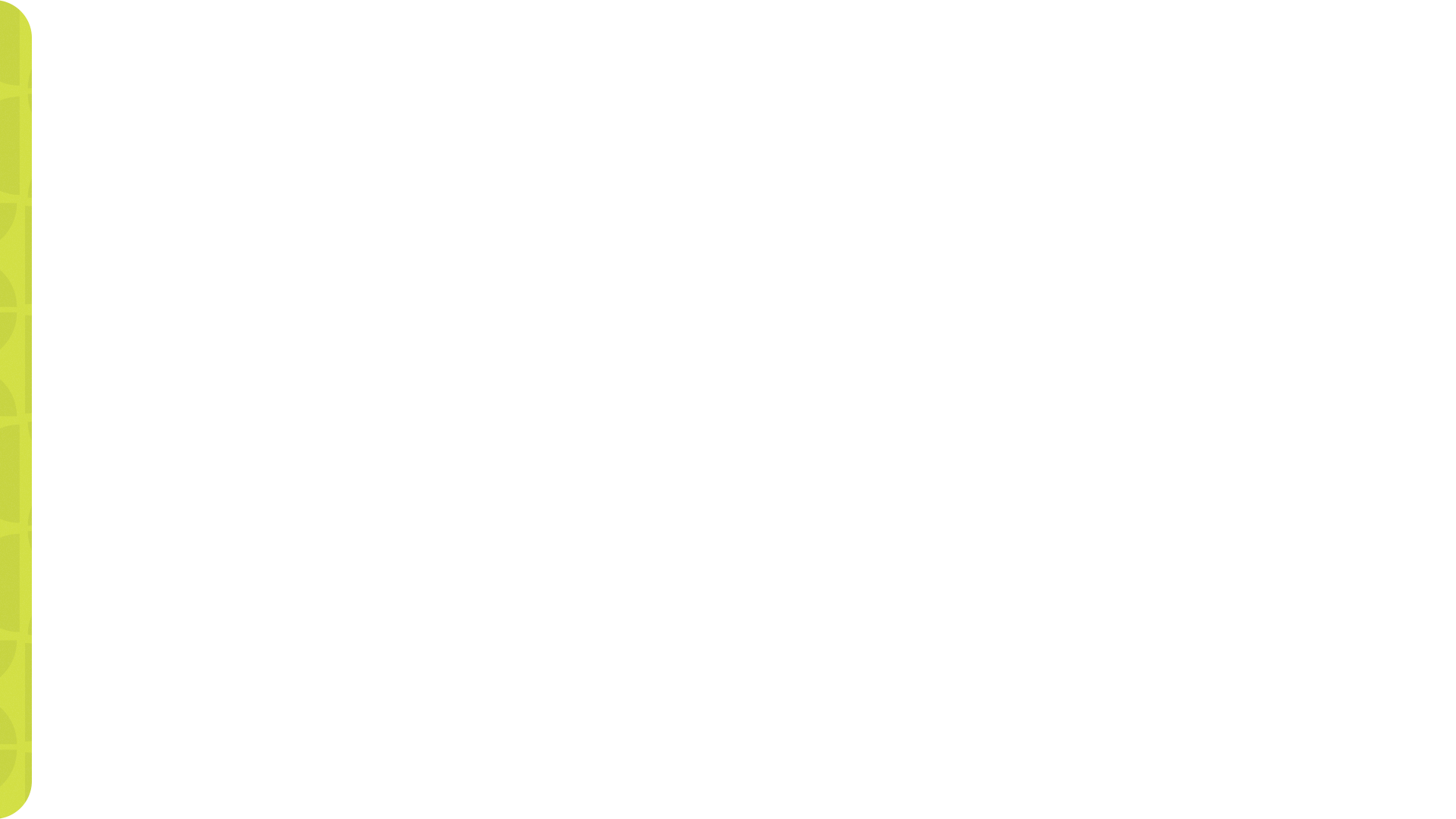 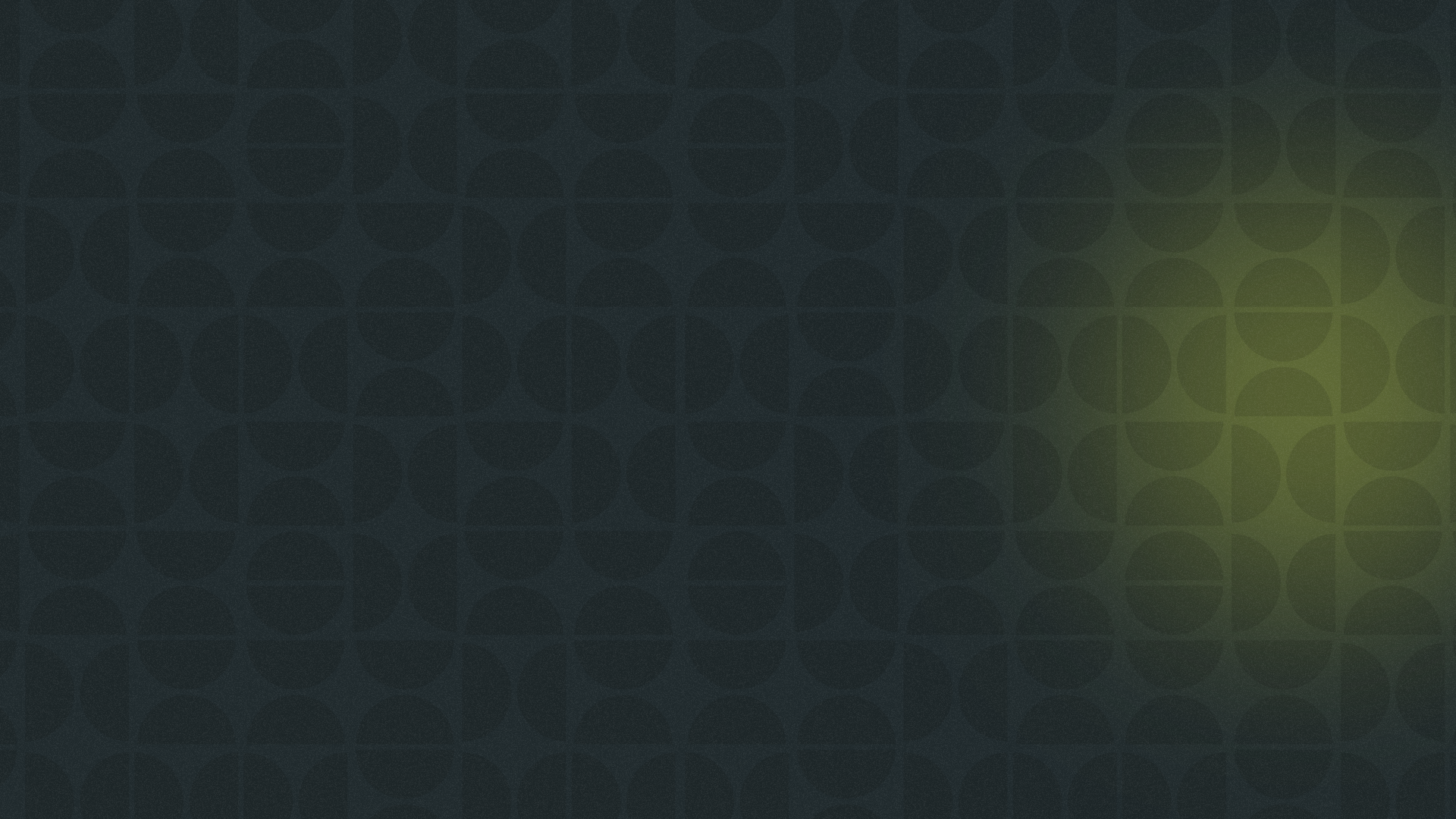 TIPOS DE EVS E SUAS VANTAGENS
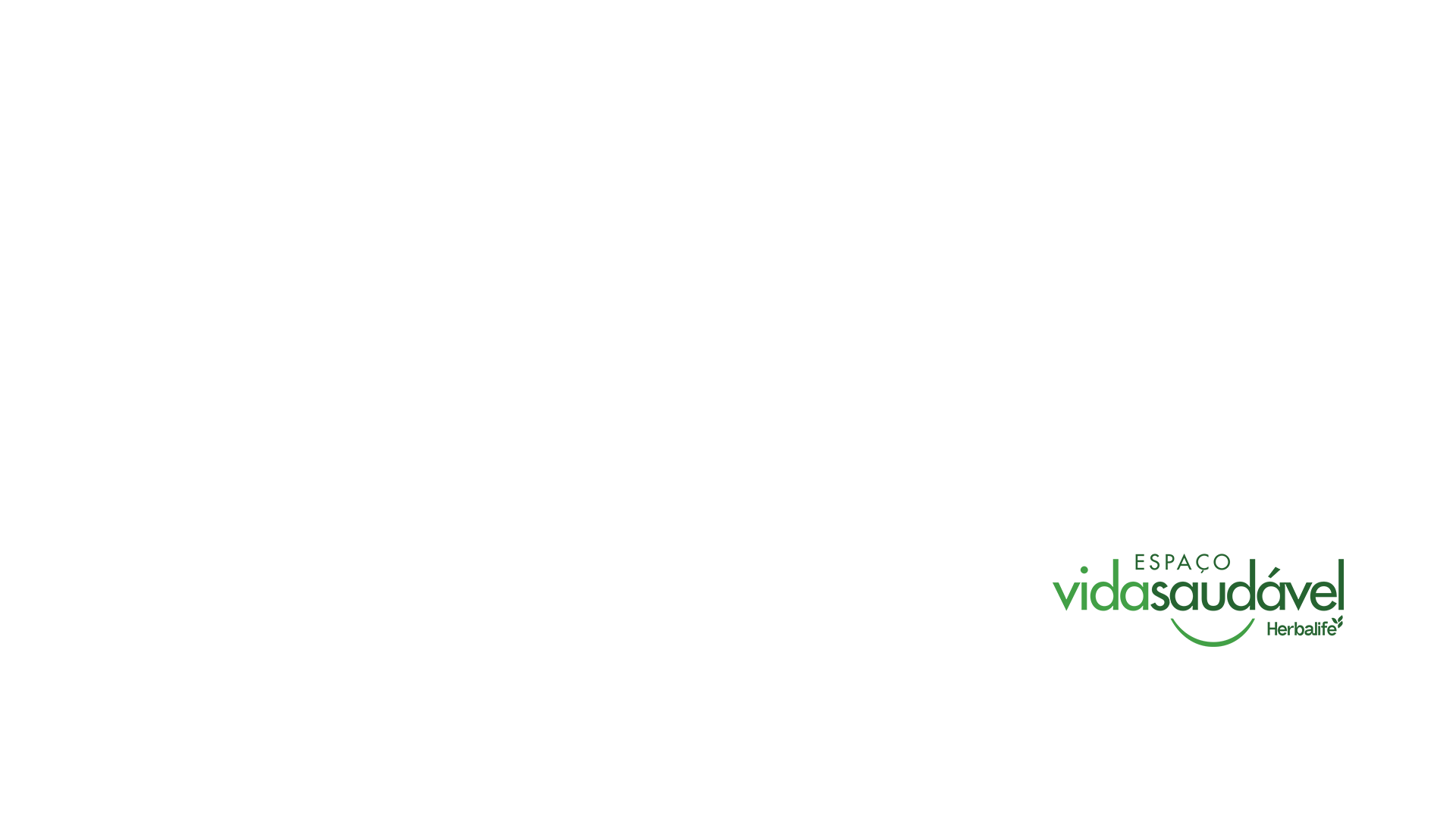 O EVS como método de operação
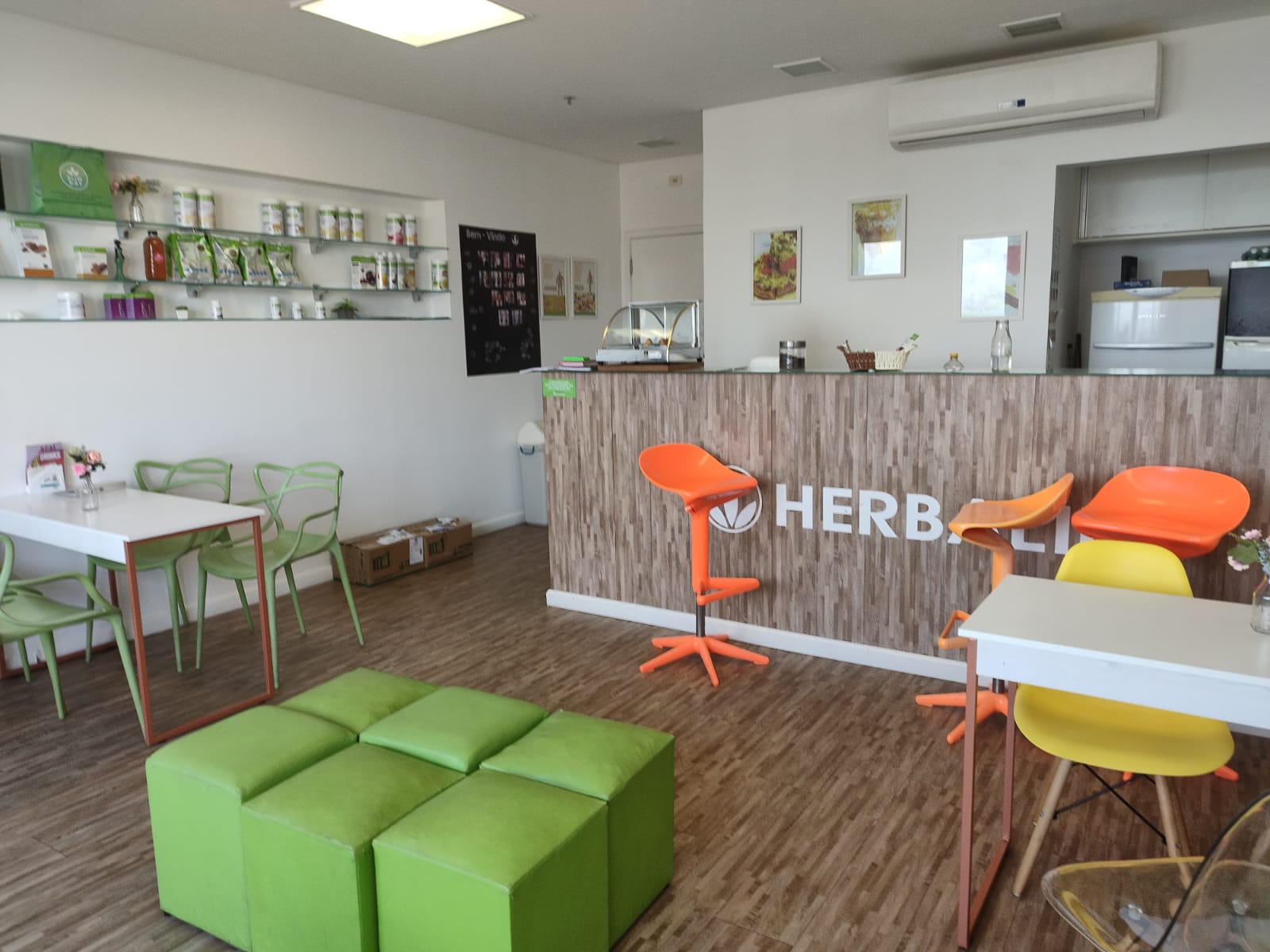 Comercial
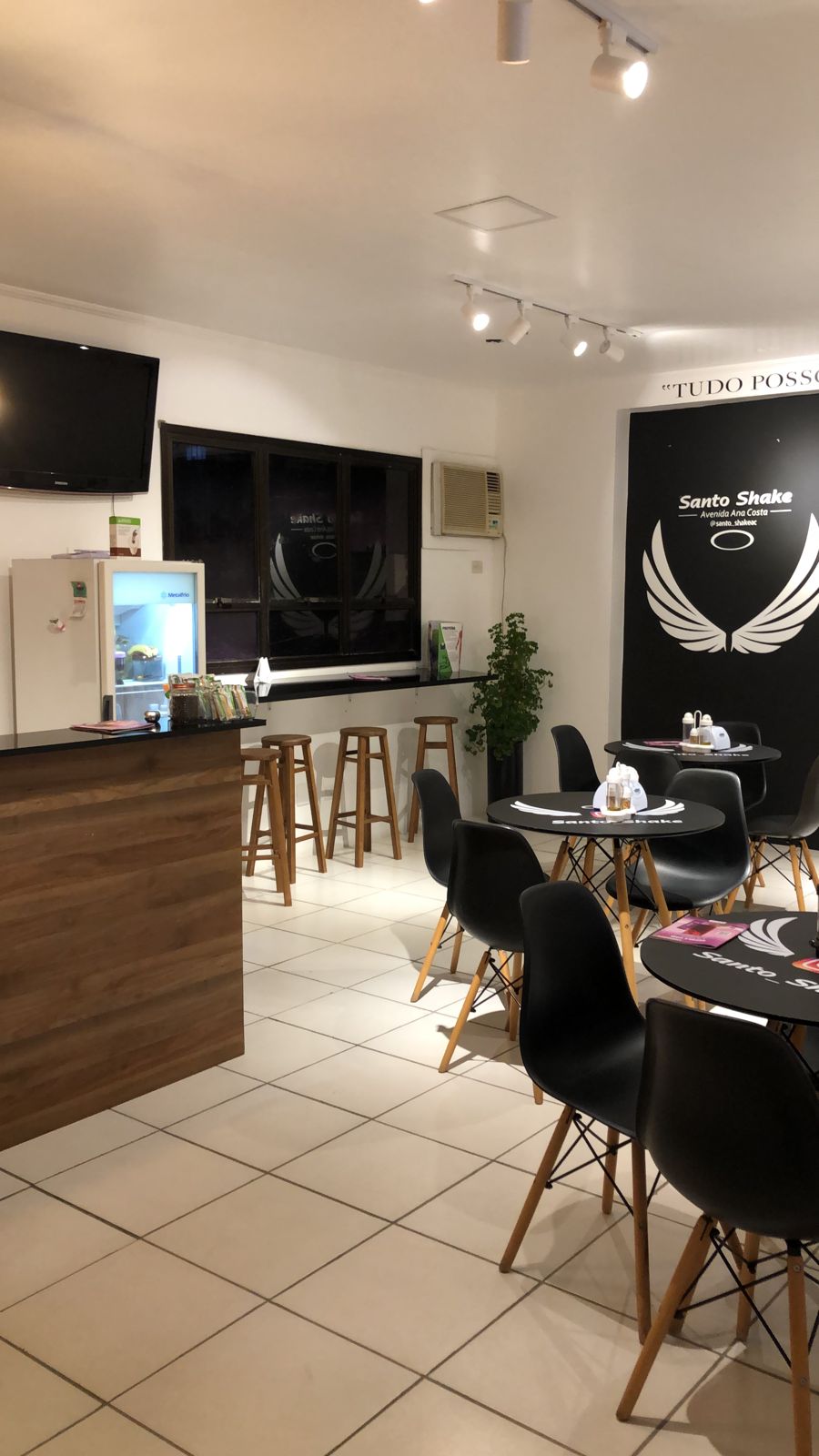 Maior potencial de captação e retenção de clientes
Sinalização Externa
Sonho do negócio próprio
Menor investimento, burocracia e complexidade vs franquias 
Vitrine para duplicação
Plataforma para outros métodos Herbalife
Ideal para treinamento de Distribuidores / Anfitriões
Disciplina de trabalho
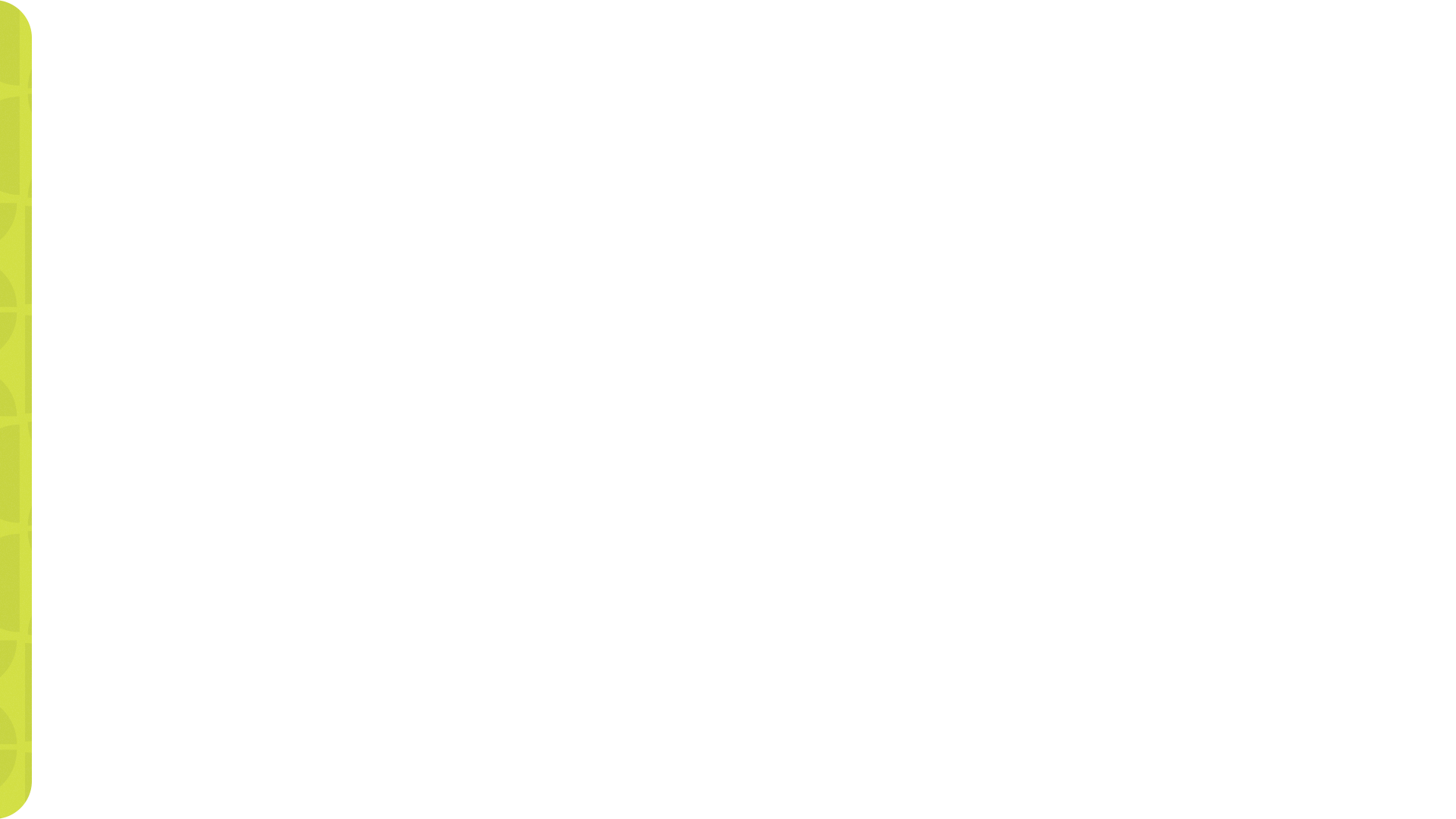 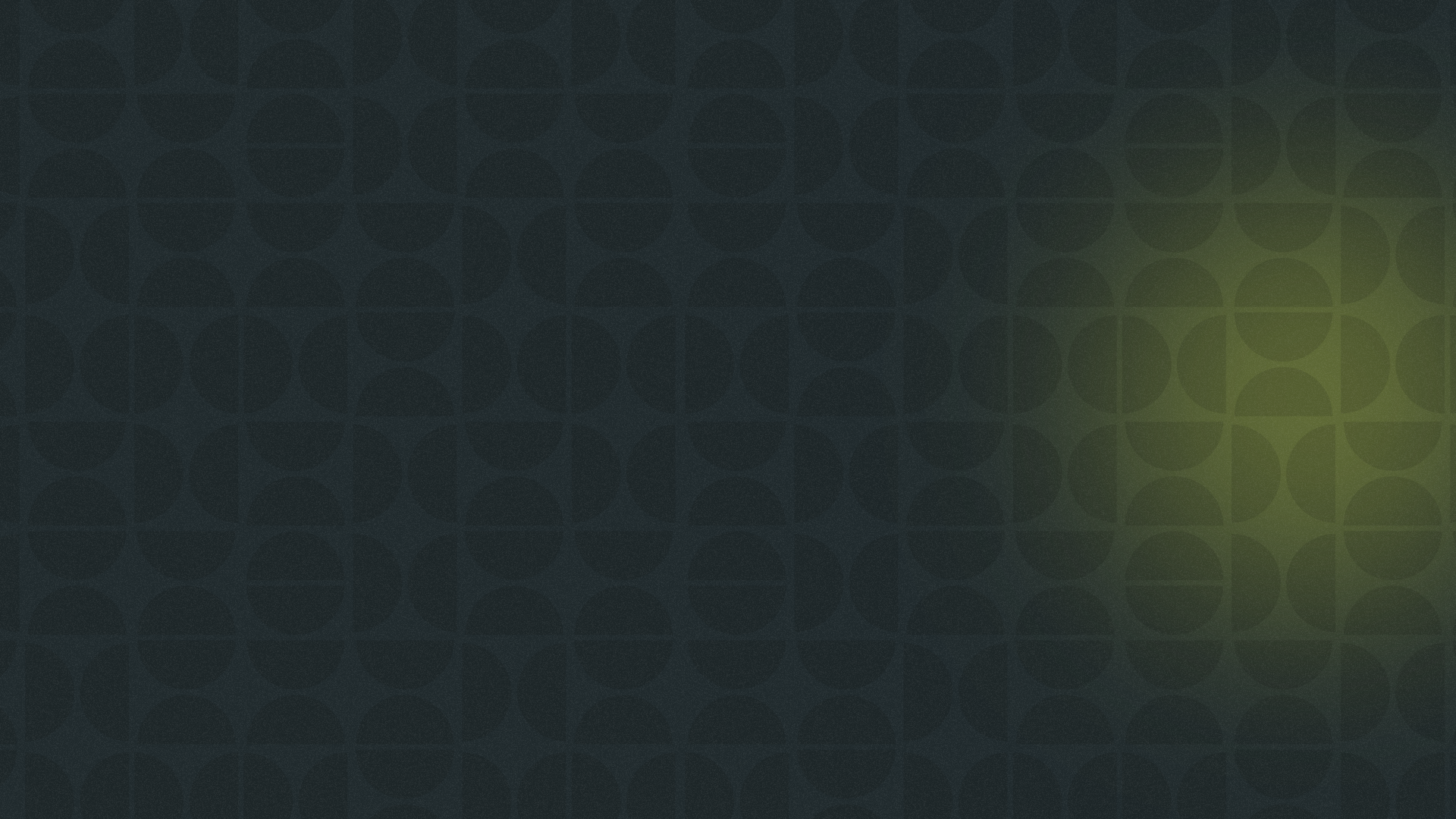 TIPOS DE EVS E SUAS VANTAGENS
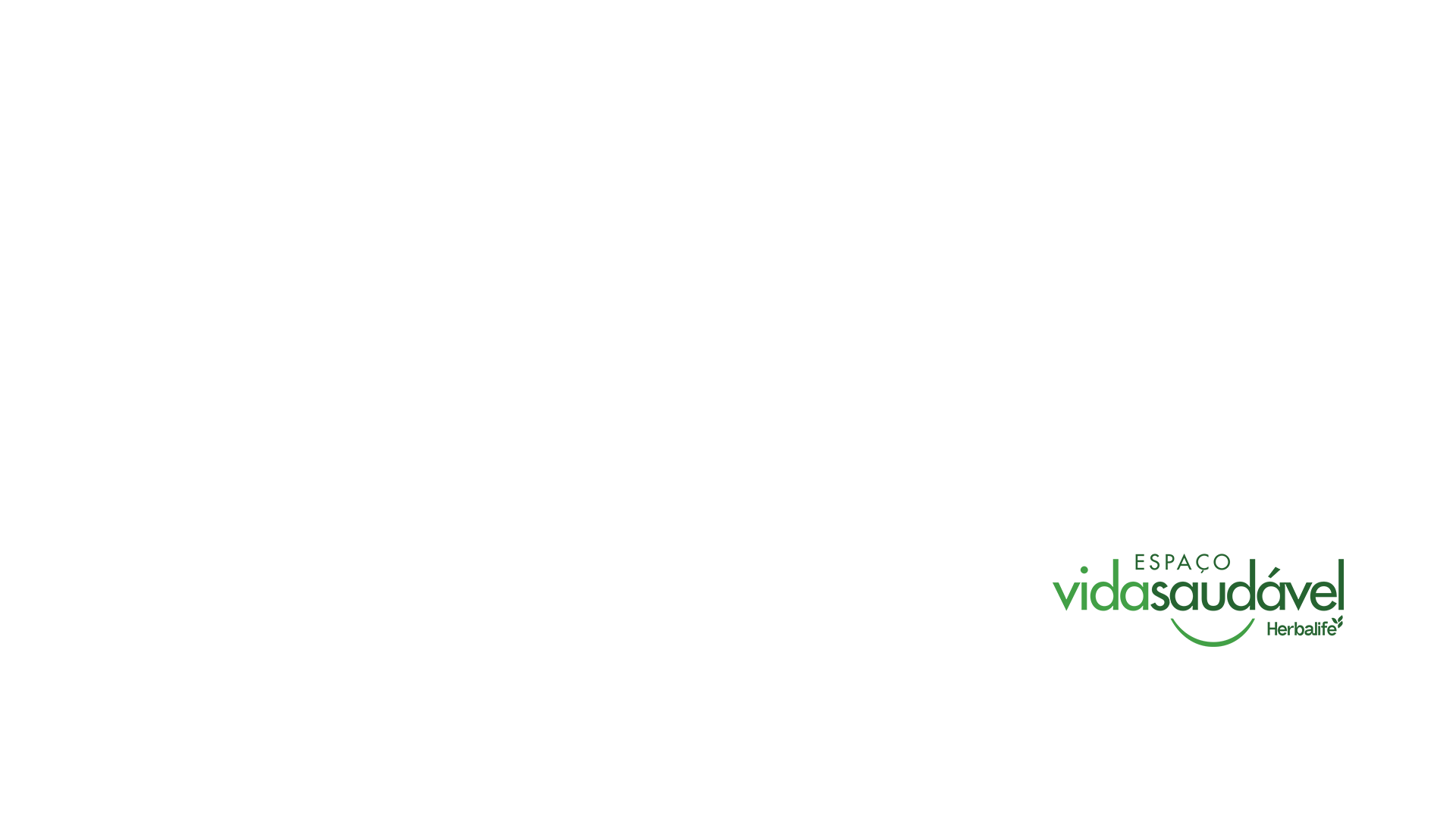 O EVS como método de operação
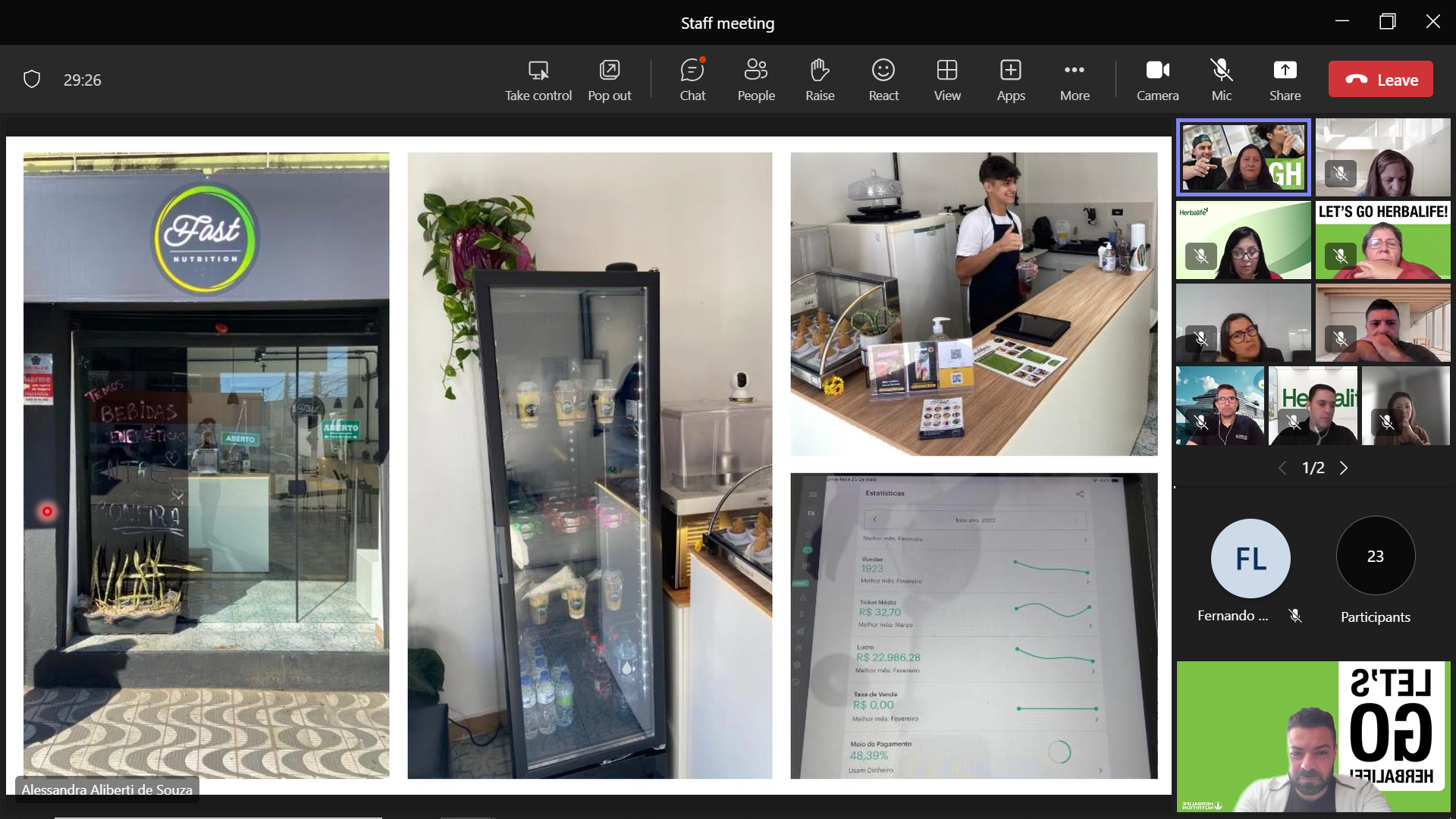 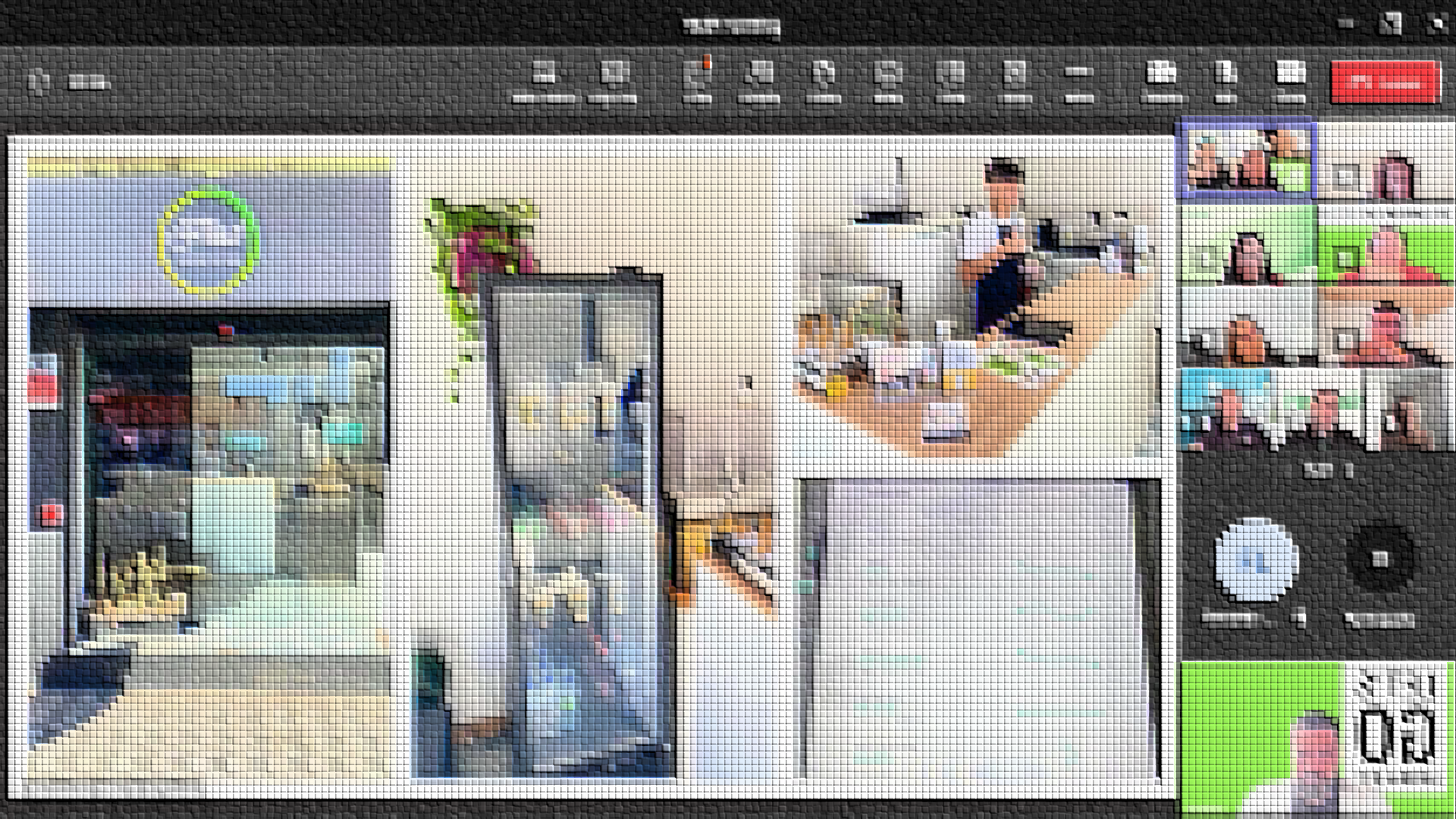 T
Comercial Térreo
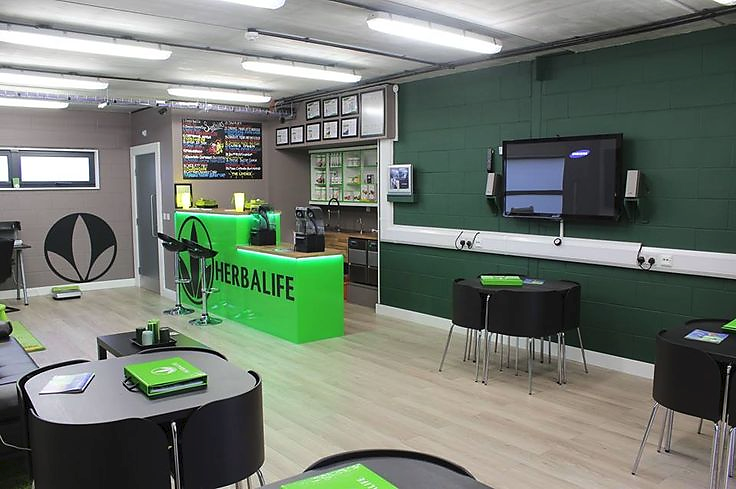 Todas do “Comercial”, mais:
Maior visibilidade
Mais fácil acesso ao local
Horário estendido (se quiser) 
Maior poder de atração para investidores / duplicação
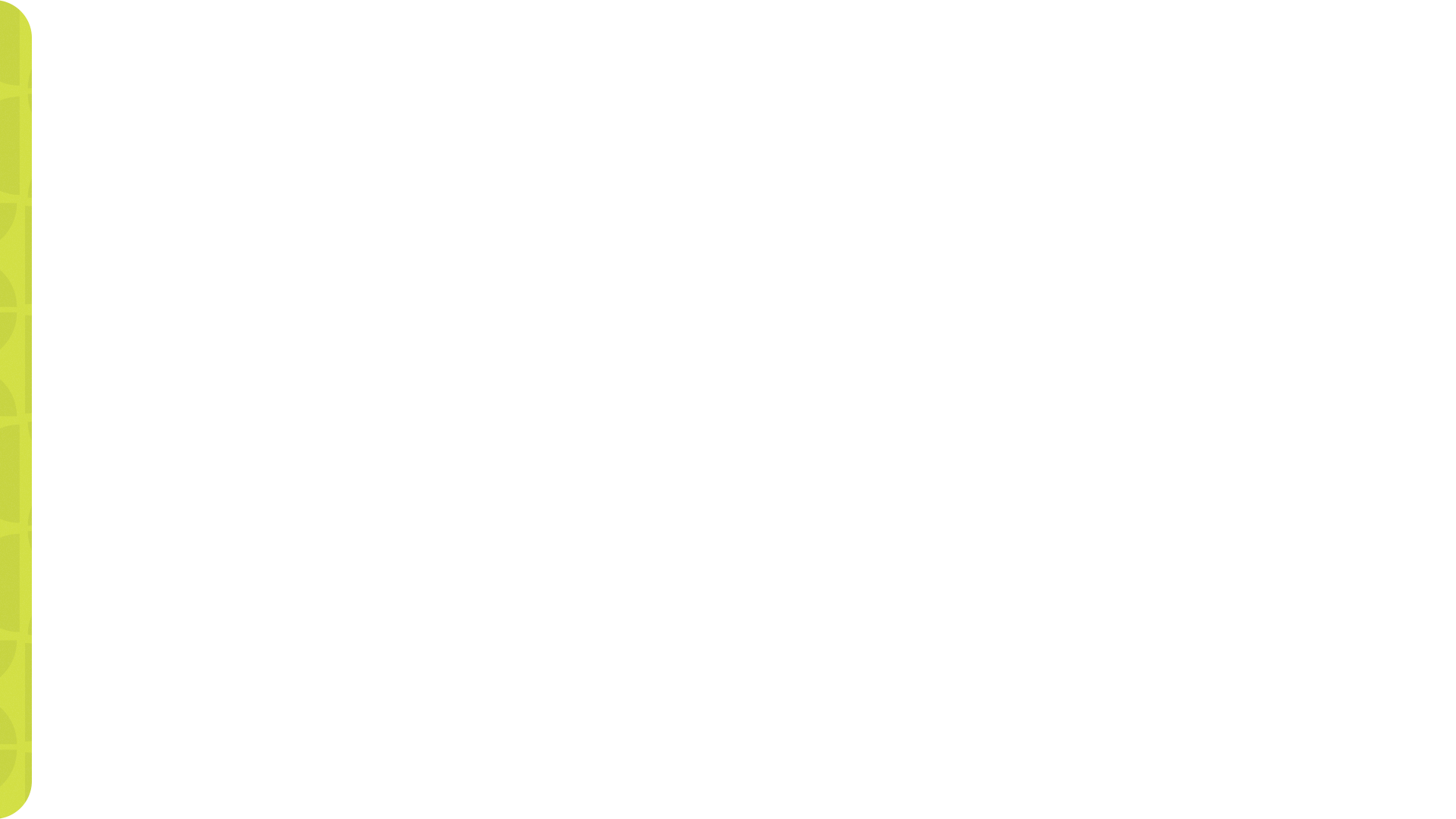 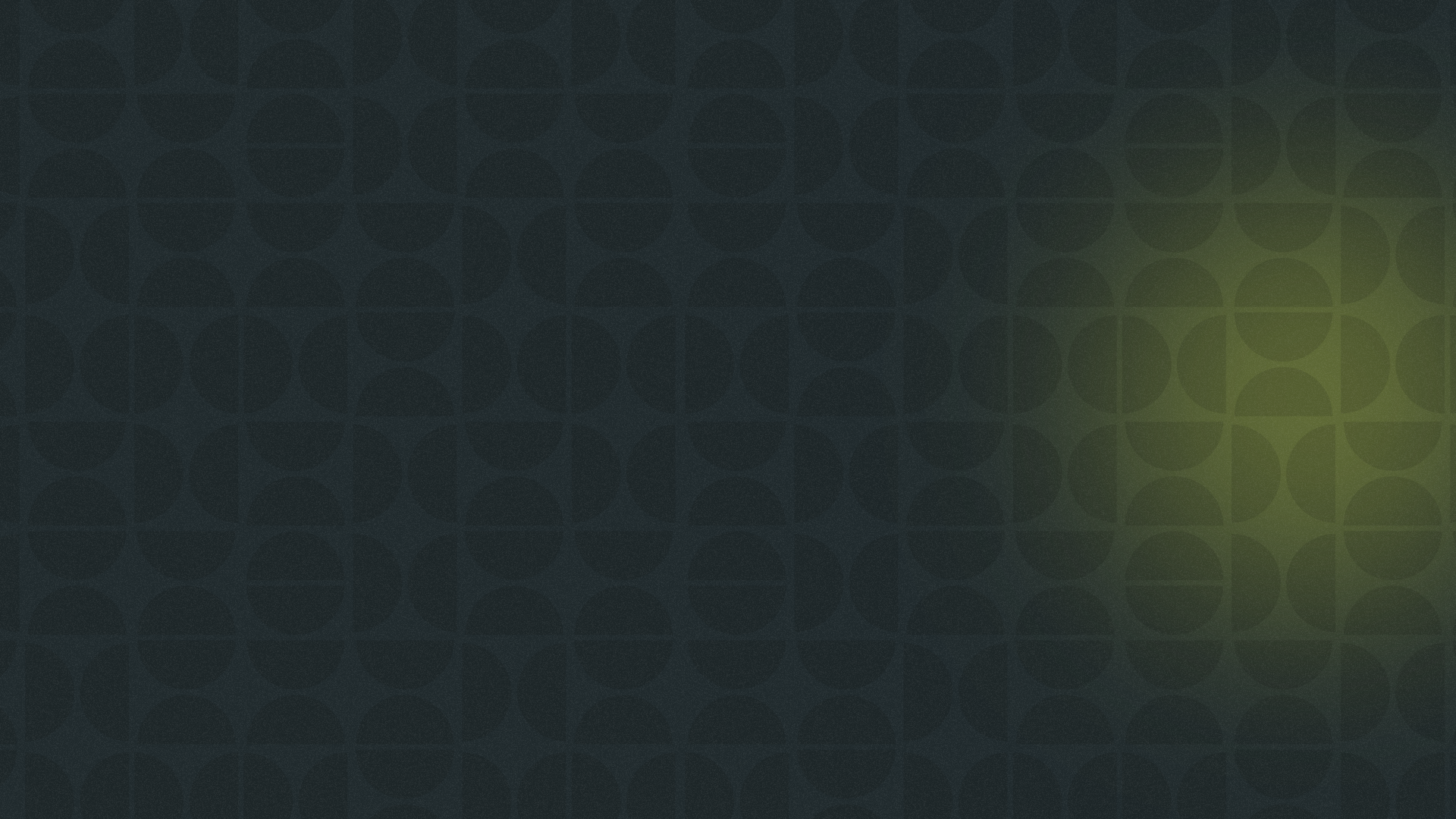 TIPOS DE EVS E SUAS VANTAGENS
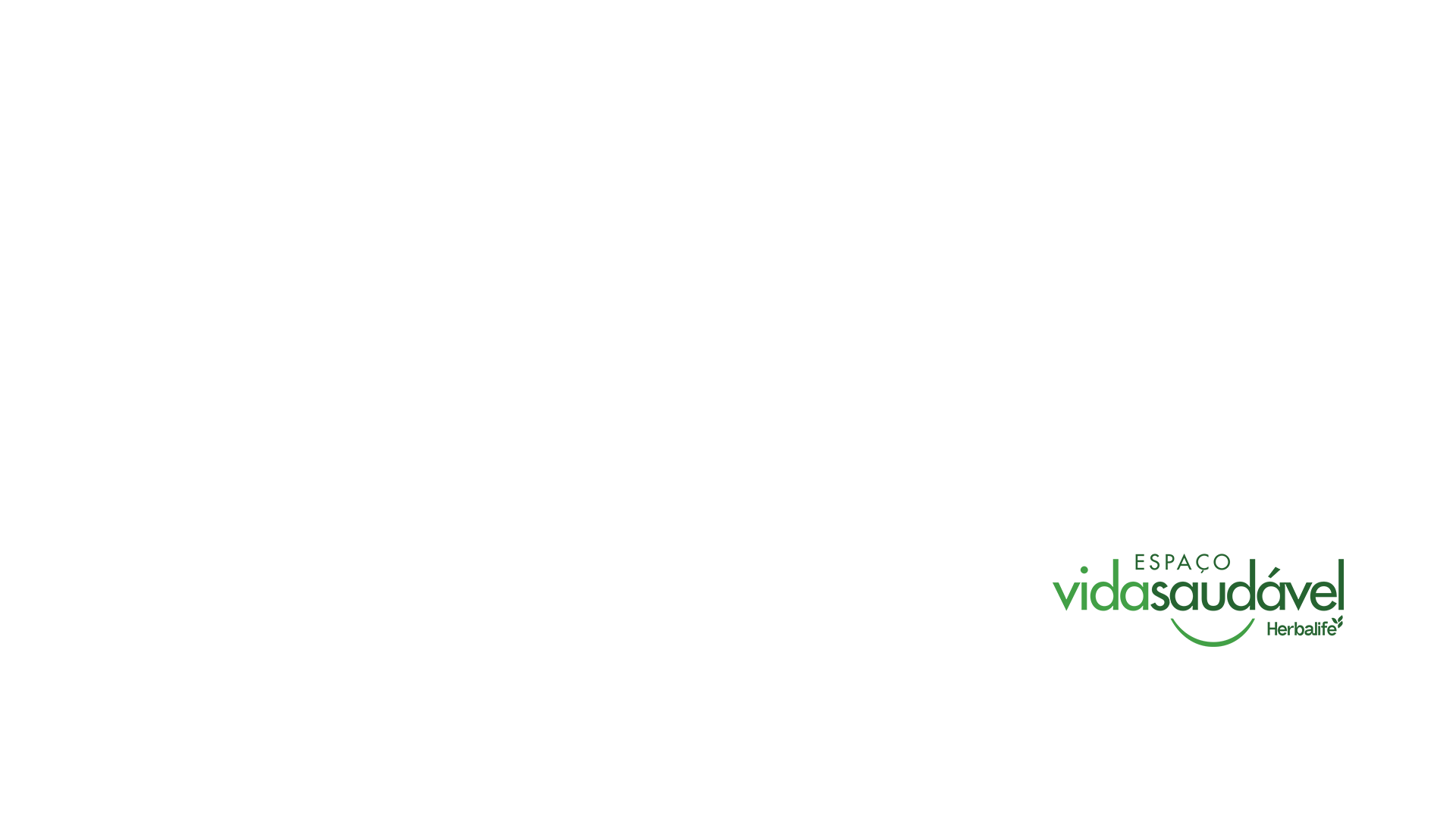 O EVS como método de operação
+
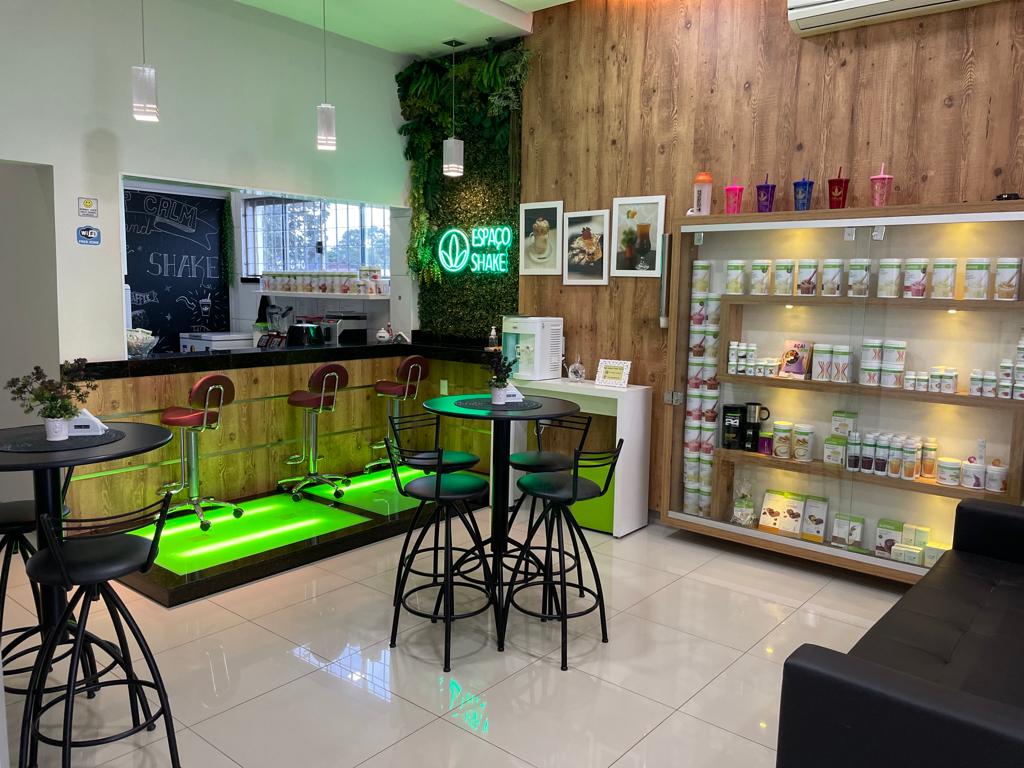 Comercial em  parceria com serviços
Todas do “Comercial”, mais:
Diluição de custos fixos
Potencialização da divulgação
Aproveitamento de pontos comerciais já estabelecidos
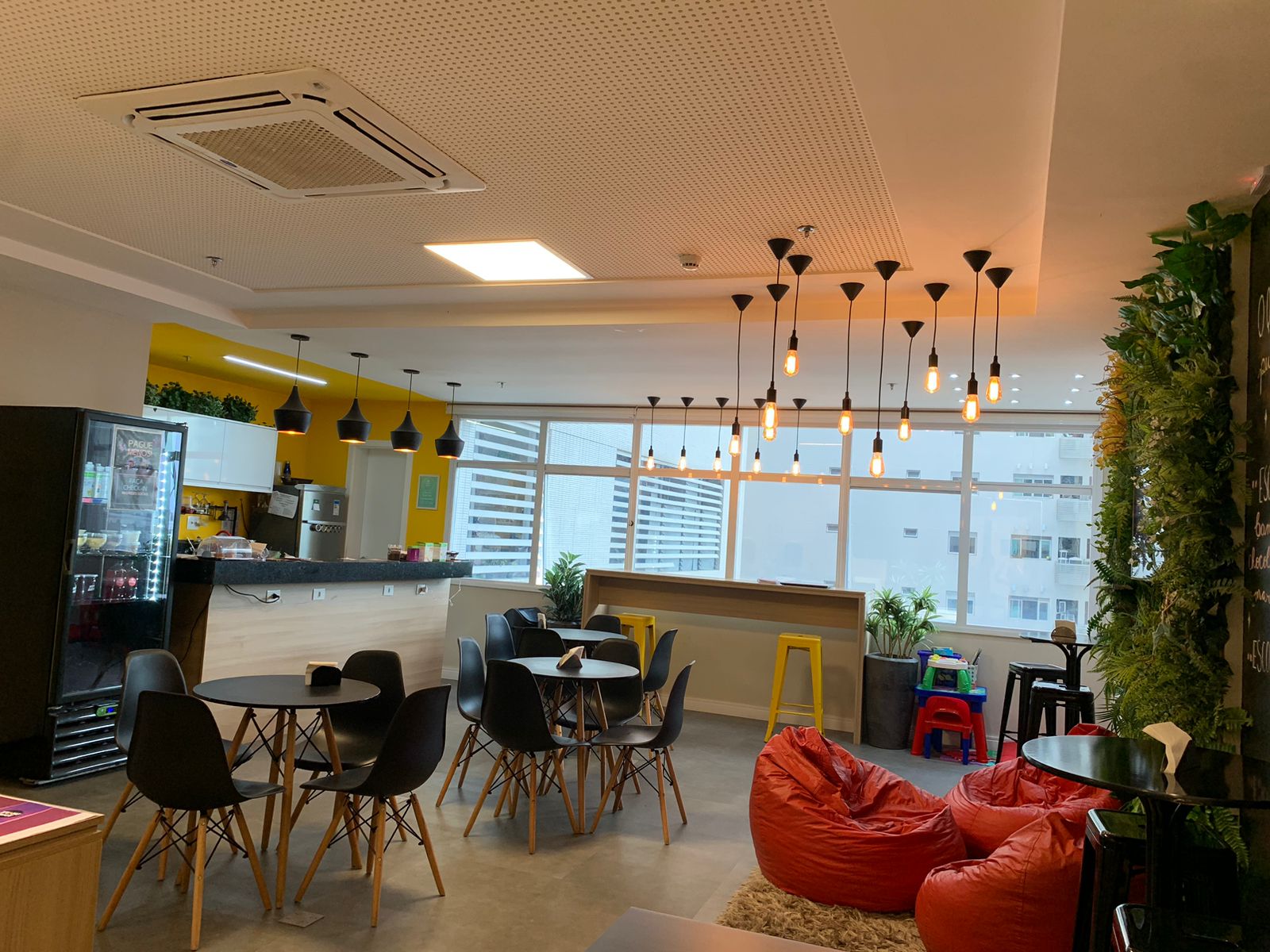 Exemplos
Clínica estética
Spa / massagem
Salão de beleza
Estúdio de pilates
Clubes e associações esportivas
Universidades
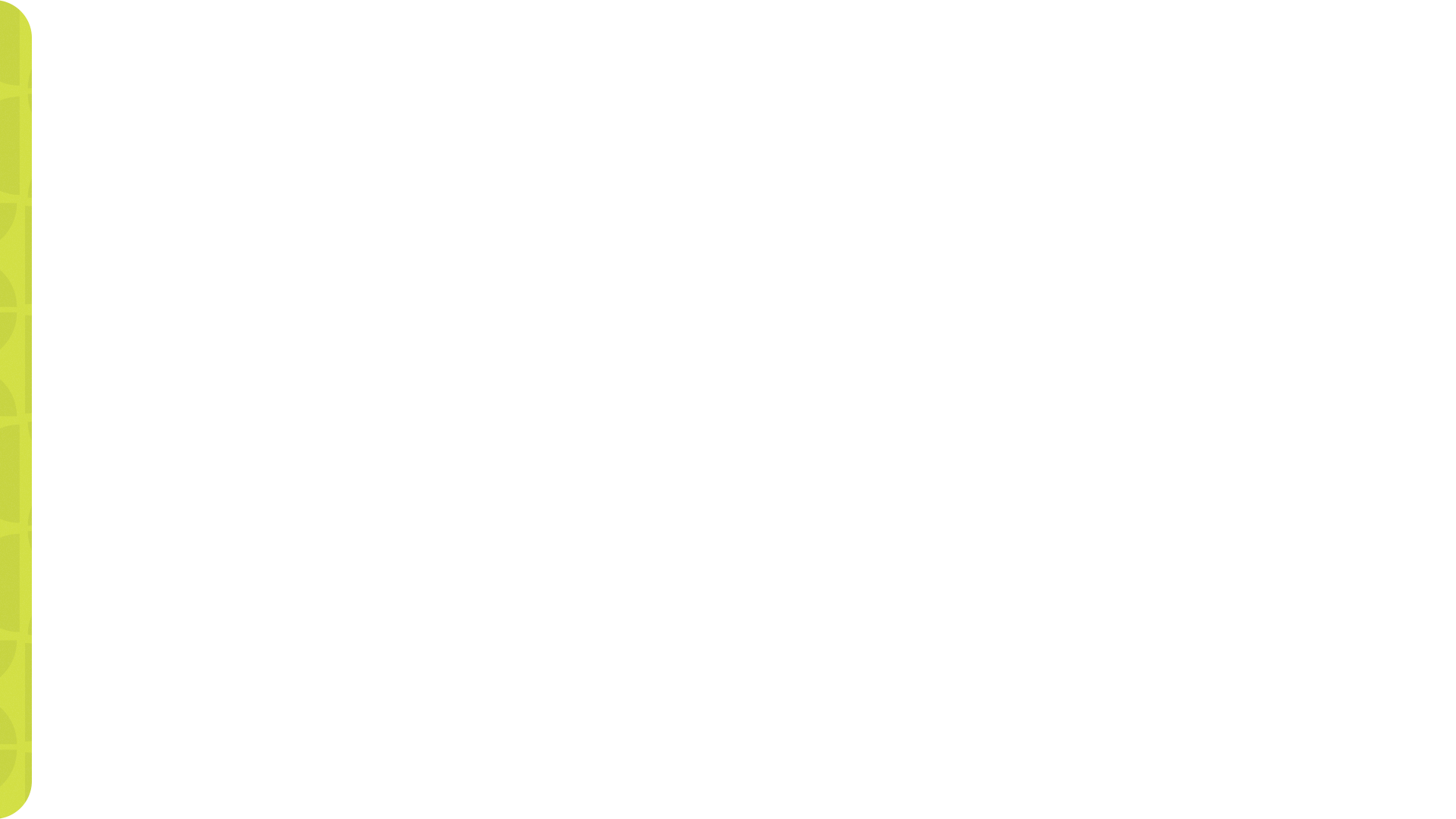 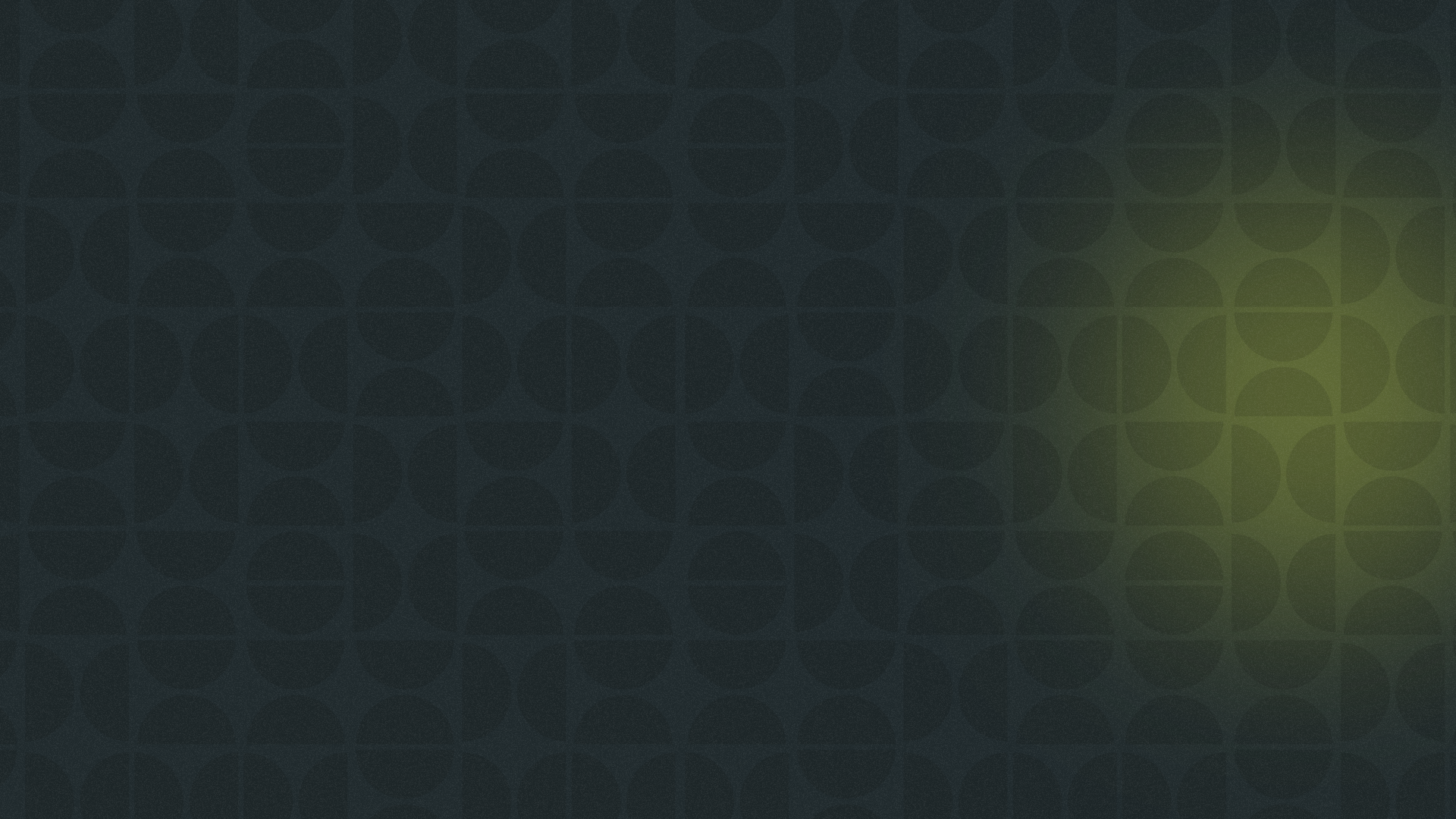 TIPOS DE EVS E SUAS VANTAGENS
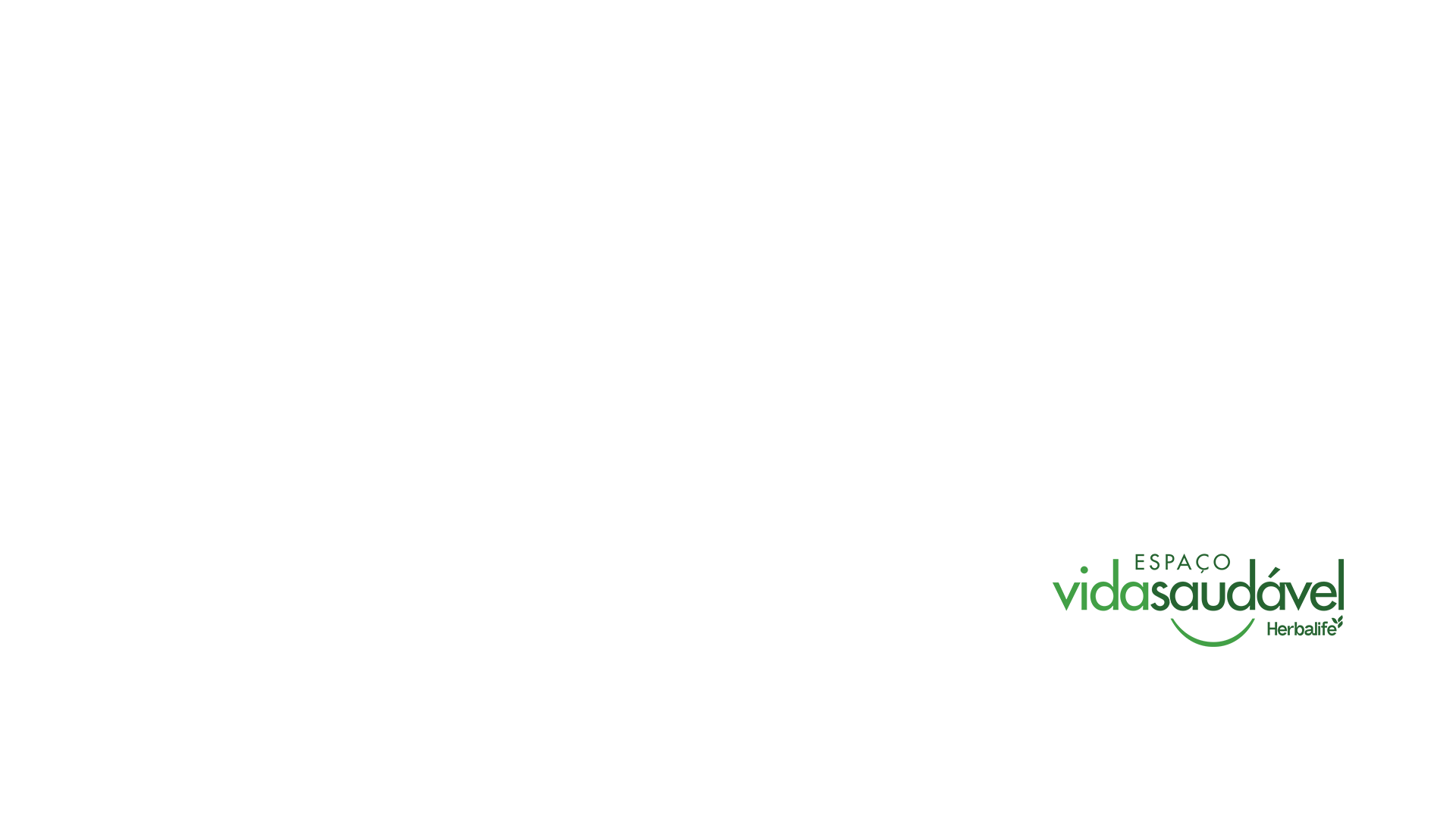 O EVS como método de operação
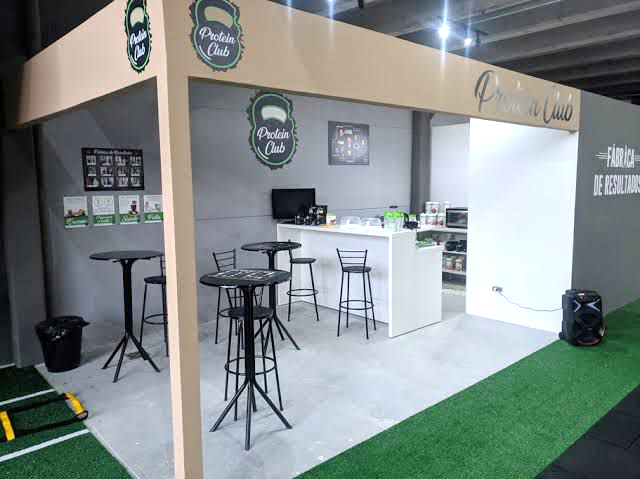 T
Comercial em parceria com Academia
Todas do “Comercial em parceria com serviços”, mais:

Proximidade com público de interesse comum – vida saudável, bem-estar, nutrição, etc
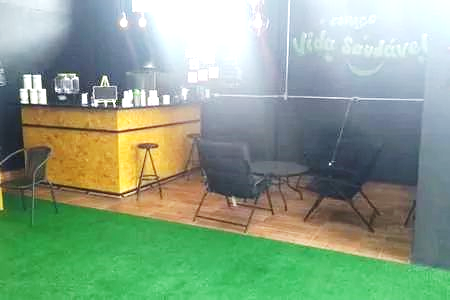 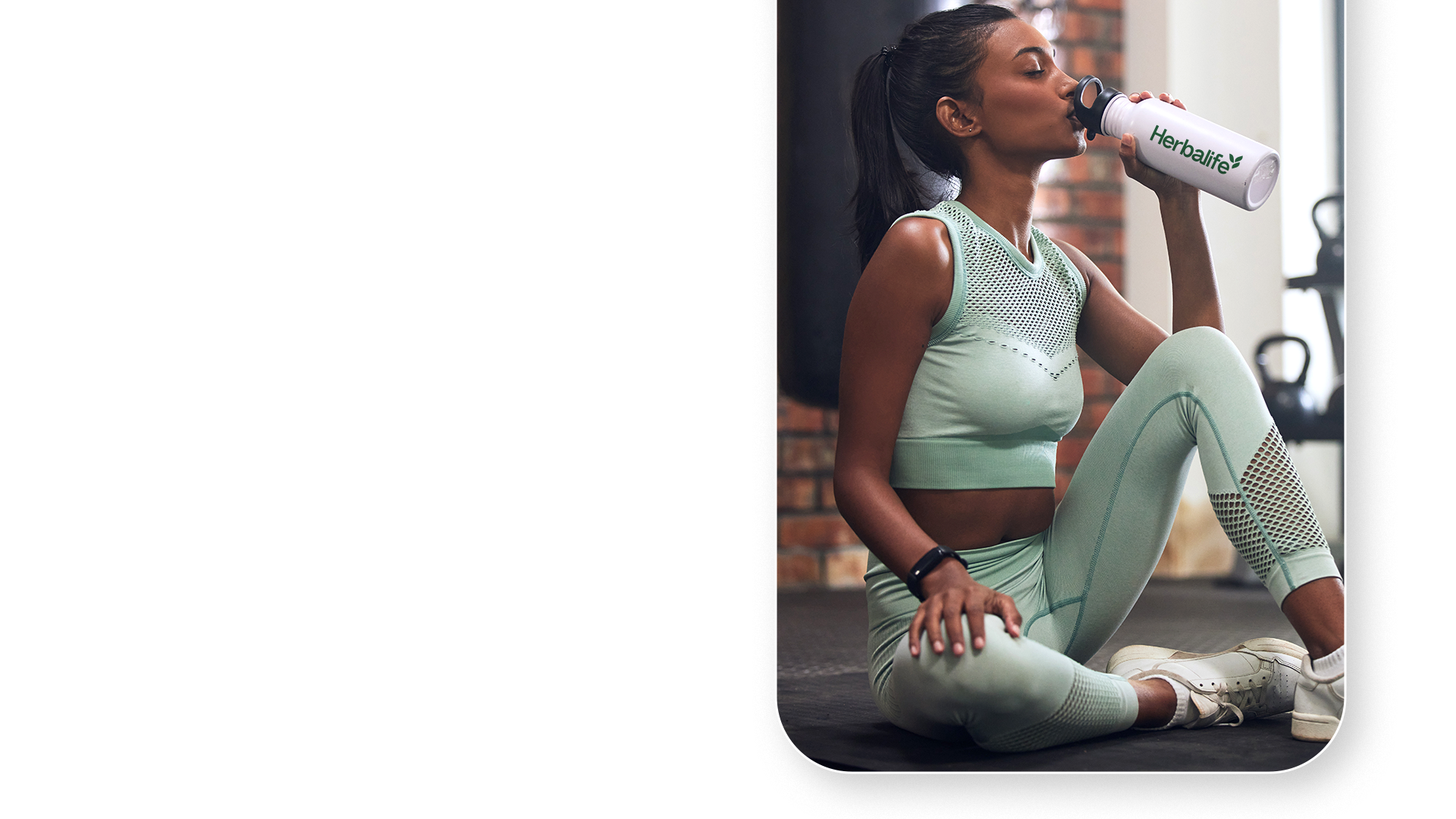 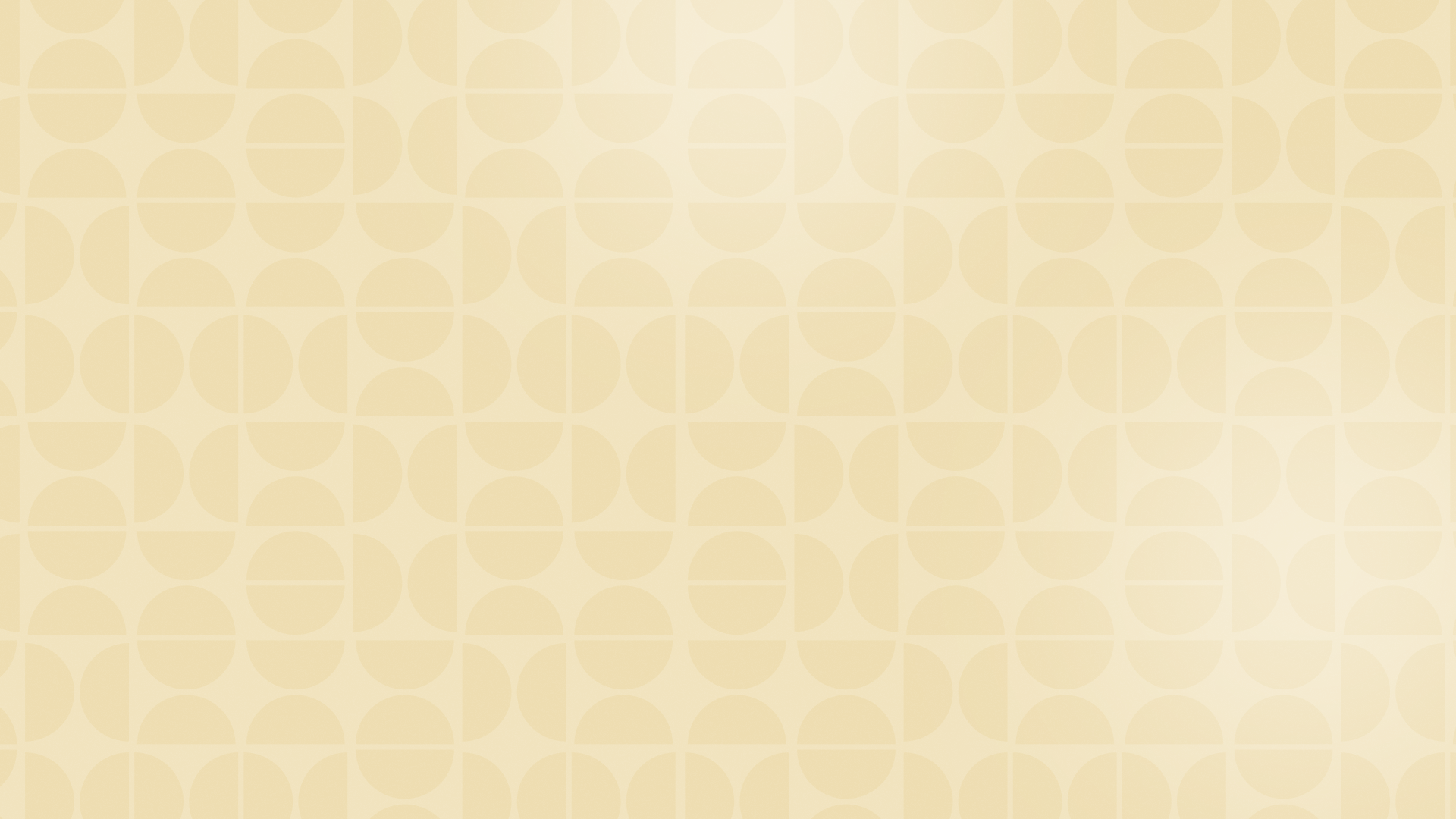 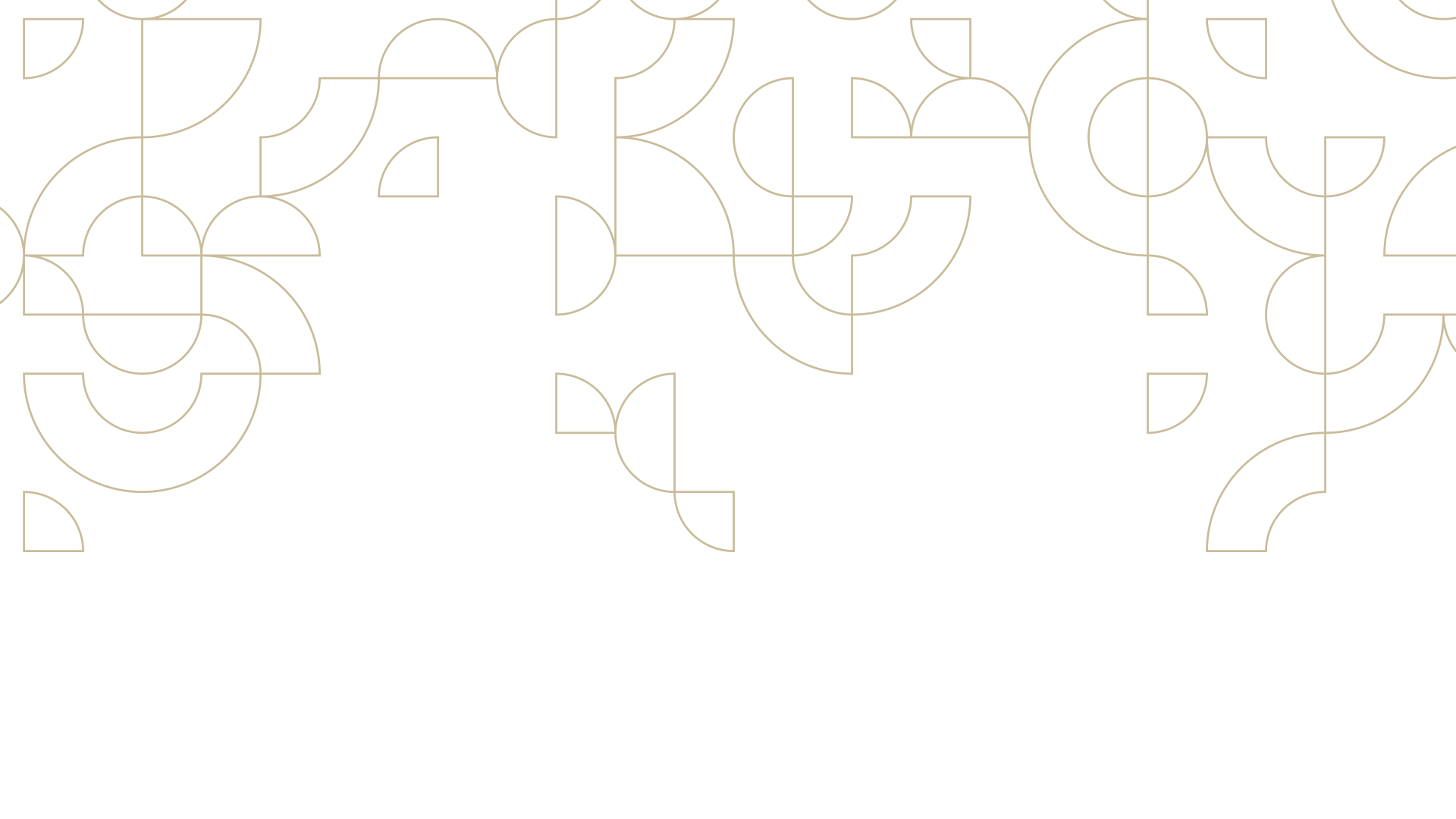 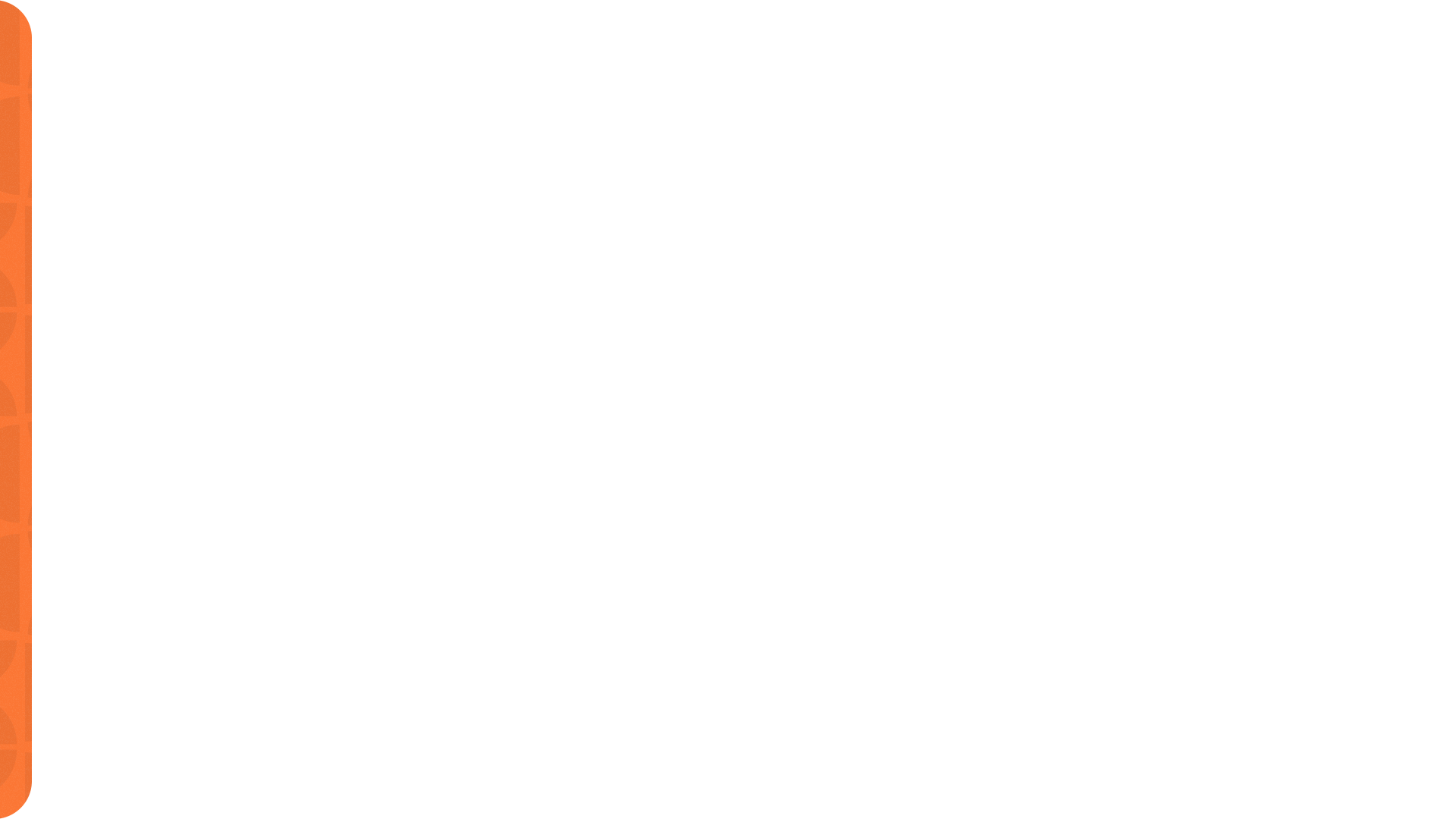 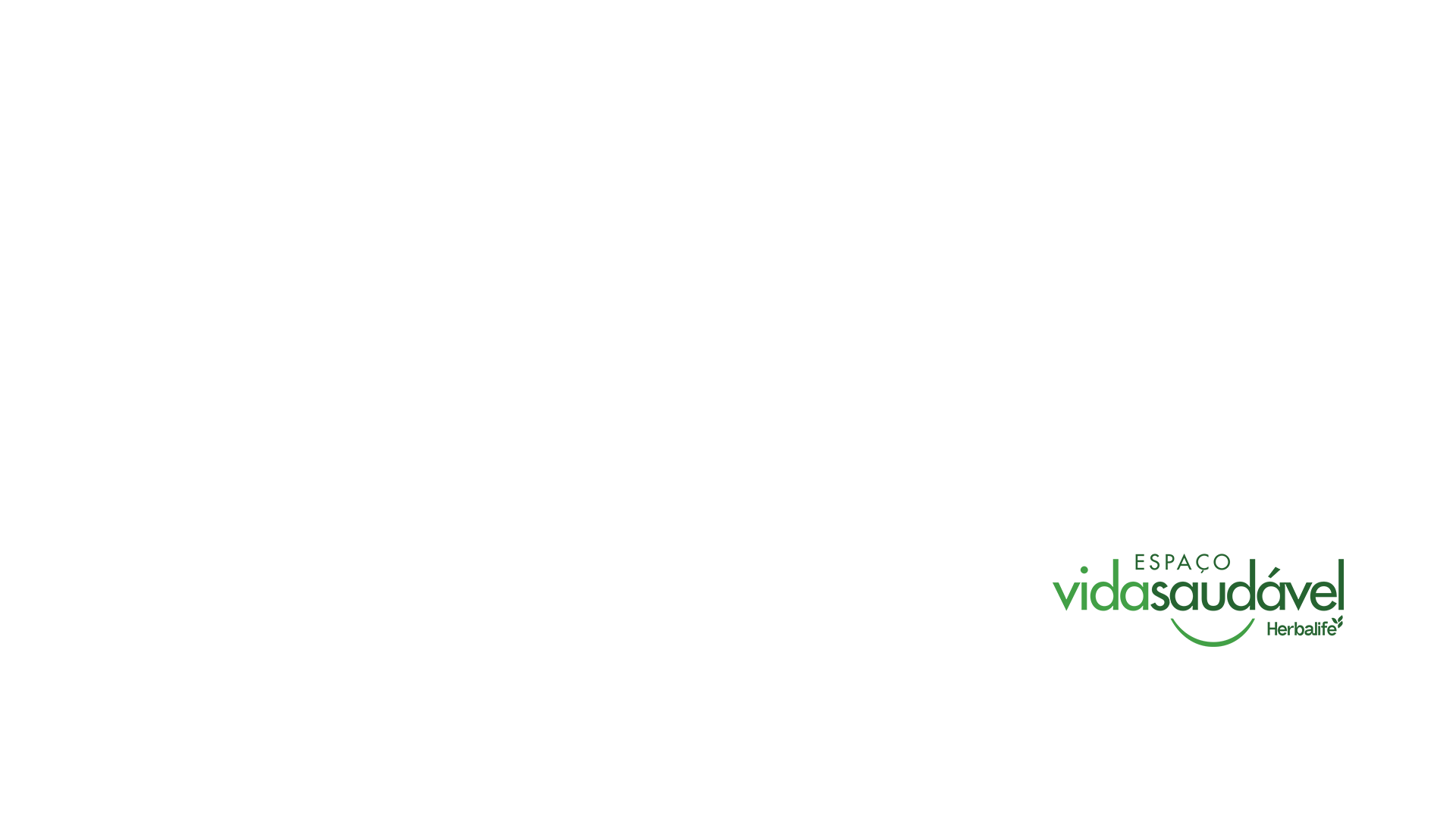 PERFIL DE CLIENTES
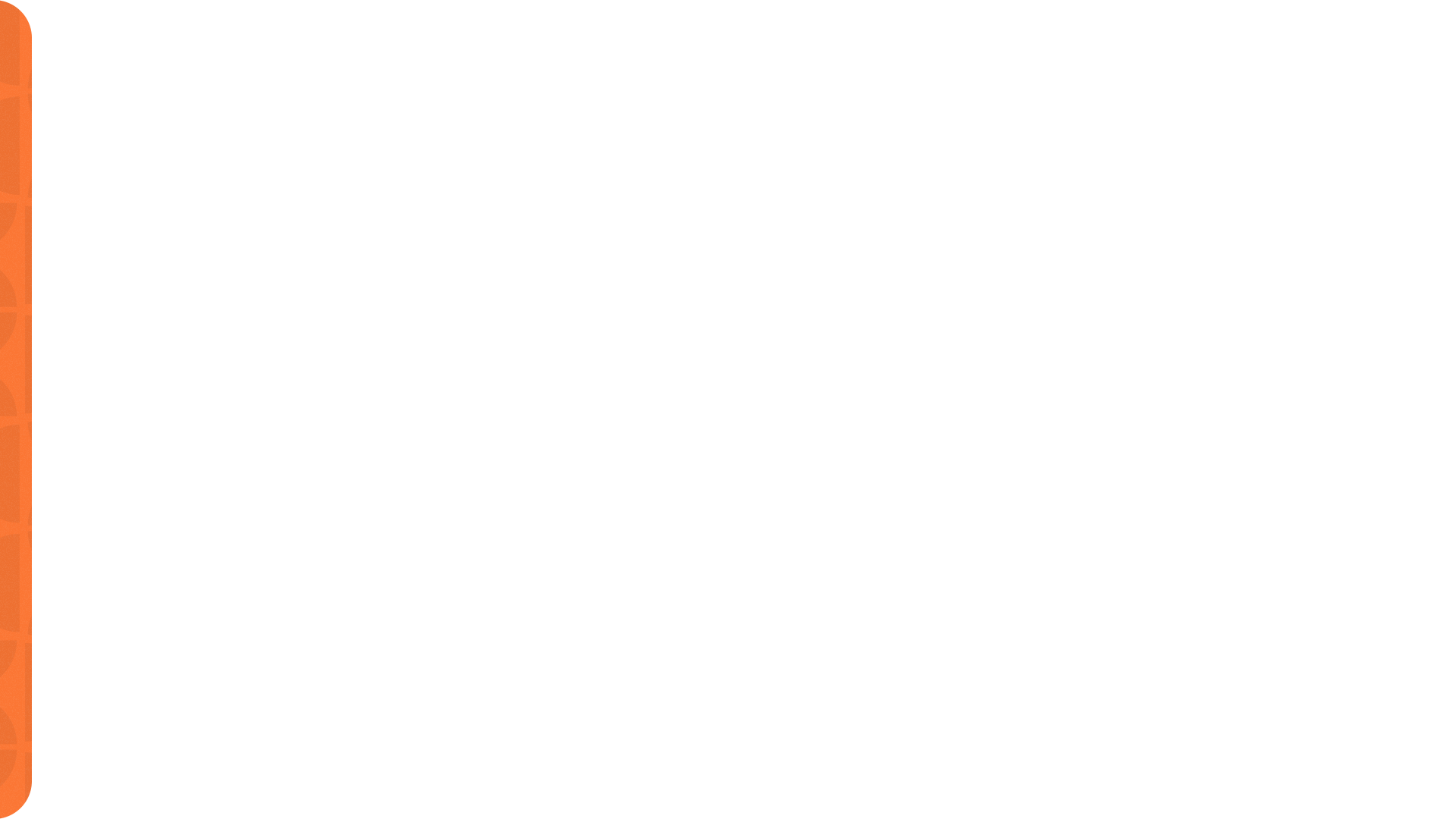 PERFIL DEMOGRÁFICO DO CLIENTE DO EVS*
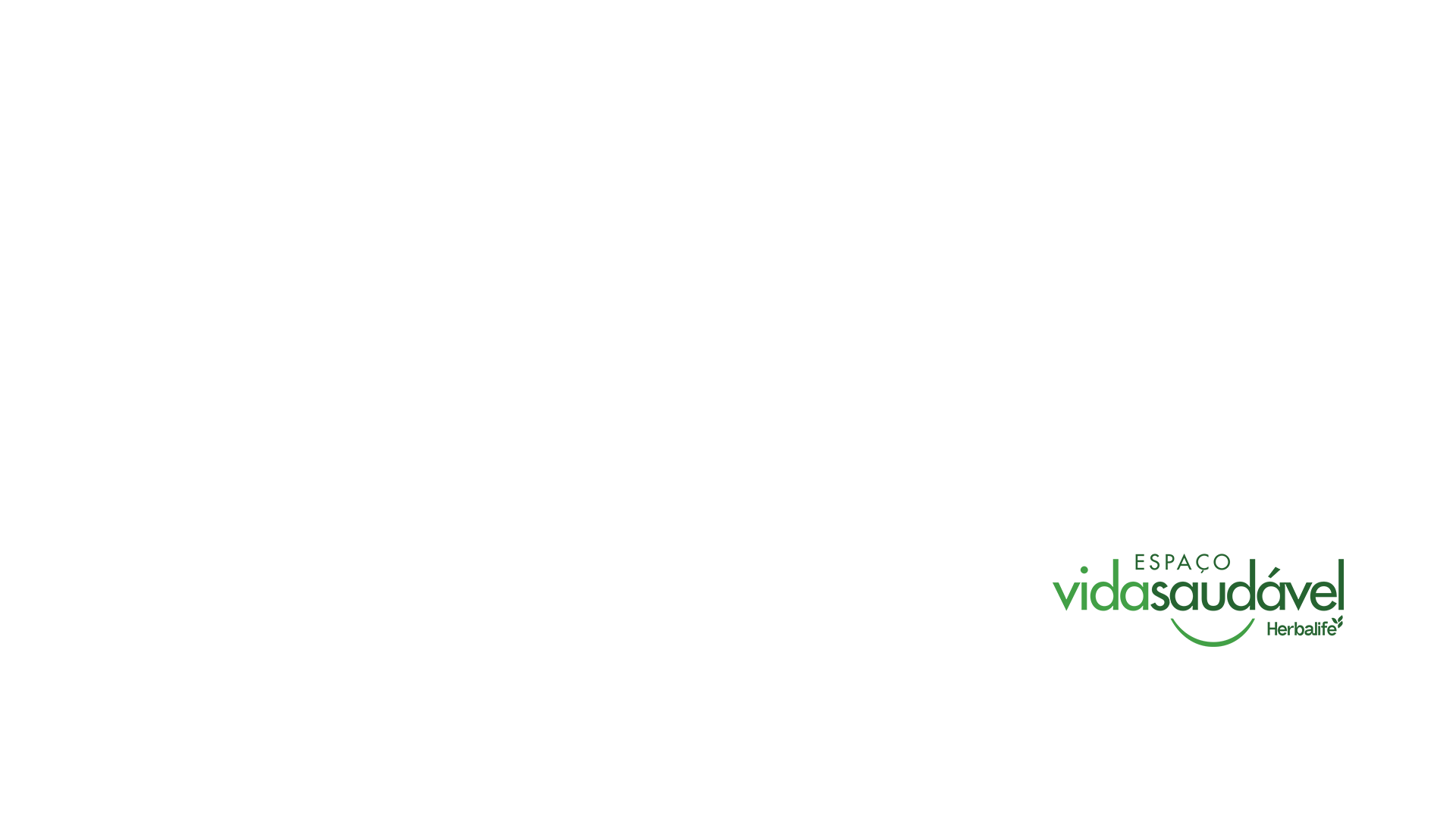 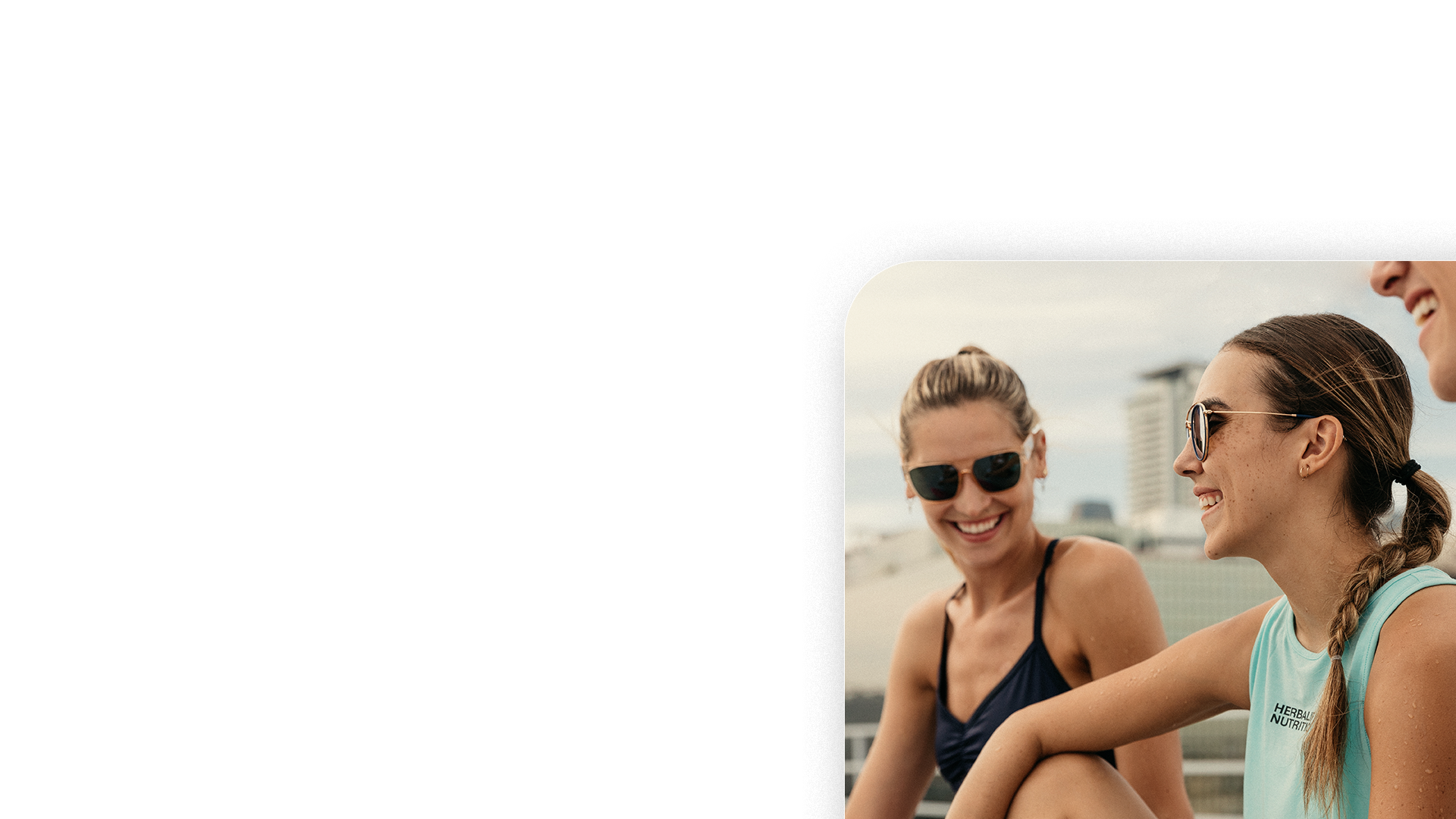 Sexo
Em grande parte feminino
≅ 70% mulher
Idade 
Bastante variável, a depender do perfil do Anfitrião e foco de trabalho –
faixa de 20a 50 anos.
Classe social
A - C, com predominância para classe B (renda mensal domiciliar –R$ 7,1 mil e R$ 22 mil)
*Fonte: Pesquisa qualitativa com Anfitriões
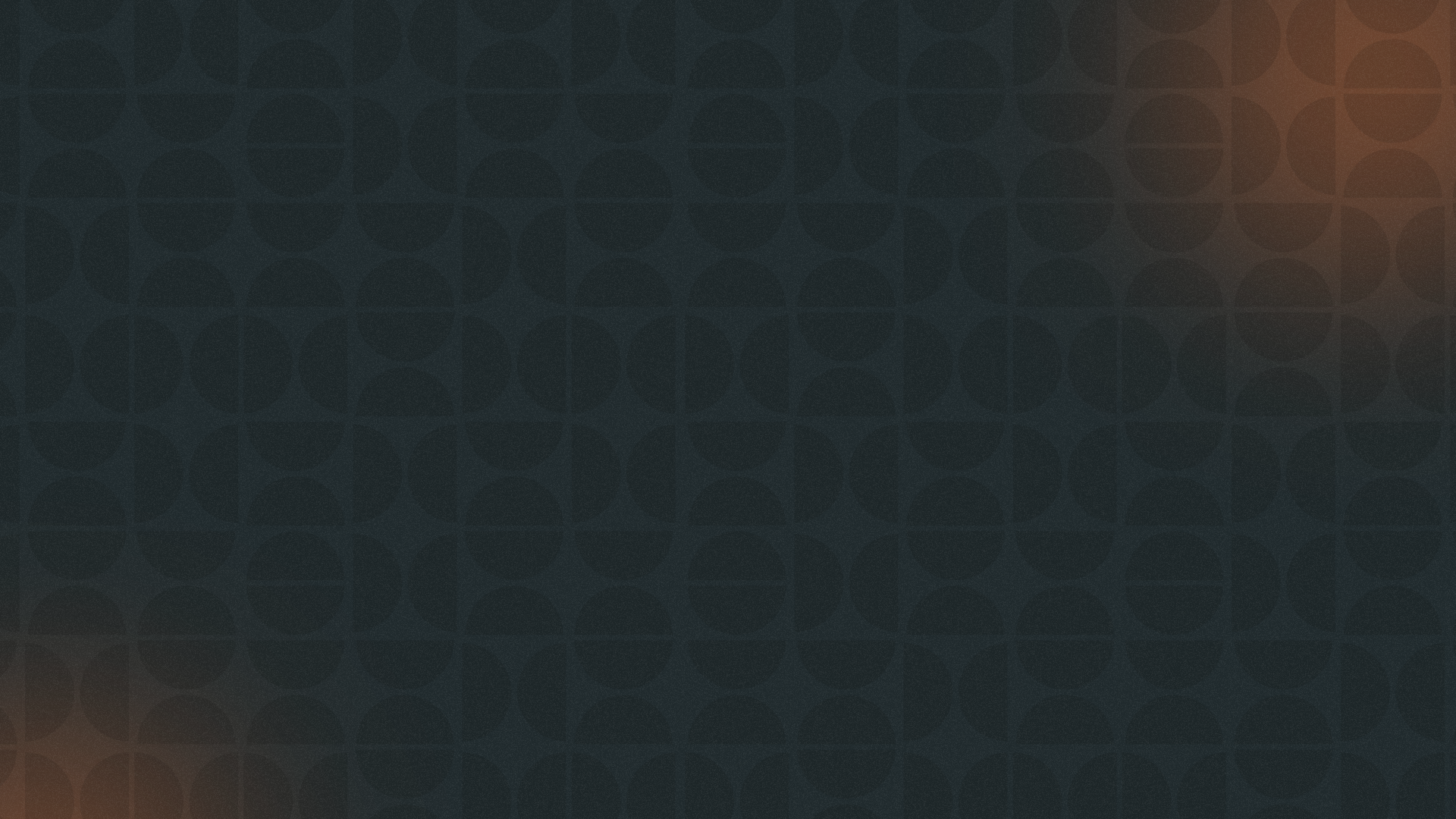 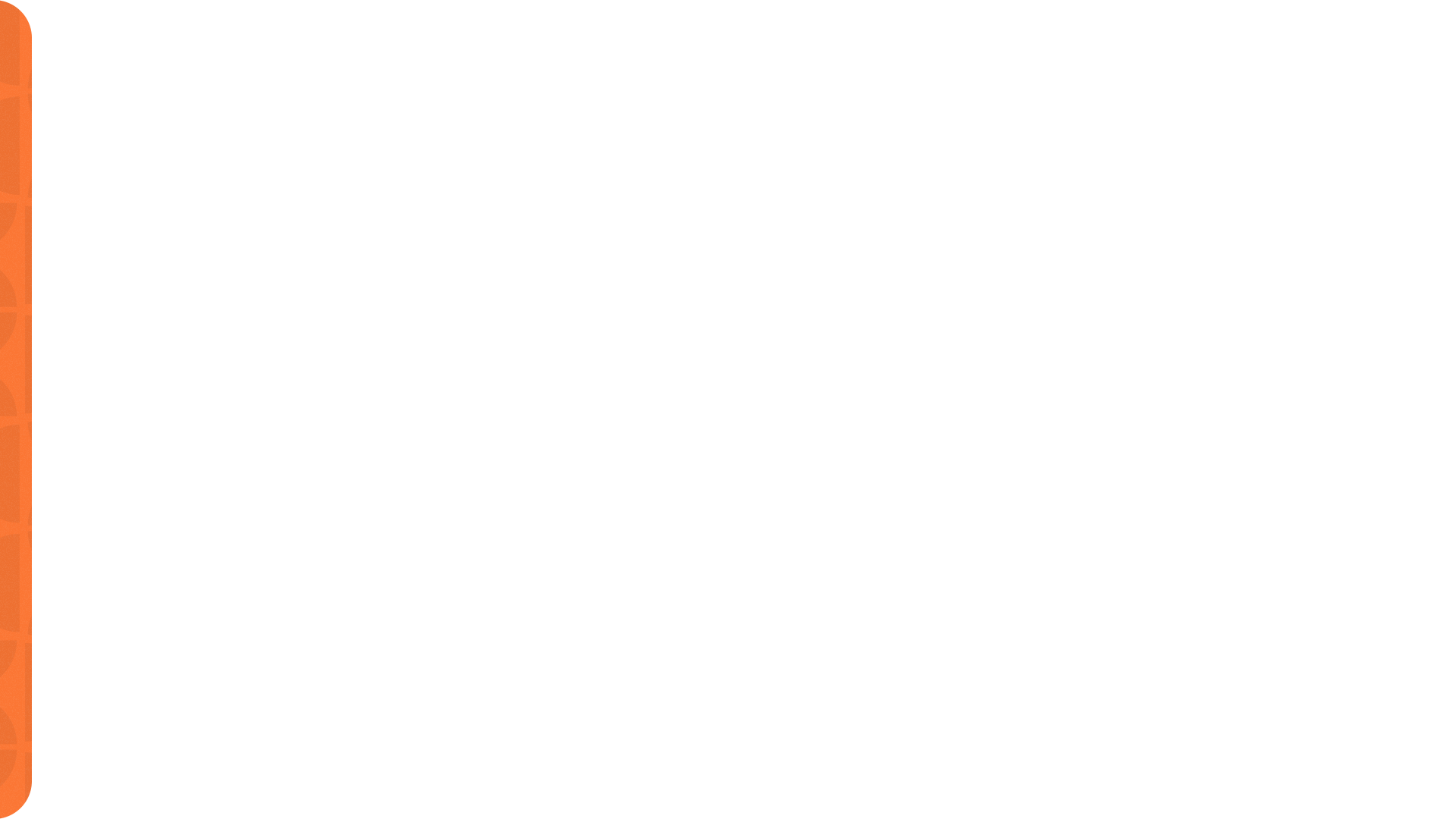 PERFIL COMPORTAMENTAL DO CLIENTE DO EVS*
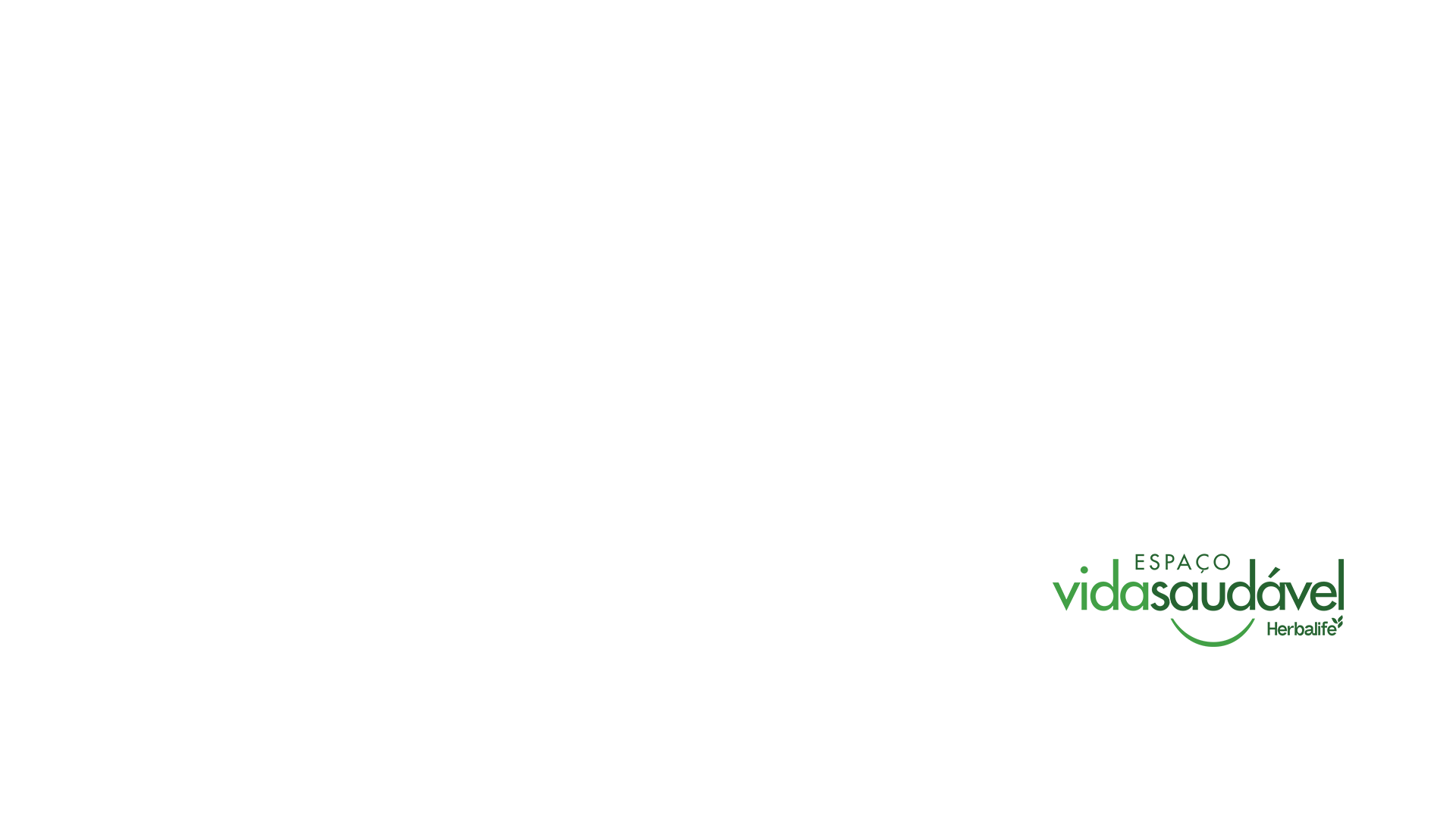 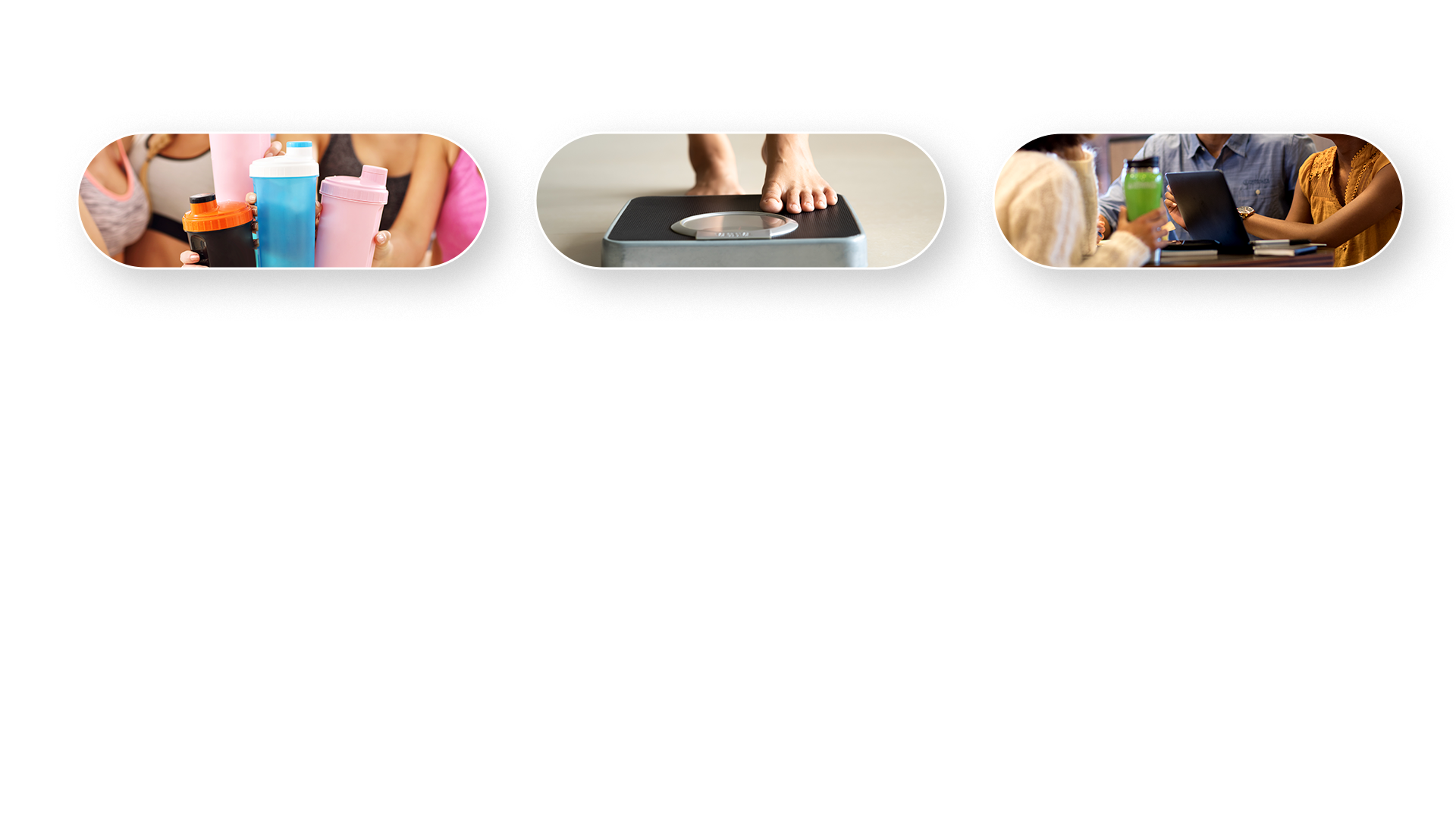 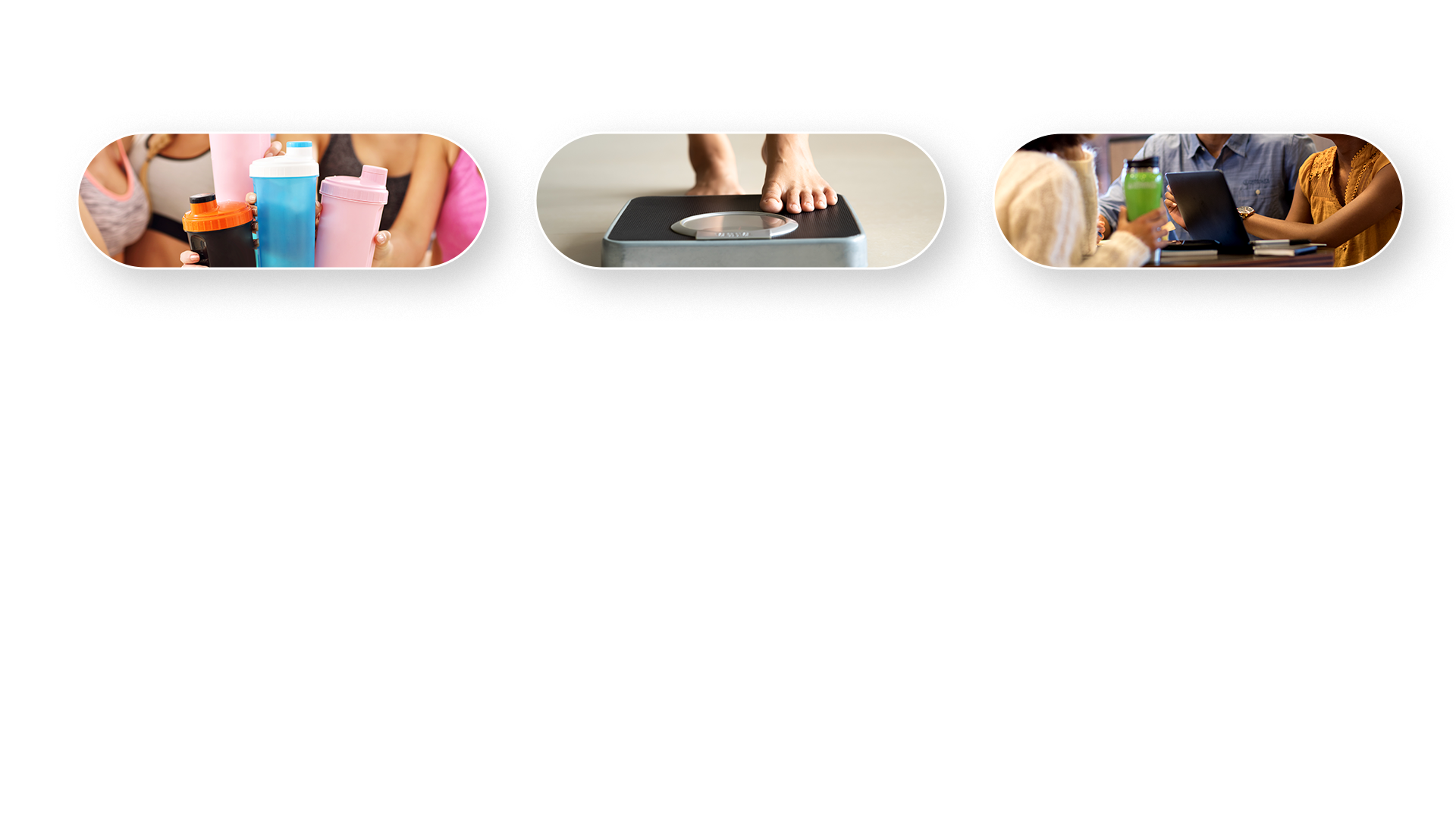 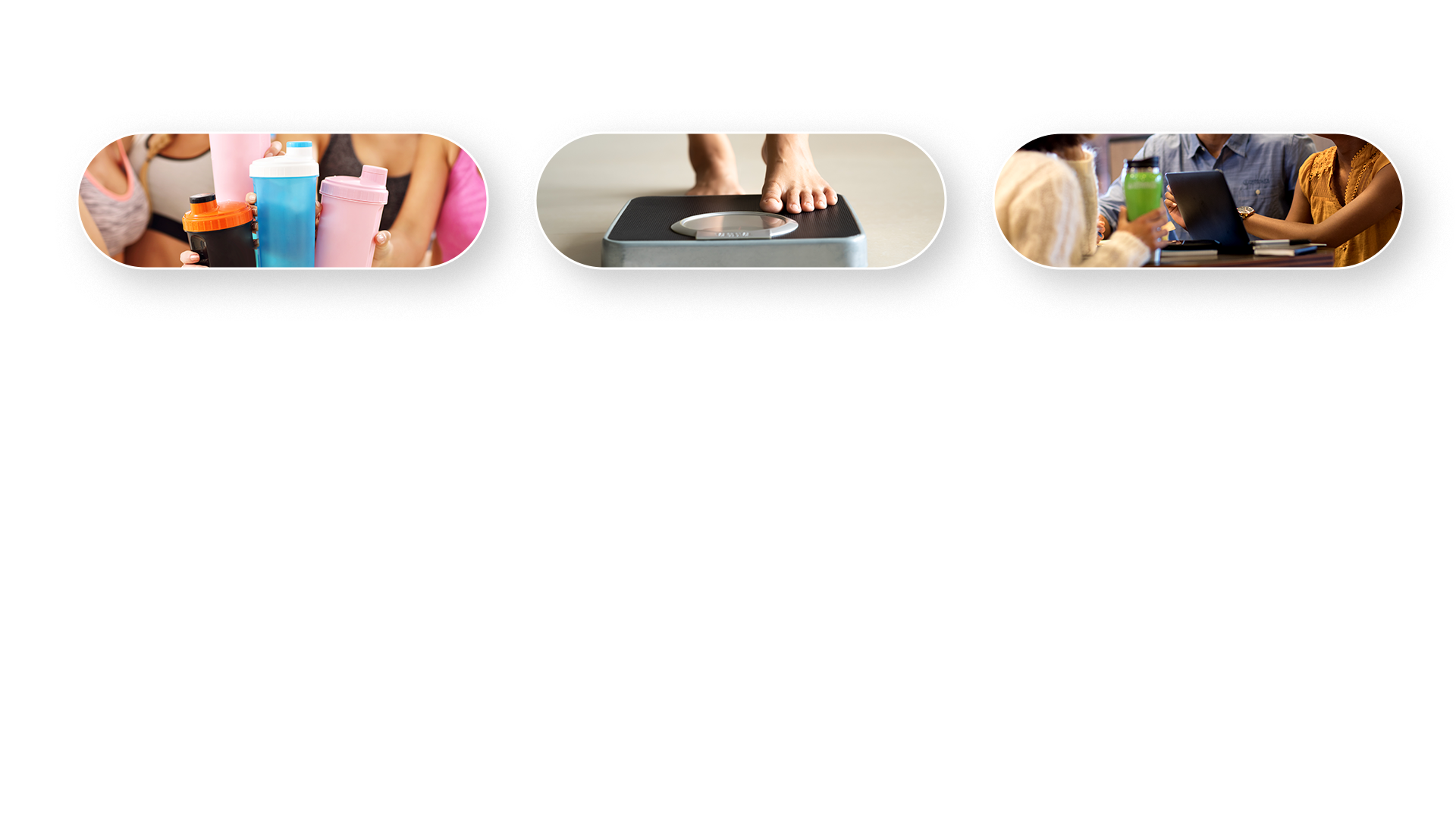 A
C
B
PERFIL(OU MOMENTO)busca por opção mais saudável de alimentação, uma vida mais equilibrada, bem-estar e, por muitas vezes, apenas a socialização e o convívio no espaço. “Indulgência saudável”.
PERFIL(OU MOMENTO)busca por um pouco mais que a opção saudável de alimentação. Está atrás de algum resultado de produto, transformação corporal, seja ela perda de peso / gordura ou ganho de massa (*pode ser o A e se tornar o B em algum momento).
PERFIL(OU MOMENTO)pode ter chegado ao Espaço como Perfil “A” ou “B”, mas demostra interesse ou tem potencial para oportunidade negócio / renda extra Herbalife ou EVS.
C
A
B
O perfil do cliente não é necessariamente definitivo, ele pode “transitar” de um para outro a depender do seu momento de vida.
* Percepção extraída via pesquisa qualitativa com Anfitriões
* Percepção extraída via pesquisa qualitativa com Anfitriões
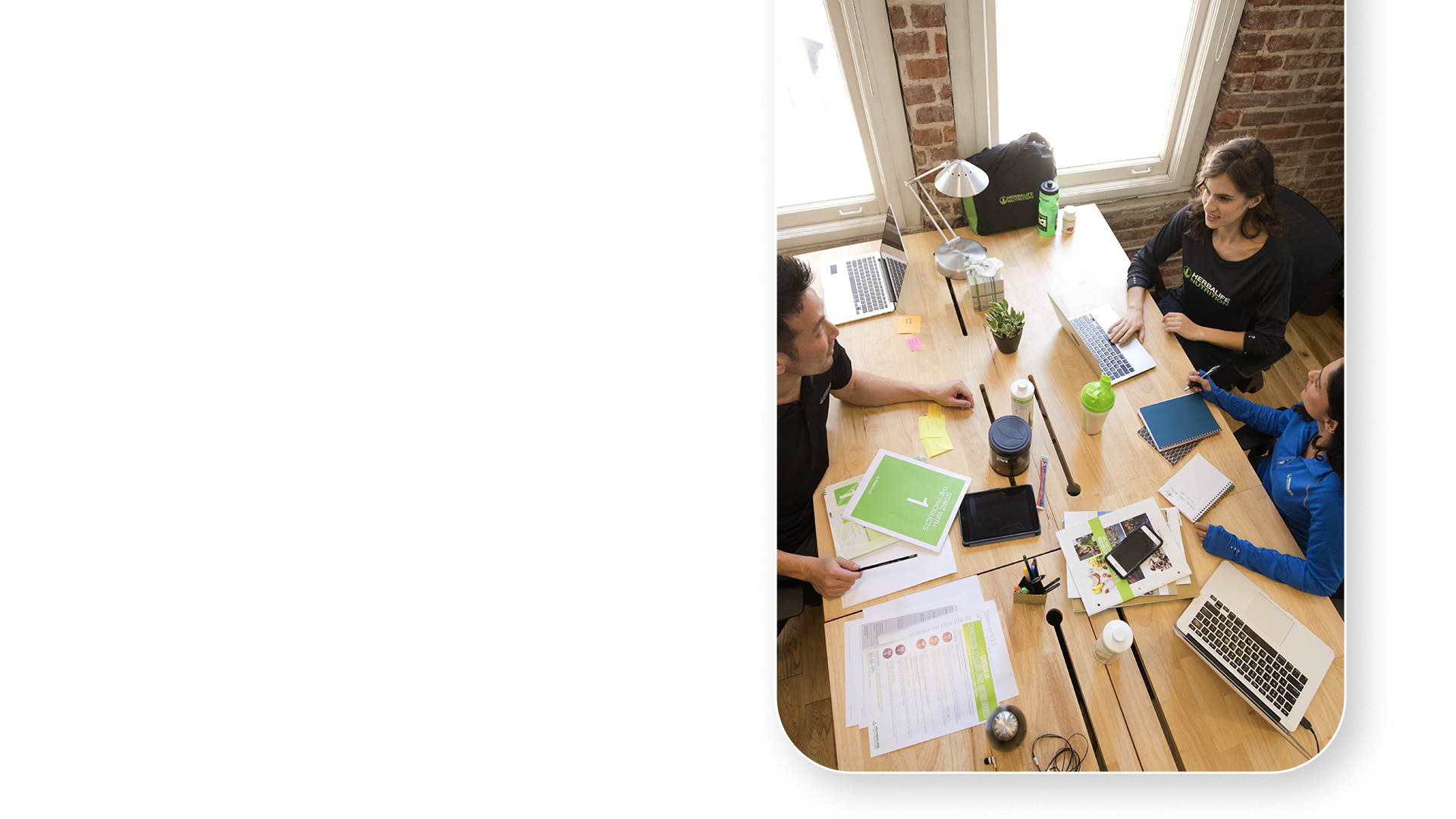 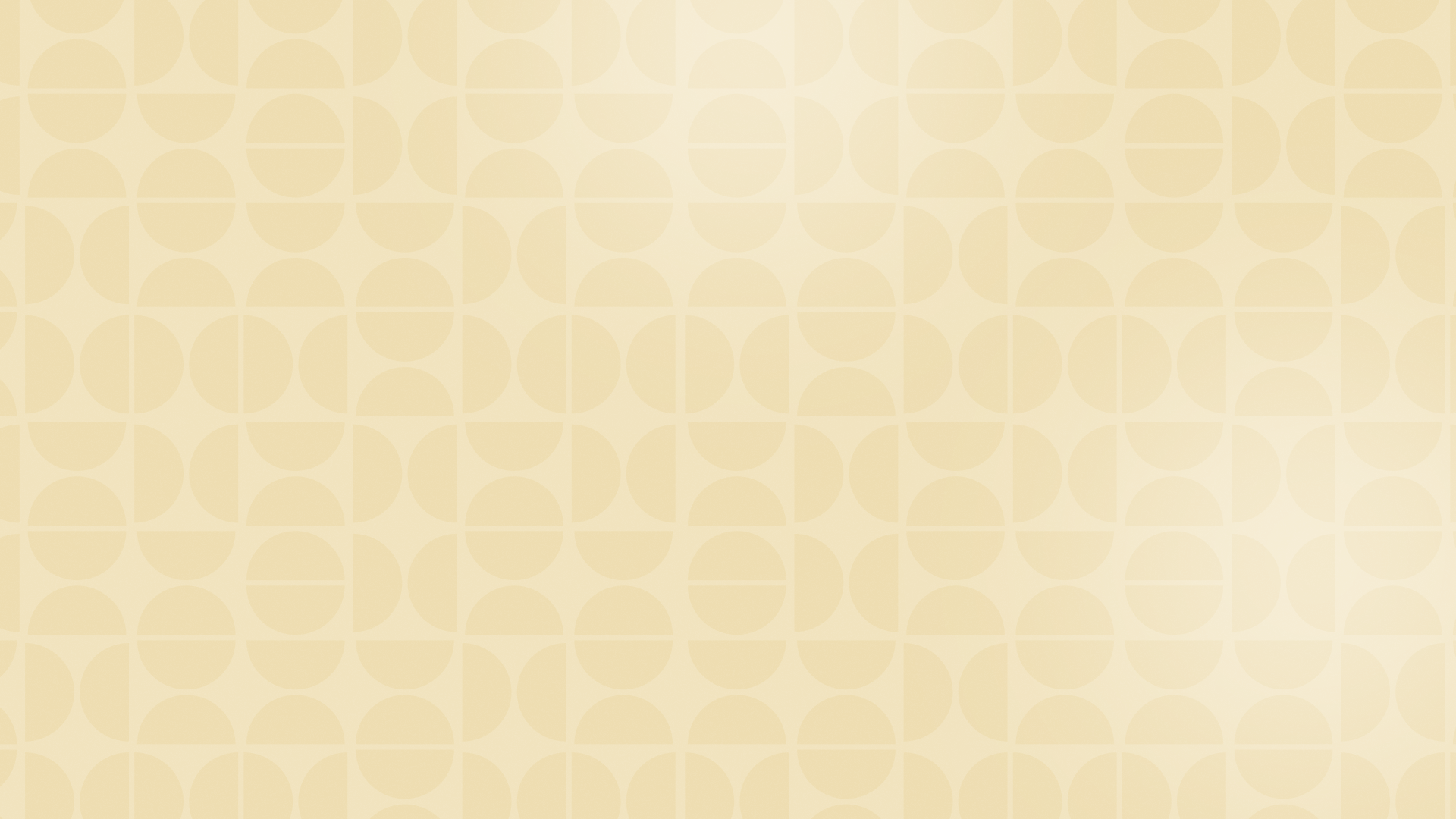 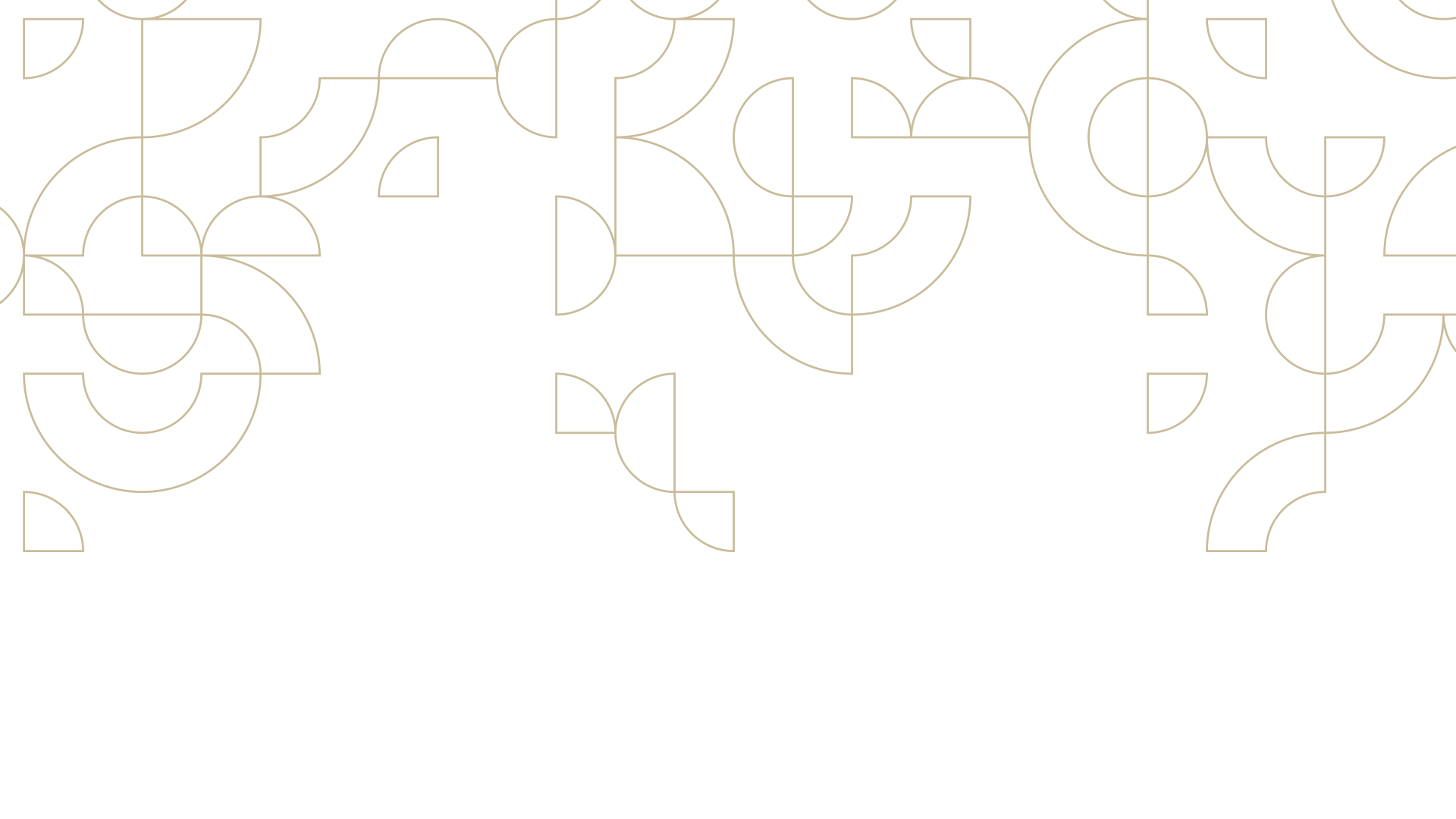 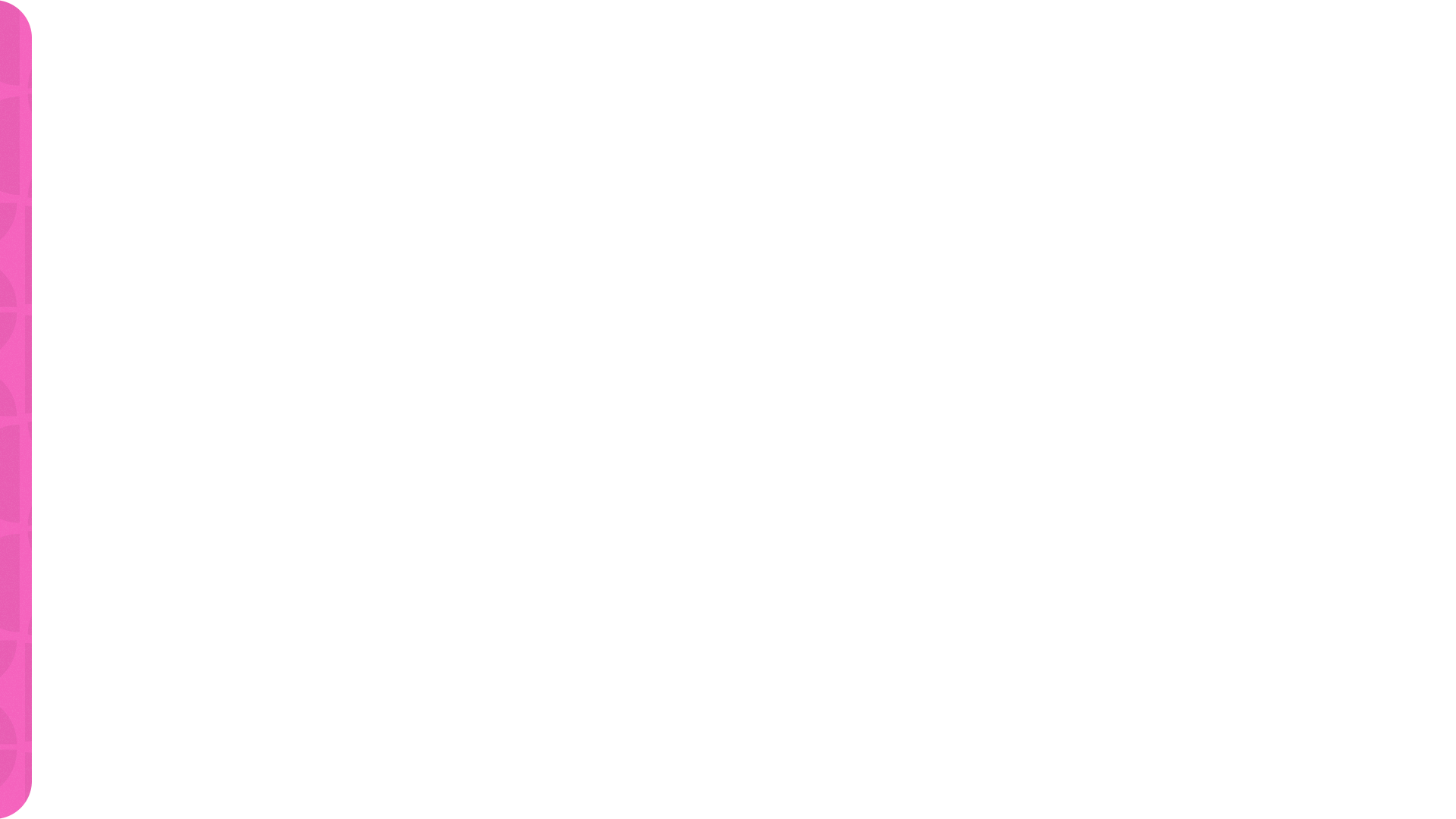 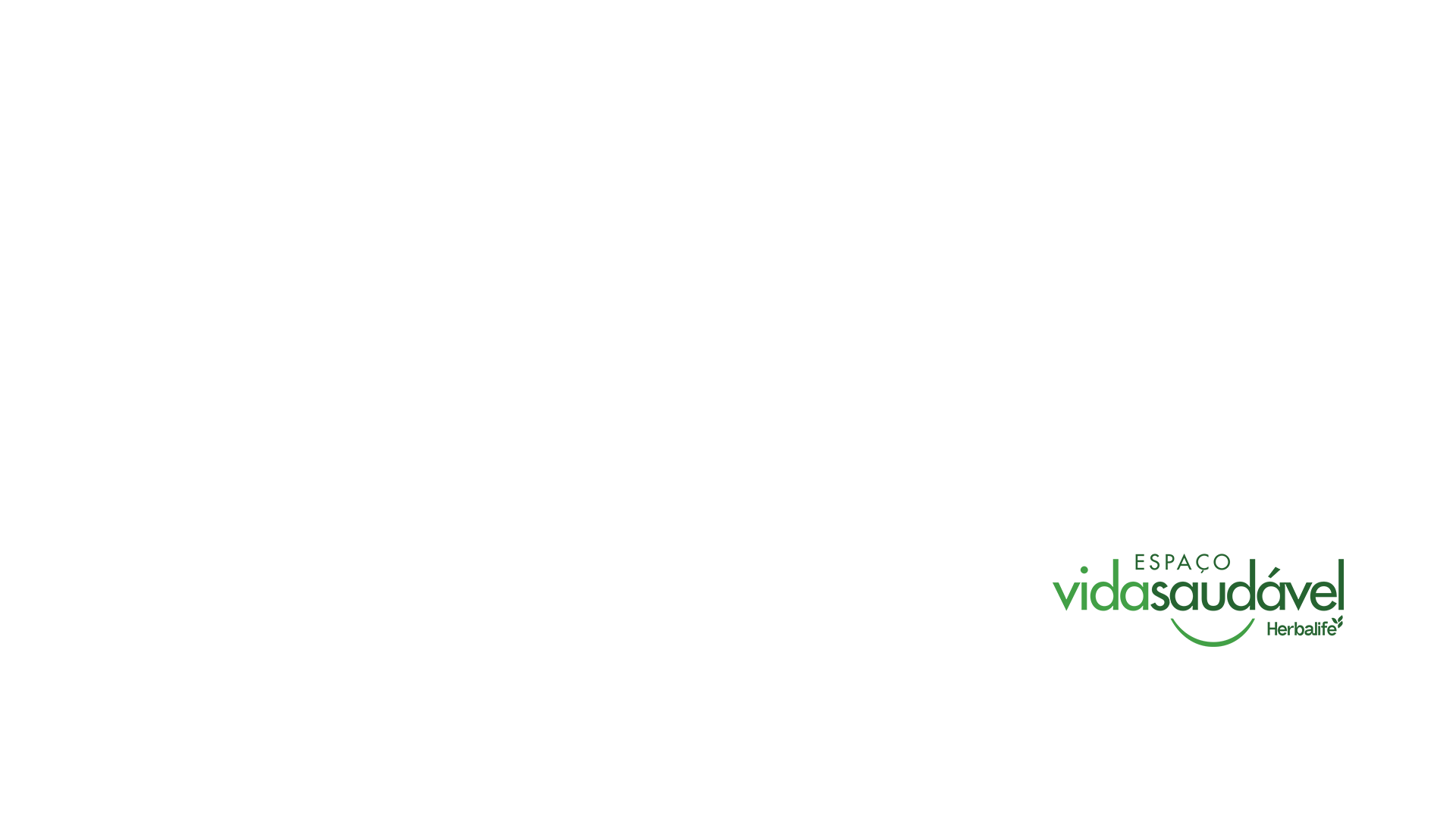 SUPORTE OPERACIONAL
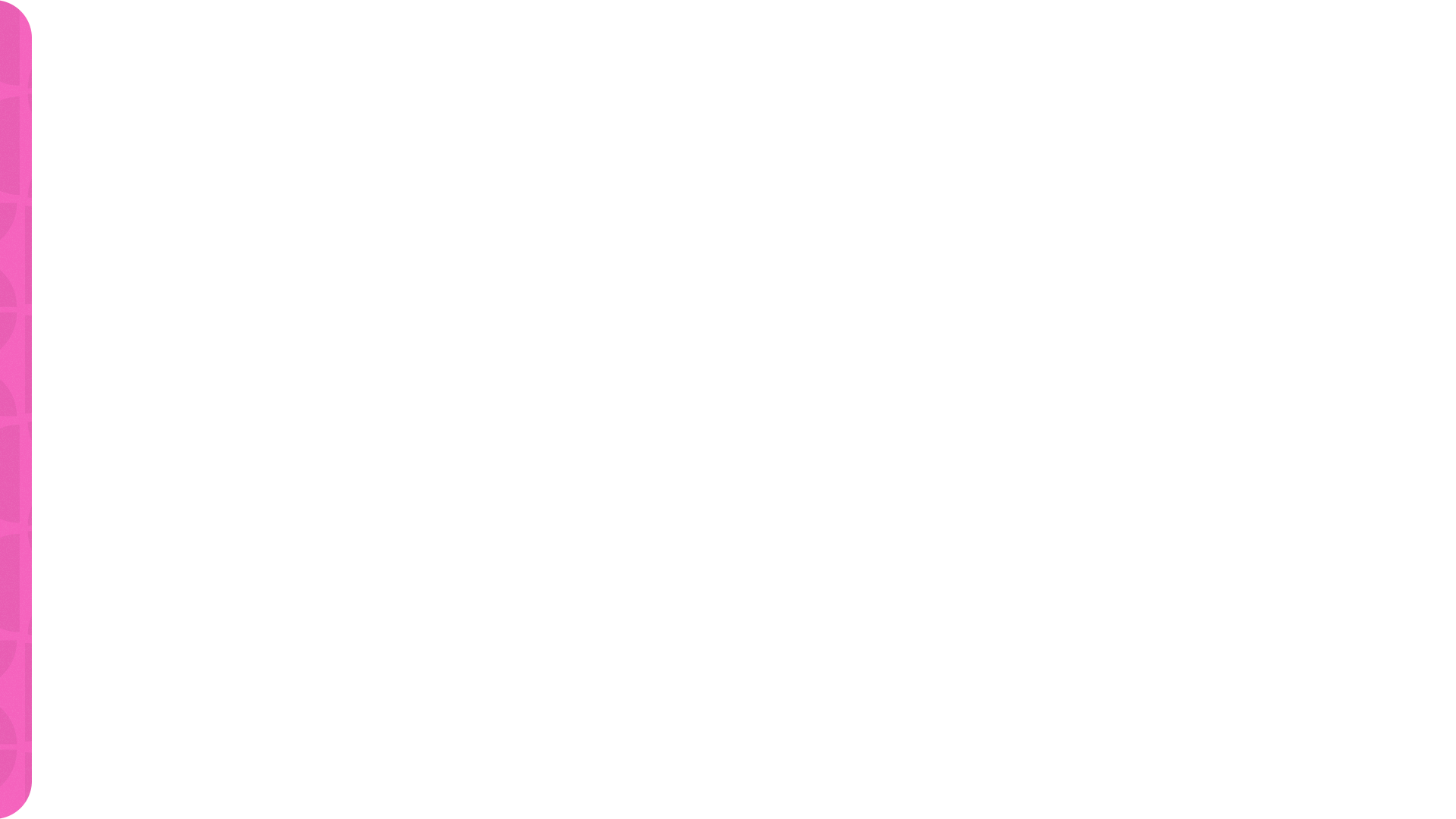 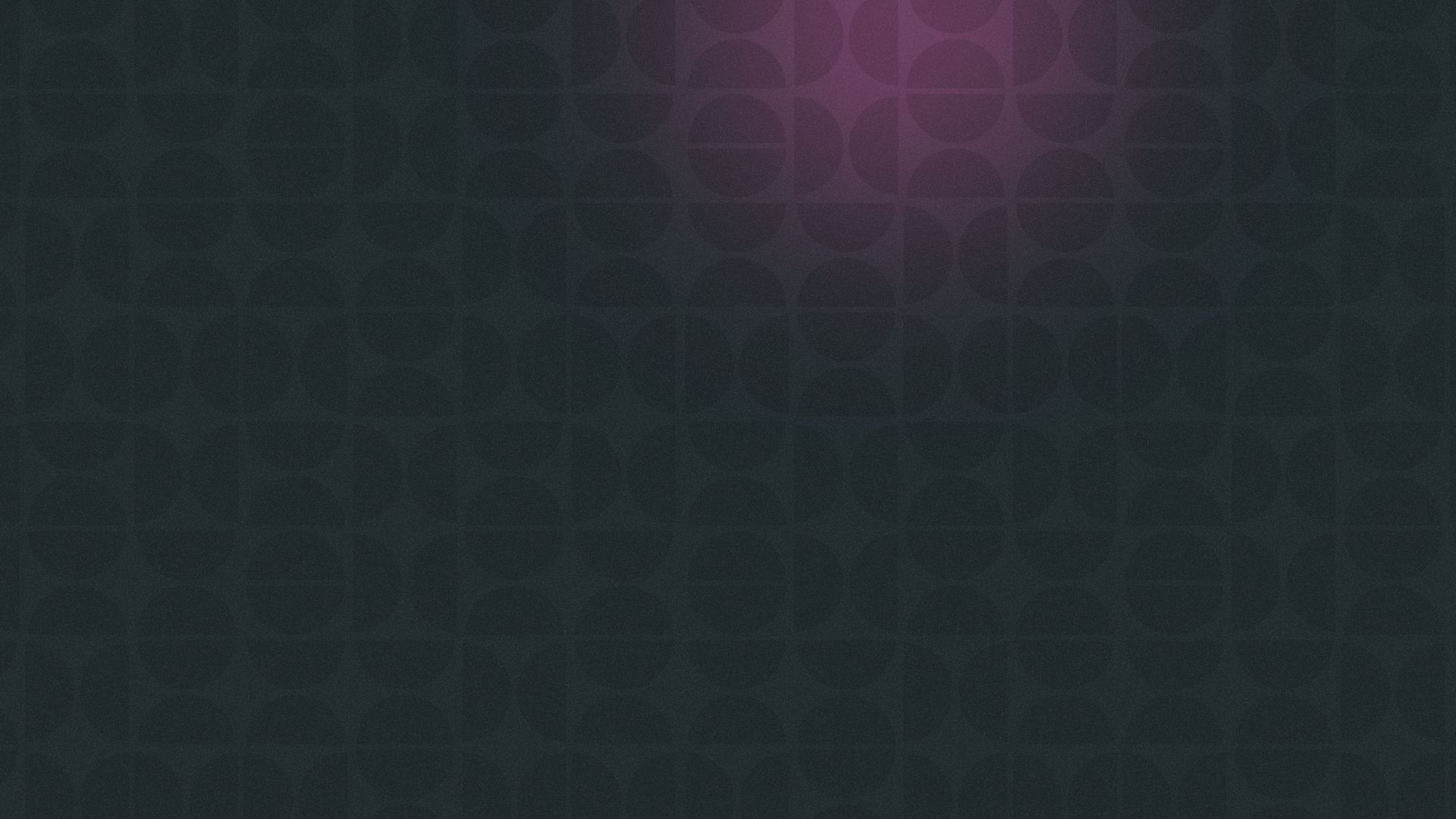 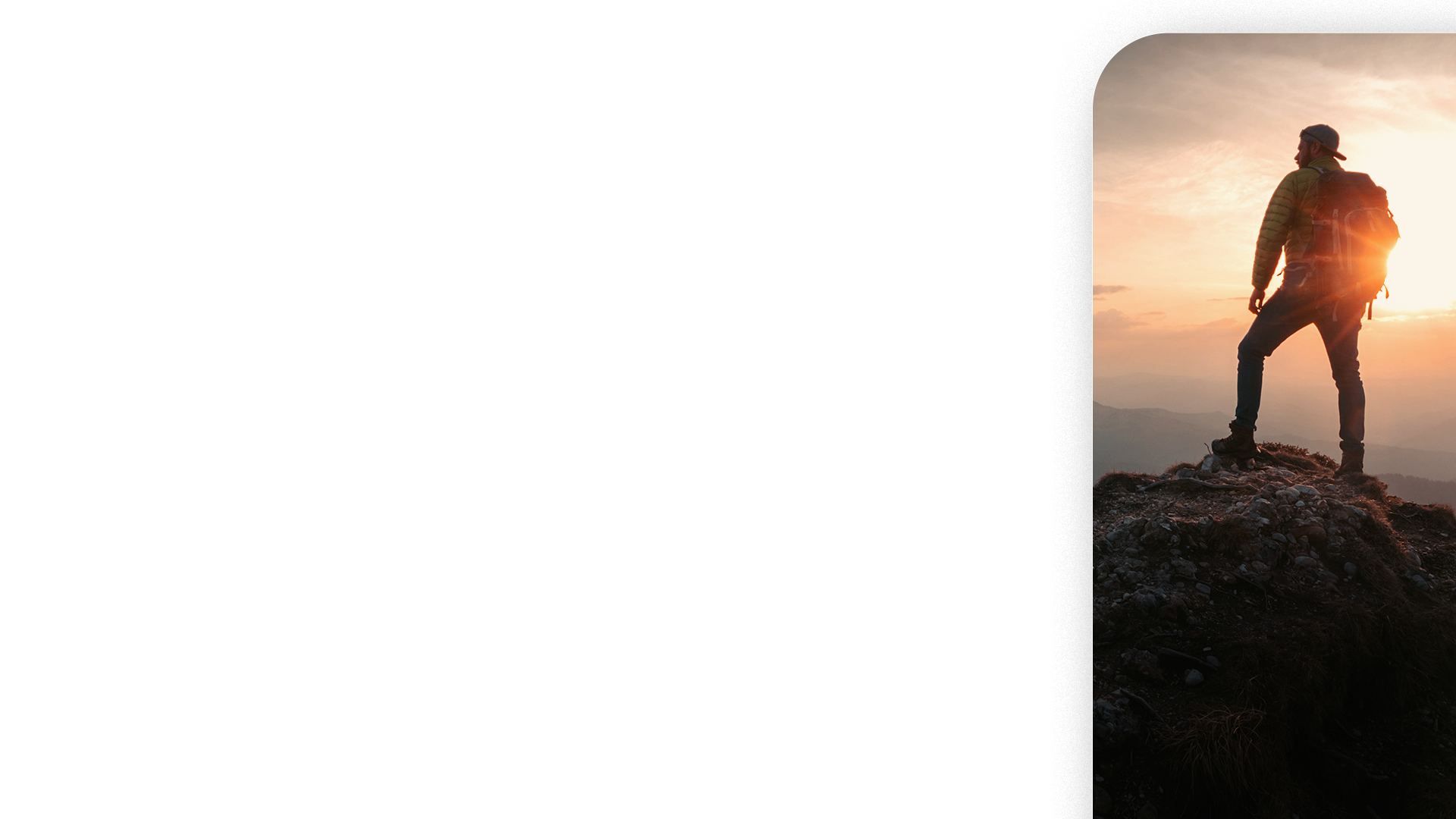 SUCESSO MAPEADO
FERRAMENTASDE NEGÓCIO
ESTRATÉGIADE PRODUTOS
CONTROLE DOS NÚMEROS
SISTEMA DE SUPORTE
Captação de clientes
Venda de Produtos
Fidelização
Recrutamento
Retenção de consultores
Produtos EVS
Acessos Básicos
Lanches Saudáveis
Drinks funcionais
Receitas
Combos
Produtos Fechados
Guia Estratégico do Modelo
Sistemas de Treinamento
Eventos para Trocas de Boas Práticas
Plataforma com materiais e conteúdos de suporte para operação
Mapa diário
Número de participantes
Novos clientes
Novos consultoresEstoque
Ganhos R$ e VP
DRE – lucro líquido e custo fixo
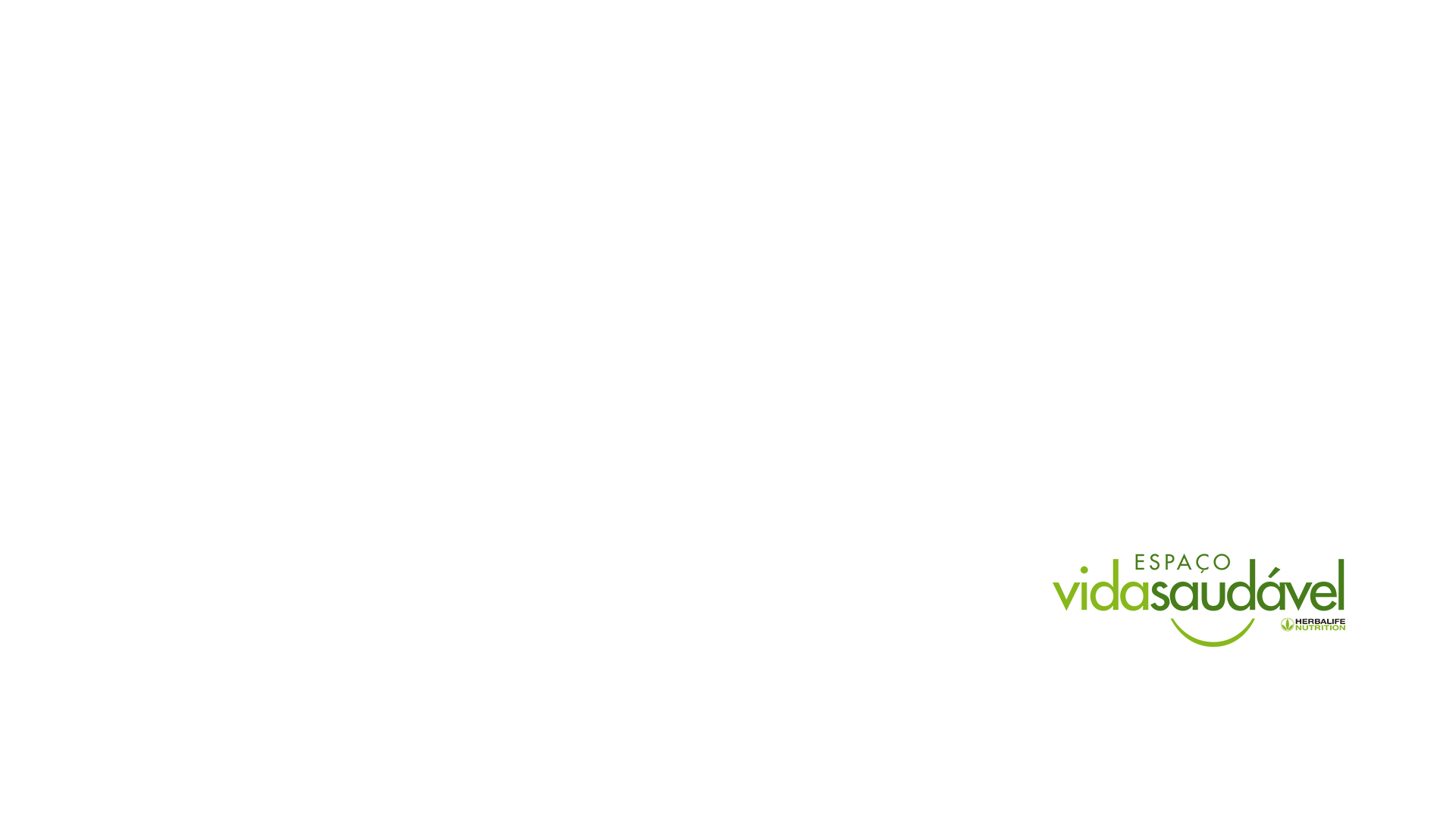 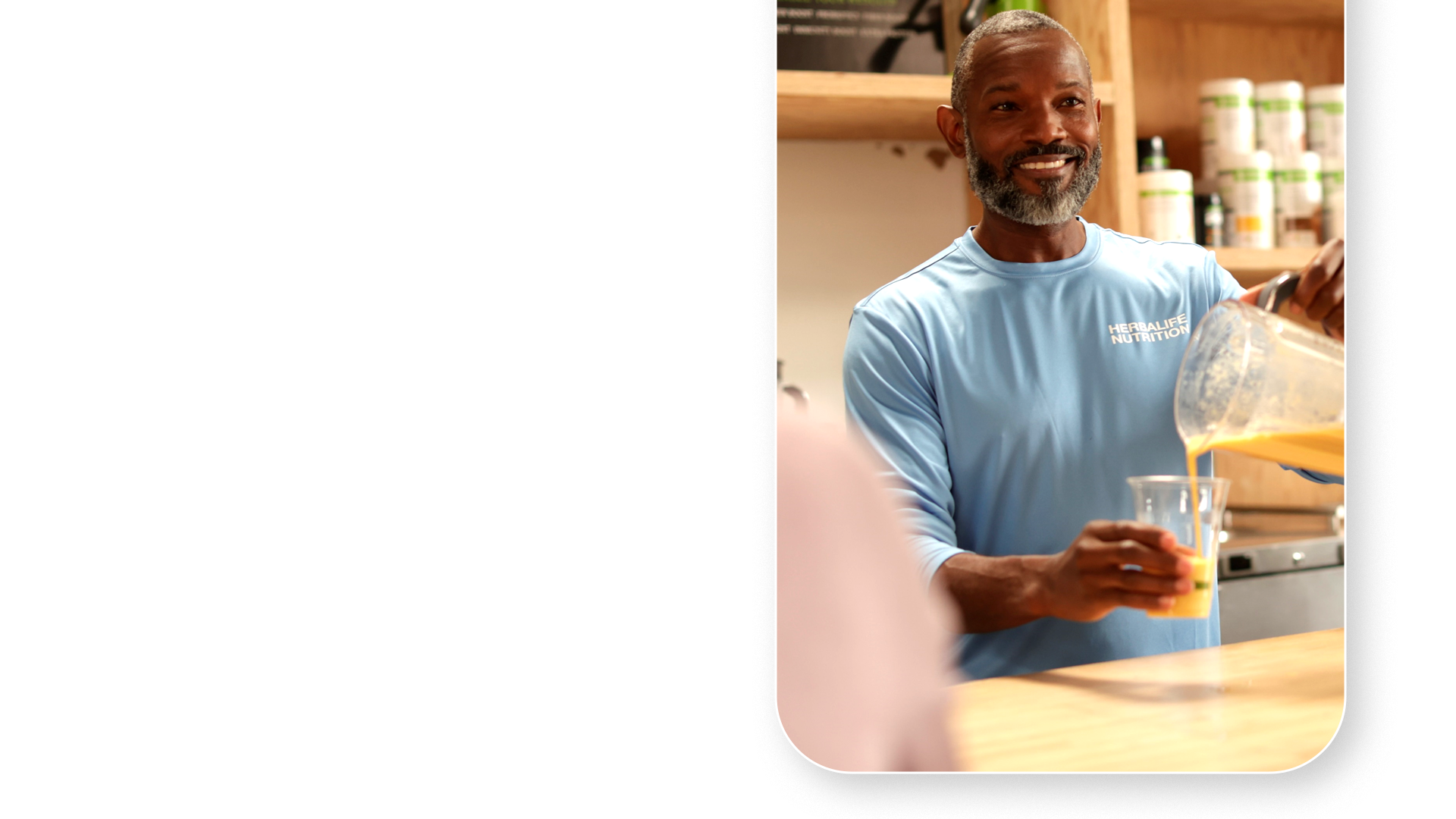 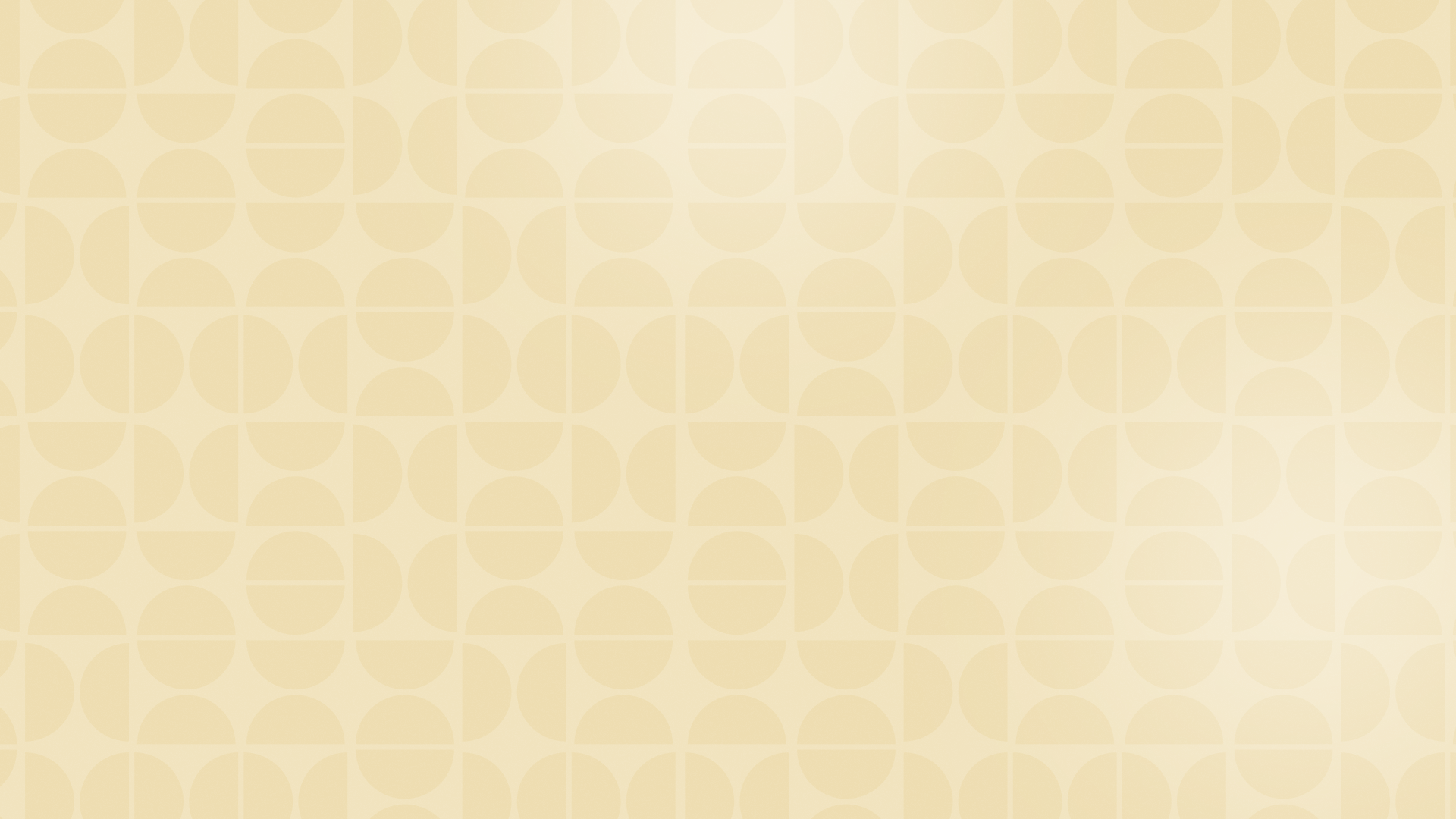 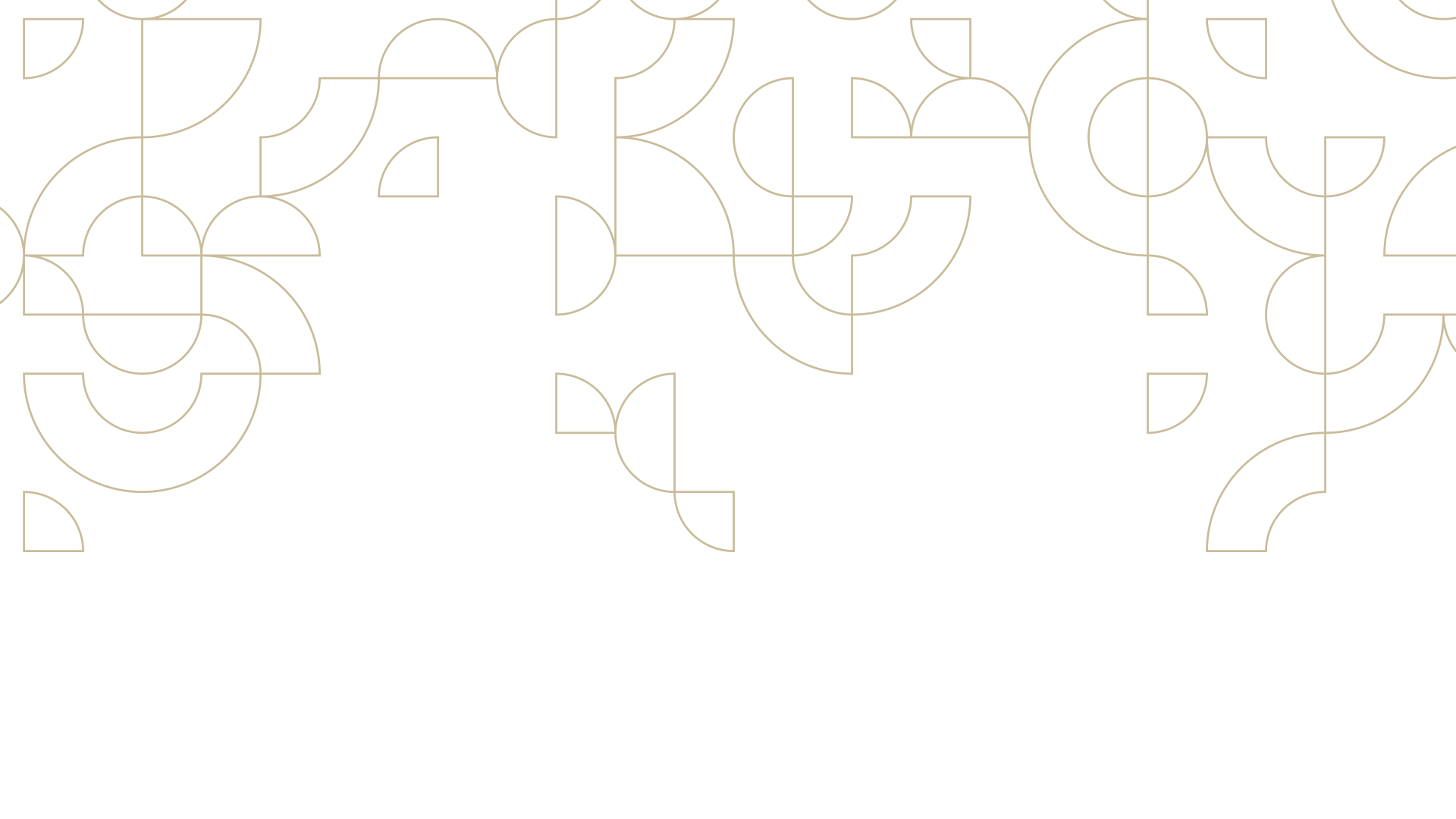 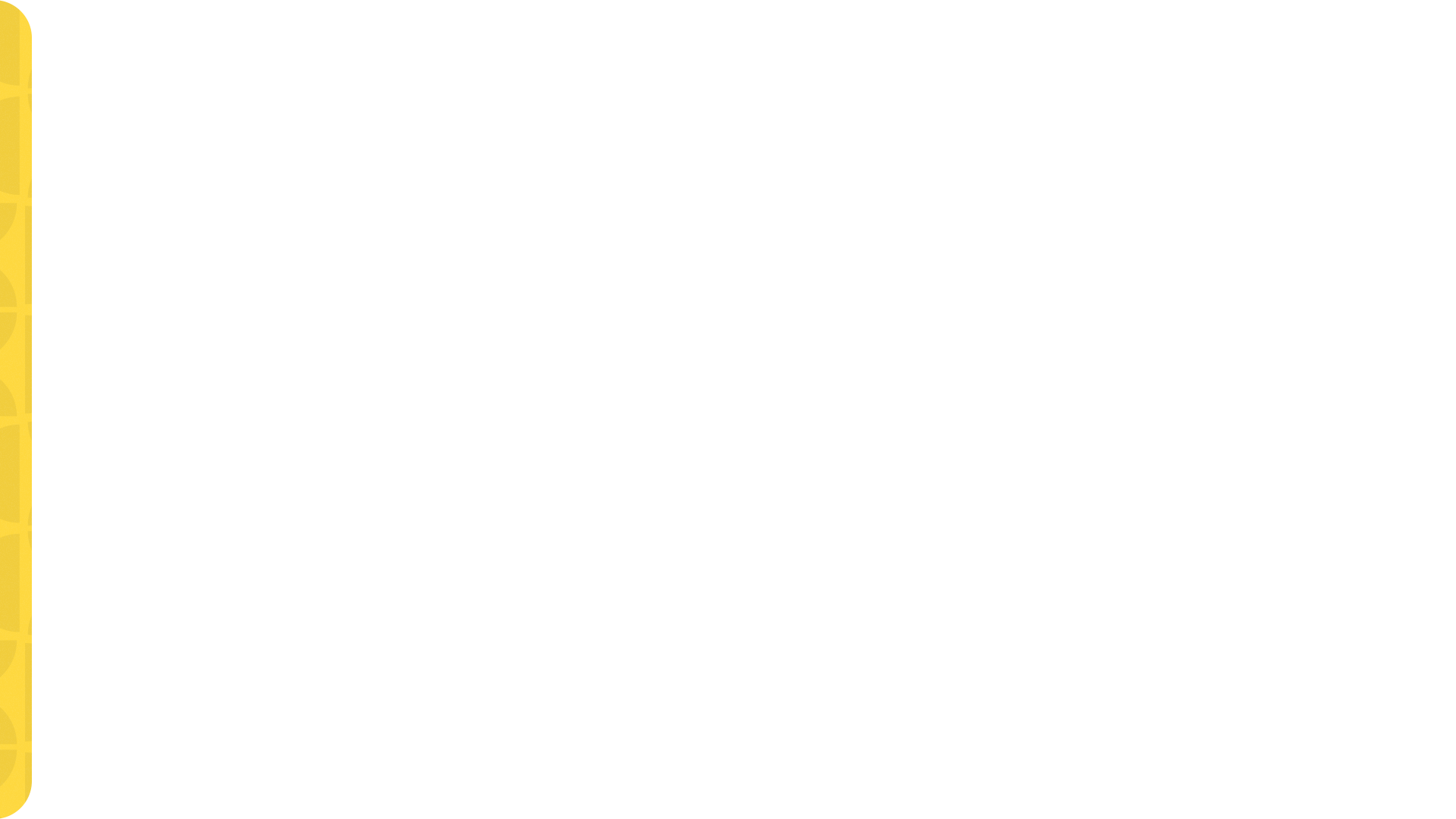 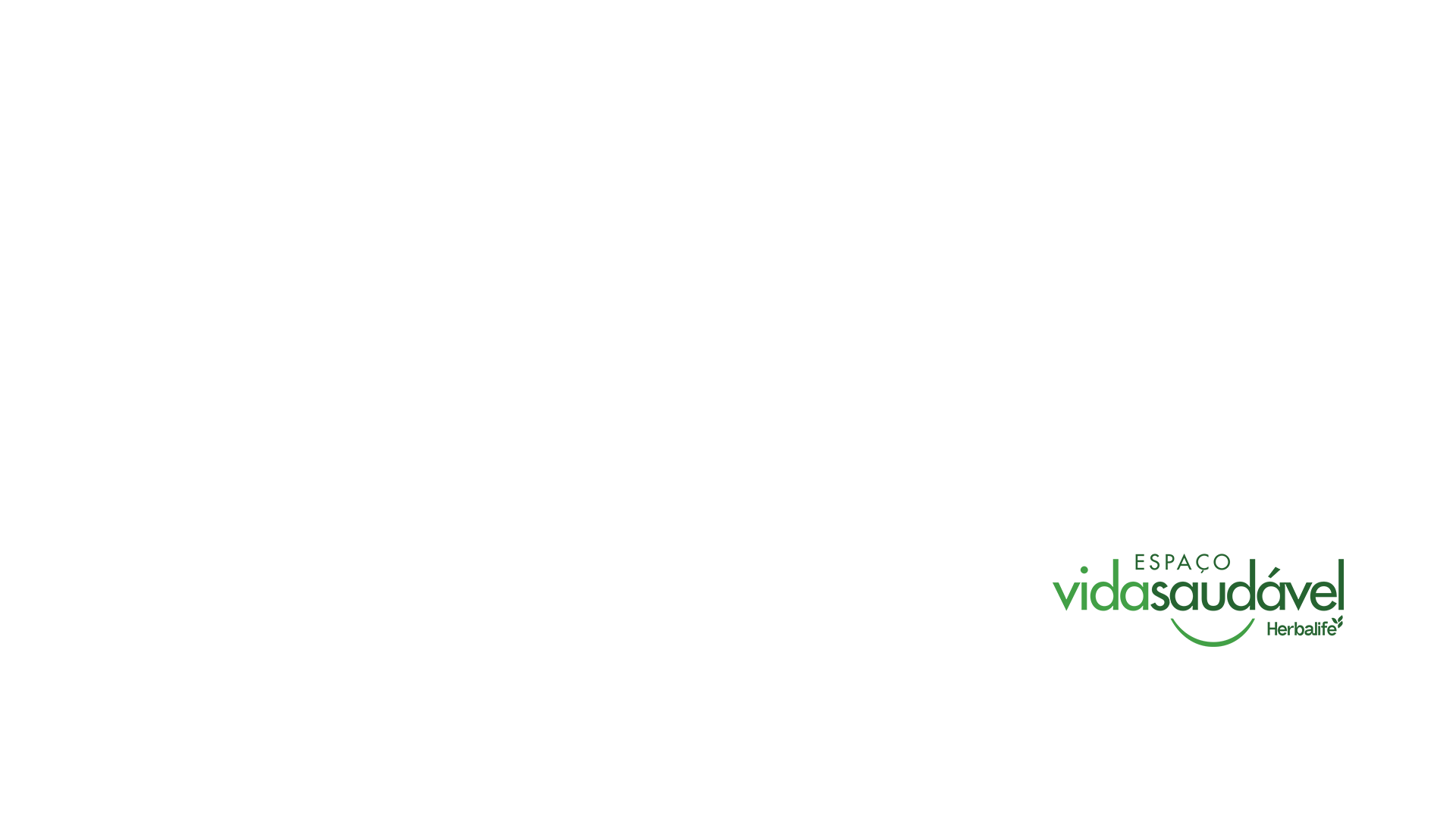 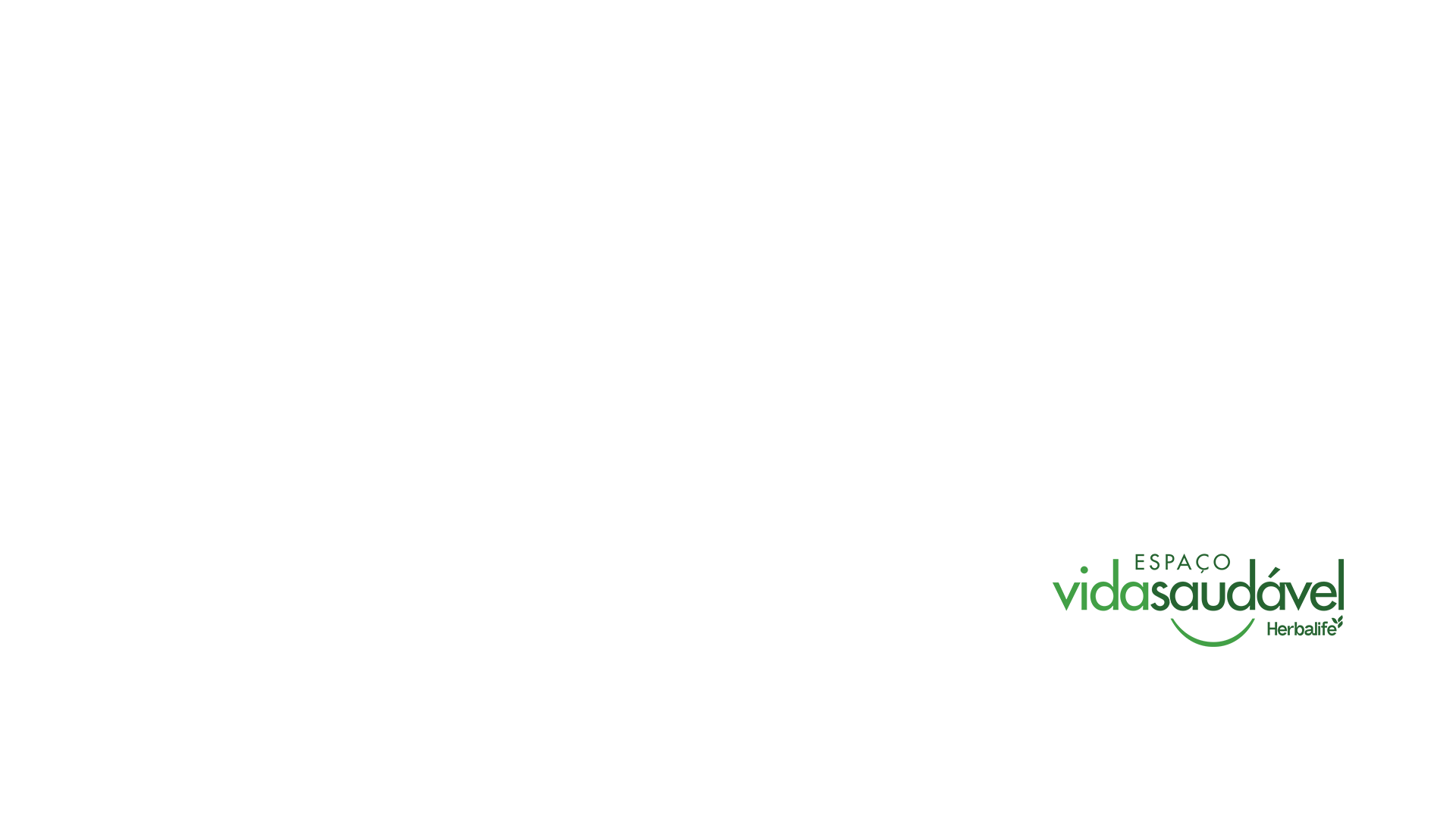 INVESTIMENTOS & 
PROJEÇÃO DE GANHOS
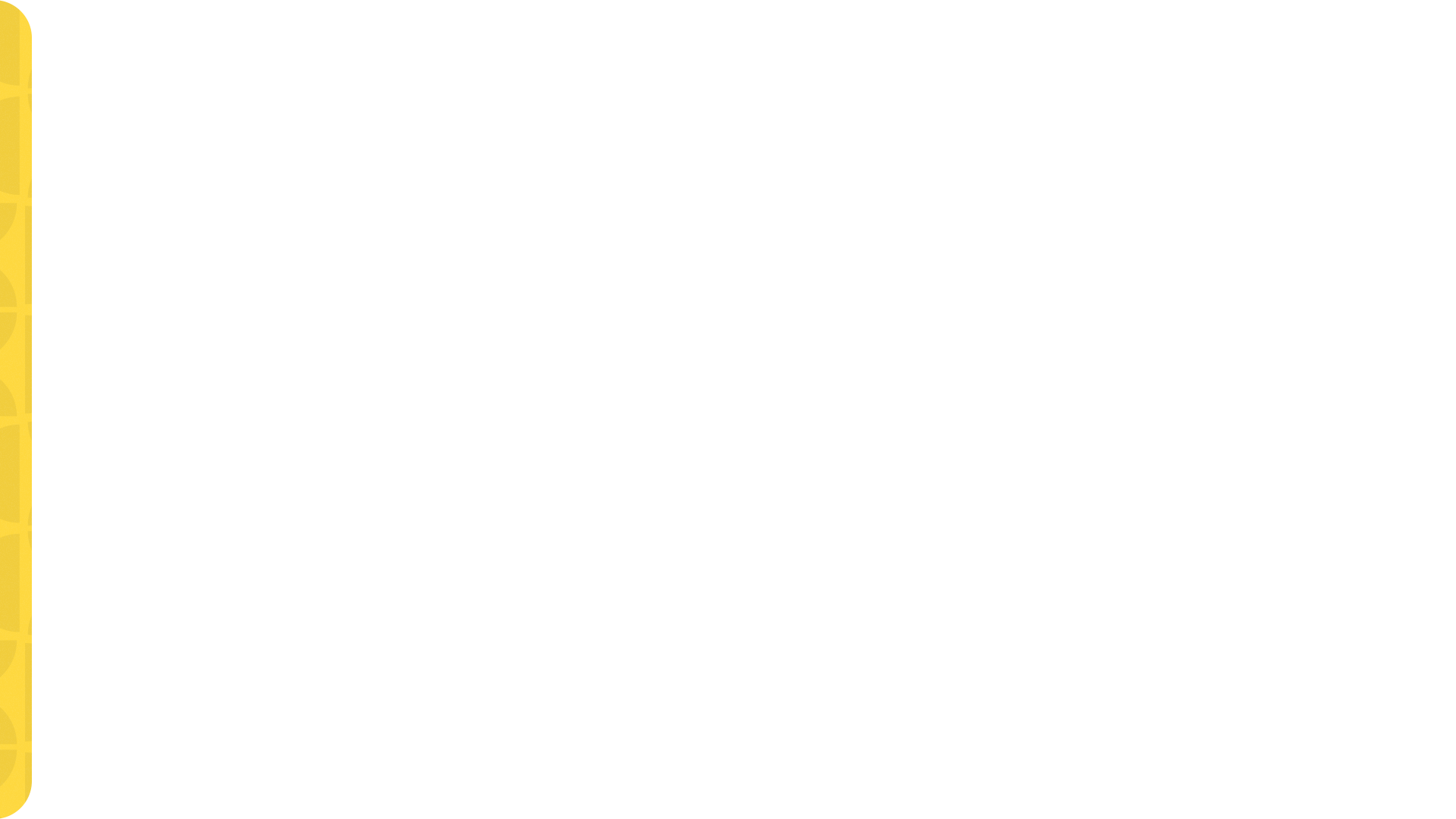 INVESTIMENTOS INICIAIS
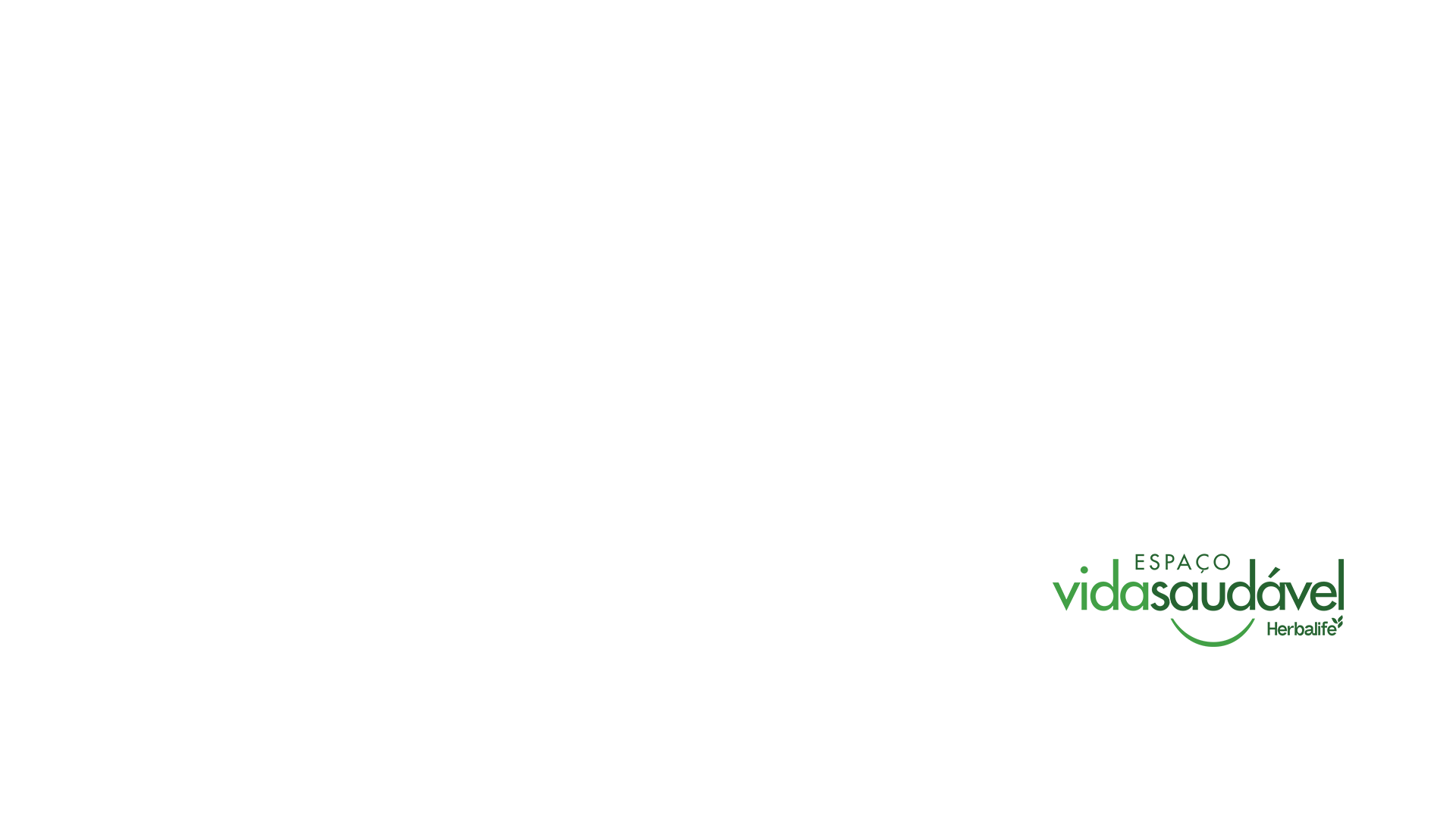 O EVS como método de operação
X
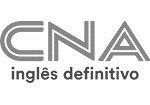 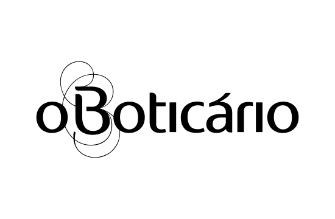 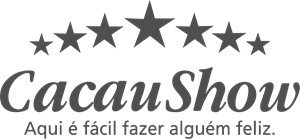 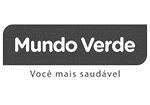 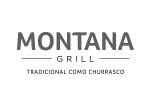 R$ 50.000a 410.000
R$ 455.000 a 535.000
R$ 250.00 a 850.000
R$ 64.900a 215.700
R$ 110.000
Valores aproximados, podem variar de acordo com a estratégia do Distribuidor Independente.
Fonte: ABF – Associação Brasileira de Franchising
Observações
EVS caseiros podem ter até menor investimento em estrutura.

Não há limite para investimento em estrutura (apenas referência).

Também considerar para fins de investimento:
Eventuais reformas que precisem ser feitas no local.
Capital de Giro - em torno de 6 meses o valor de todos os custos / despesas mensais.

E o mais importante,Anfitriões no nível de Supervisor Qualificado maximizam as chances de lucro com EVS.
Os ganhos reais e sucesso do Distribuidor Independente dependem do tempo e do esforço pessoal dedicados ao negócio e também do sucesso na revenda de produtos.
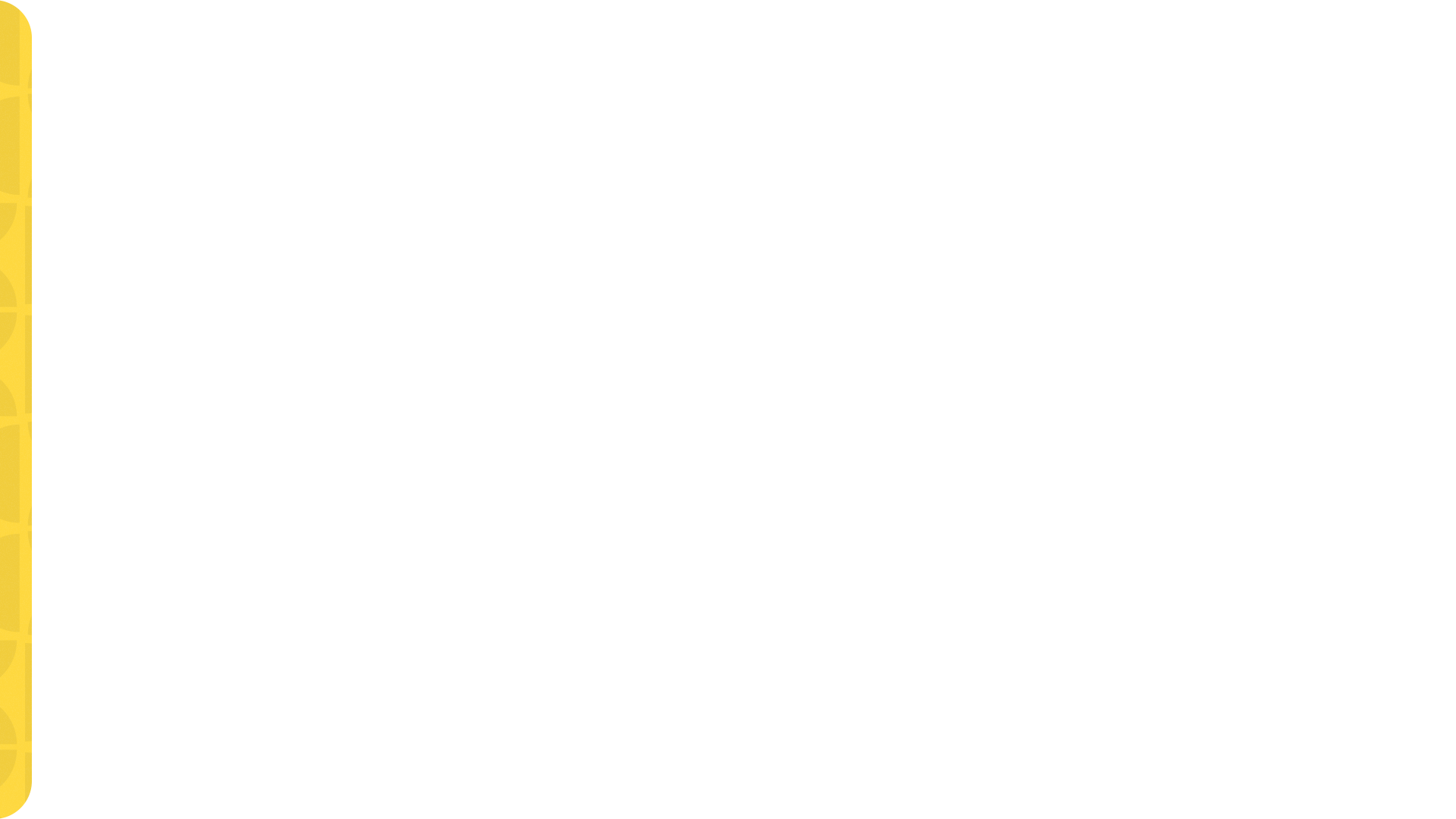 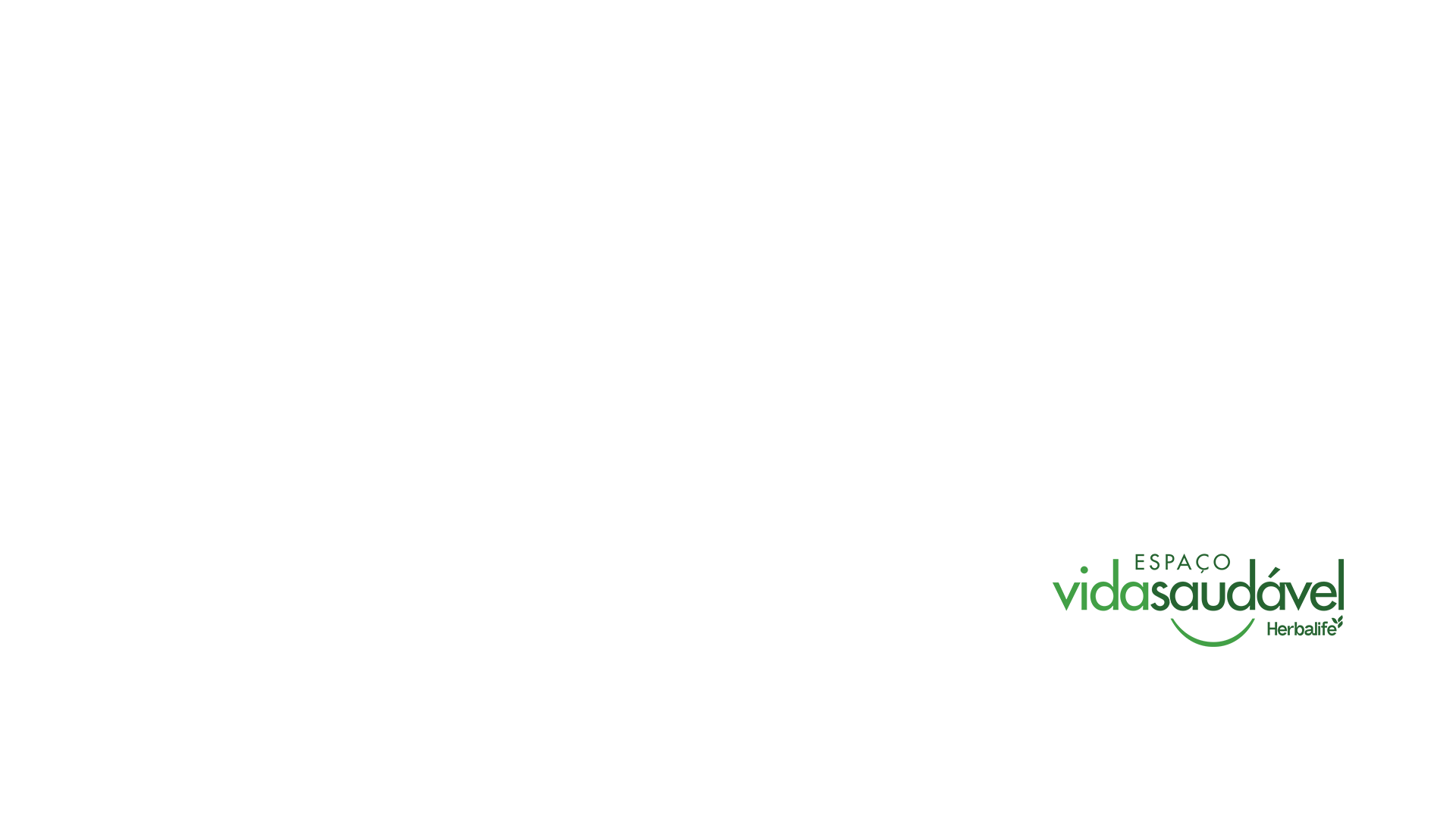 PROJEÇÃO MENSAL DE
Estimativa de Ganho Bruto por Acesso
Estimativa de Pontos de Volume por Acesso
Dias de funcionamento no mês
GANHOS COM CONSUMOS / DIA(GANHO BRUTO R$ E PV)
R$ 11,00
2,0
22
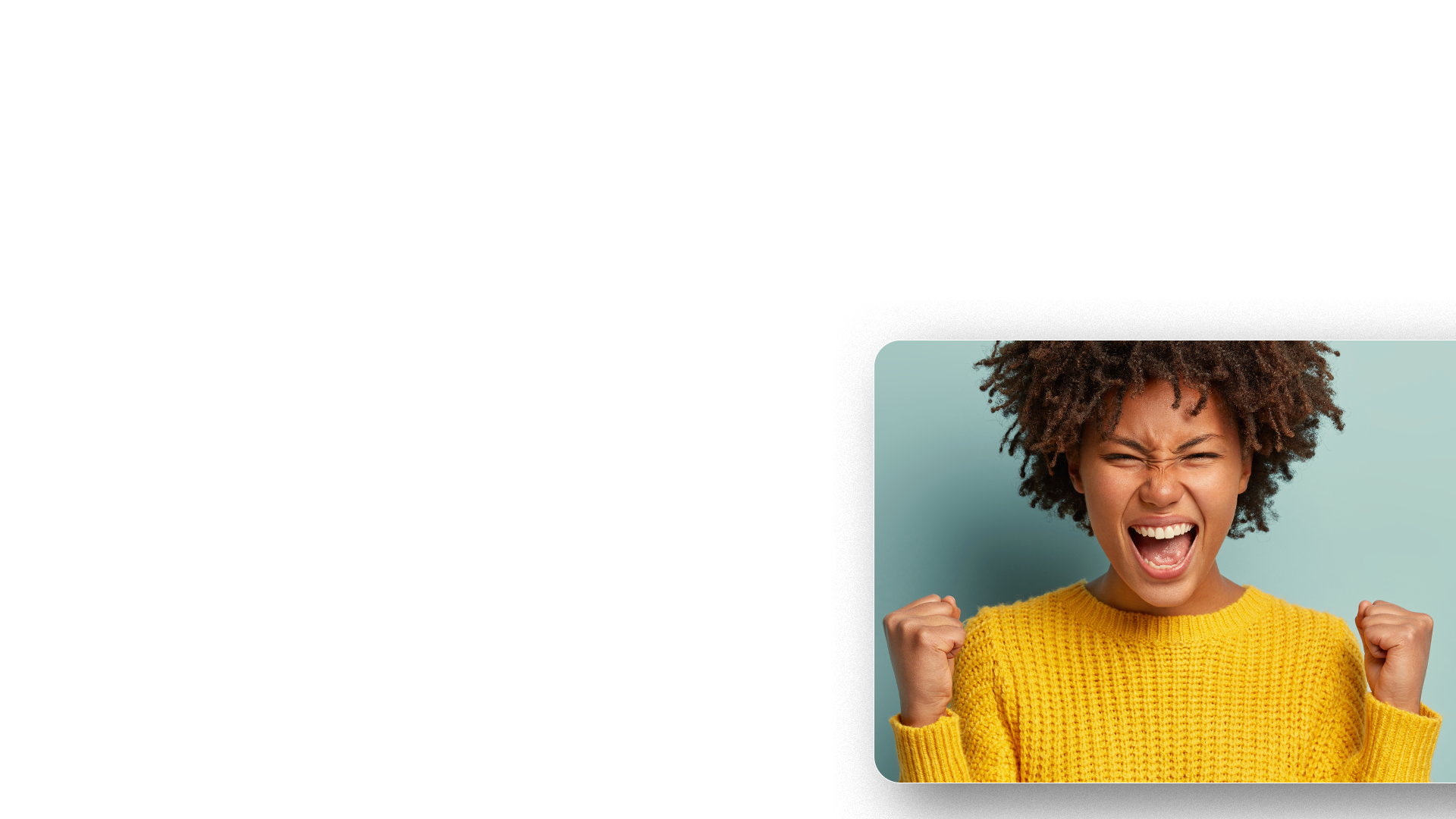 As informações fornecidas são apenas para referência, não representam nenhum lucro automático.
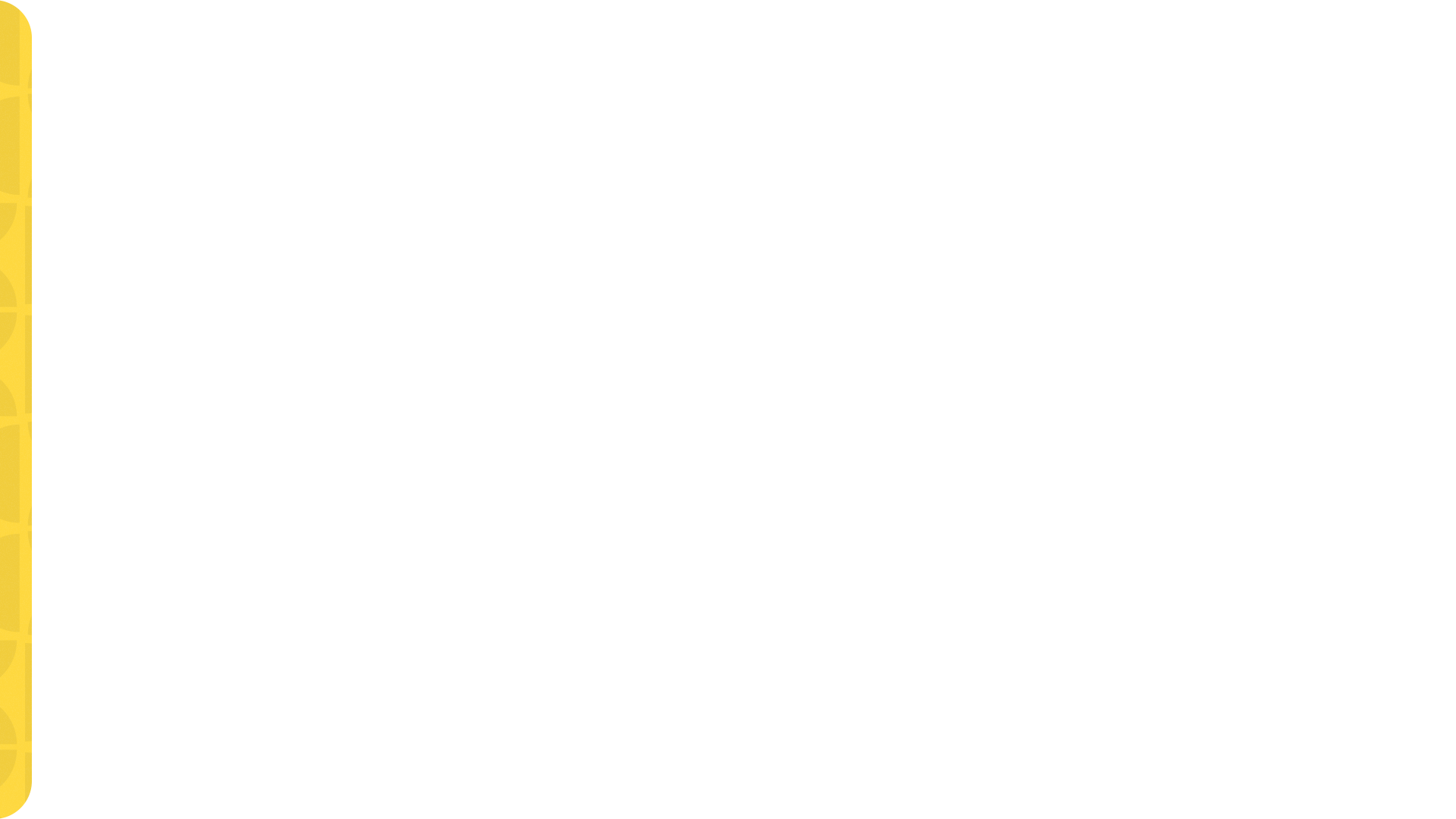 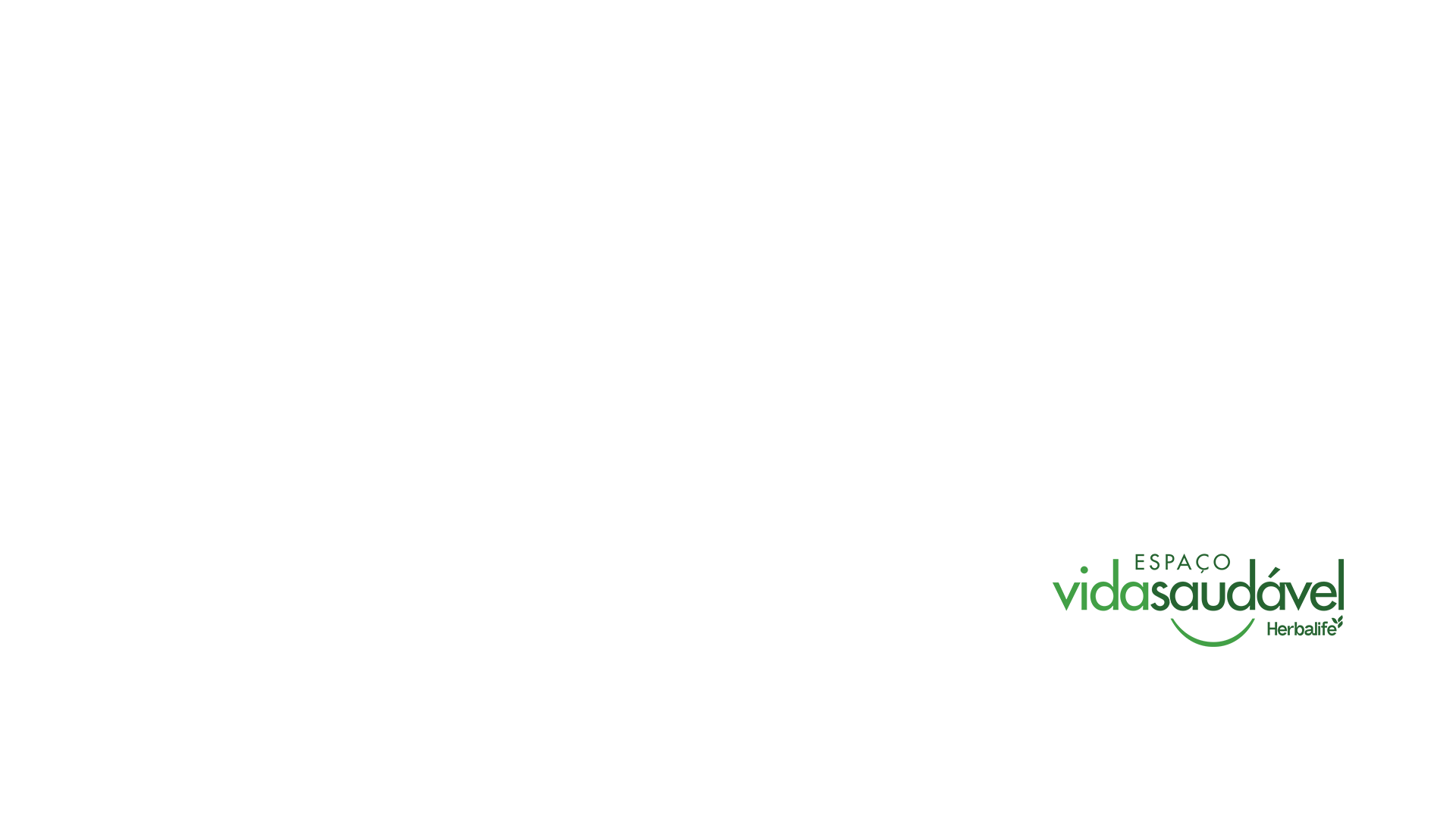 PROJEÇÃO MENSAL DE
Estimativa de Lucro Bruto por Pacote
Estimativa de Pontos de Volume por Pacote
GANHOS COM PRODUTOS FECHADOS (GANHO BRUTO R$ E PV)
R$ 80,00
53
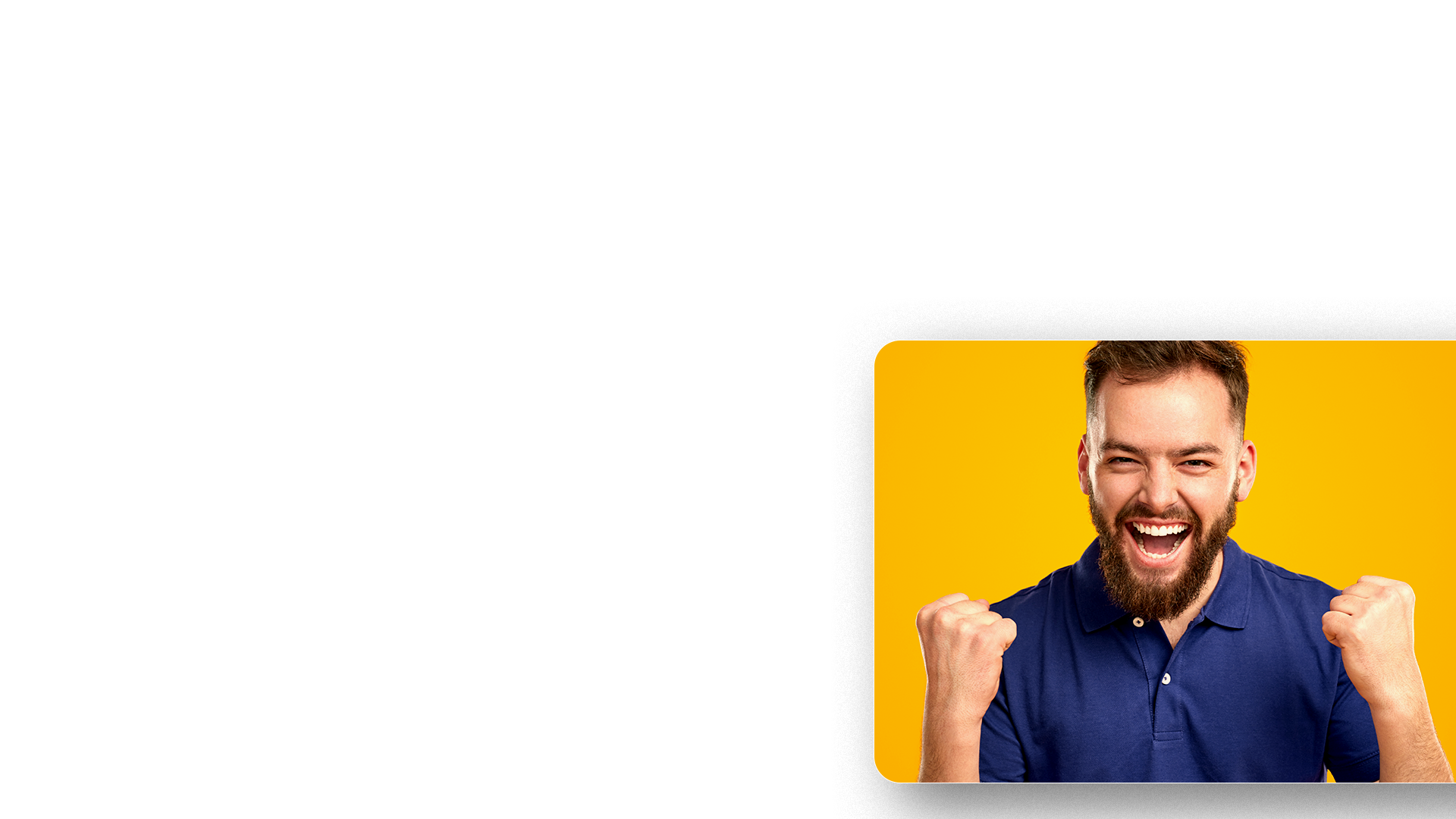 As informações fornecidas são apenas para referência, não representam nenhum lucro automático.
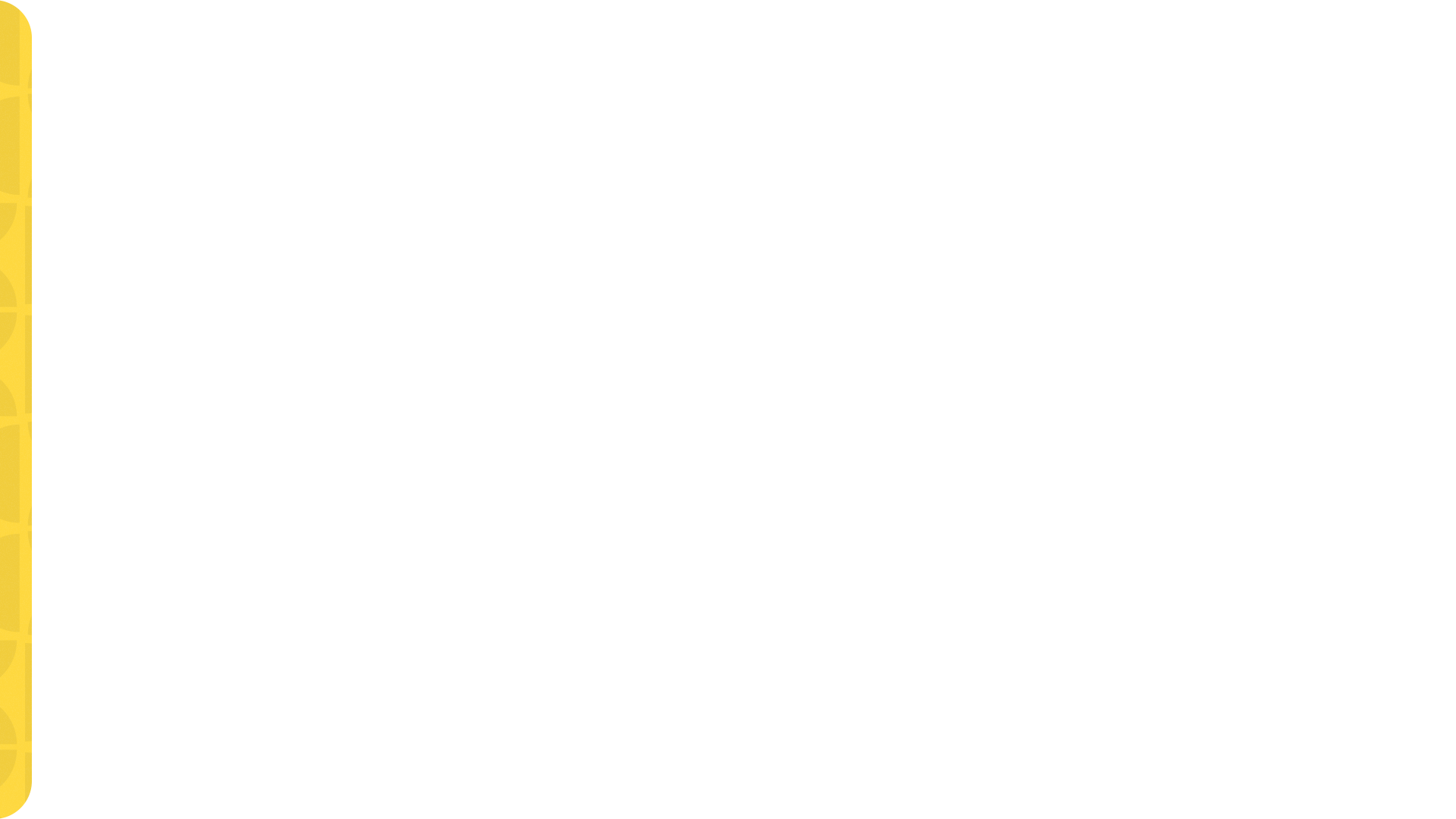 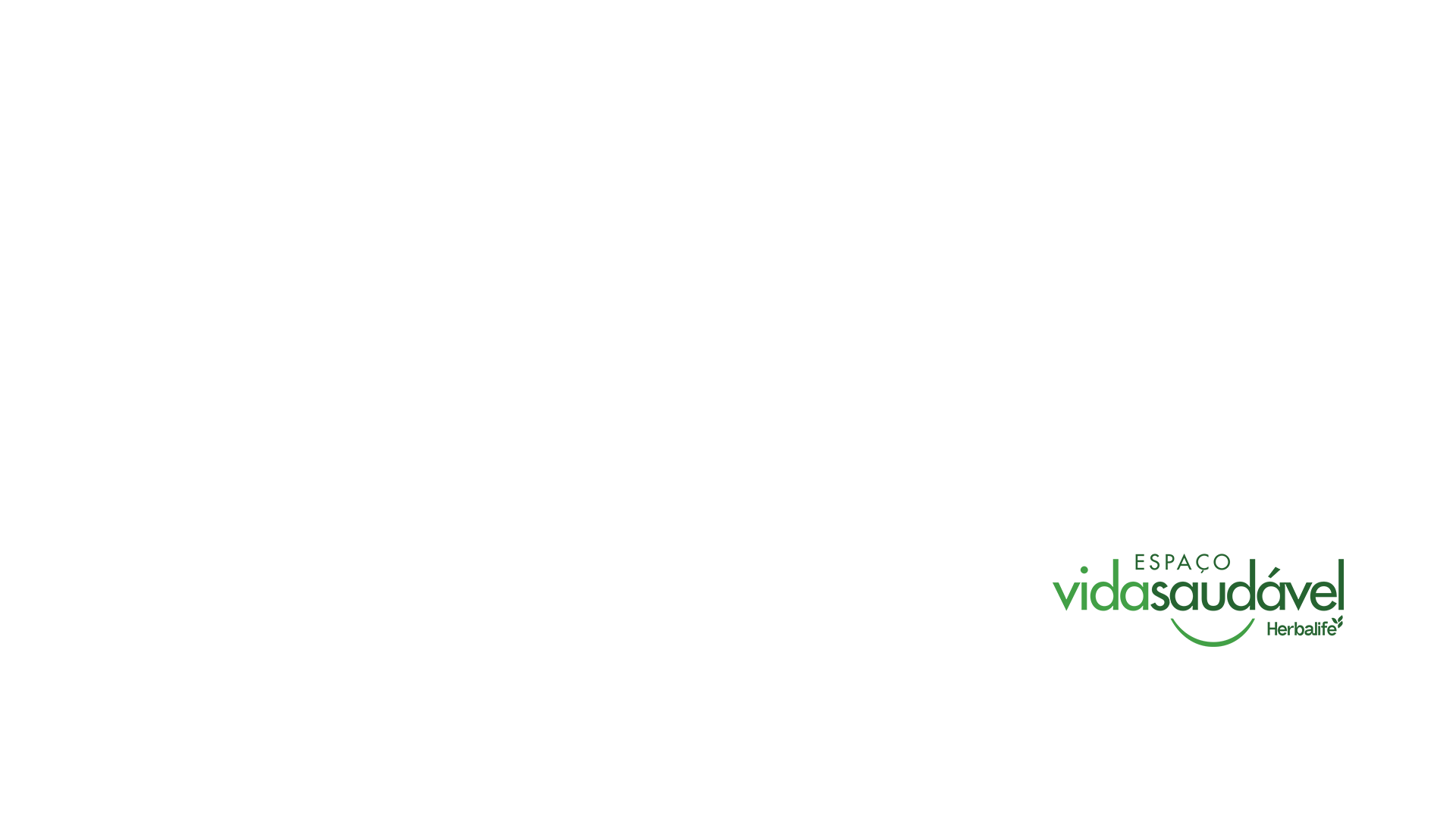 GANHOS TOTAIS ( LUCRO BRUTO R$ E PV )
PROJEÇÃO MENSAL DE
As informações fornecidas são apenas para referência, não representam nenhum lucro automático.
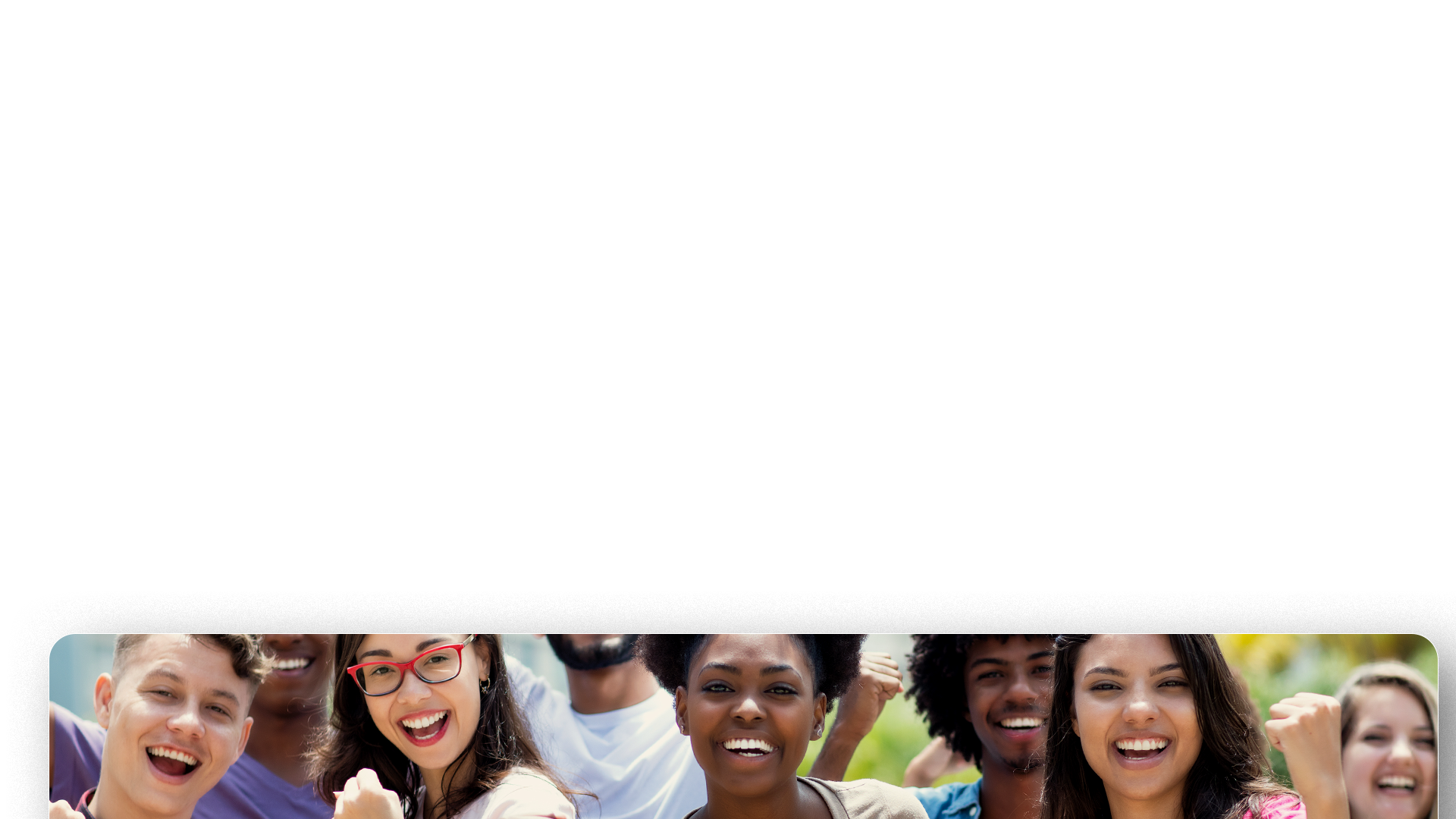 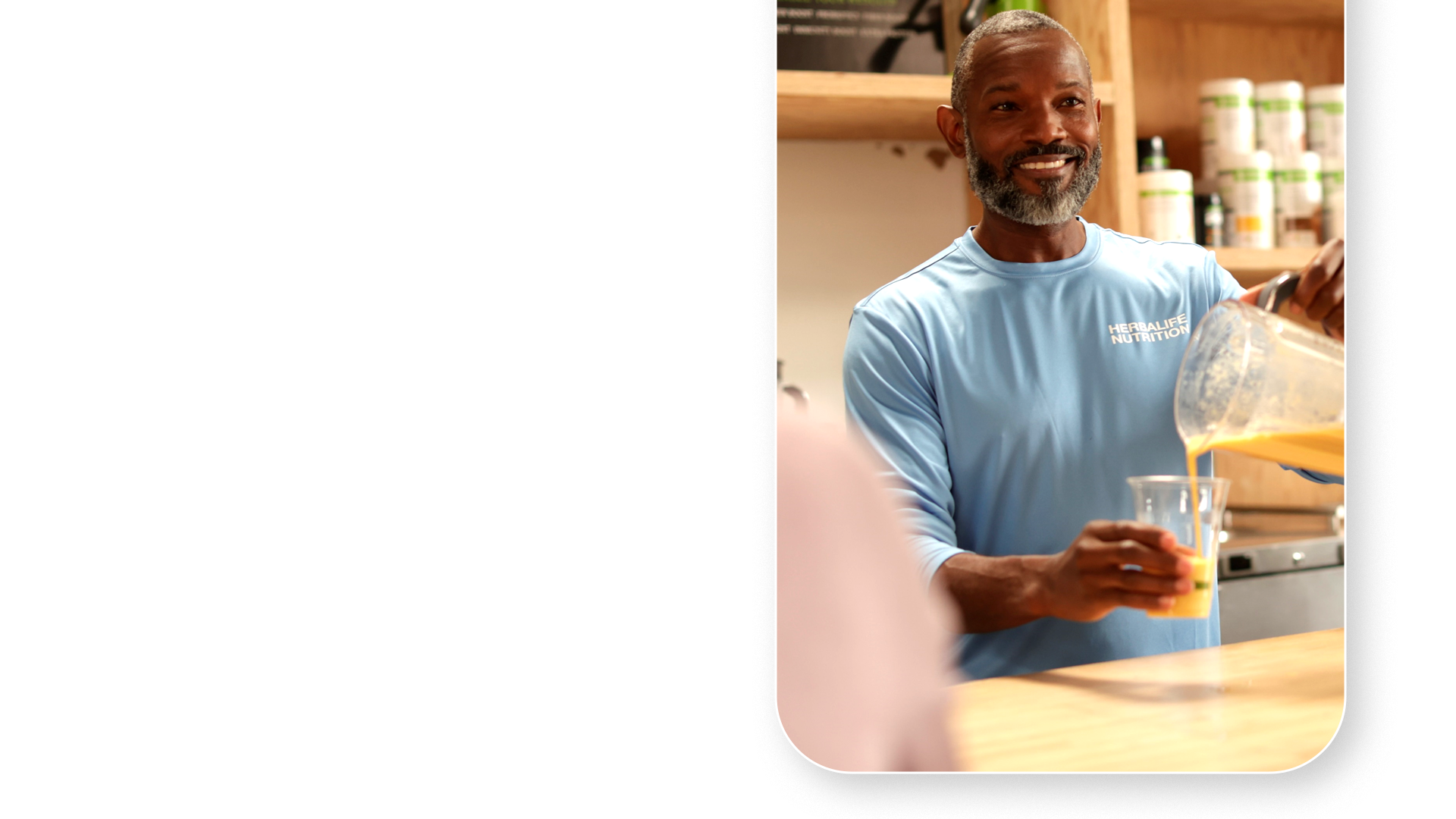 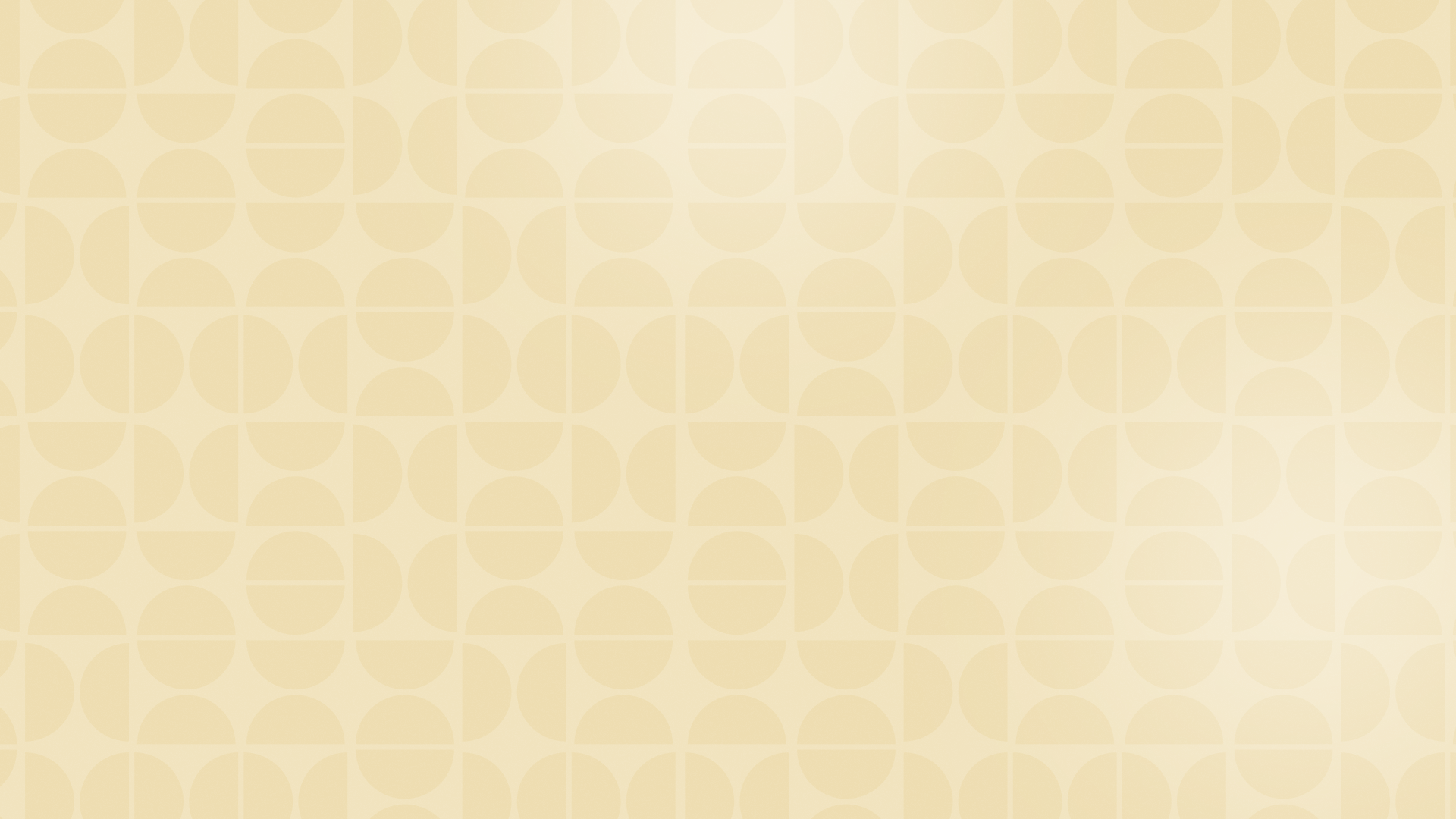 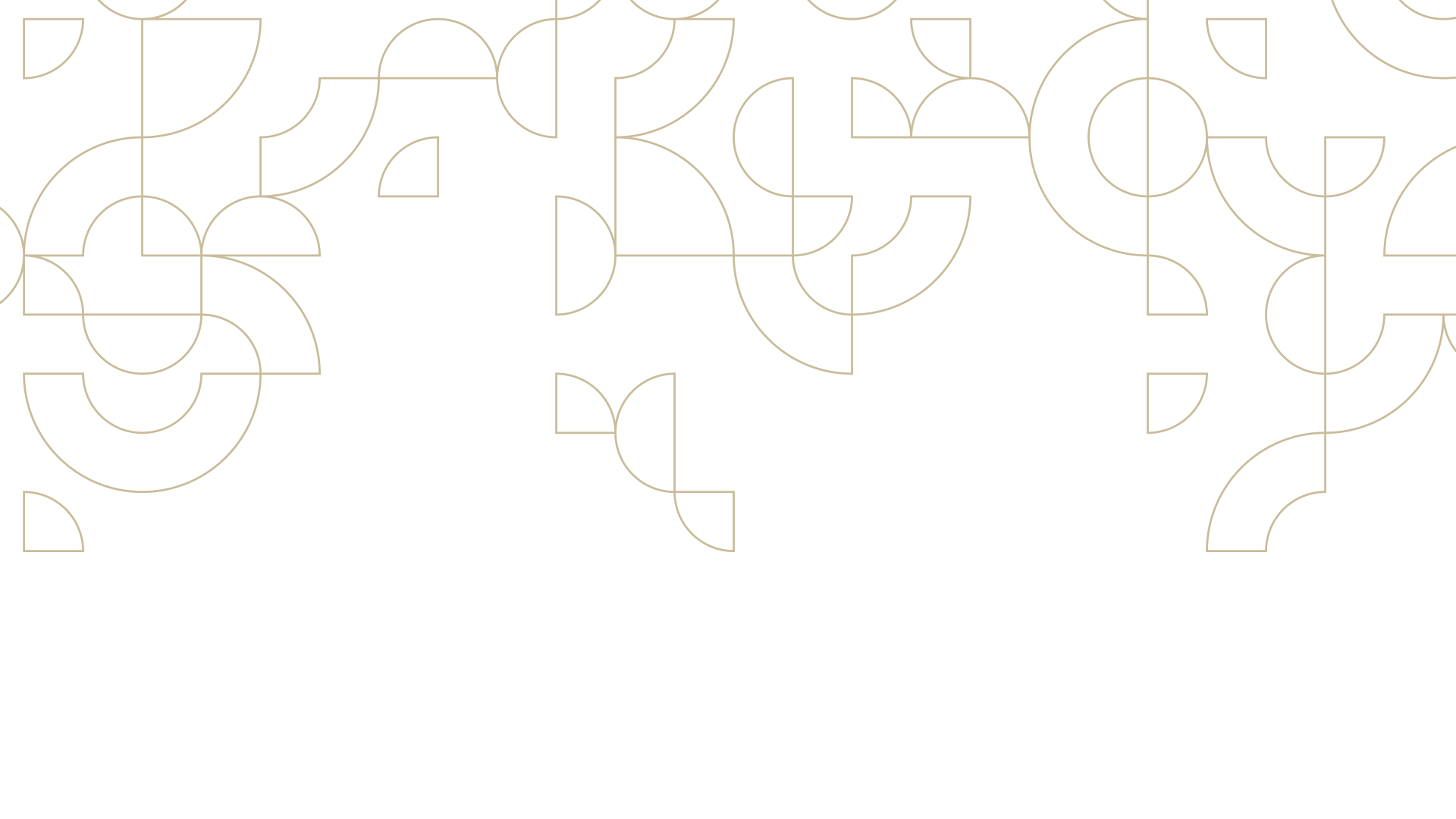 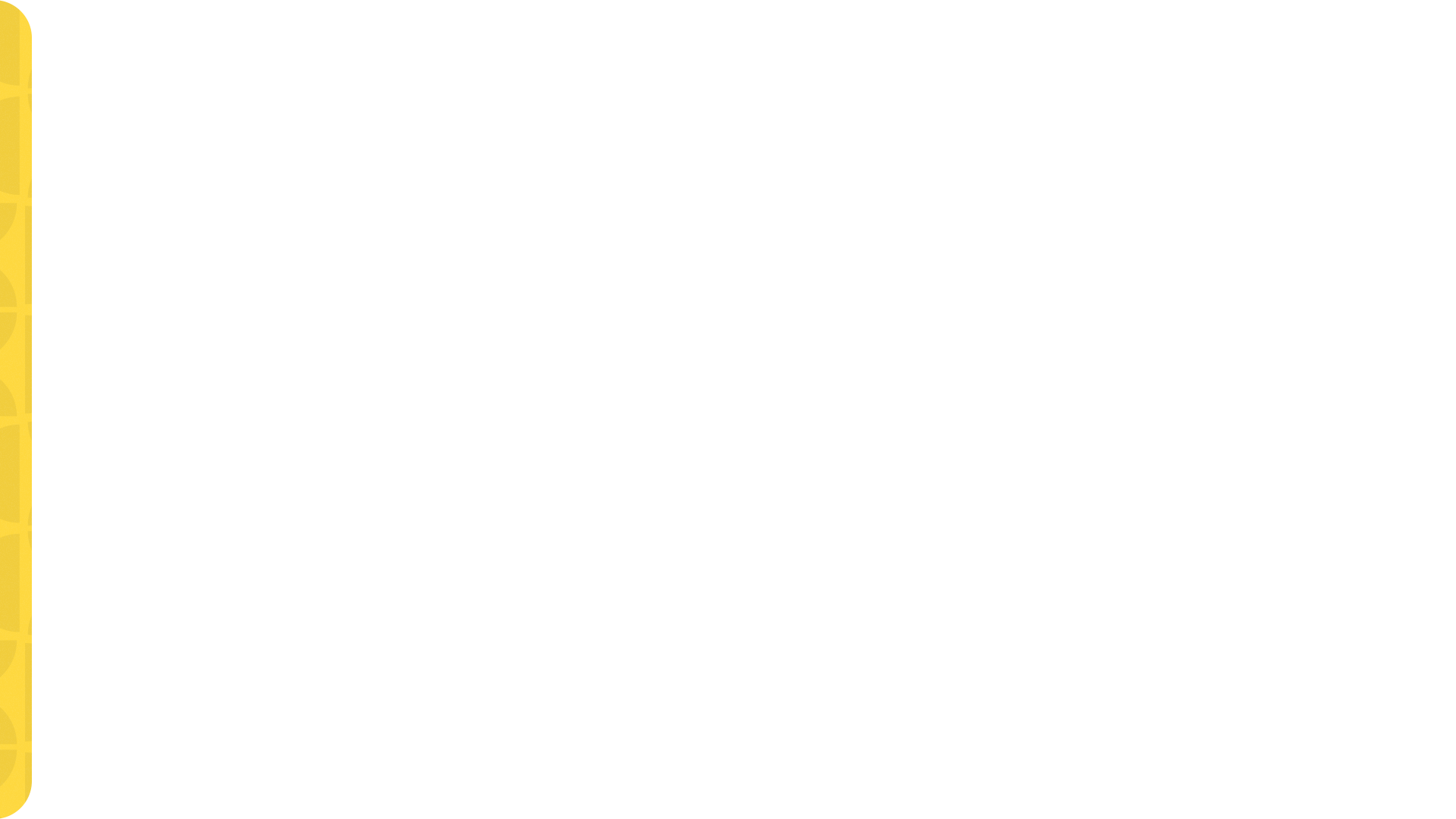 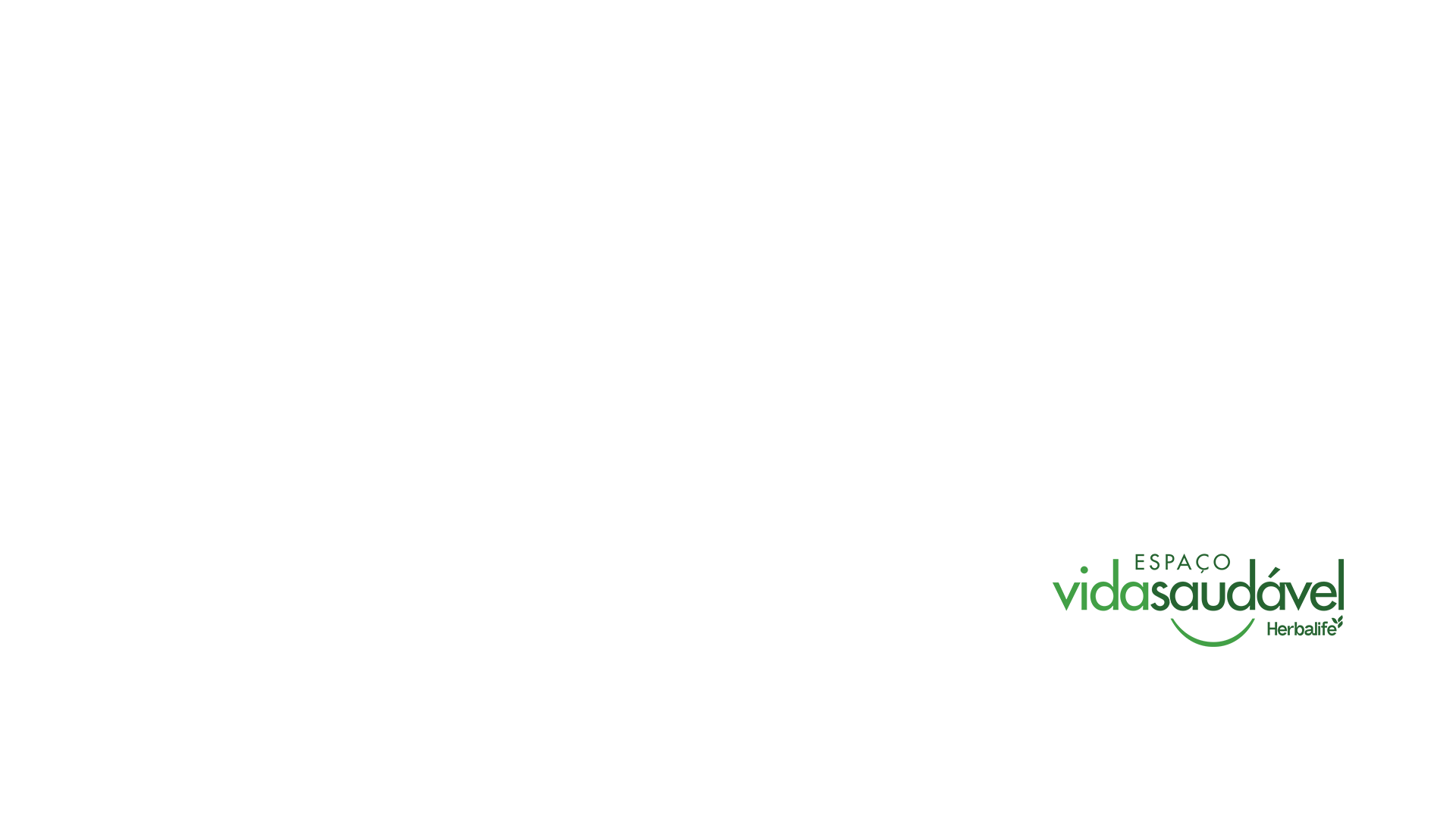 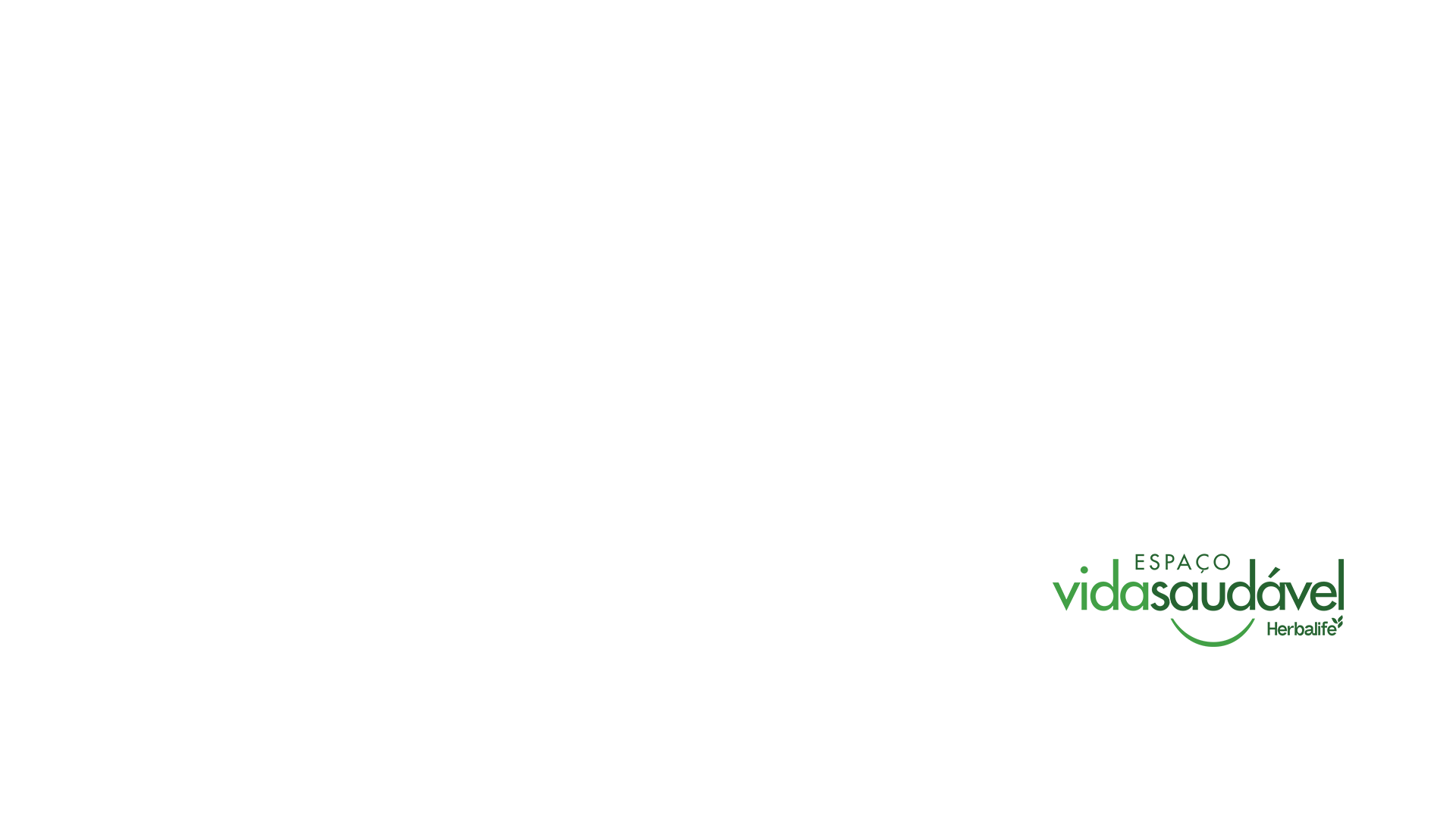 DIFERENCIAL DO MODELO
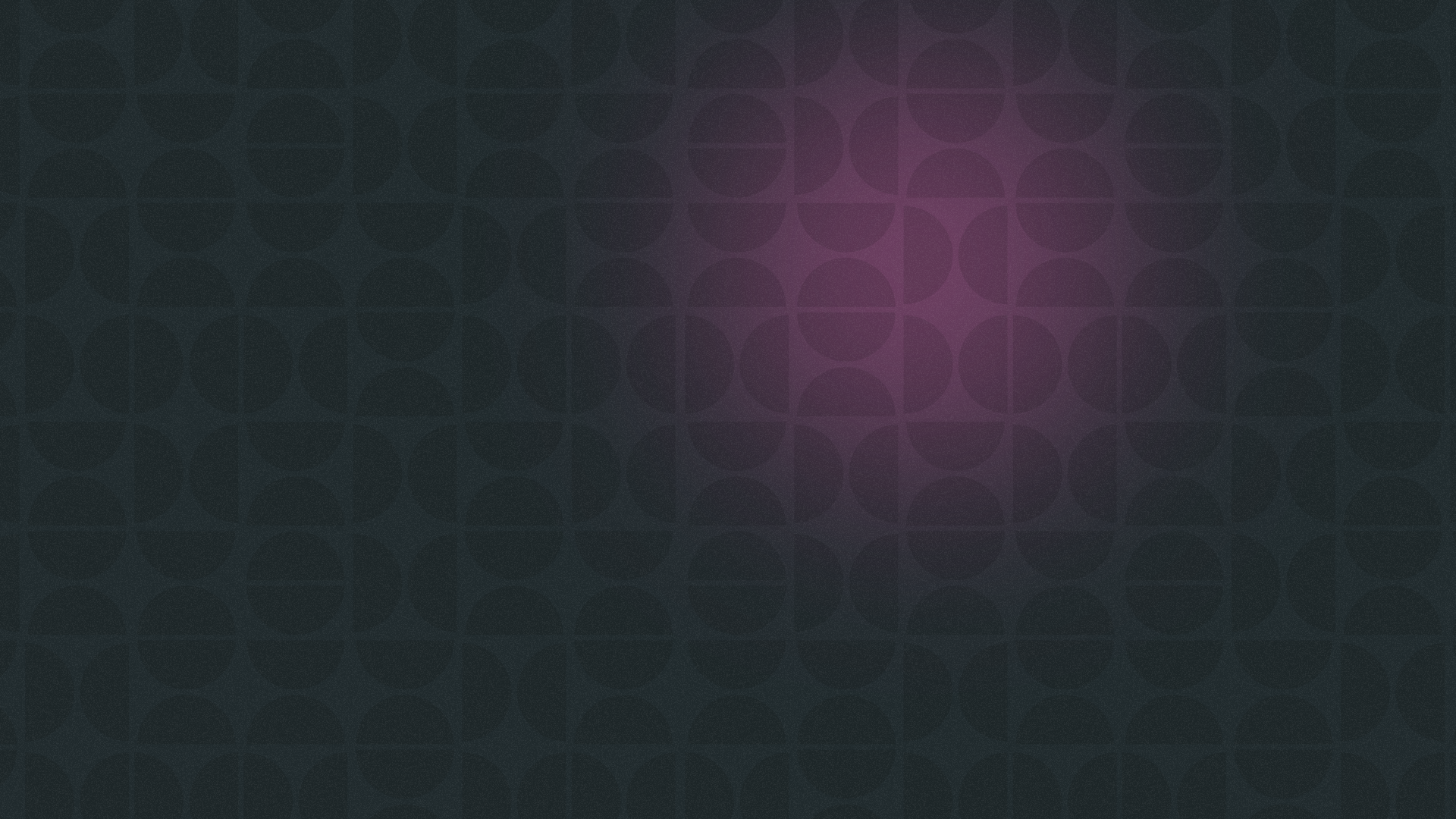 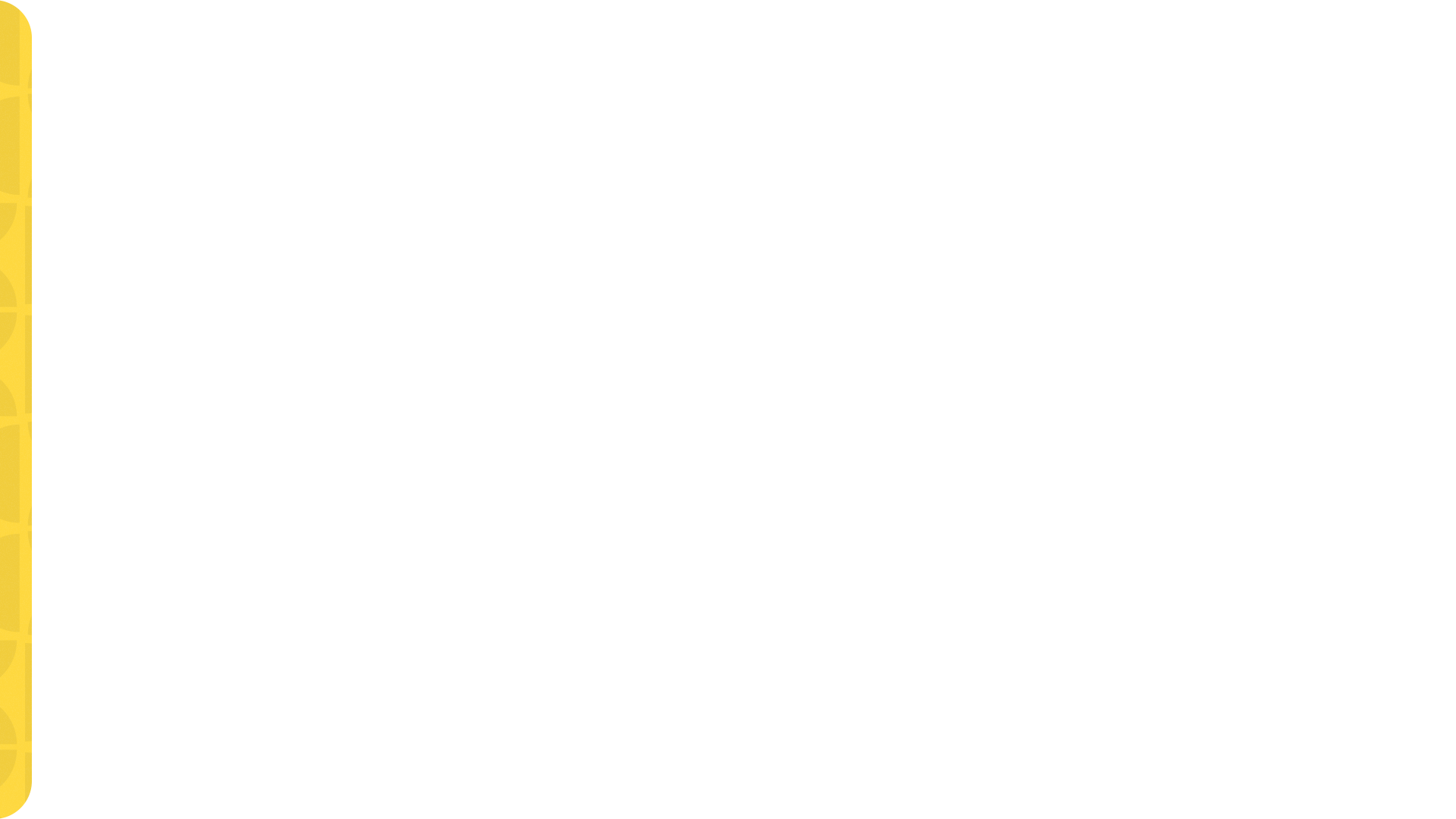 MKT MULTINÍVEL E GANHOS EXPONENCIAIS
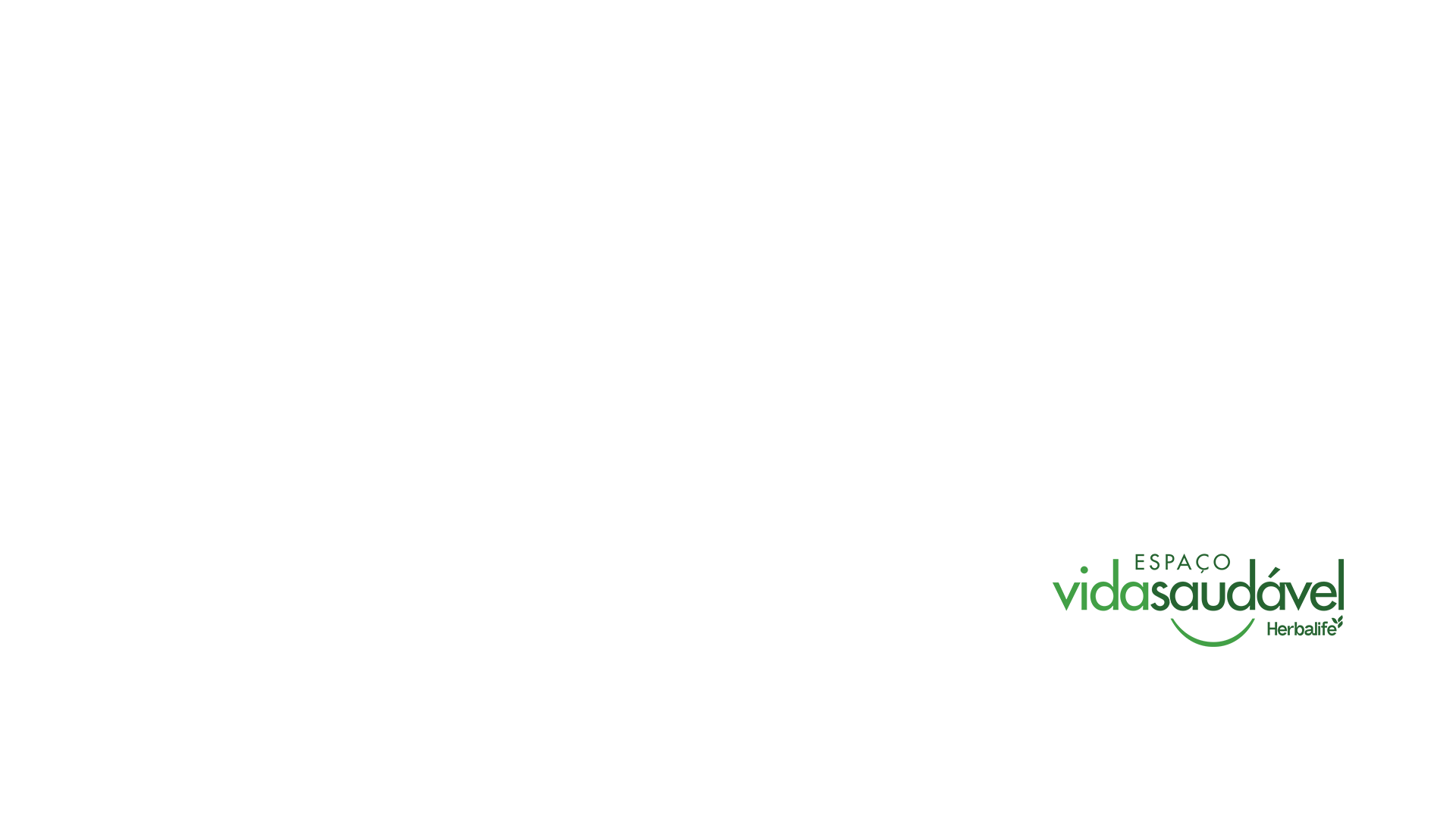 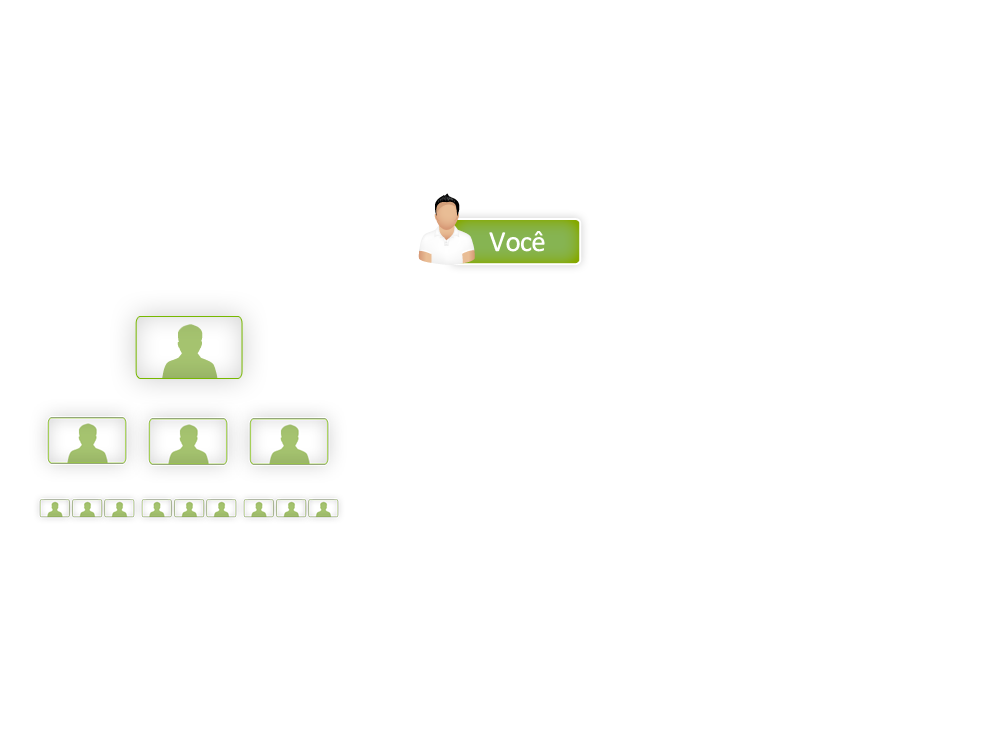 R$ 5.000


R$ 25.000


R$ 125.000


R$ 155.000
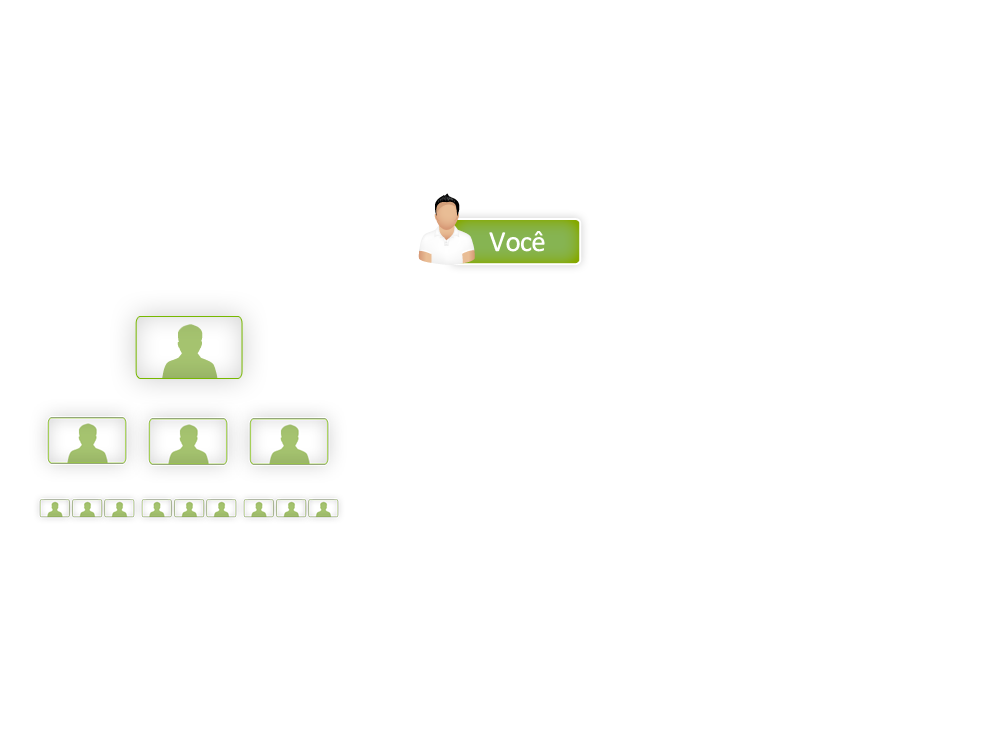 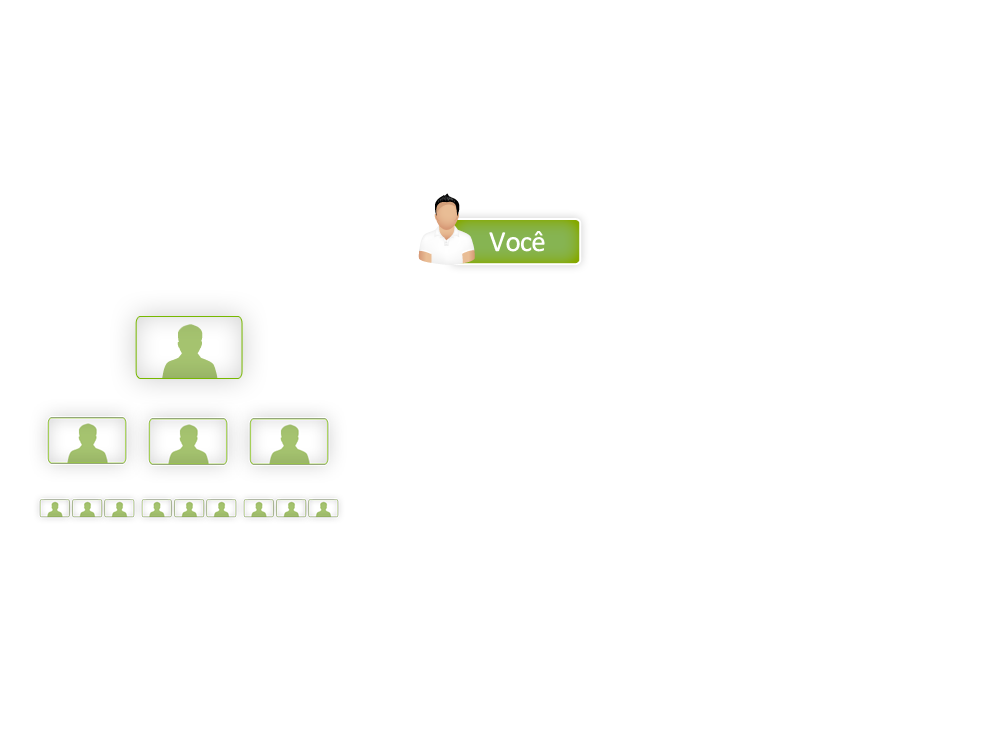 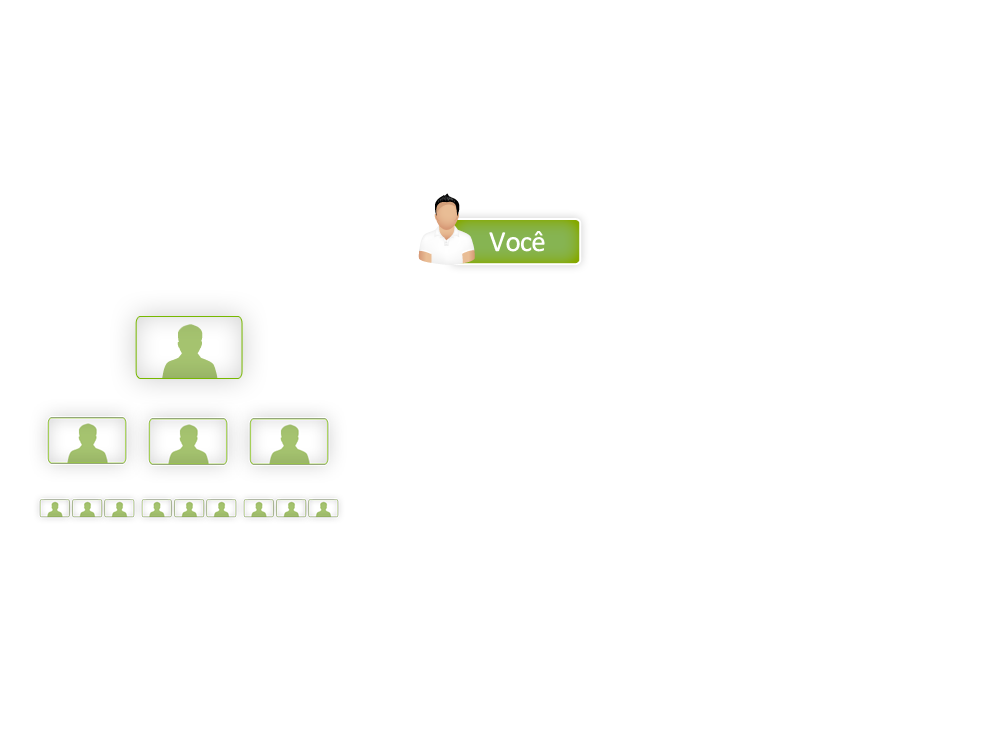 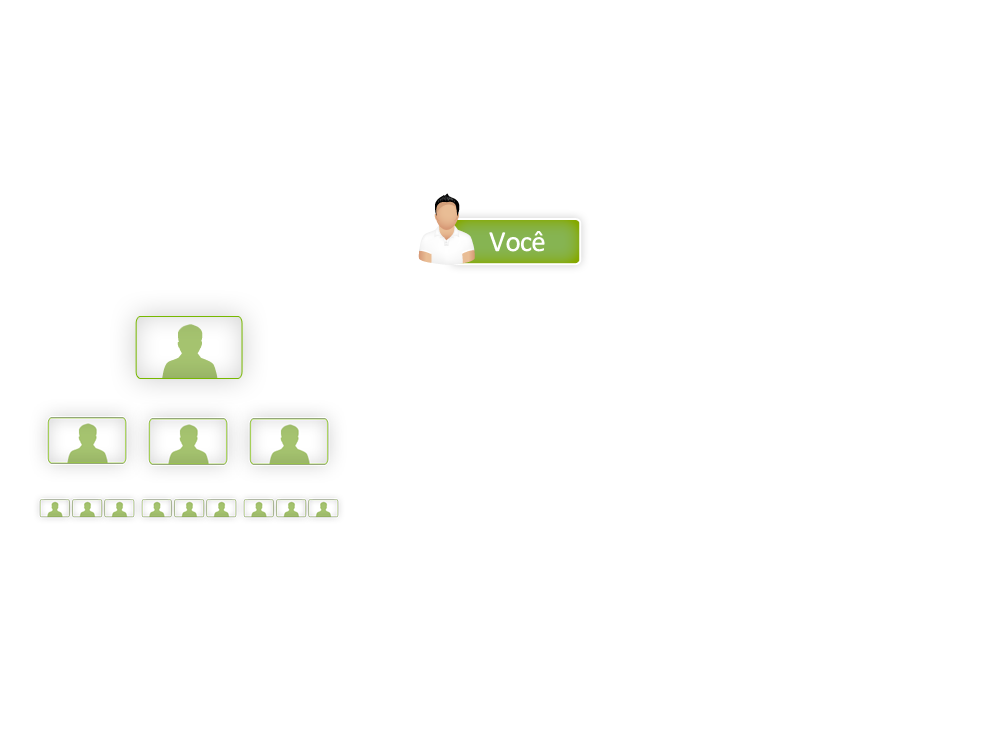 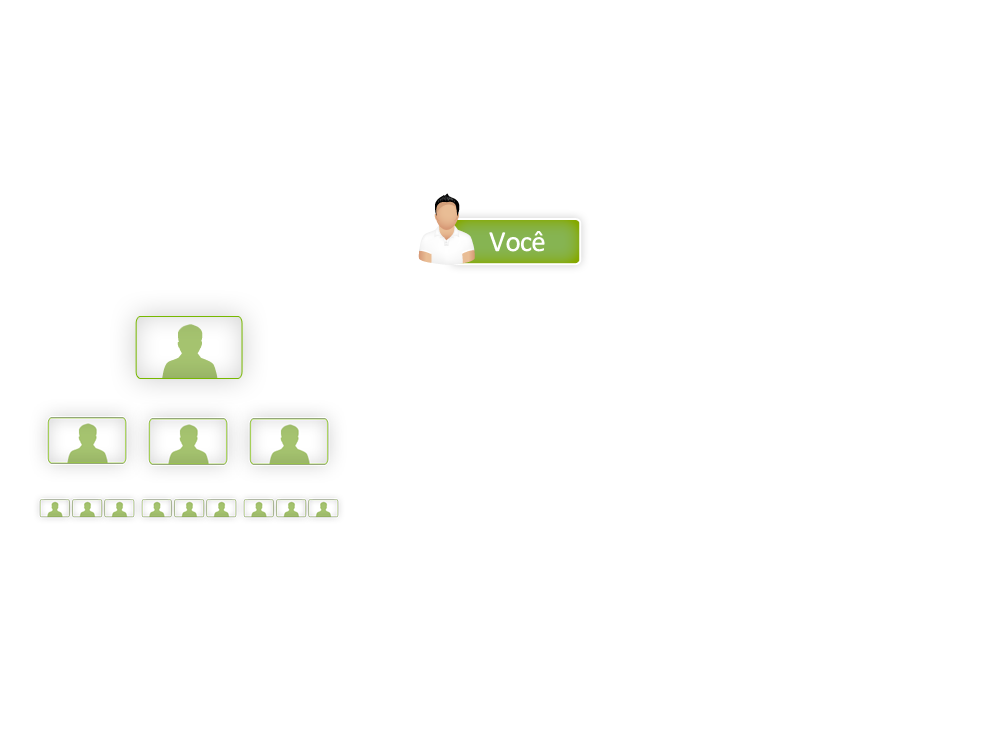 5
5
5
5
5
5
5
5
5
5
5
5
5
5
5
5
5
5
5
5
5
5
5
5
5
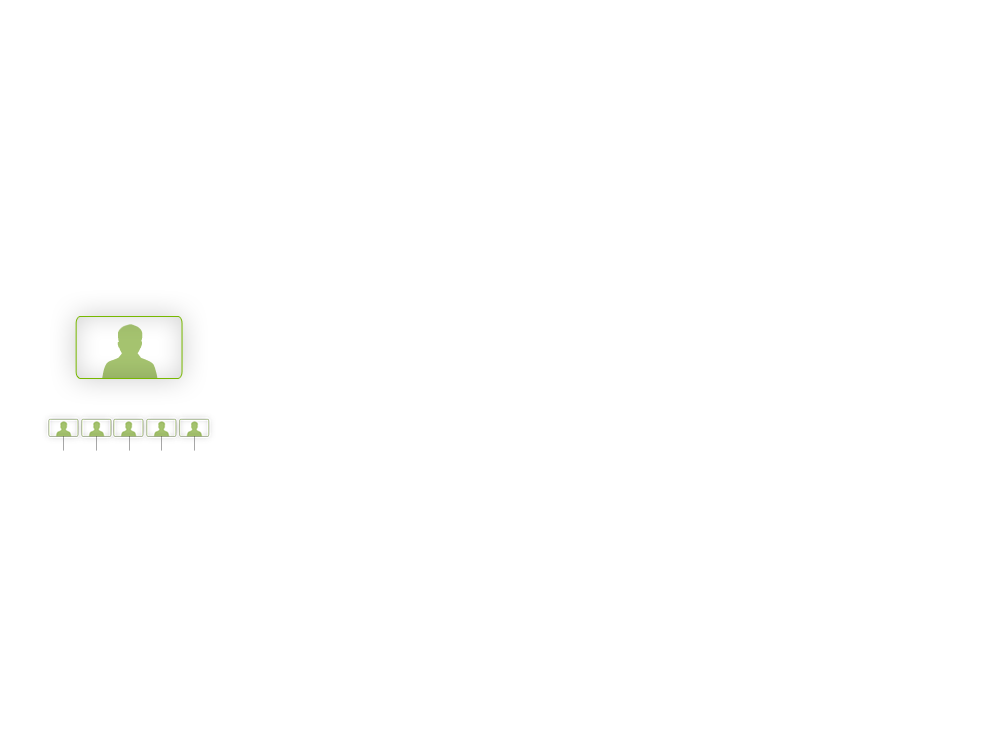 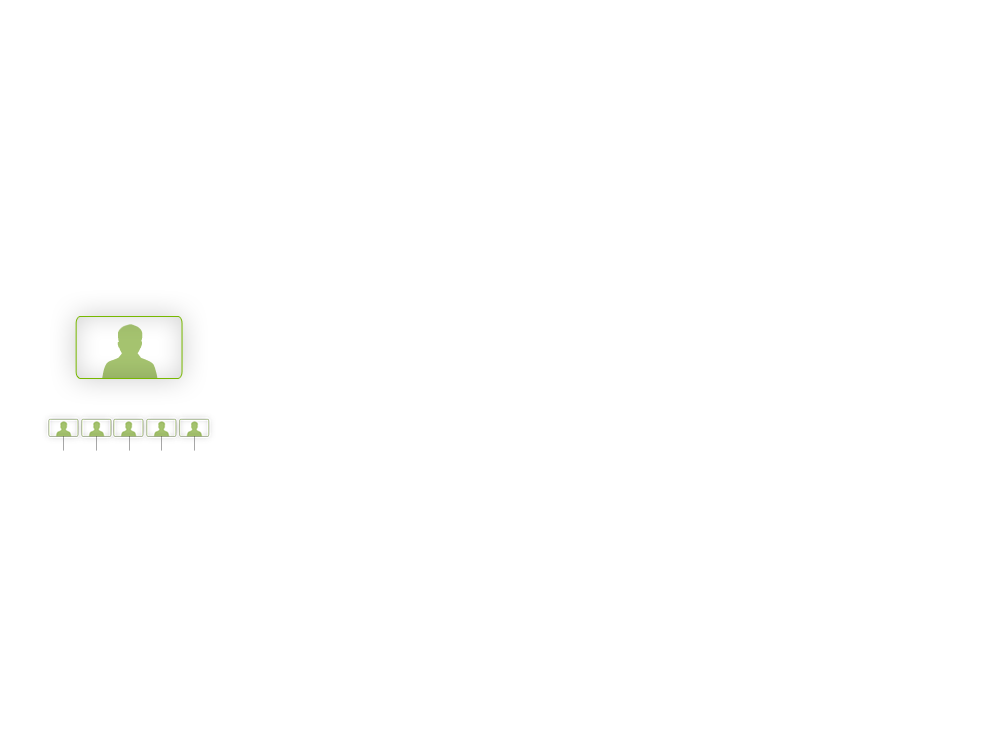 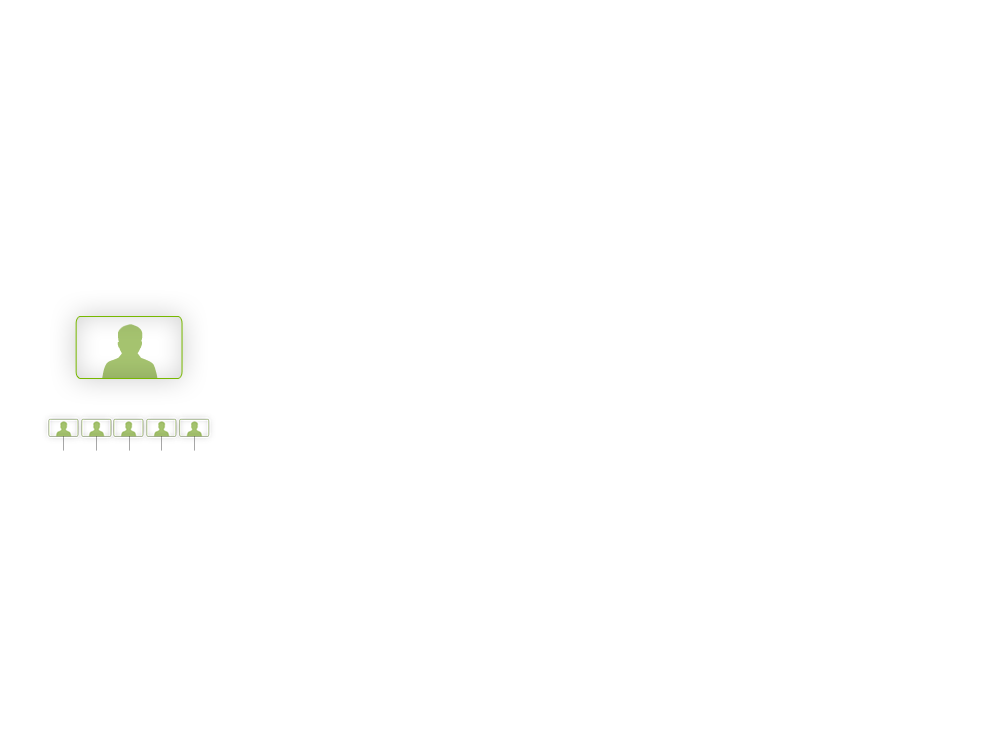 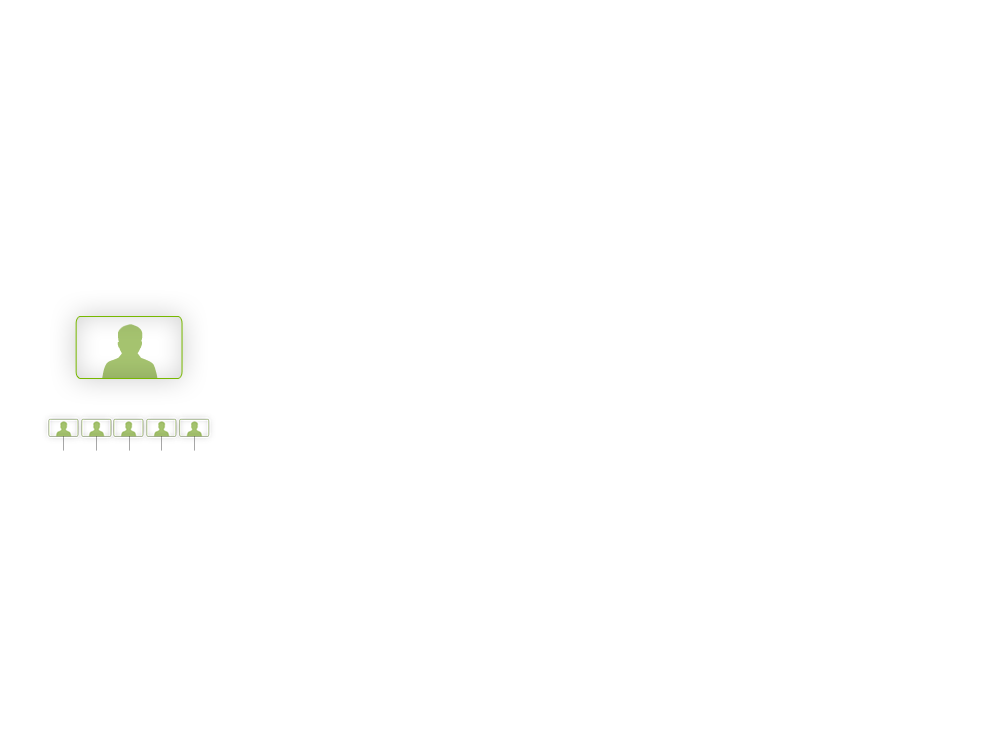 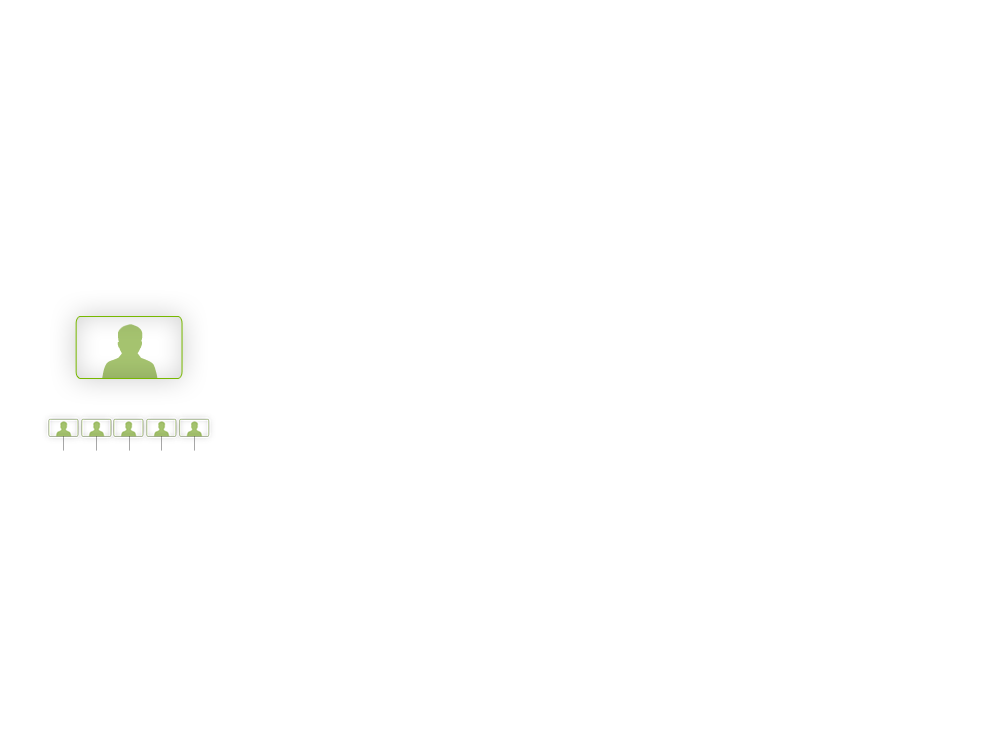 005  EVS na PRIMEIRA linha
025  EVS na SEGUNDA linha
125  EVS na TERCEIRA linha
155 Espaços 
na sua organização!
Vamos assumir que, conservadoramente, o seu EVS bem gerenciado poderia lucrar R$ 10mil.
Imagine esse modelo gerando R$ 1mil em Royalties em cada EVS duplicado para as pessoas abaixo da sua organização.
As informações fornecidas são apenas para referência e não representam nenhum lucro automático.
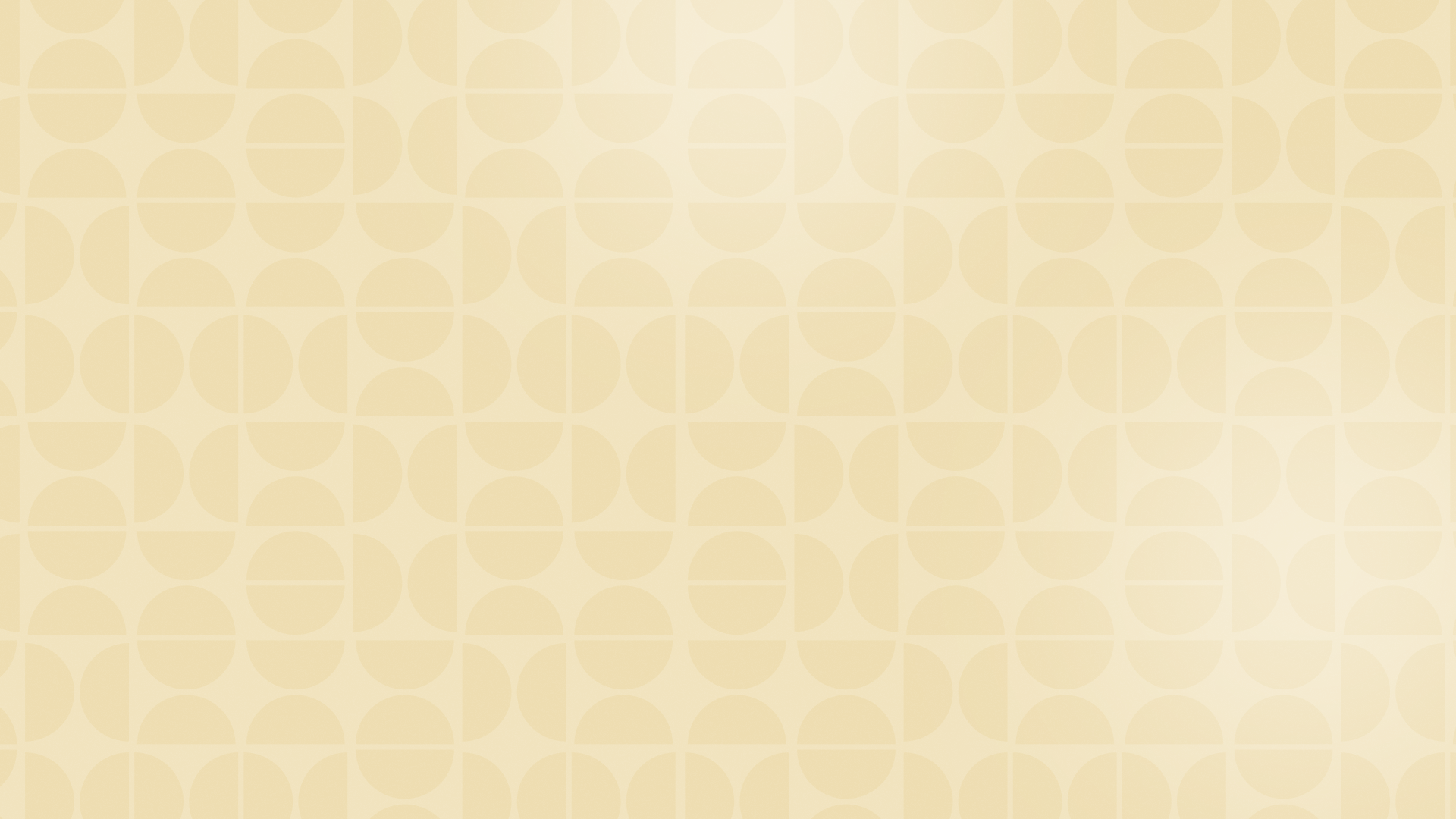 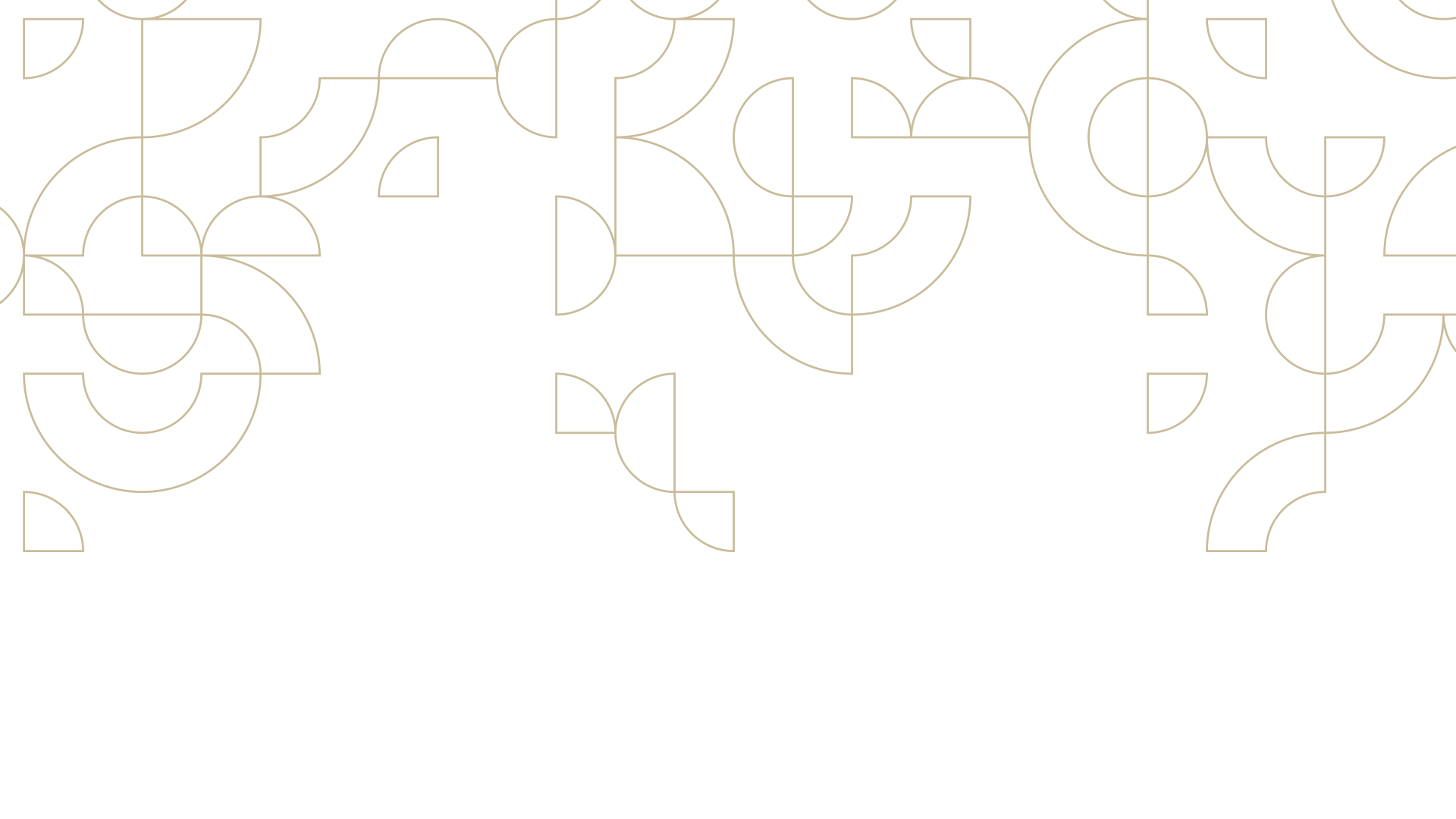 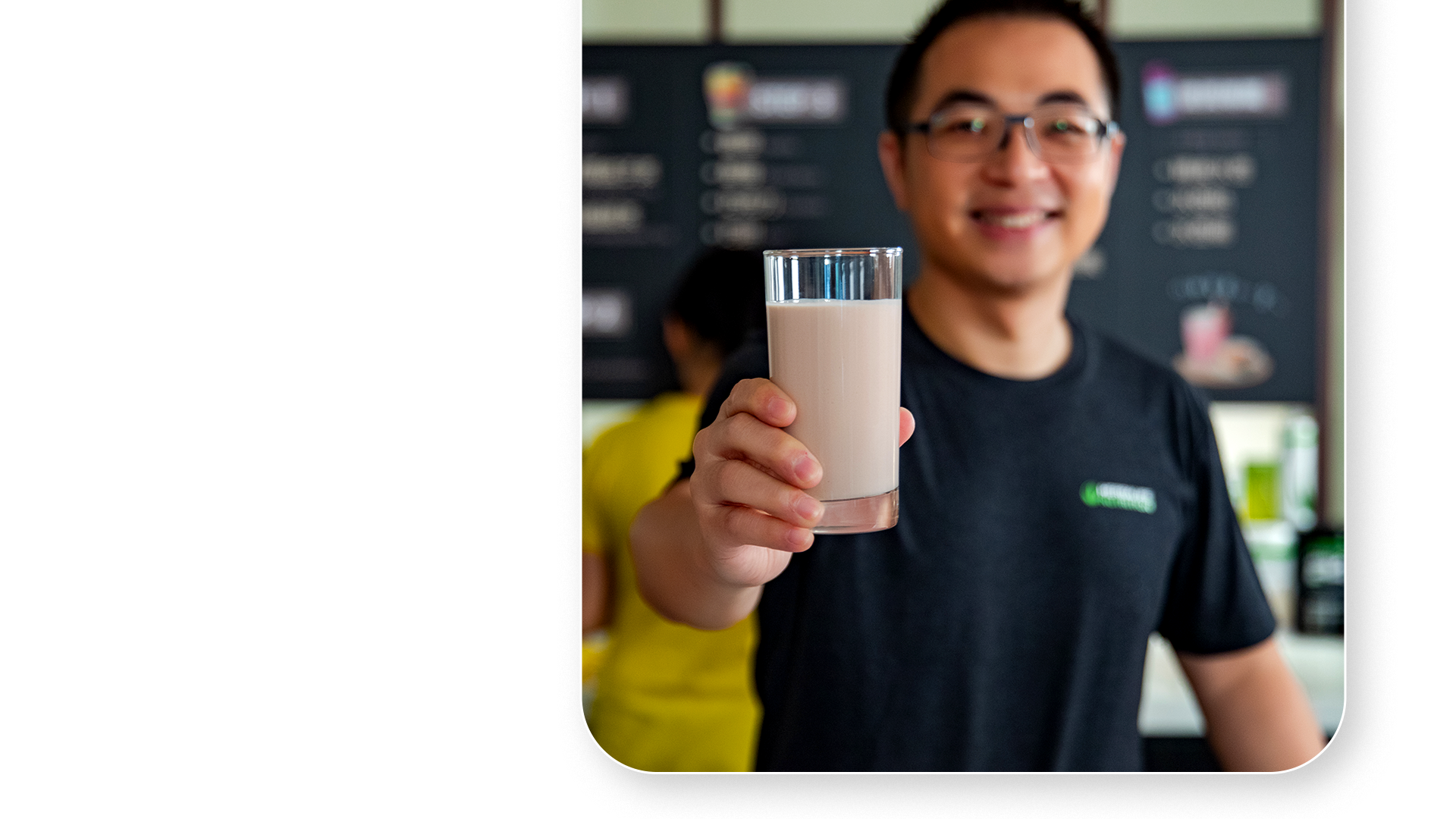 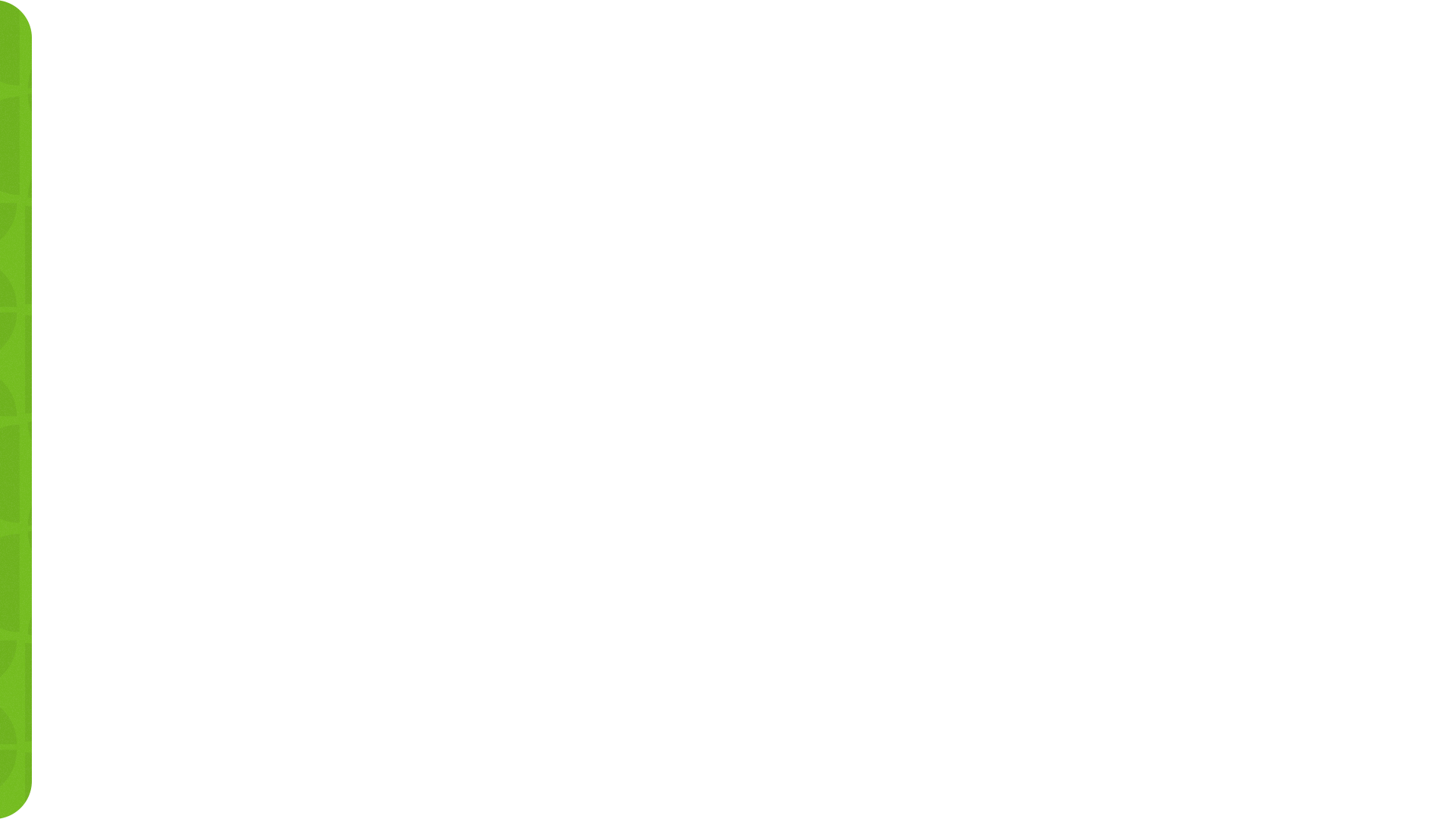 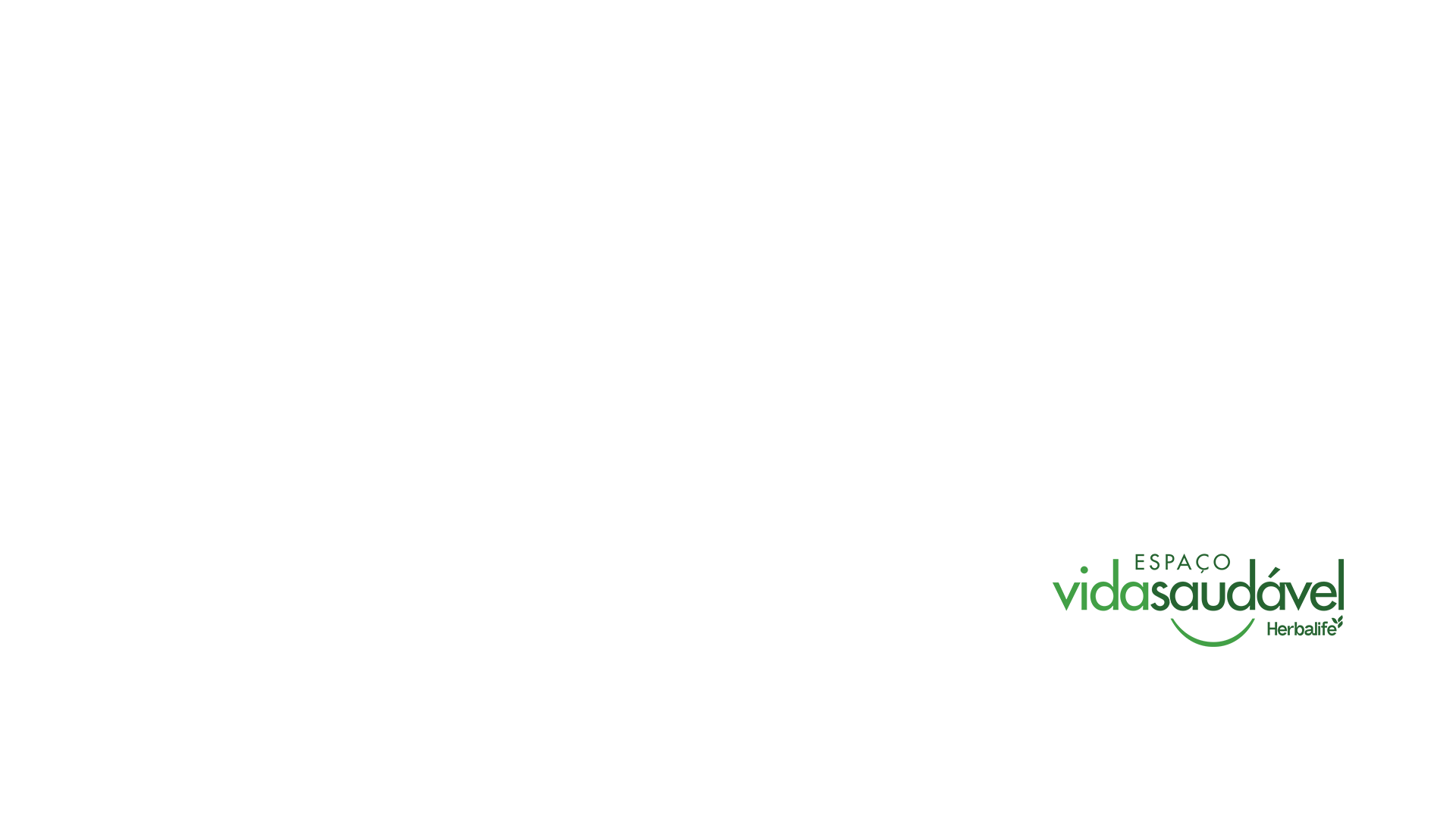 UMA OPORTUNIDADE DE NEGÓCIO SAUDÁVEL